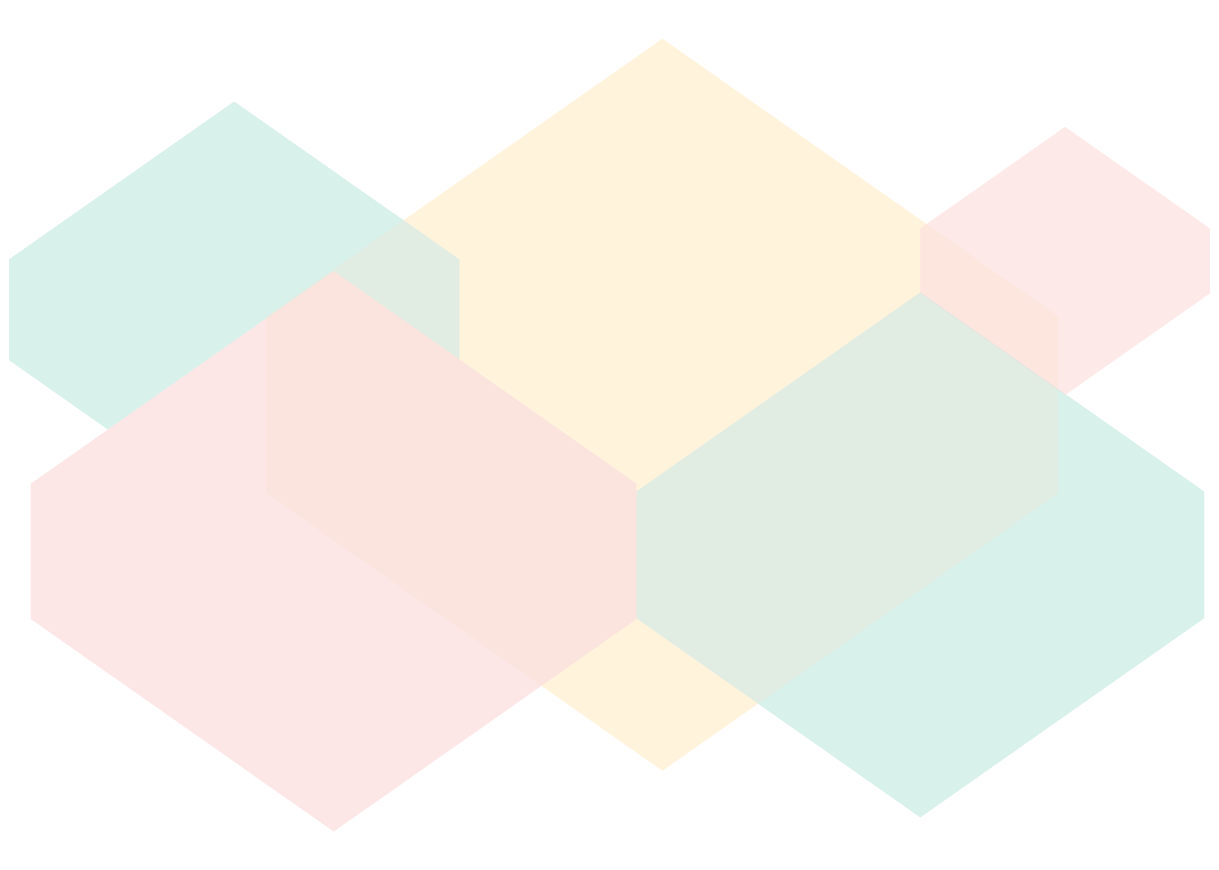 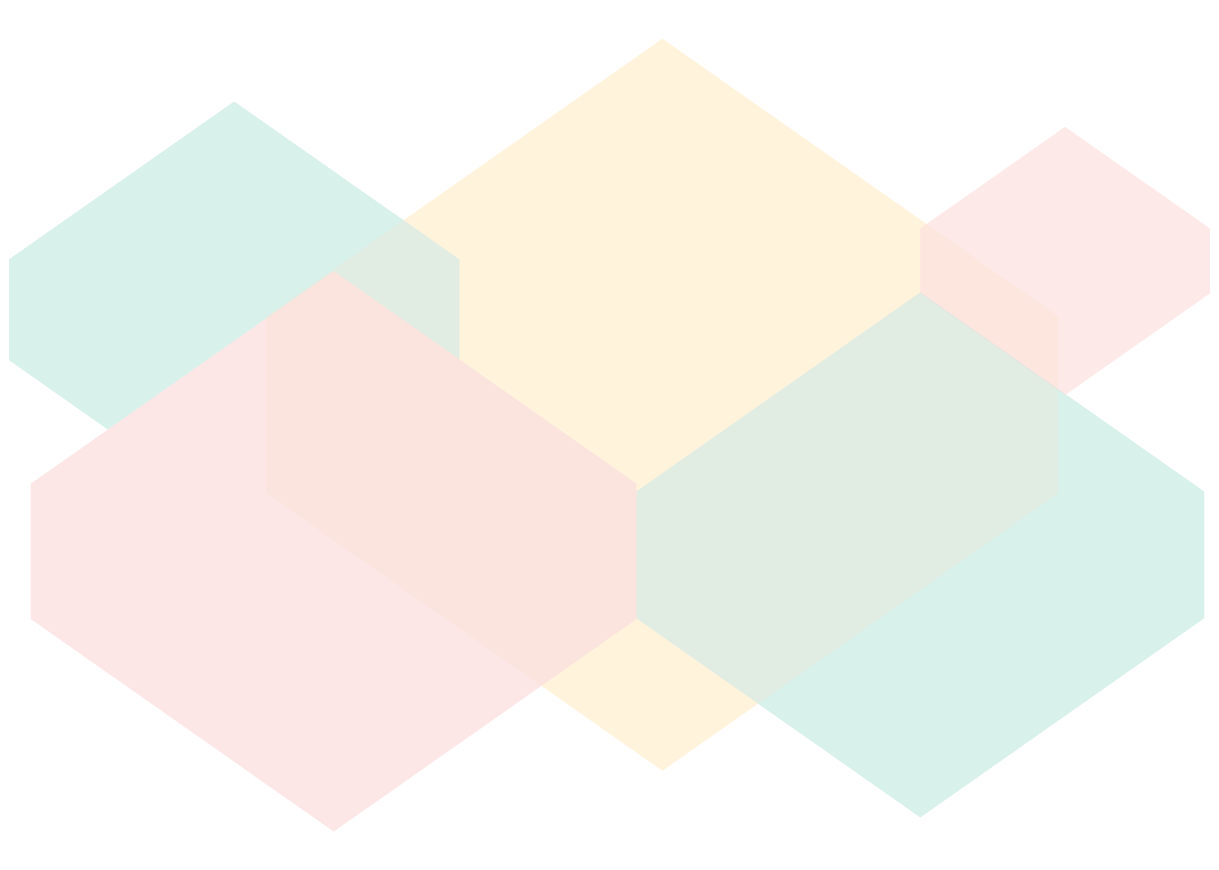 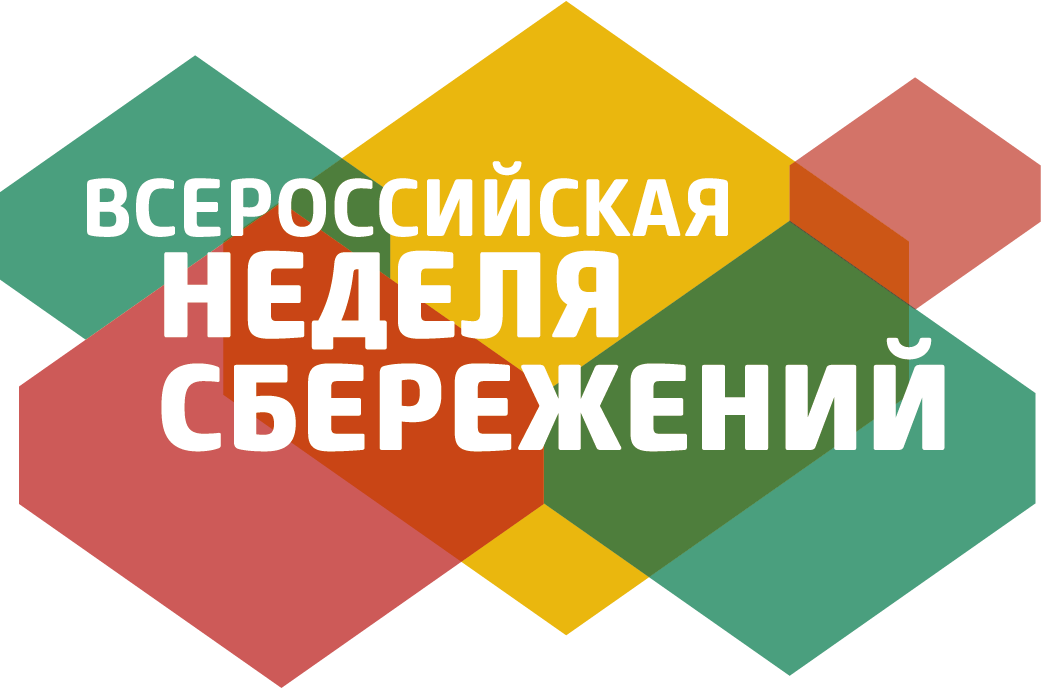 Управление кредитной нагрузкой
Октябрь 2017 г.
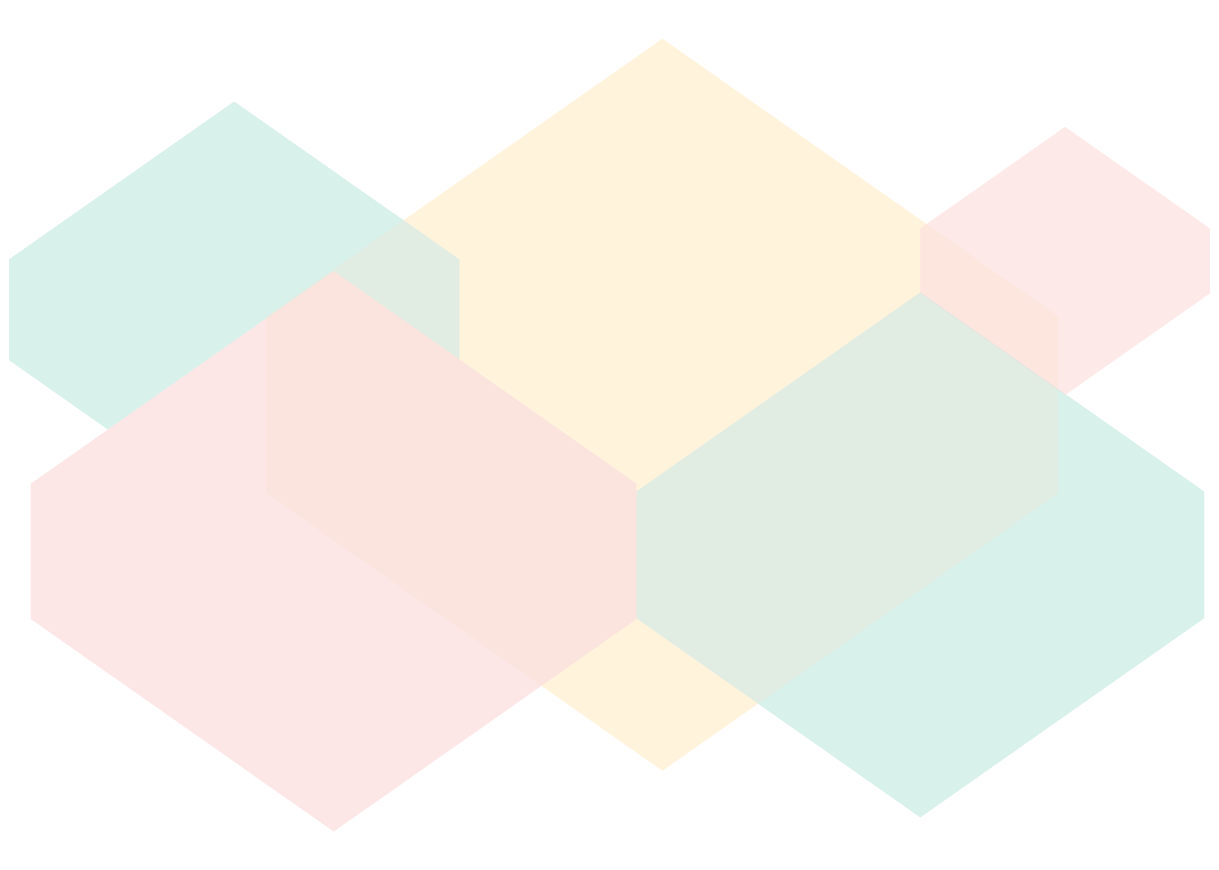 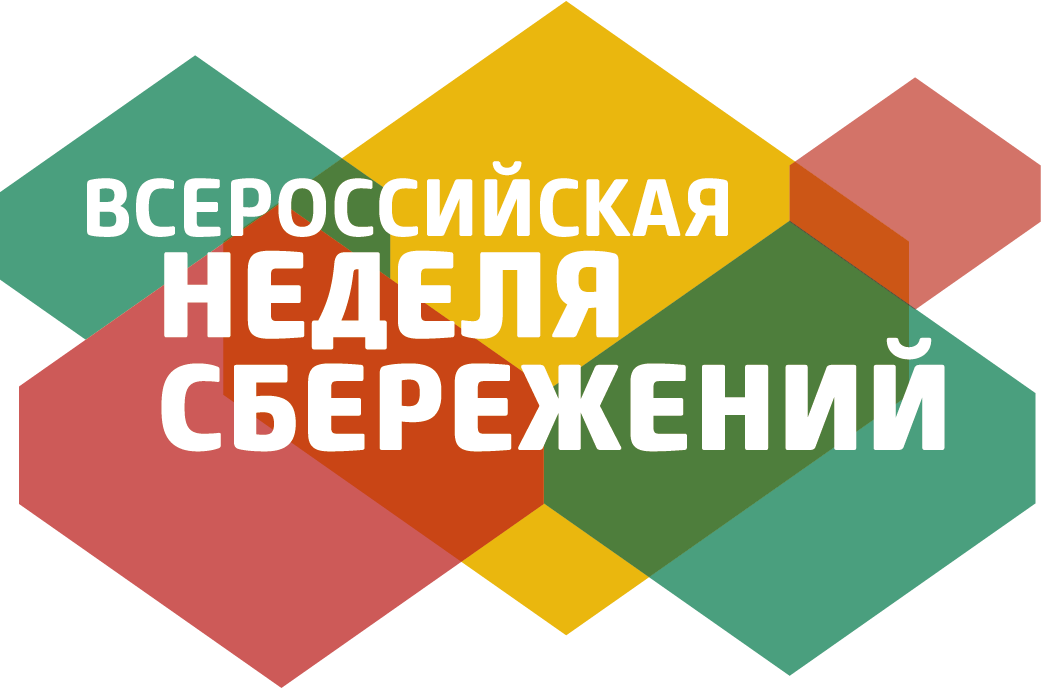 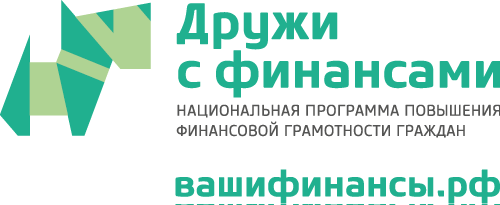 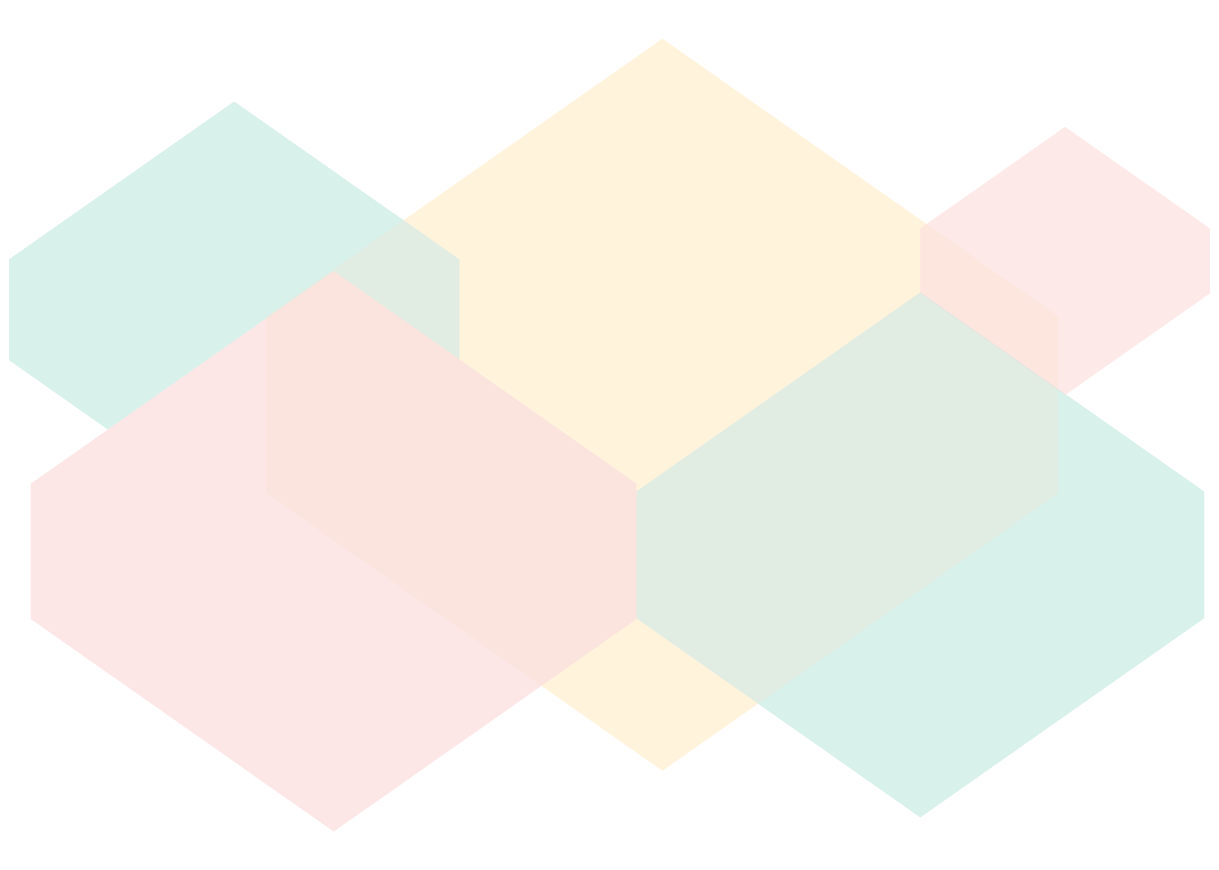 ФИО спикера
Самопрезентация – кто, компания, общая информация


Достижения:
Информация о спикере заполняется самим спикером в рамках подготовки к презентации
Фото / логотип/ ...
2
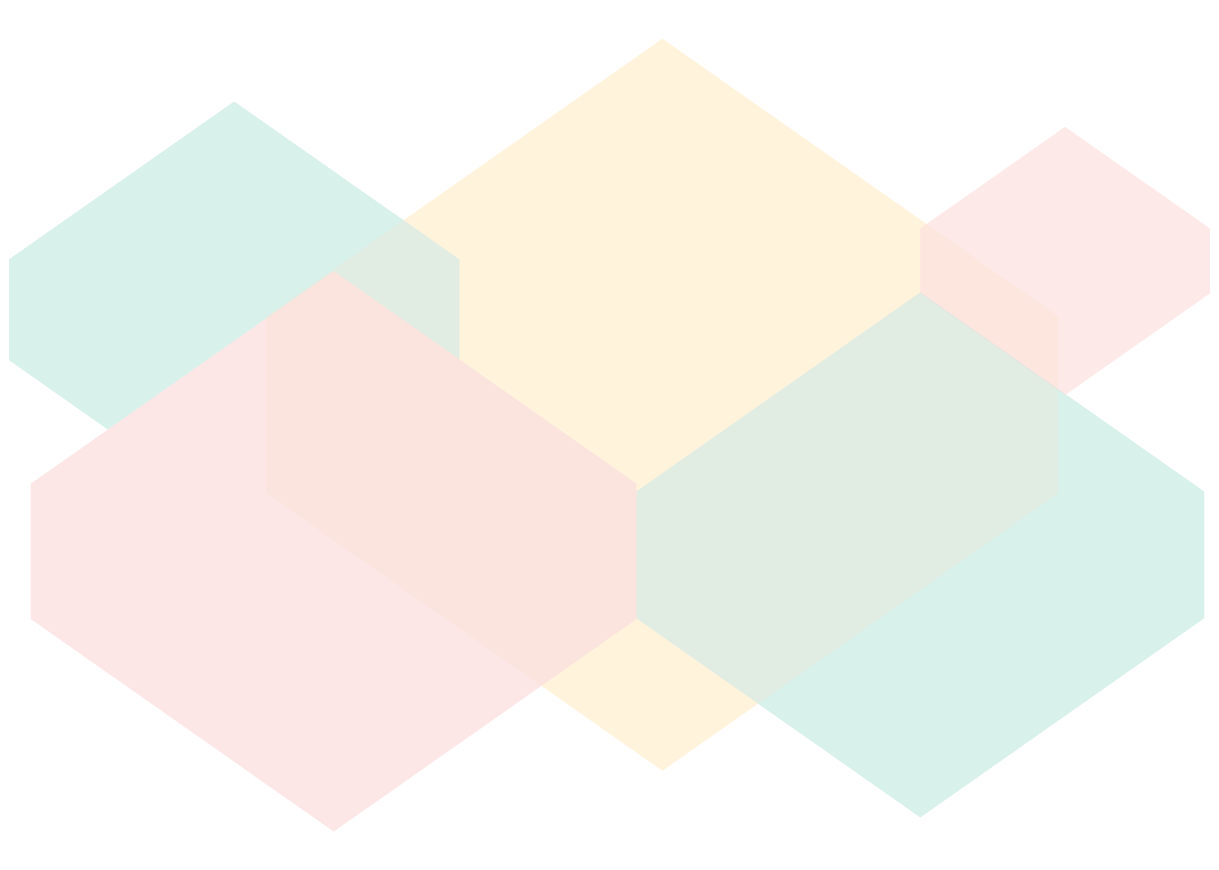 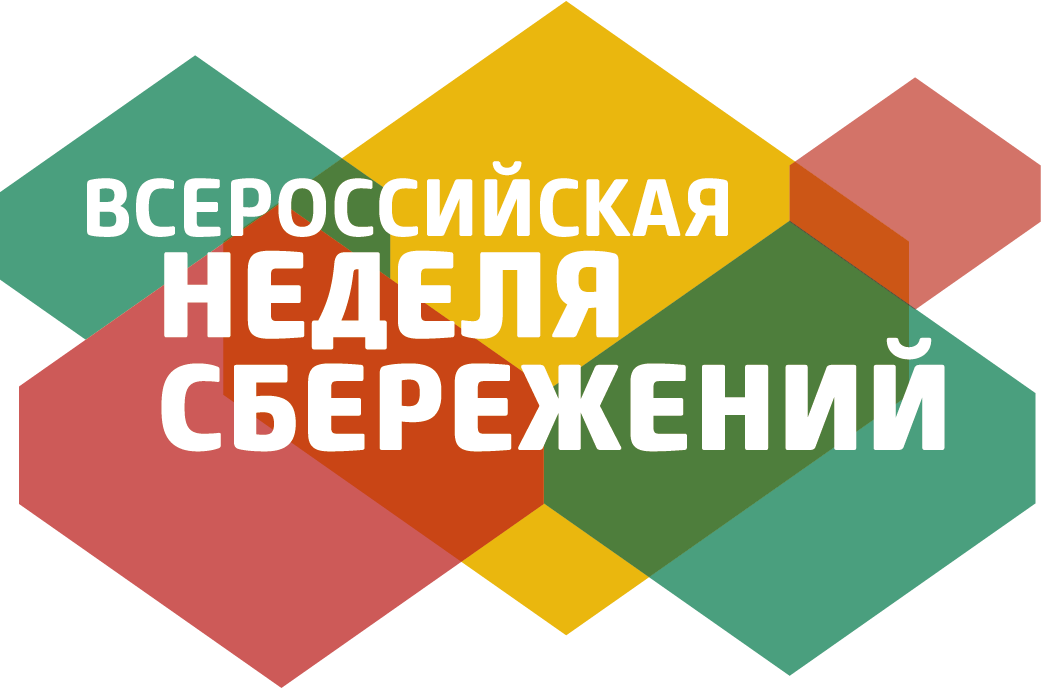 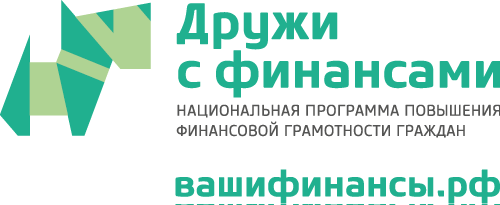 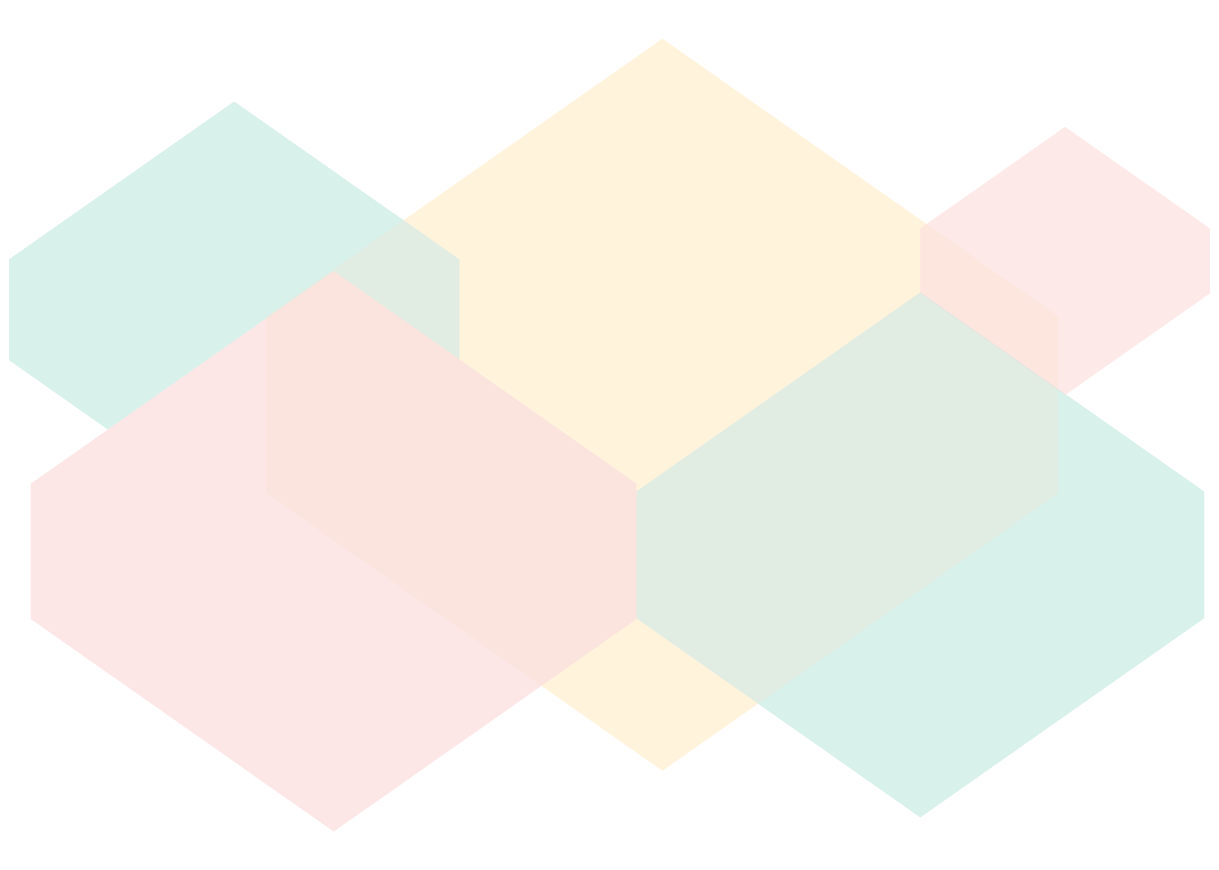 ФИНАНСОВАЯ ГРАМОТНОСТЬ
Вопросы финансов затрагивают все сферы жизни современного человека, а  финансовая грамотность стала необходимым жизненным навыком, как умение читать и писать. Финансово грамотный человек подсчитывает свои расходы и доходы, ведёт семейный или личный бюджет, не влезает в излишние долги, имеет финансовую «подушку безопасности». Финансовая грамотность дает возможность управлять своим финансовым благополучием, строить долгосрочные планы и добиваться успеха.

Проект  «Содействие повышению уровня финансовой грамотности населения и развитию финансового образования в Российской Федерации» реализуется Министерством финансов Российской Федерации совместно с Всемирным банком.
 
Цель - повышение финансовой грамотности российских граждан, содействие формированию у населения разумного финансового поведения, обоснованных решений, ответственного отношения к личным финансам.
3
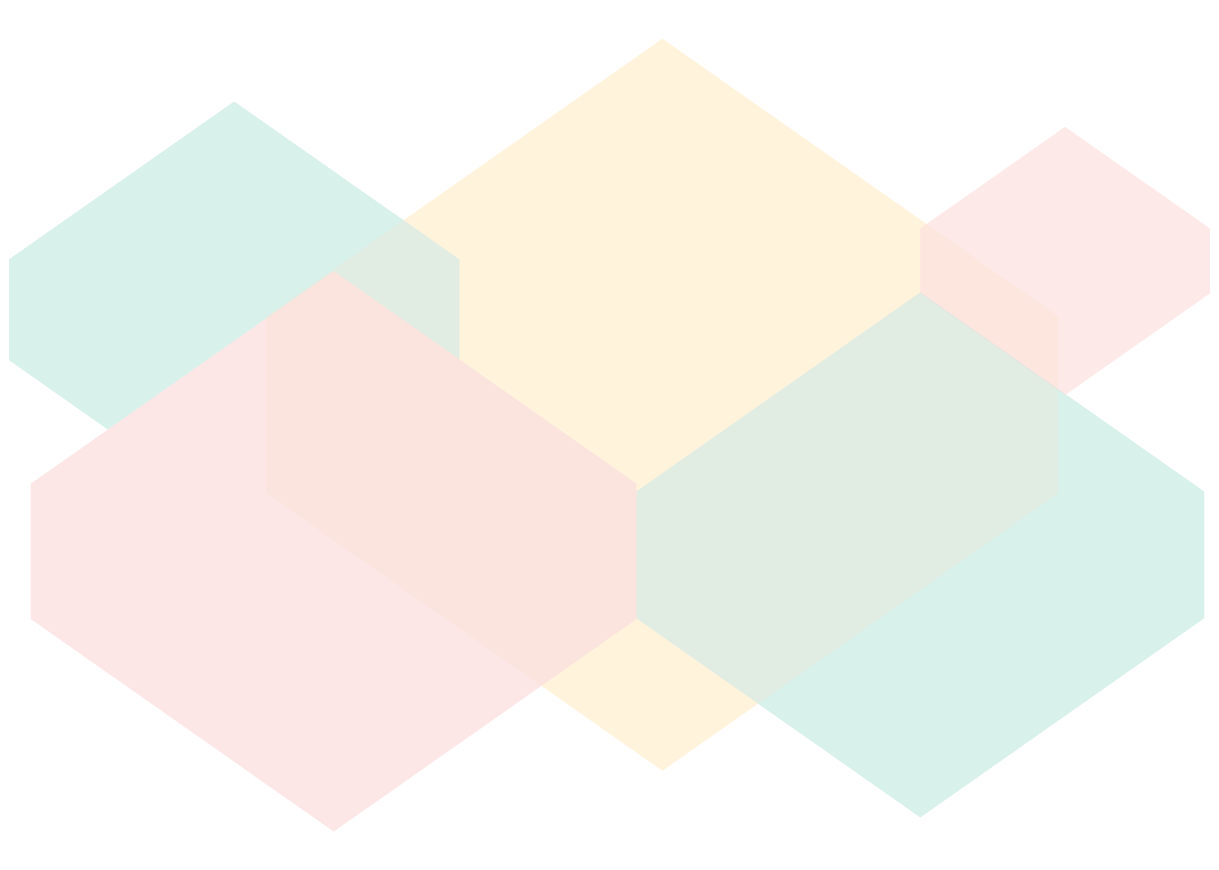 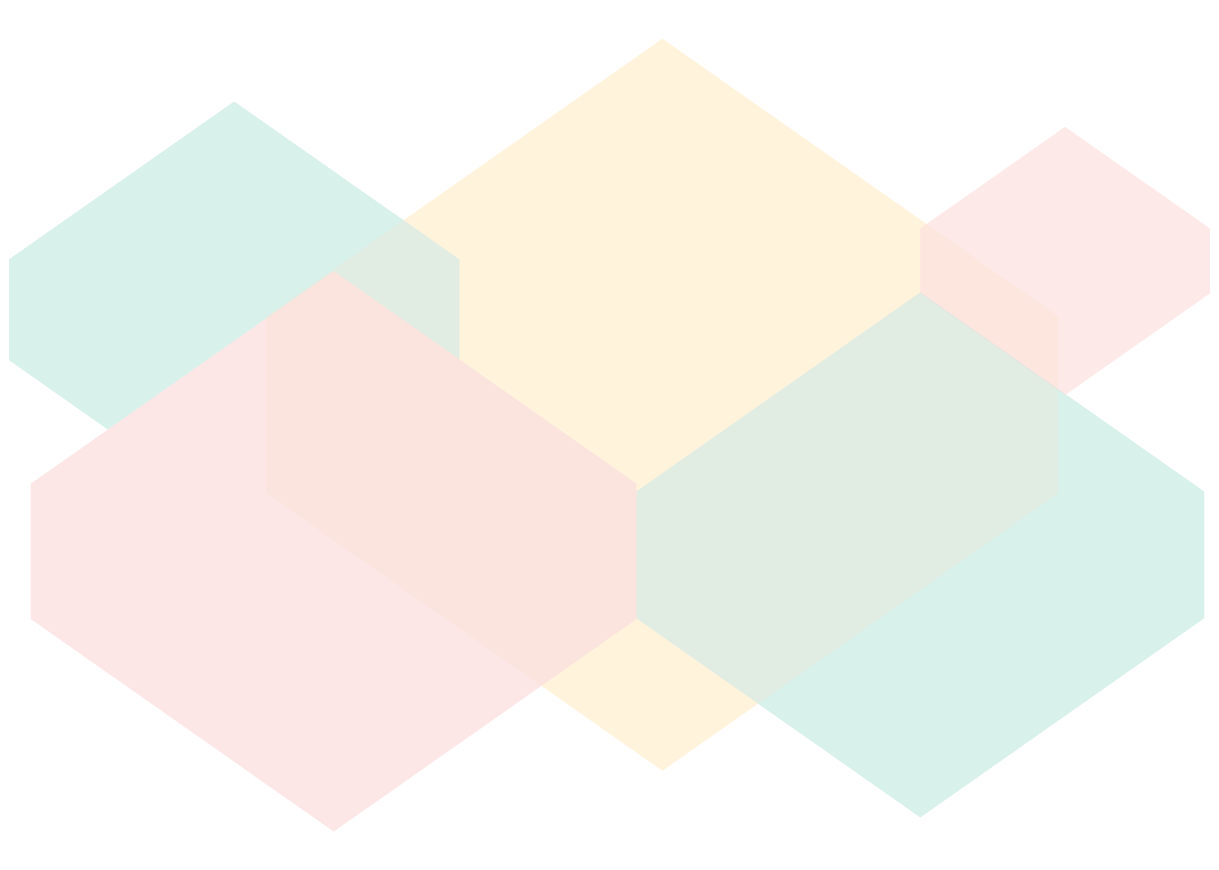 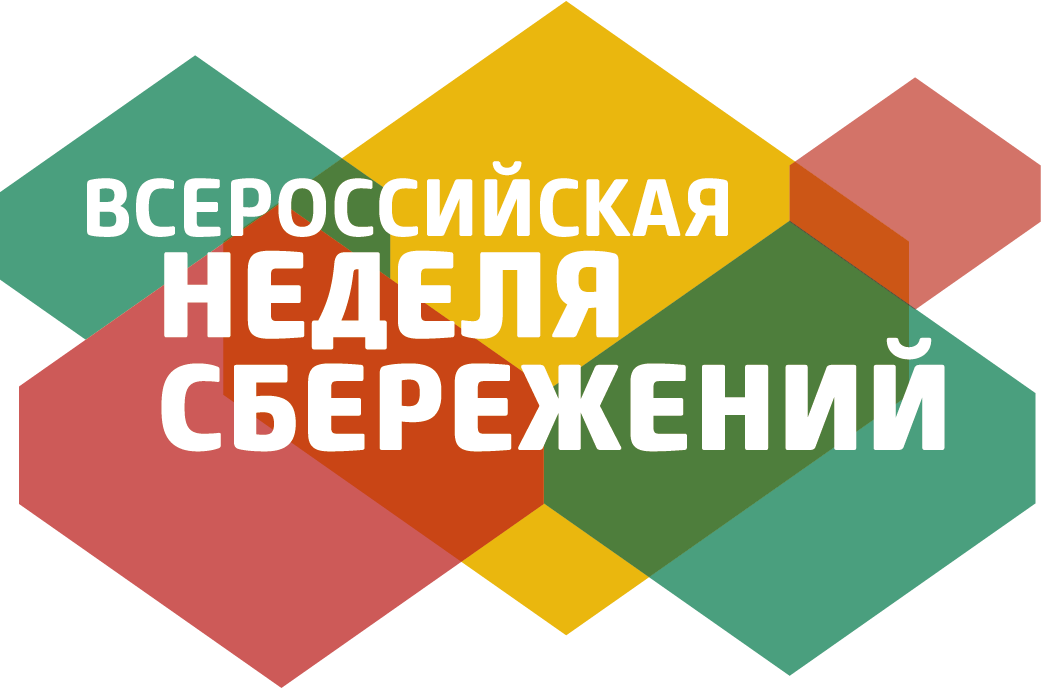 Как не переплатить лишнего при заимствовании: кредиты, карты, МФО, алгоритм проведения сравнения предложений
4
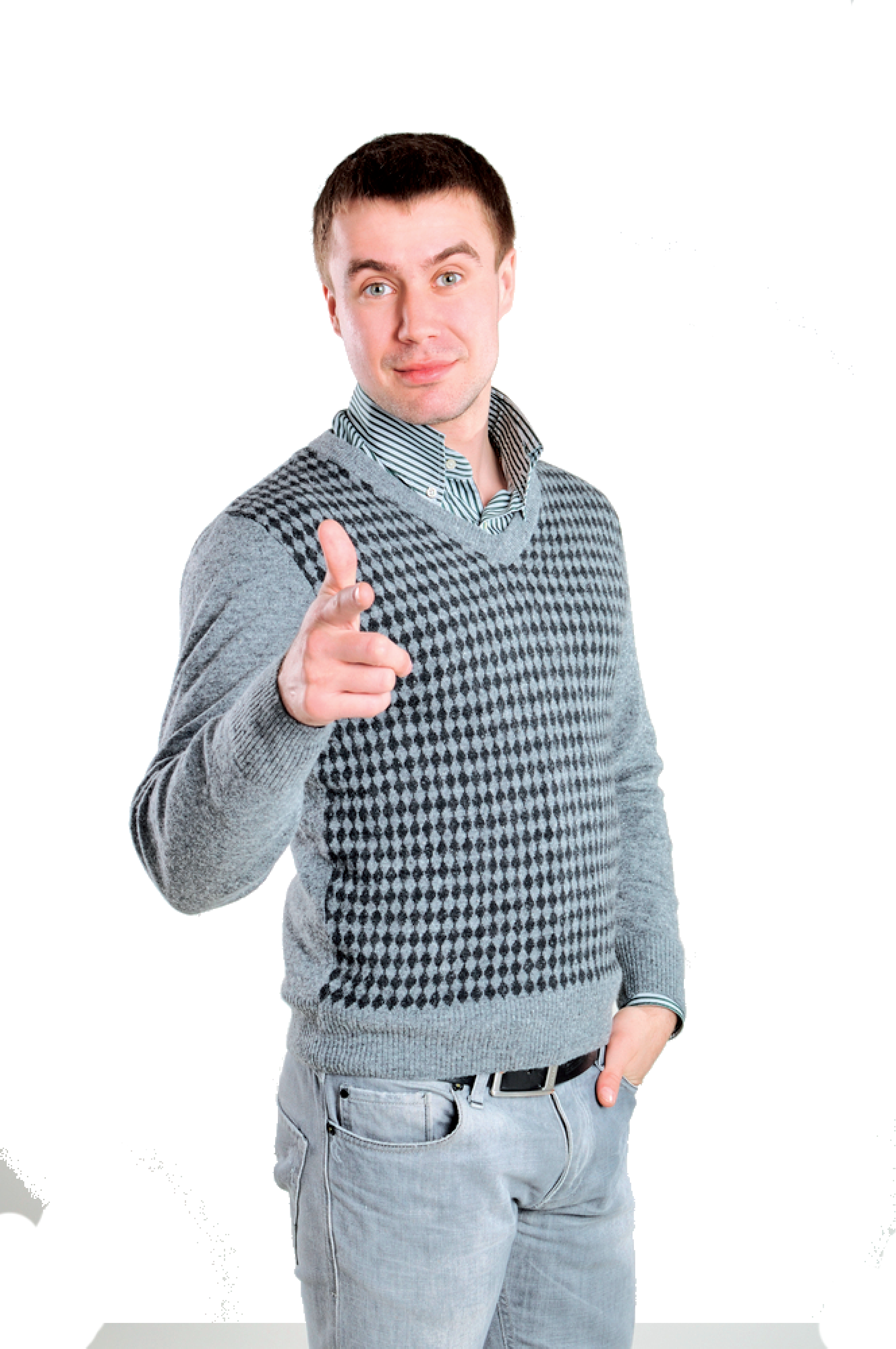 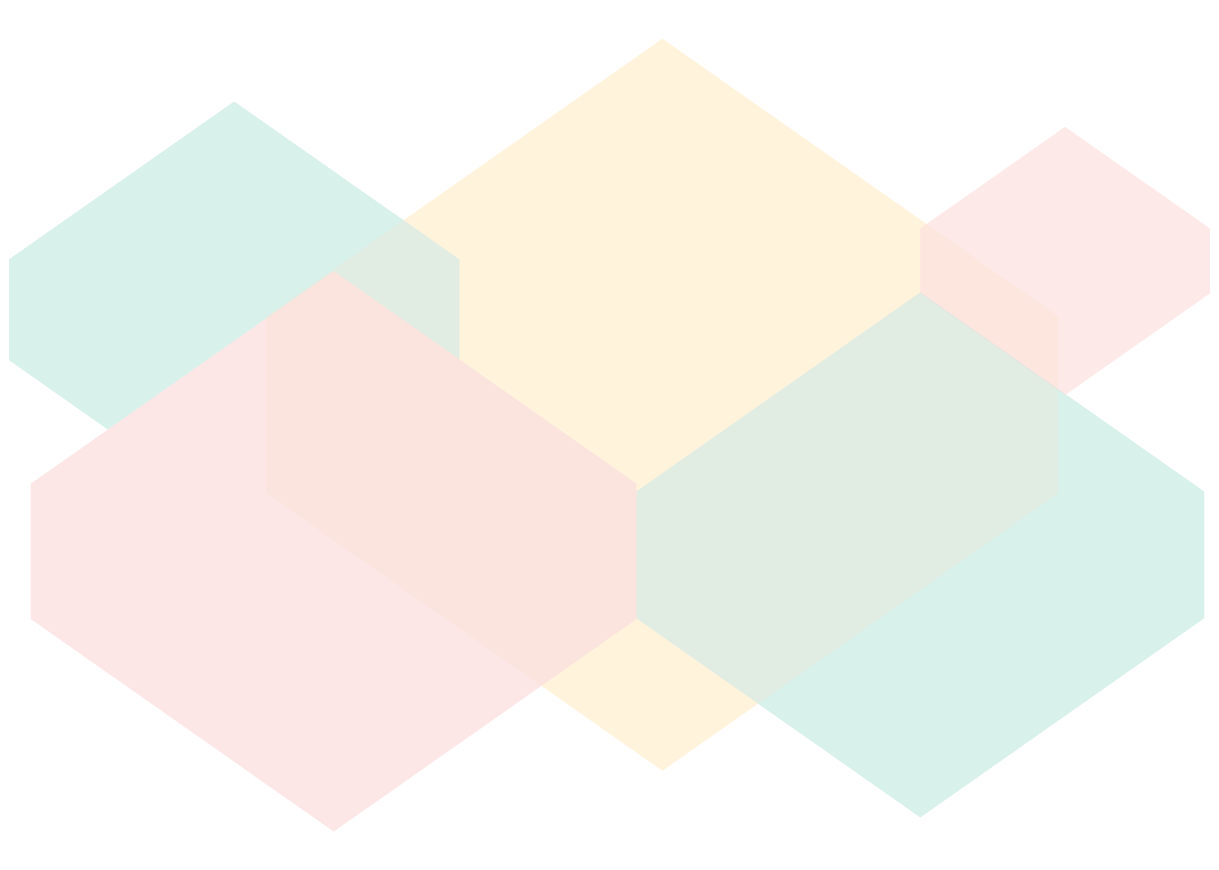 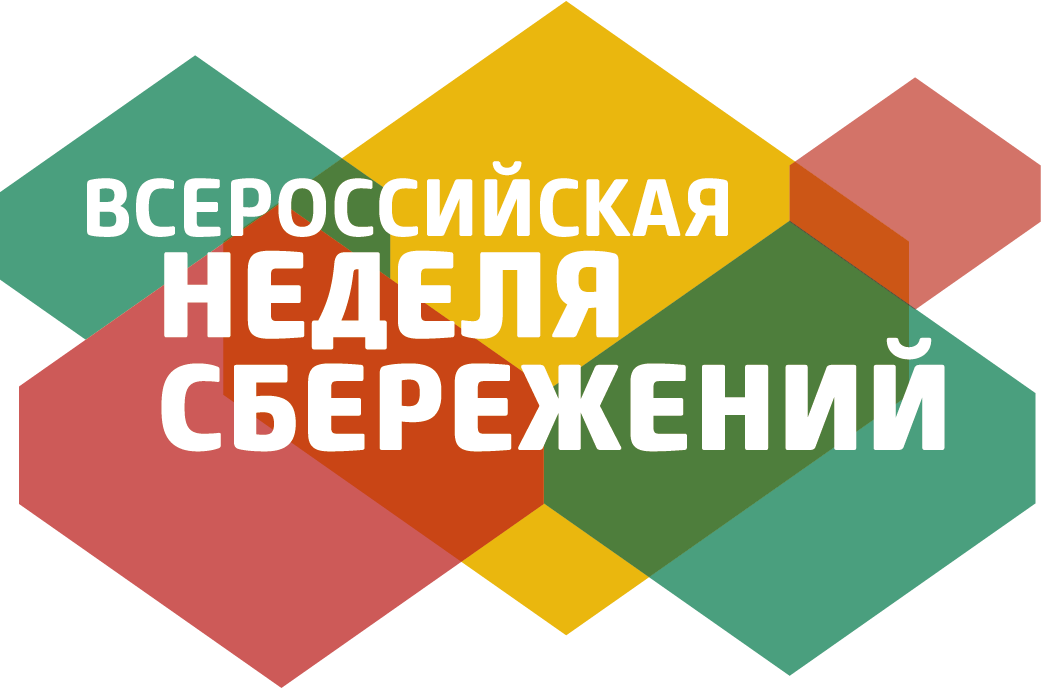 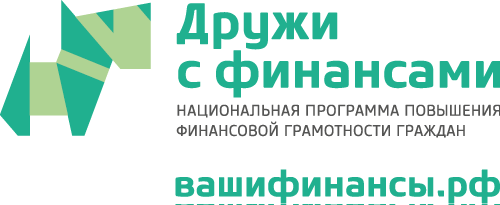 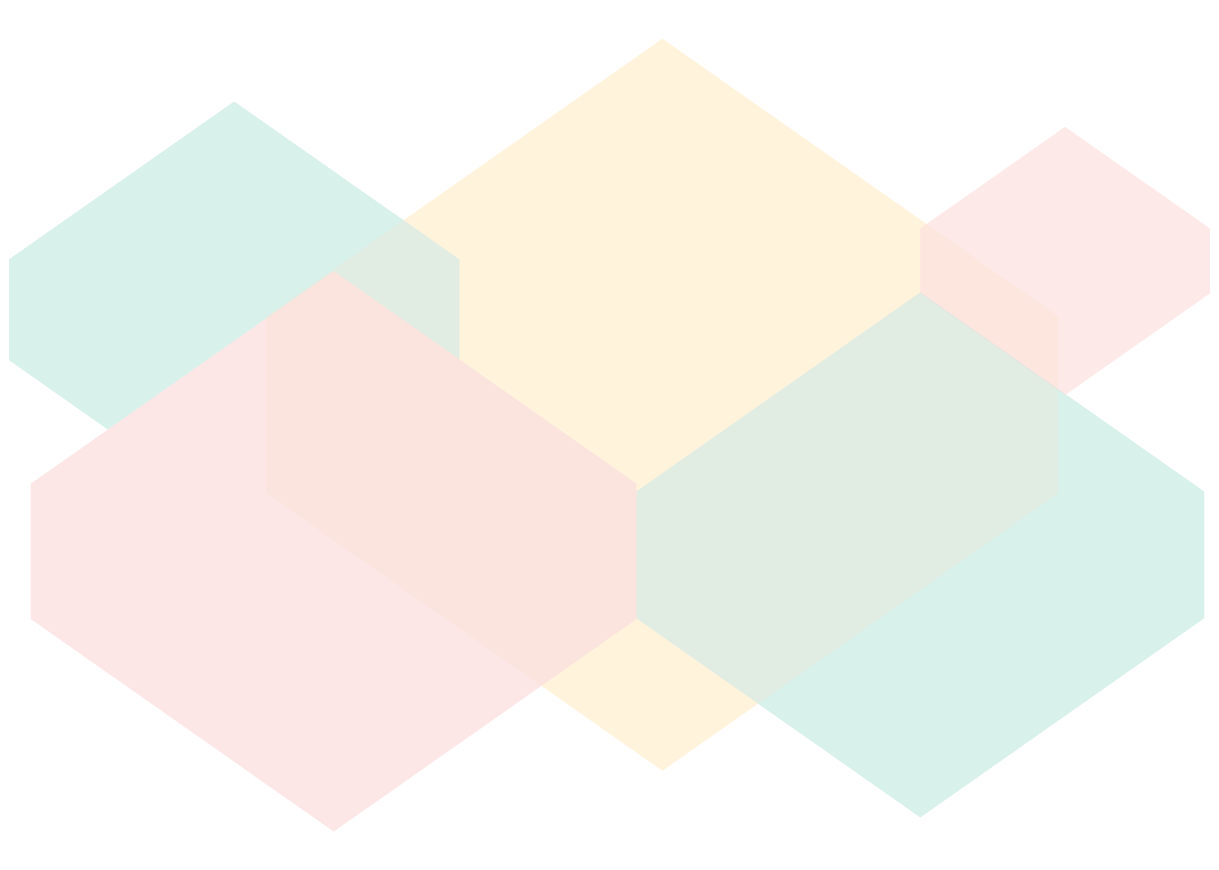 КРЕДИТ
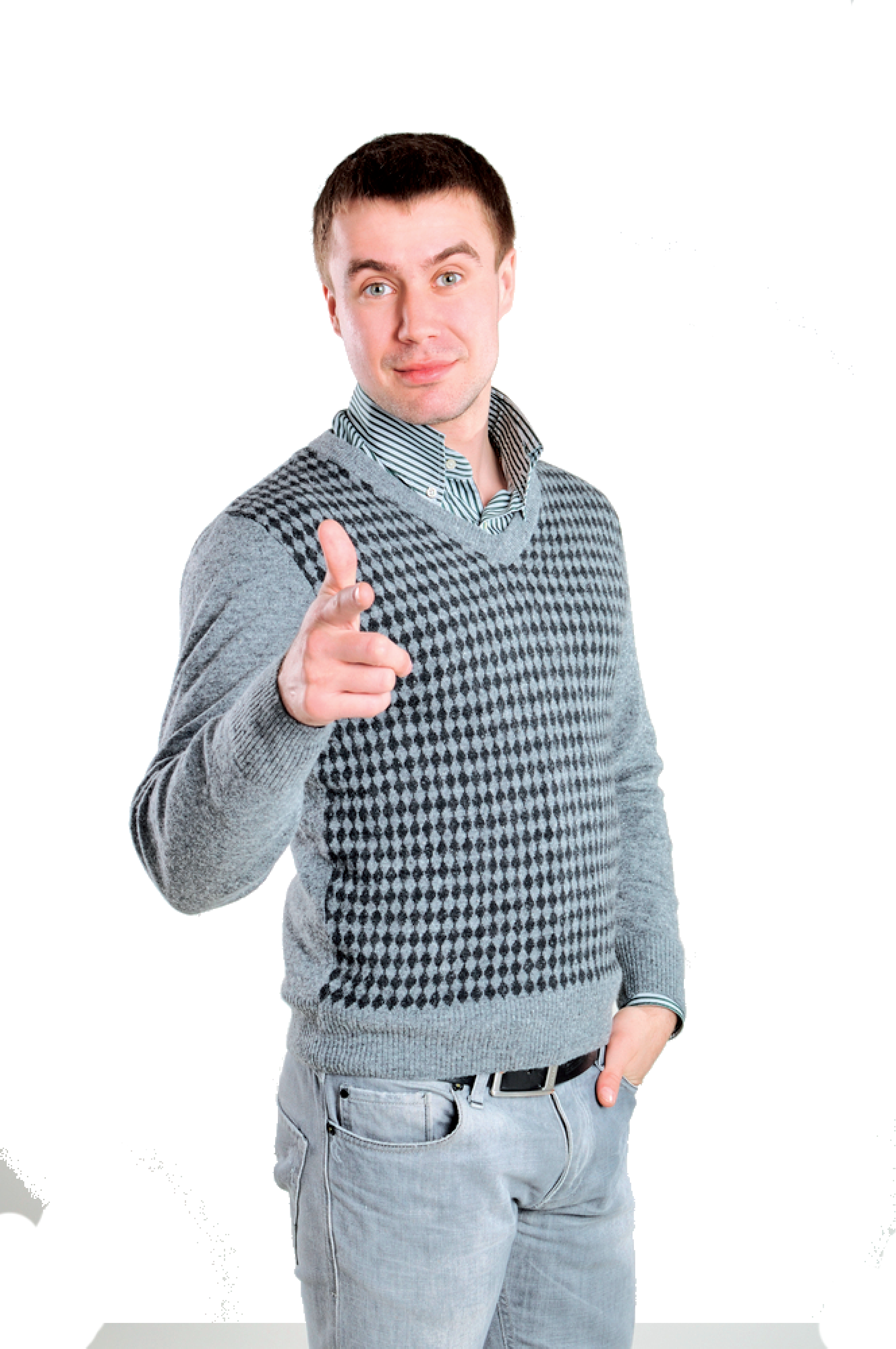 Кредит – это услуга, в рамках которой Кредитор (банк или МФО) одалживает клиенту деньги на конкретный срок и на определенных условиях. Клиент принимает их и обязуется своевременно вернуть, заплатив Кредитору вознаграждение в виде процентов и, возможно, комиссии за пользование деньгами.

Принципы кредитования:
Срочность. У каждого кредита есть срок, на который он выдается и график платежей, по которому он гасится. 
Платность. За пользование деньгами банка нужно платить проценты и комиссии по кредиту.
Возвратность. Деньги, взятые у банка,  необходимо вернуть полностью. У банка есть различные механизмы для возврата одолженных средств, включая взыскание на имущество, не связанное с кредитом.
5
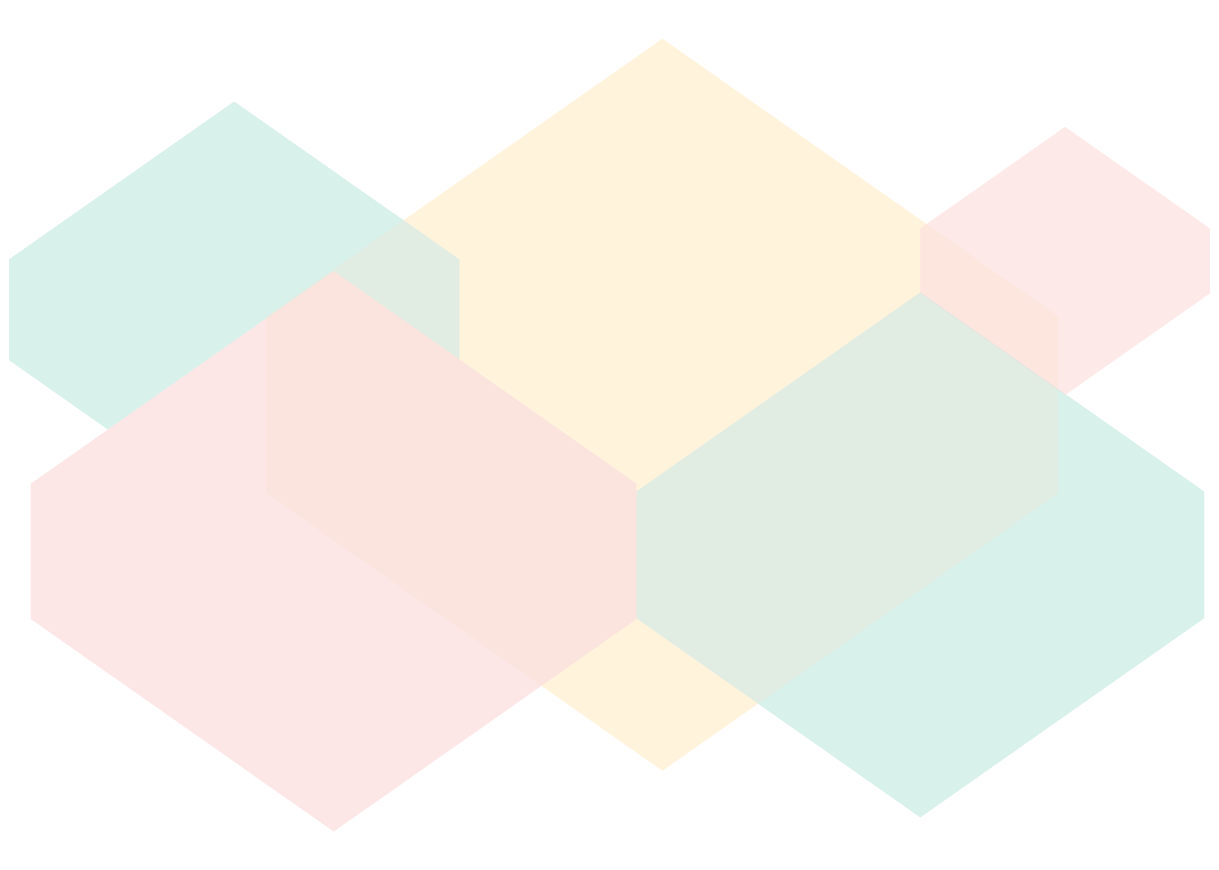 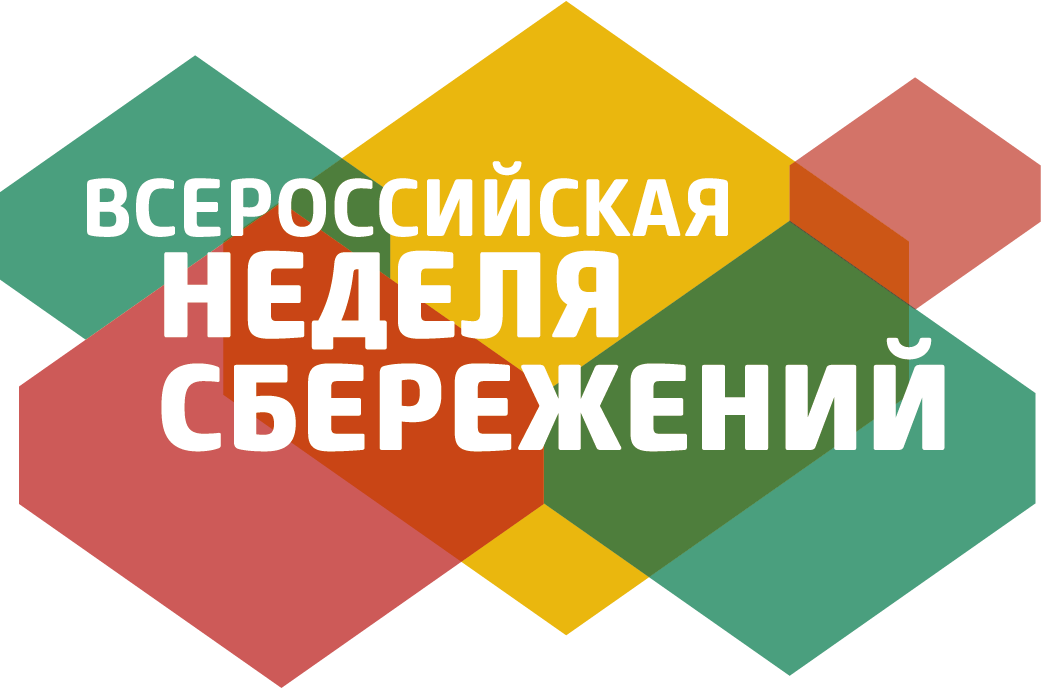 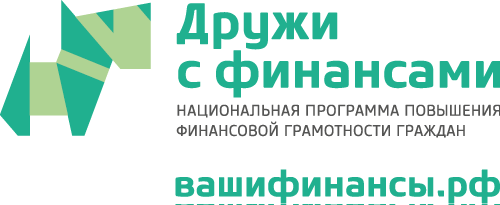 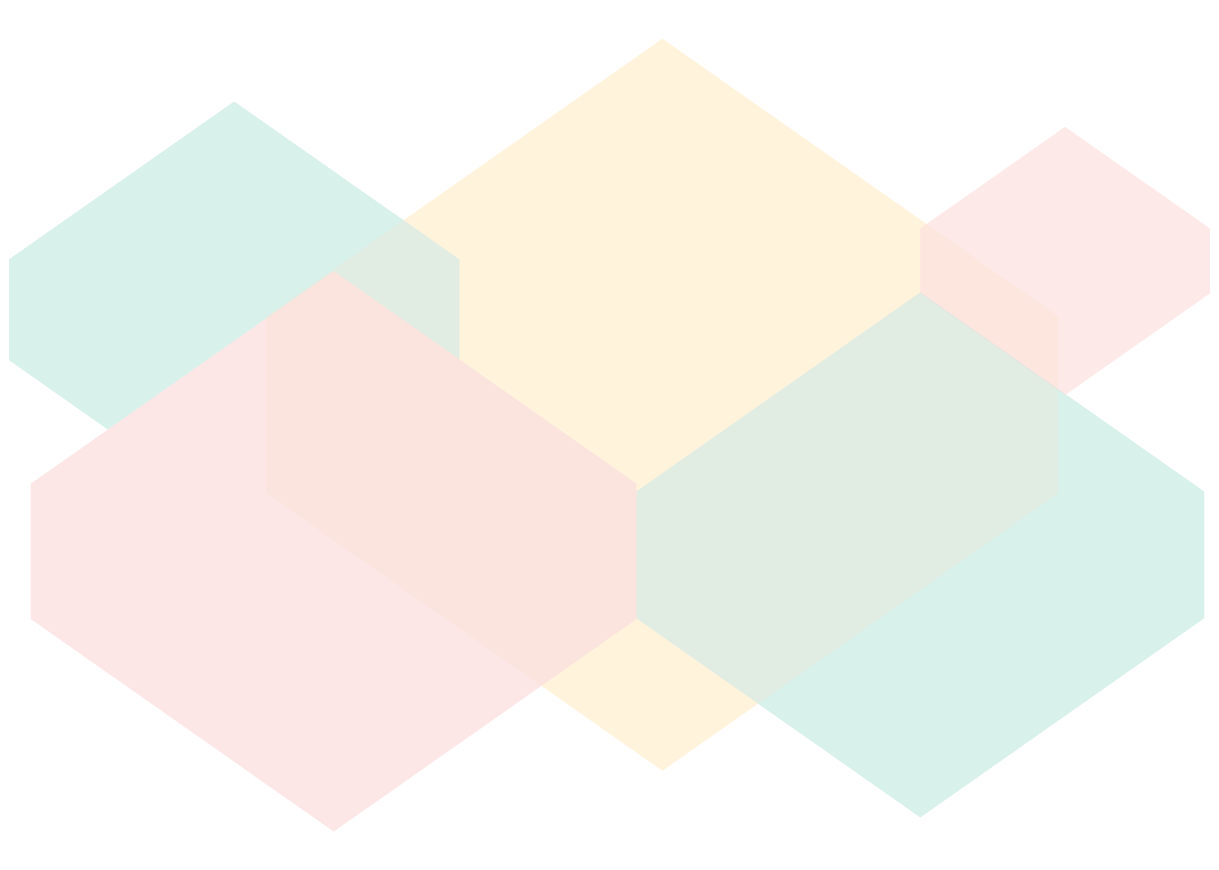 ТИПЫ КРЕДИТОВ
Поскольку кредит является одним из самых популярных финансовых инструментов, то и видов кредитов существует множество. Их можно разбить на несколько категорий:
ПО СРОКУ
Краткосрочные (до 1 года)
Среднесрочные (от 1 года до 5 лет)
Долгосрочные (более 5 лет)
6
Потребительский кредит (ПК) — это кредит, предоставляемый гражданам на любые личные цели, кроме предпринимательской деятельности.
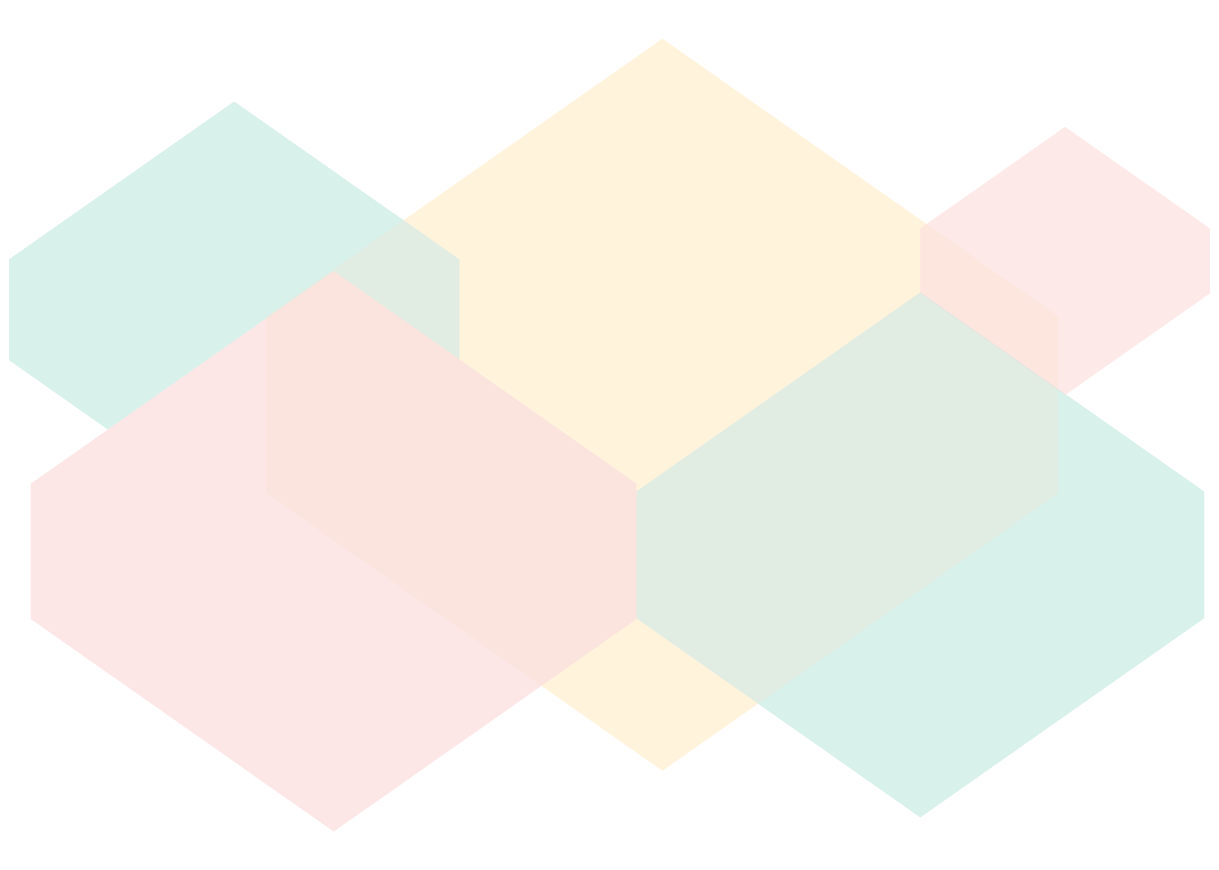 Кредитная карта (КК) – это банковская пластиковая карта, позволяющая на основании заключенного с банком договора брать в долг у банка определенные суммы денег в пределах установленного кредитного лимита.
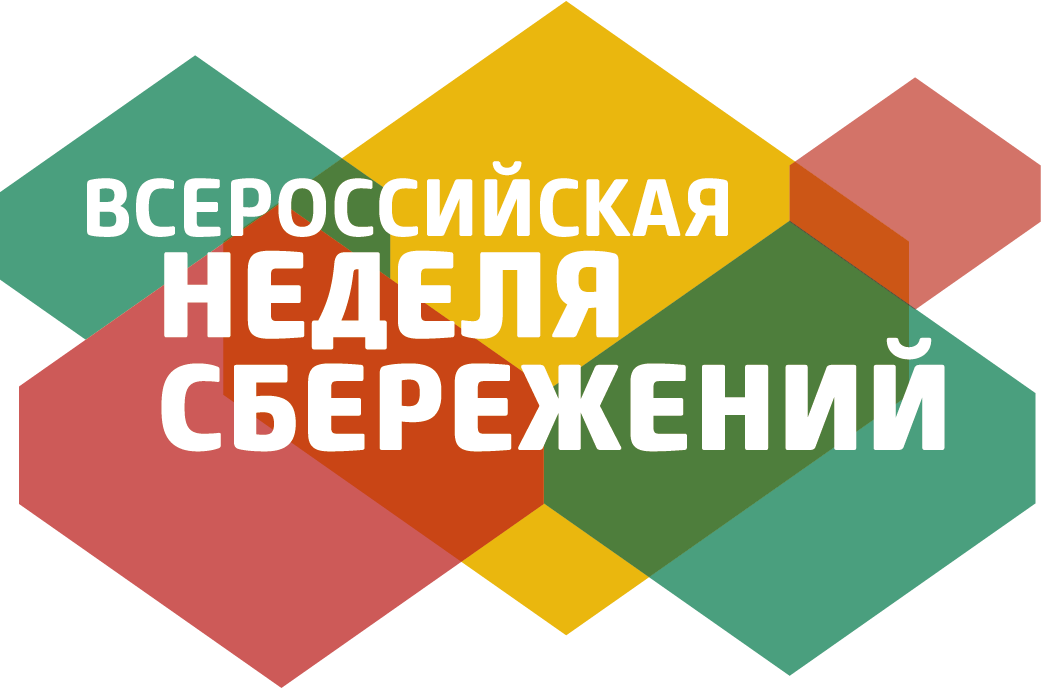 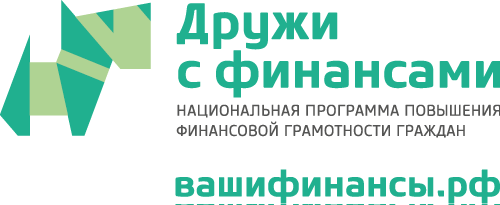 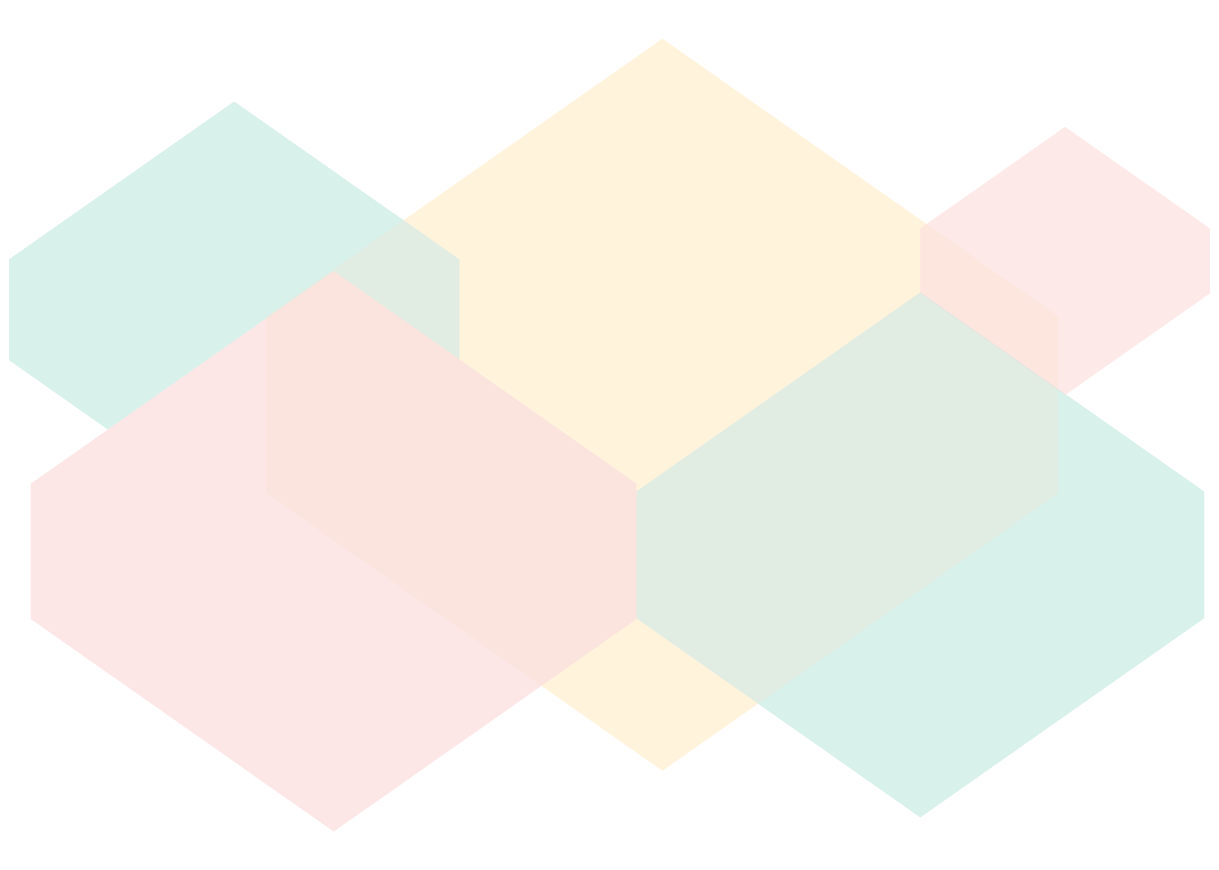 КРЕДИТ И КРЕДИТНАЯ КАРТА
ОТЛИЧИЯ
Срок: ПК - от 1 года до 5 лет, КК обычно от 2 до 4 лет
Сумма кредита: лимит суммы по КК, как правило, ниже, чем сумма возможного ПК
Процентная ставка: по кредитной карте обычно выше, чем по ПК
Ежемесячный платеж: для ПК платеж рассчитывается при получении кредита и не меняется, для КК минимальный платеж зависит от суммы использованных средств
Возобновляемость: ПК не возобновляется после погашения, по КК же вы можете вновь воспользоваться деньгами банка после внесения минимального платежа
Использование: КК используется как платежное средство для покупок на небольшие суммы, ПК предназначен для совершения крупных разовых трат.
7
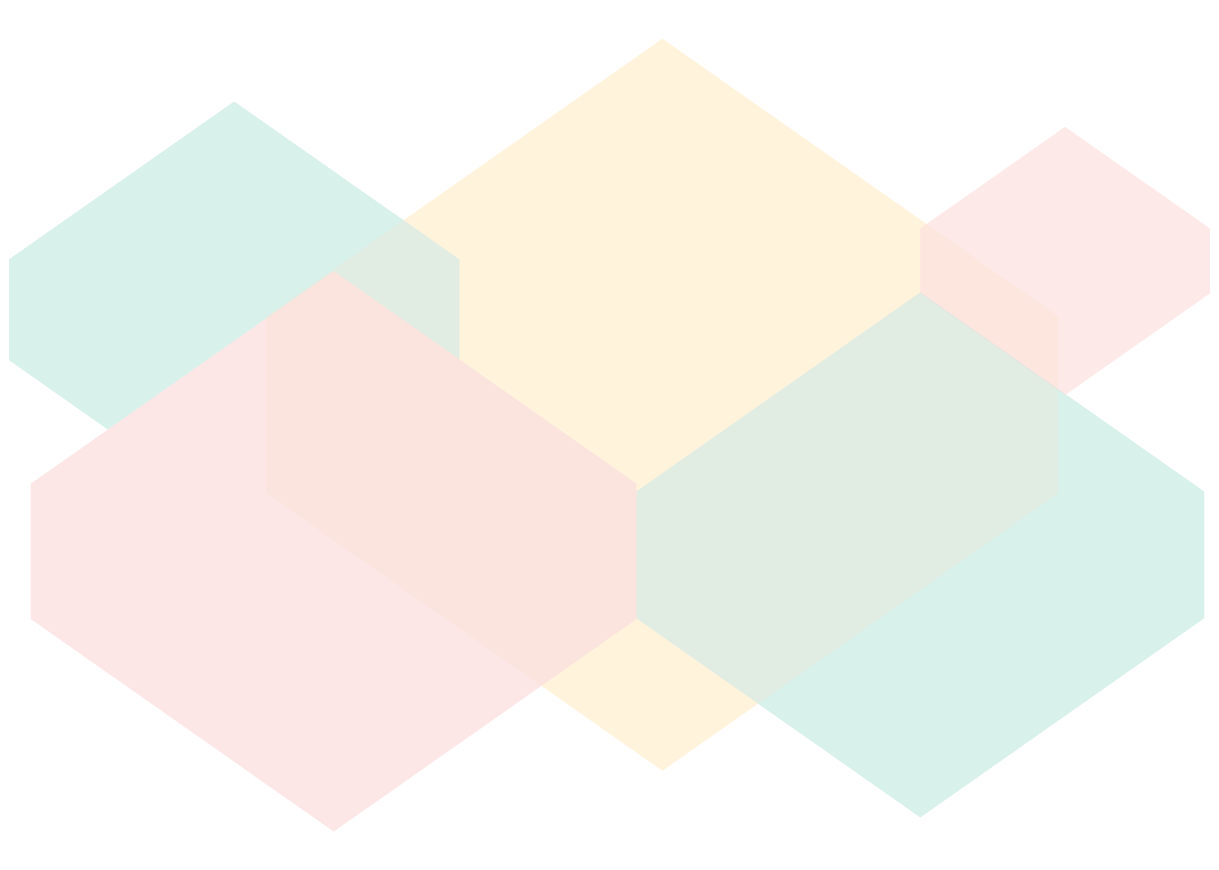 Ипотечный кредит – это залоговая форма кредита, обеспечением по которой выступает недвижимость.
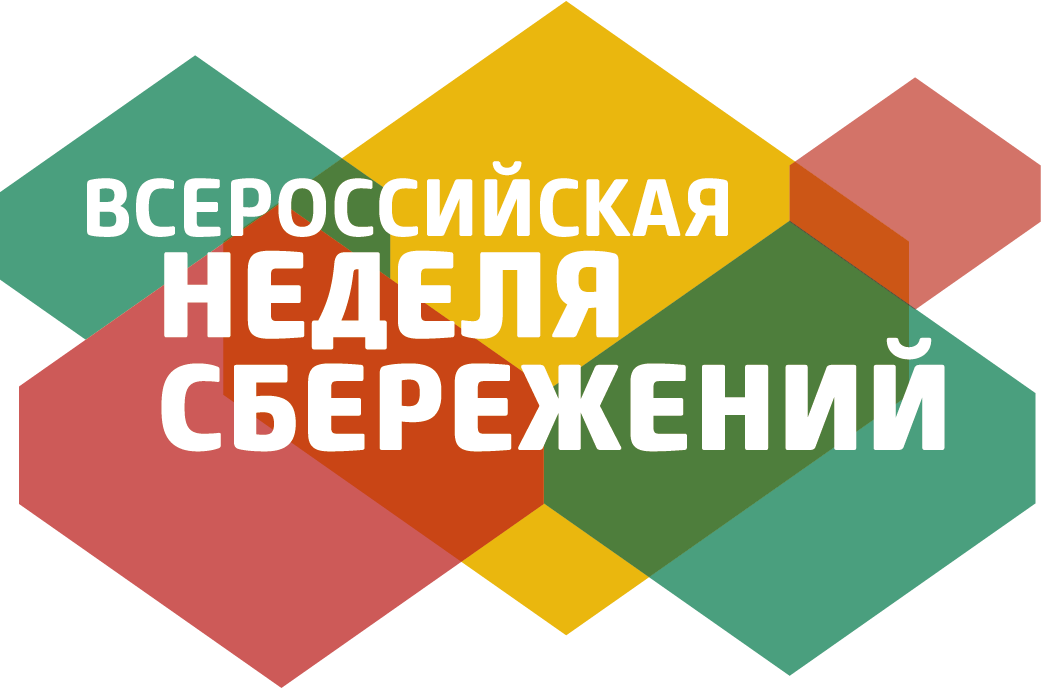 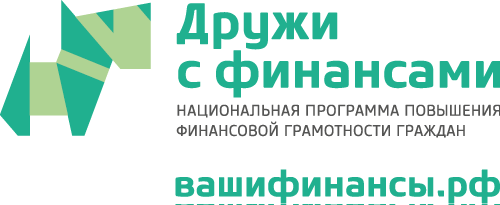 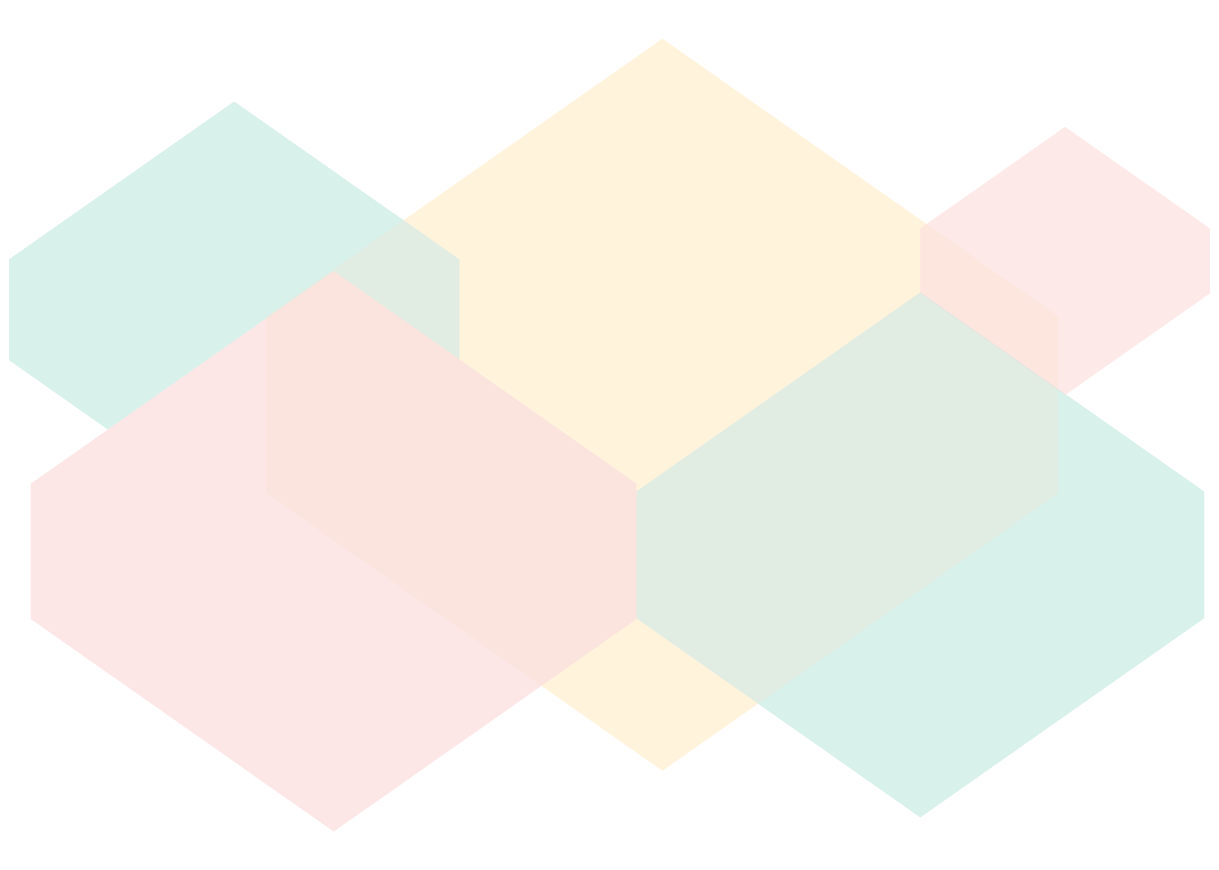 ИПОТЕЧНЫЙ КРЕДИТ
-
Банк требует большой пакет документов, сама процедура тоже достаточно длительная
Высокие дополнительные расходы (комиссии, оценка, страхование)
Сложно перепродать, подарить или сдать в аренду недвижимость, так как она находится в залоге у банка
Невозможно оформить недвижимость на несовершеннолетнего
Существенная переплата за весь срок кредита
+
Возможность сразу получить квартиру в собственность
Защита имущества от риска повреждения (так как кредитование предполагает страхование)
Невысокая процентная ставка
Возможность суммировать доходы
Использование материнского капитала и вычетов
Длительный срок кредитования позволяет снизить финансовую нагрузку.
8
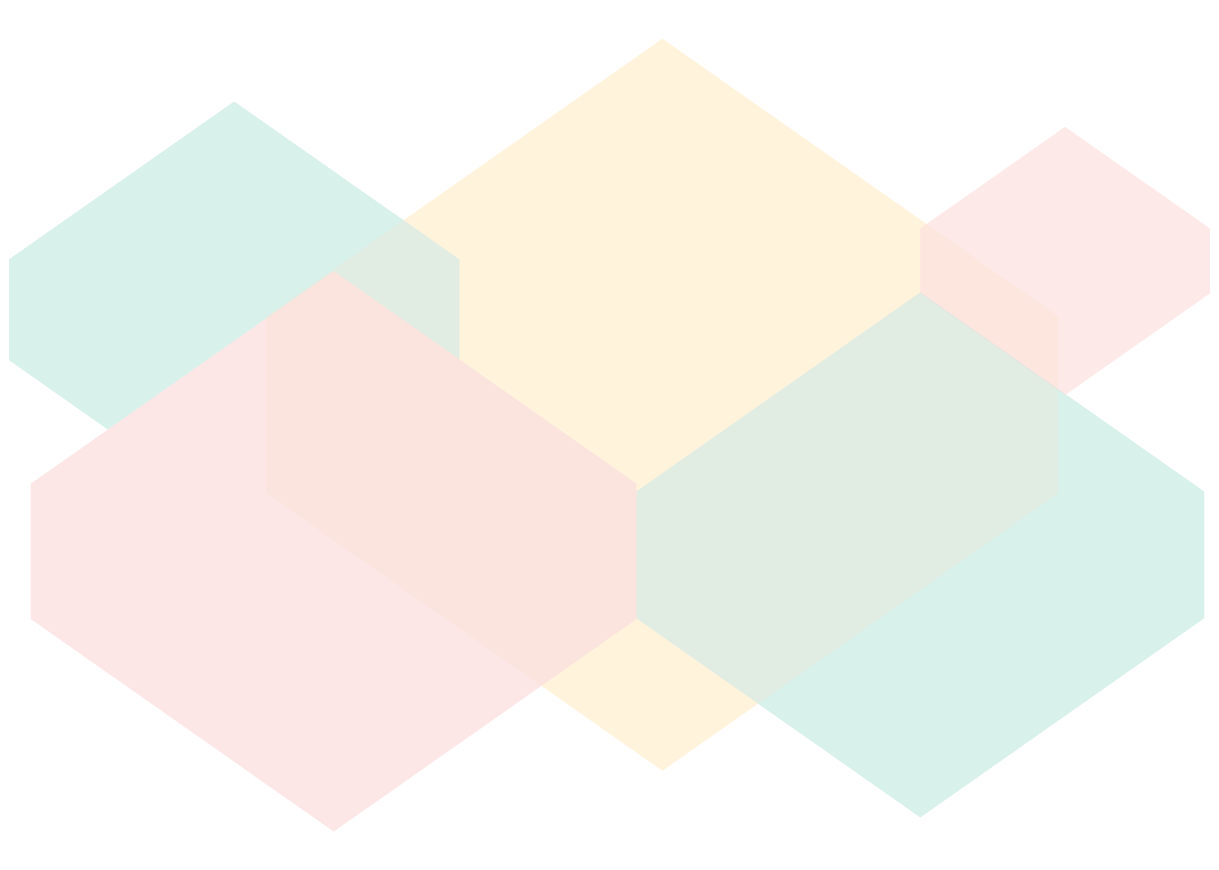 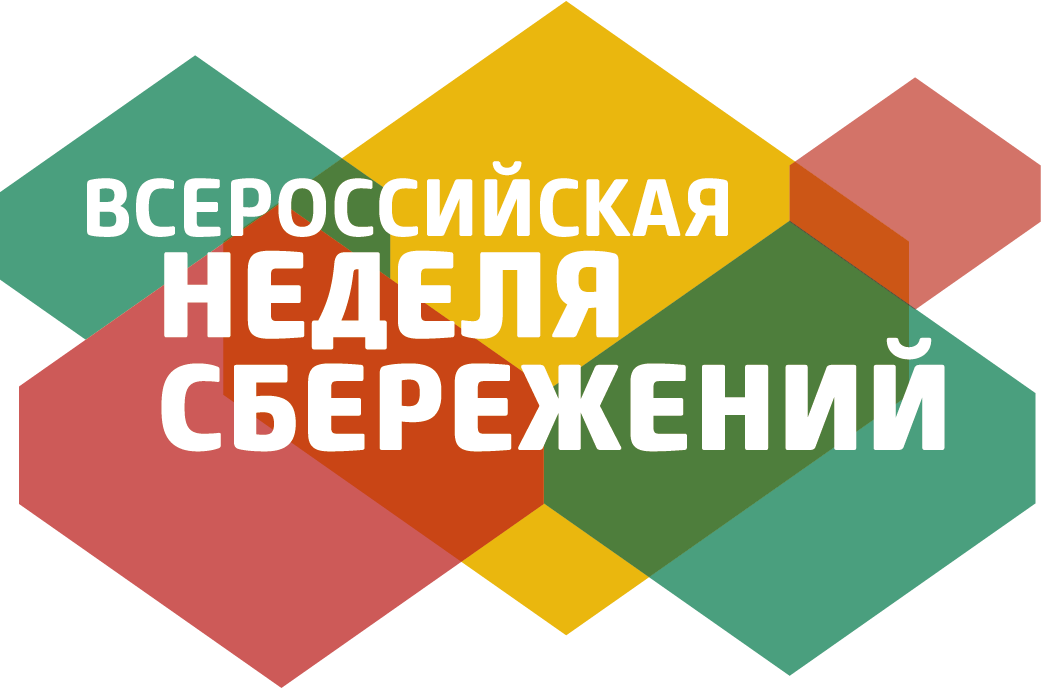 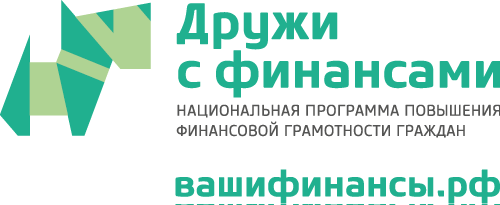 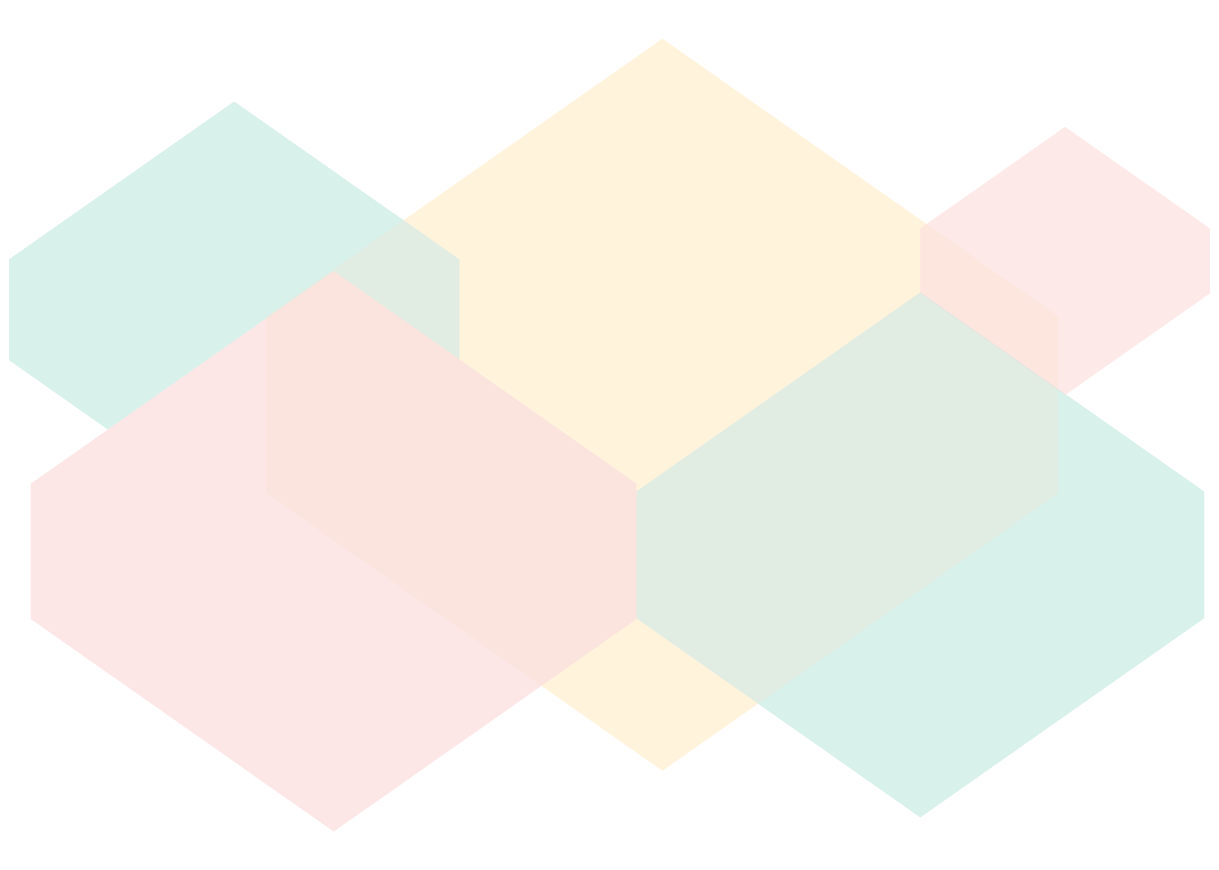 МИКРОФИНАНСОВЫЕ ОРГАНИЗАЦИИ
Микрофинансовая организация (МФО) — это некредитная финансовая организация, которая в качестве основной деятельности предоставляет займы на сумму не более 1 млн рублей (микрозаймы). МФО может также привлекать вложения от физических лиц (на сумму от 1,5 млн рублей). 
Кредитный (потребительский) кооператив (КК) — это некредитная финансовая организация, чье имущество формируют за счет взносов члены-пайщики (физические и юридические лица). Он при необходимости предоставляет пайщикам либо займы, либо возможность вложить свои средства под высокие проценты, но без государственных гарантий. 
Микрозайм — это способ занять деньги, не прибегая к услугам банков.
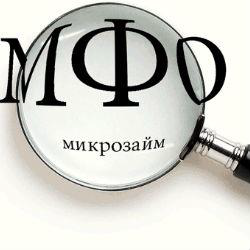 9
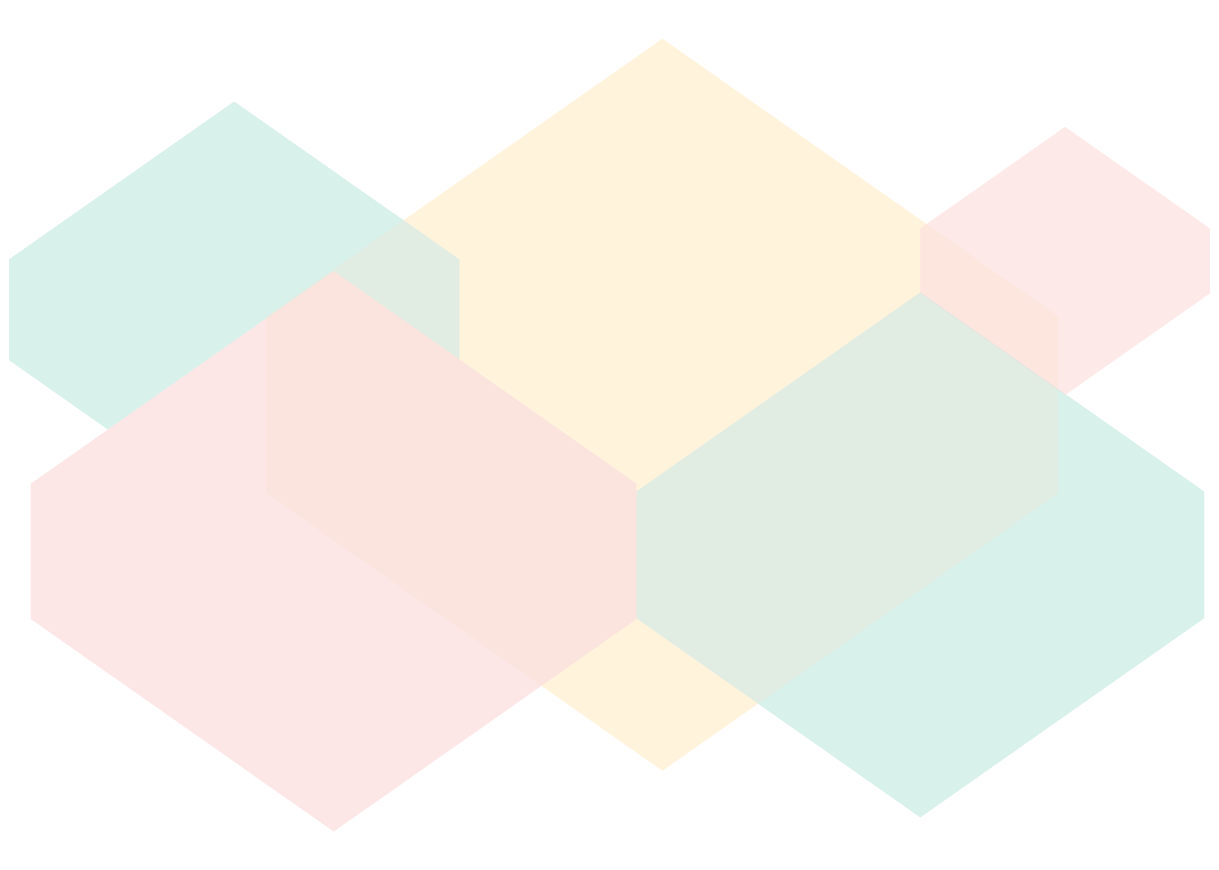 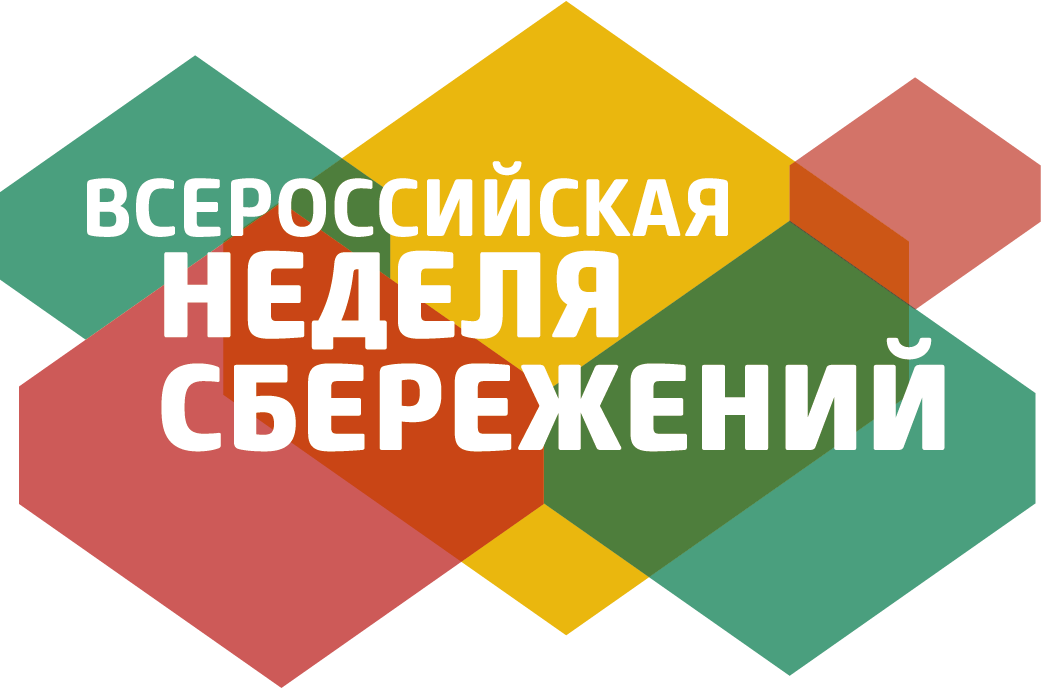 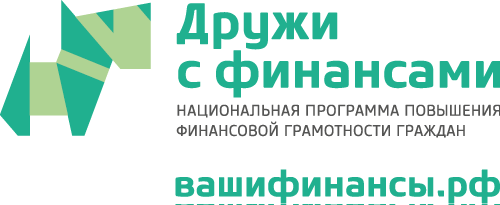 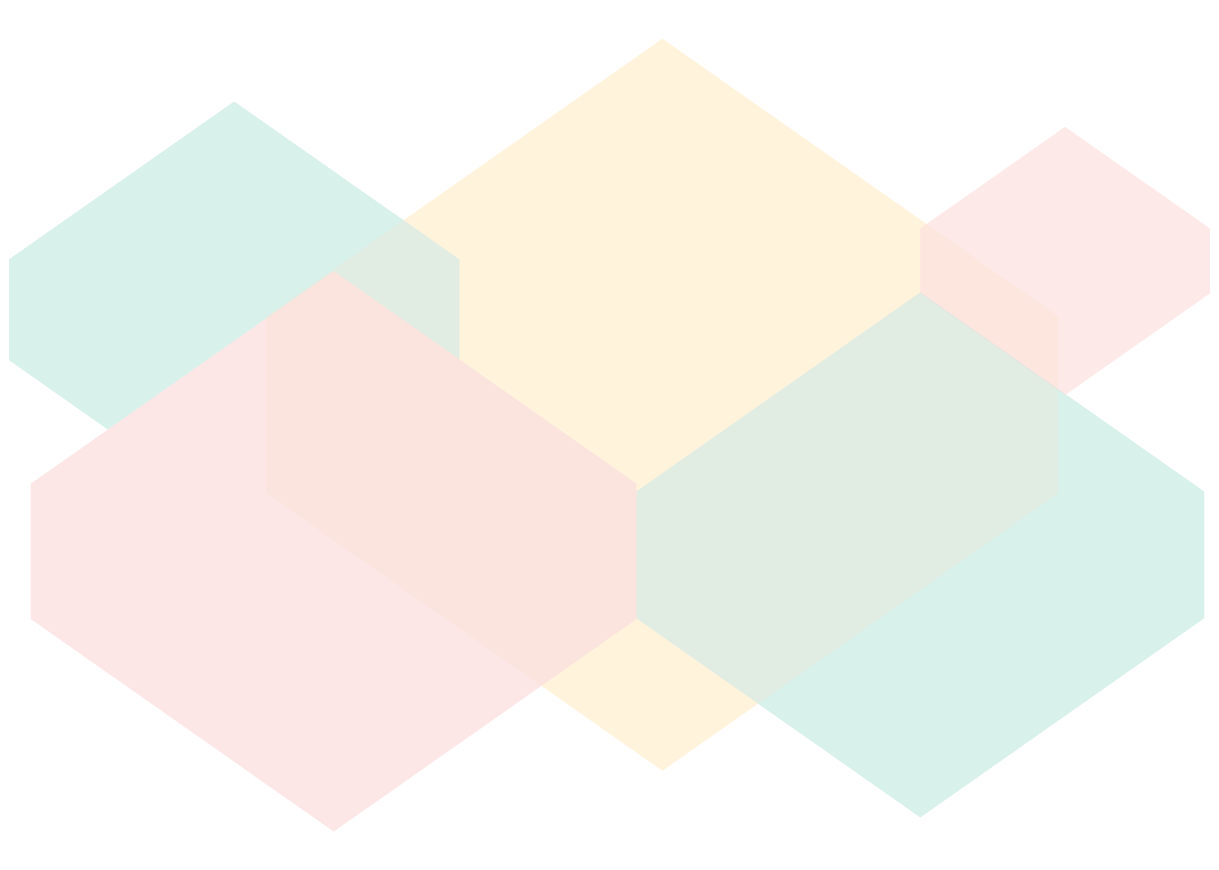 МИКРОФИНАНСОВЫЕ ОРГАНИЗАЦИИ
По итогам первого полугодия 2017 года, рынок микрофинансирования увеличился на 8% и достиг 215 млрд рублей.
С 1 января 2017 года вступил в силу закон, по которому МФО не имеют права начислять проценты по займу сроком до одного года после того, как они достигли трехкратного размера «тела» долга.
Например: при займе в 5 тыс. рублей задолженность не может превышать 20 тыс. рублей: основной долг 5 тыс. рублей + проценты 15 тыс. рублей. (ограничение не распространяется на неустойку (штрафы, пени), а также на платежи за услуги, оказываемые клиенту за отдельную плату).
! В начале 2017 года в Кировской области: жительнице выдали заем под 2379% годовых!
В разработке:
Законопроект Минфина, согласно которому сумма начисленных процентов не должна превышать сумму основного долга в 1,5 раза (т.е. 250% годовых).
10
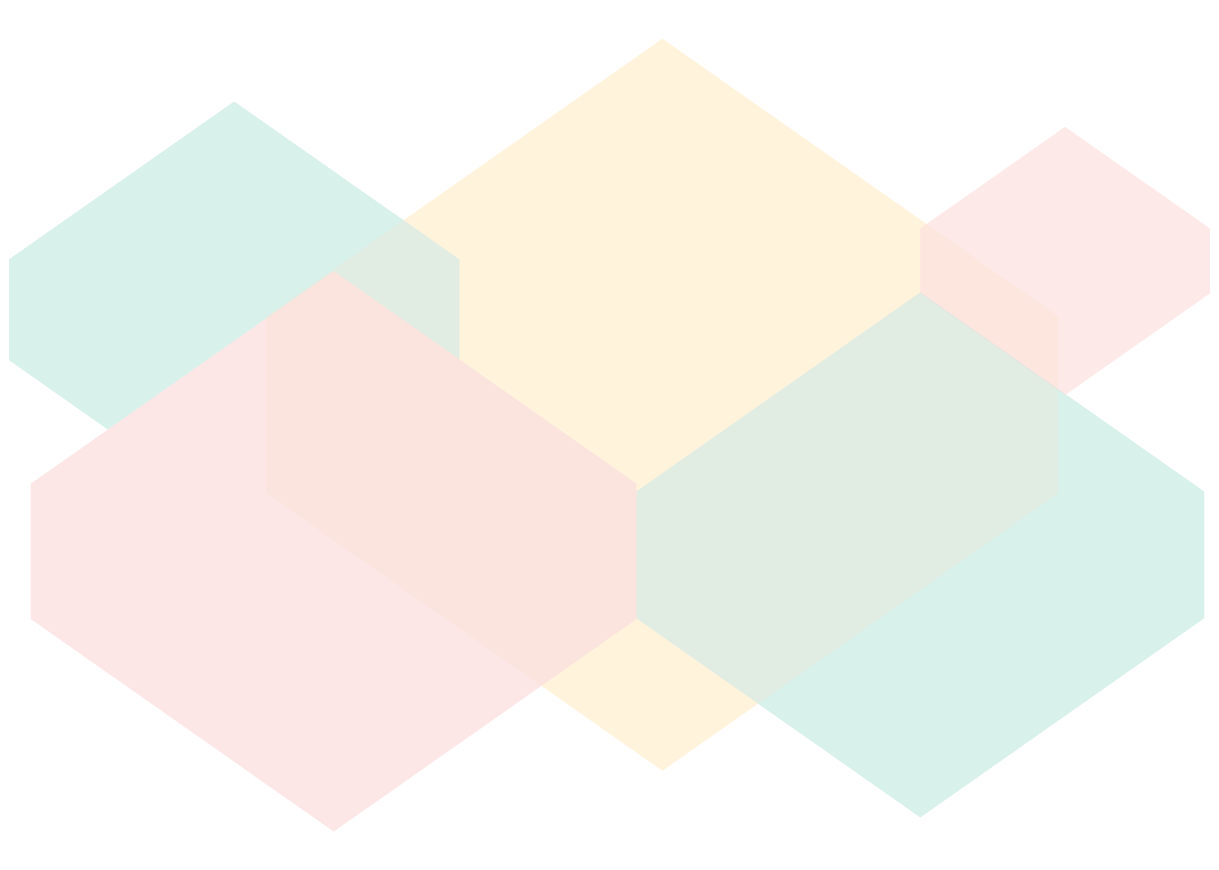 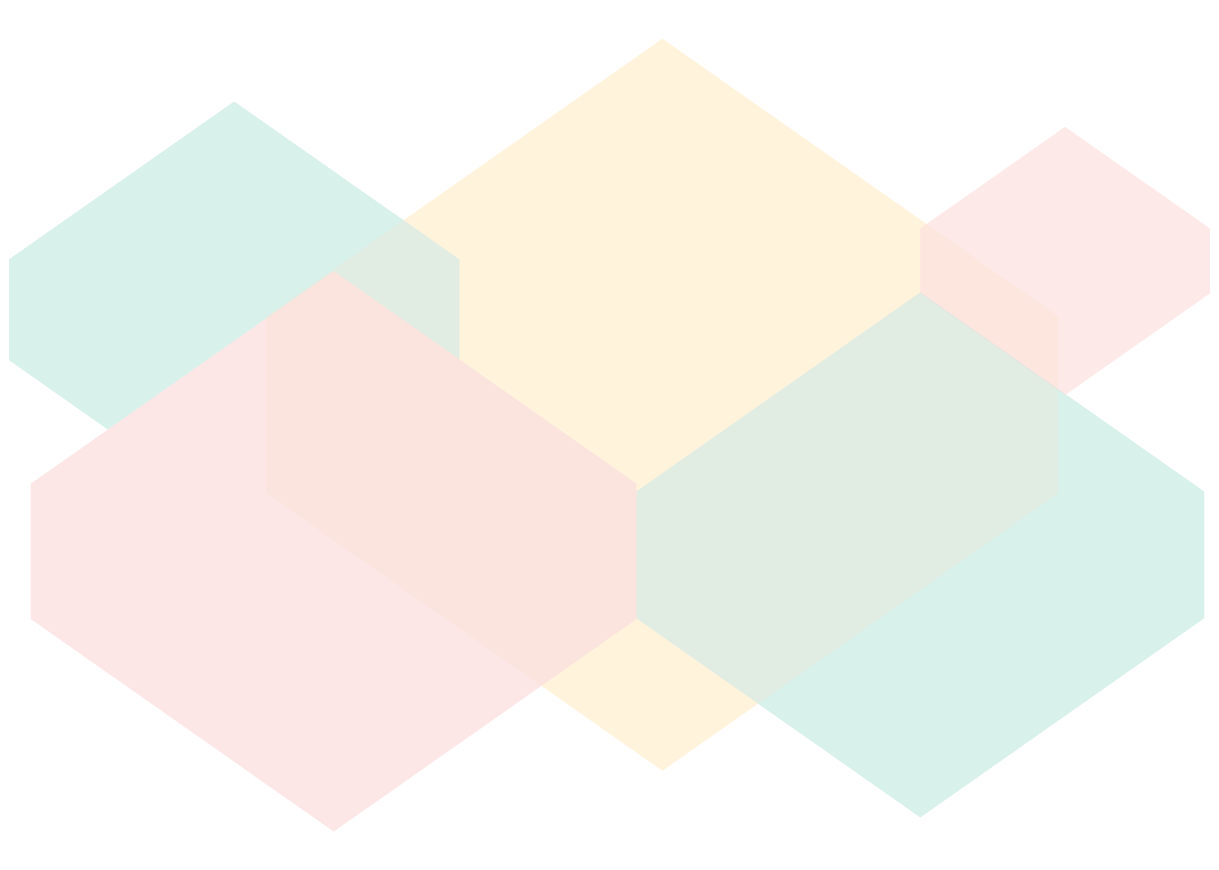 Проанализируйте, сколько денег в месяц перечисляется в счет погашения всех кредитов и максимально сократите кредитную нагрузку, если она превышает 40%.
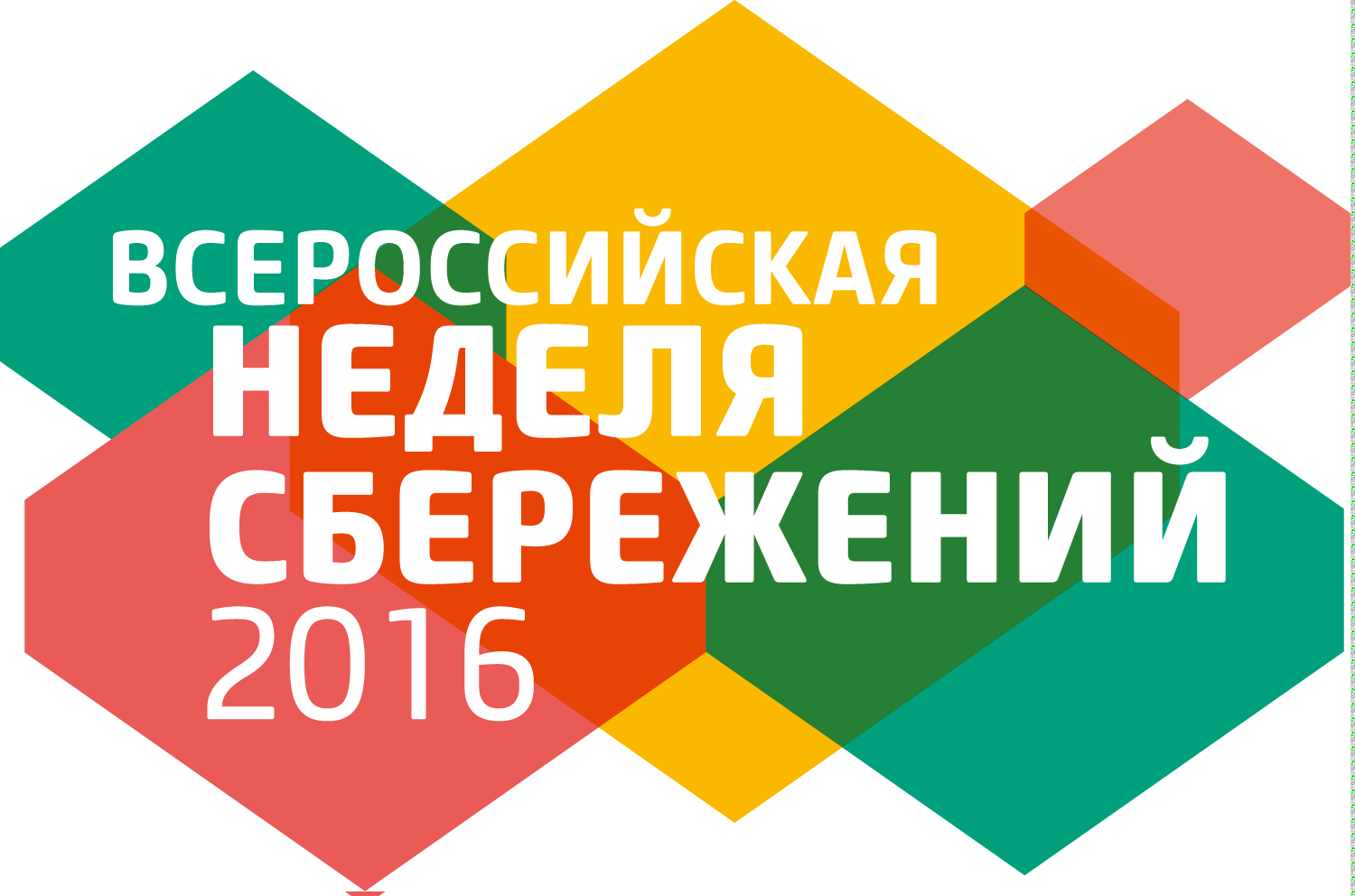 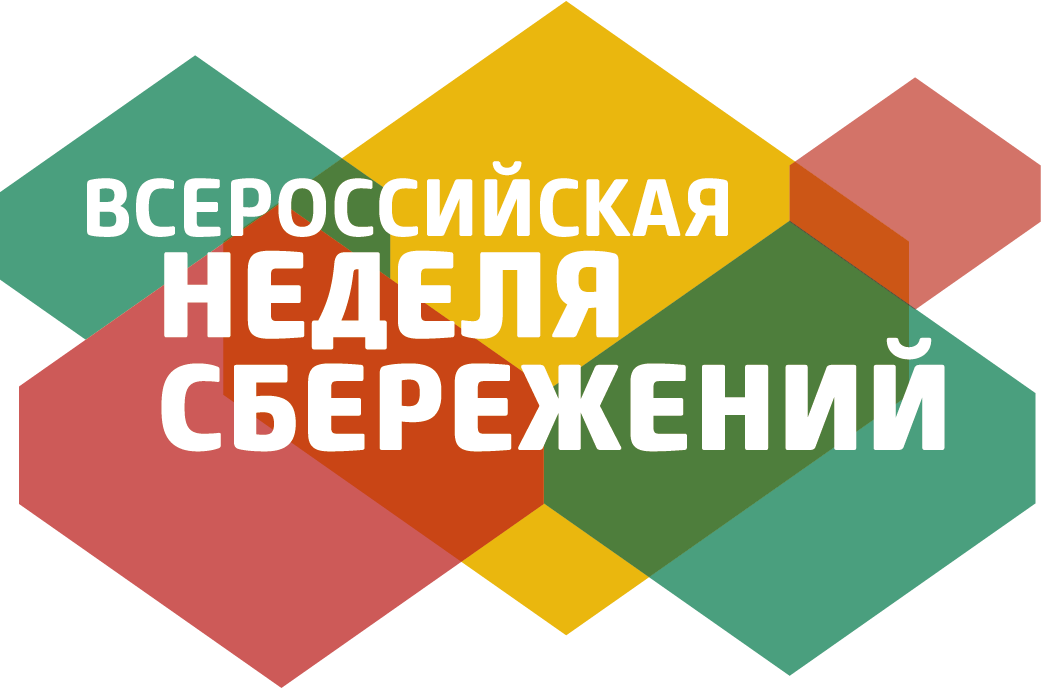 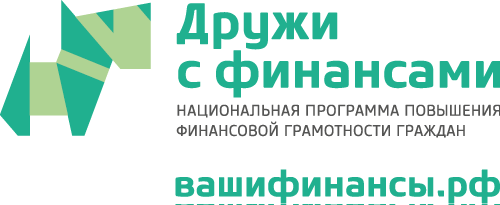 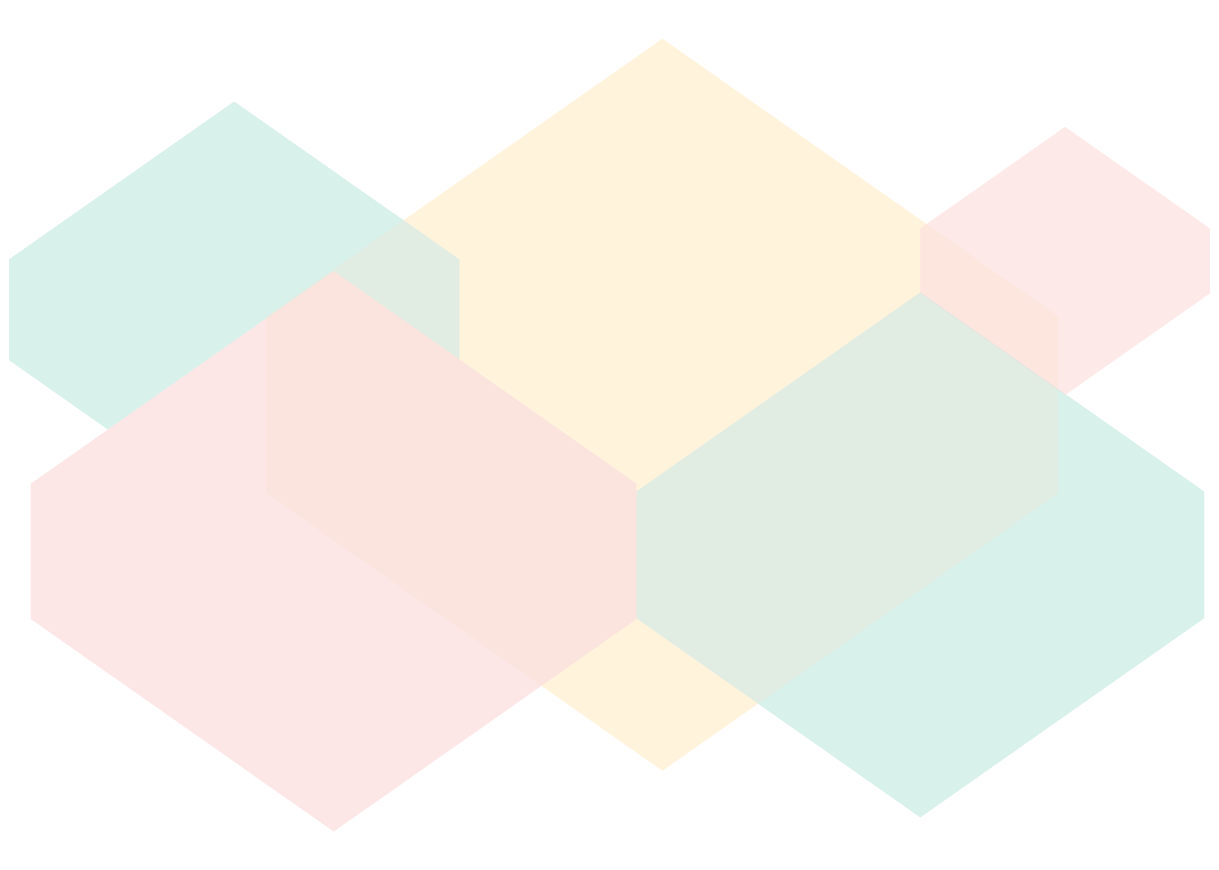 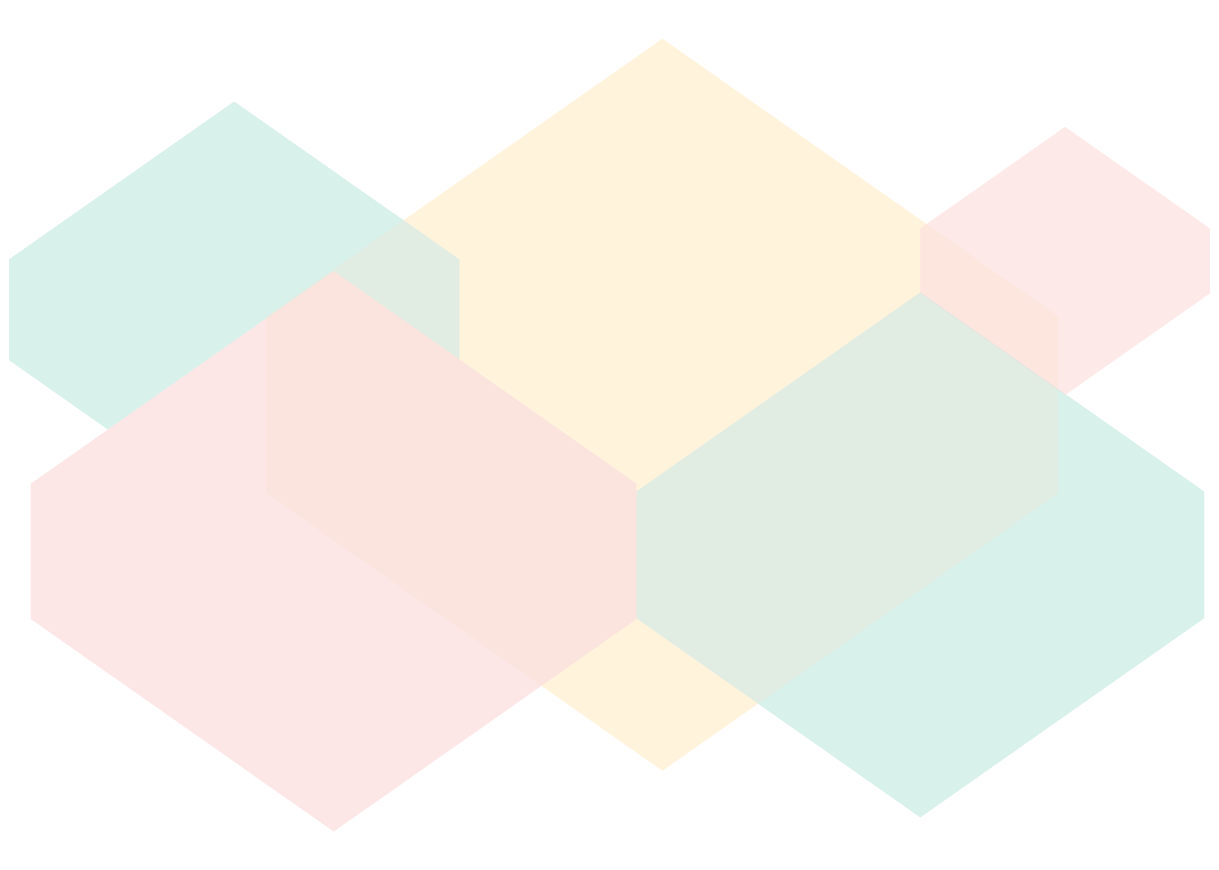 ПРИ ПОЛУЧЕНИИ КРЕДИТАШАГ 1.
Какова финансовая нагрузка на бюджет 
Есть ли риски того, что ваши финансовые условия изменятся и кредитная нагрузка вырастет 

При оценке платежеспособности для выдачи кредита банки считают, что ежемесячные платежи по всем кредитам, включая минимальные платежи по кредитным картам, не должна превышать 40–45% от общей суммы доходов заемщика.
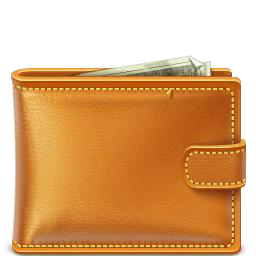 Заголовок фотографии
и ее описание
11
Сравнивайте кредитные предложения разных банков для выбора максимально комфортных для вас условий.
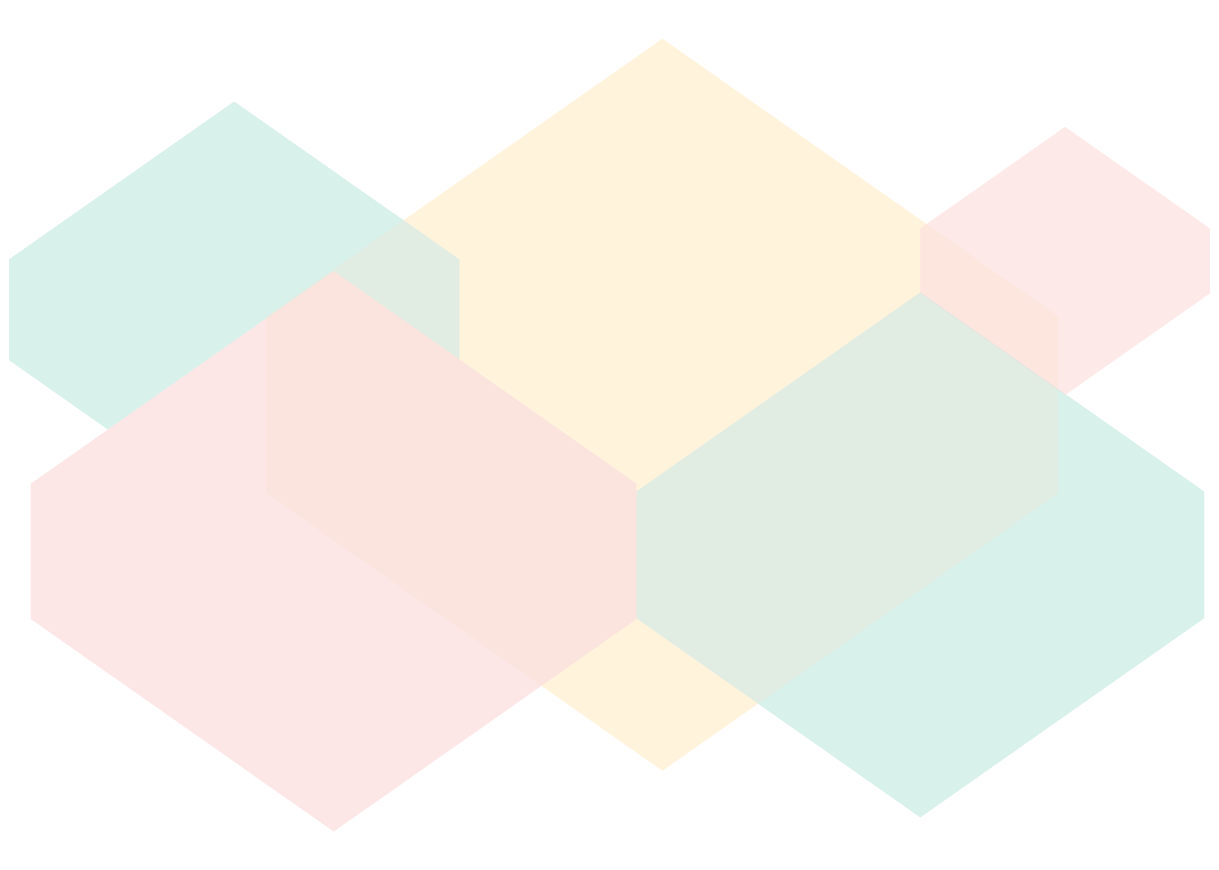 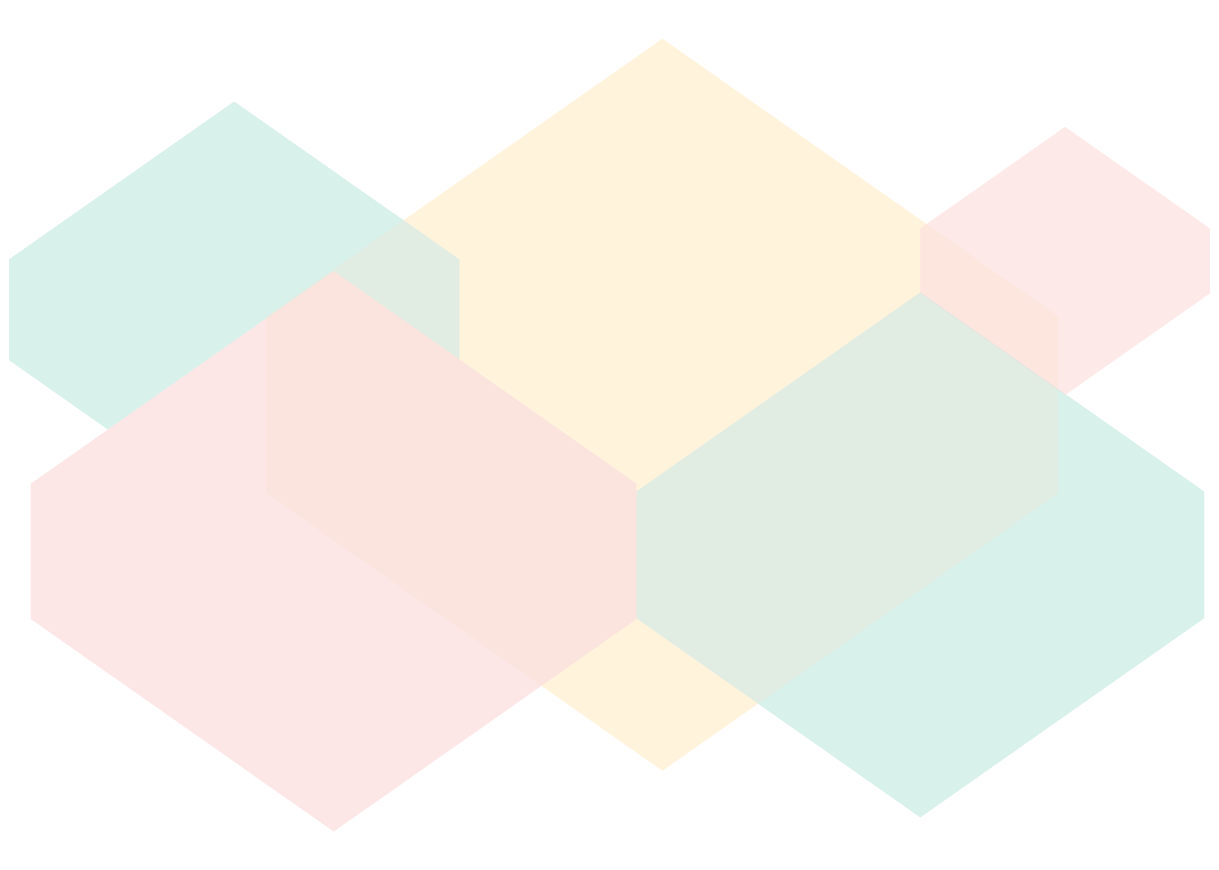 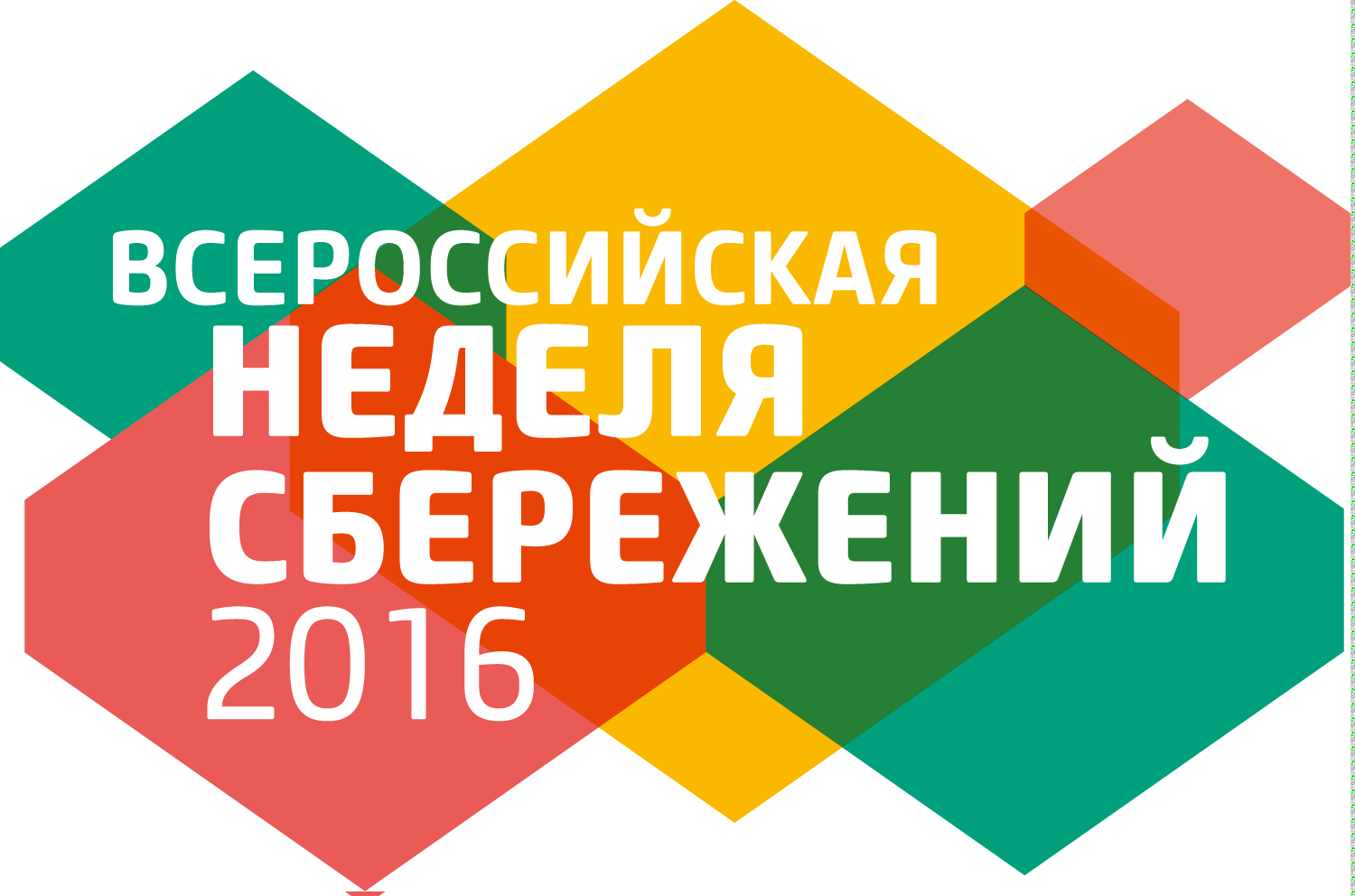 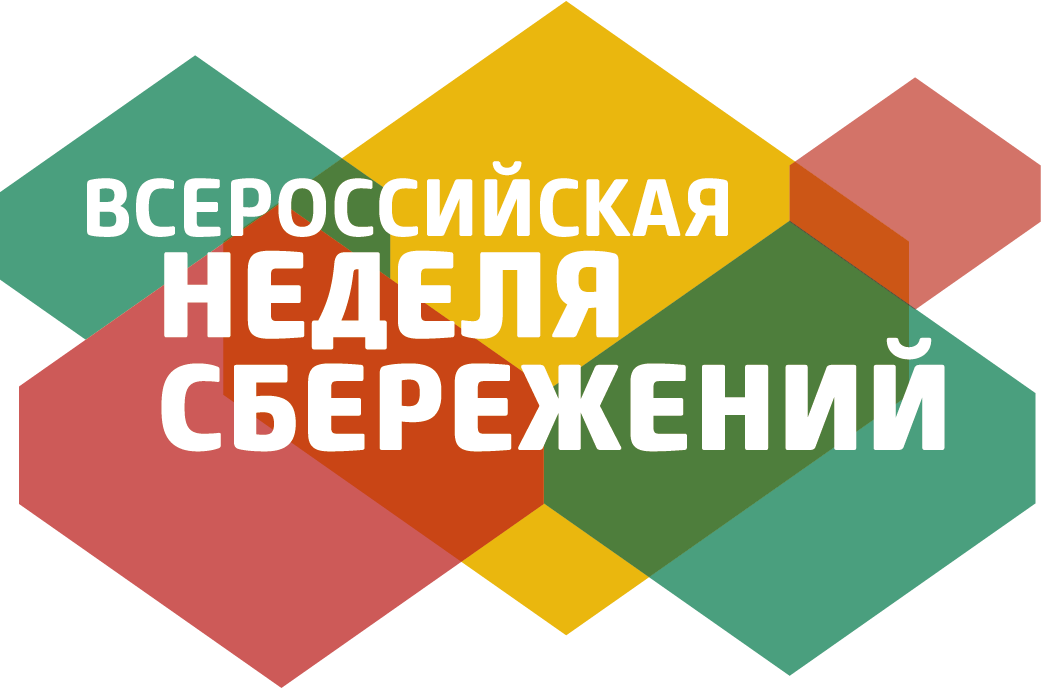 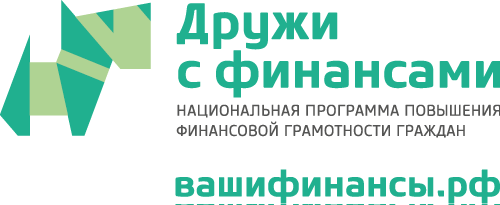 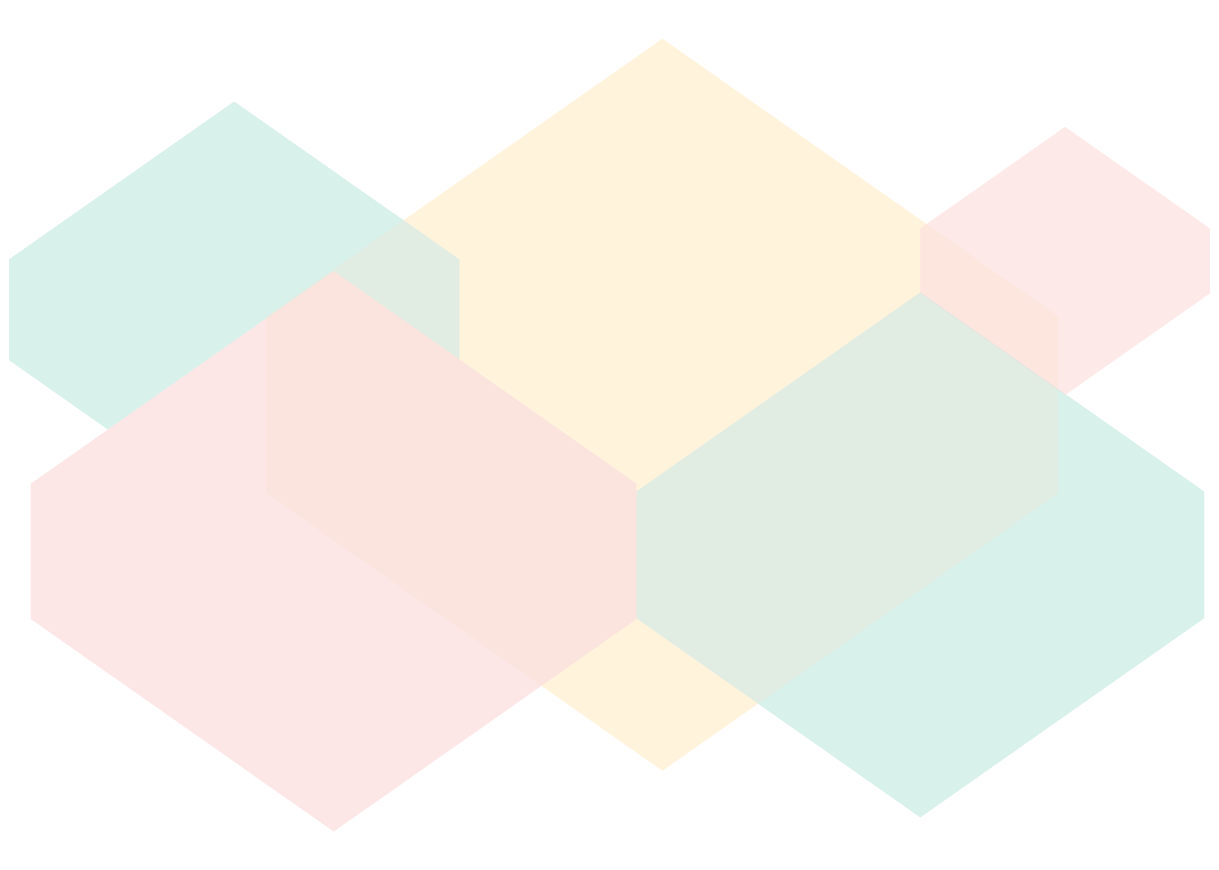 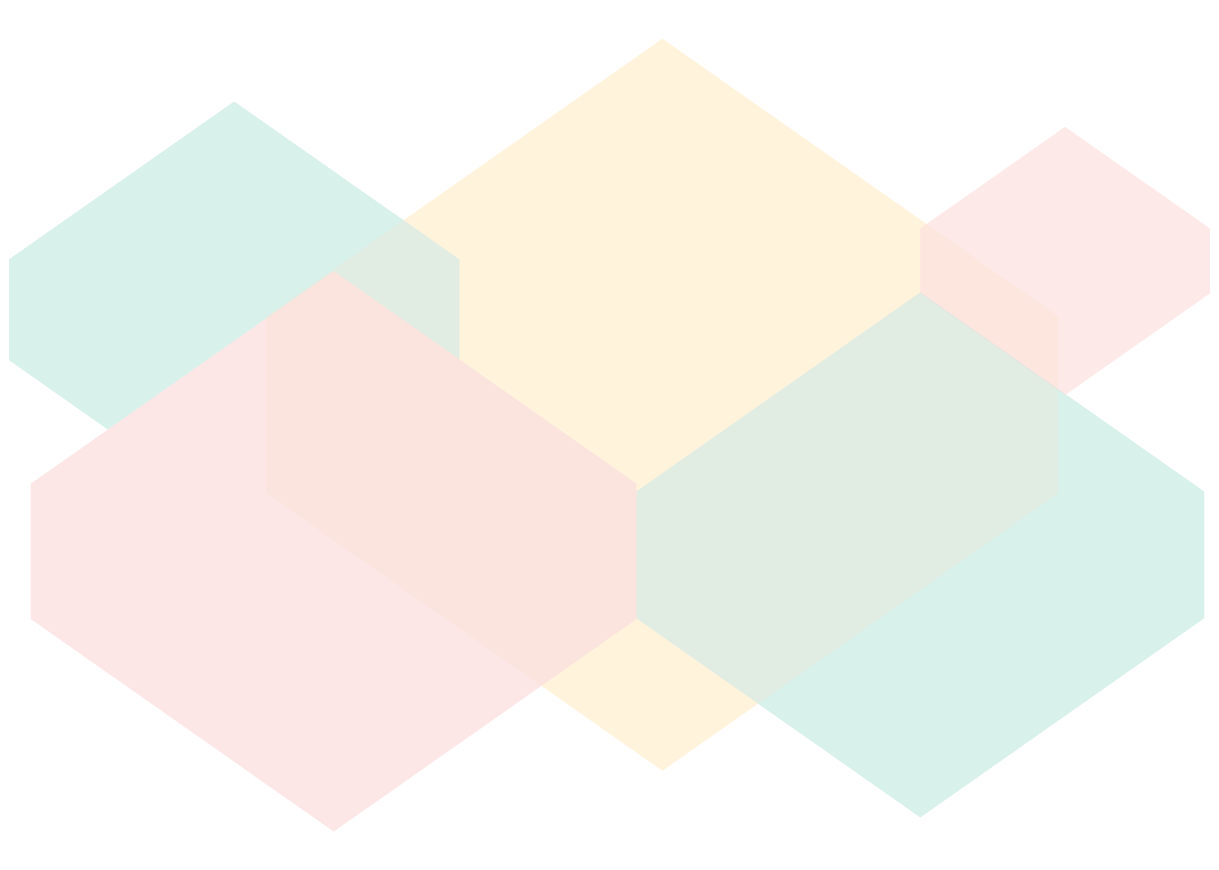 ШАГ 2.
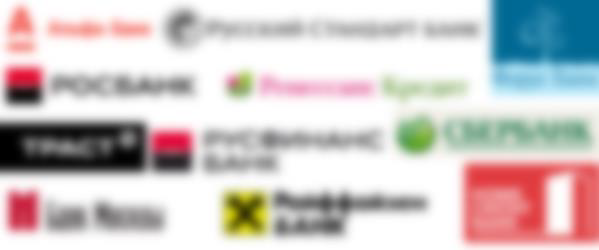 При получении кредита надежность банка не так важна, так как мы не отдаем свои деньги, а берем. Поэтому выбирайте вариант с более выгодными условиями: 
Программа кредитования (процентная ставка, ПСК, суммы дополнительных платежей...)
Удобство погашения
Качество сервиса 
 
Процедура кредитования в МФО проще, чем в банках. В большинстве случаев проверка кредитоспособности заемщика не производится. Это увеличивает риски невозврата займов, которые покрываются за счет клиентов — высокими процентами, штрафами и пенями за просрочки. Потребительский кредит, который предлагают банки, как правило, оказывается выгоднее.
12
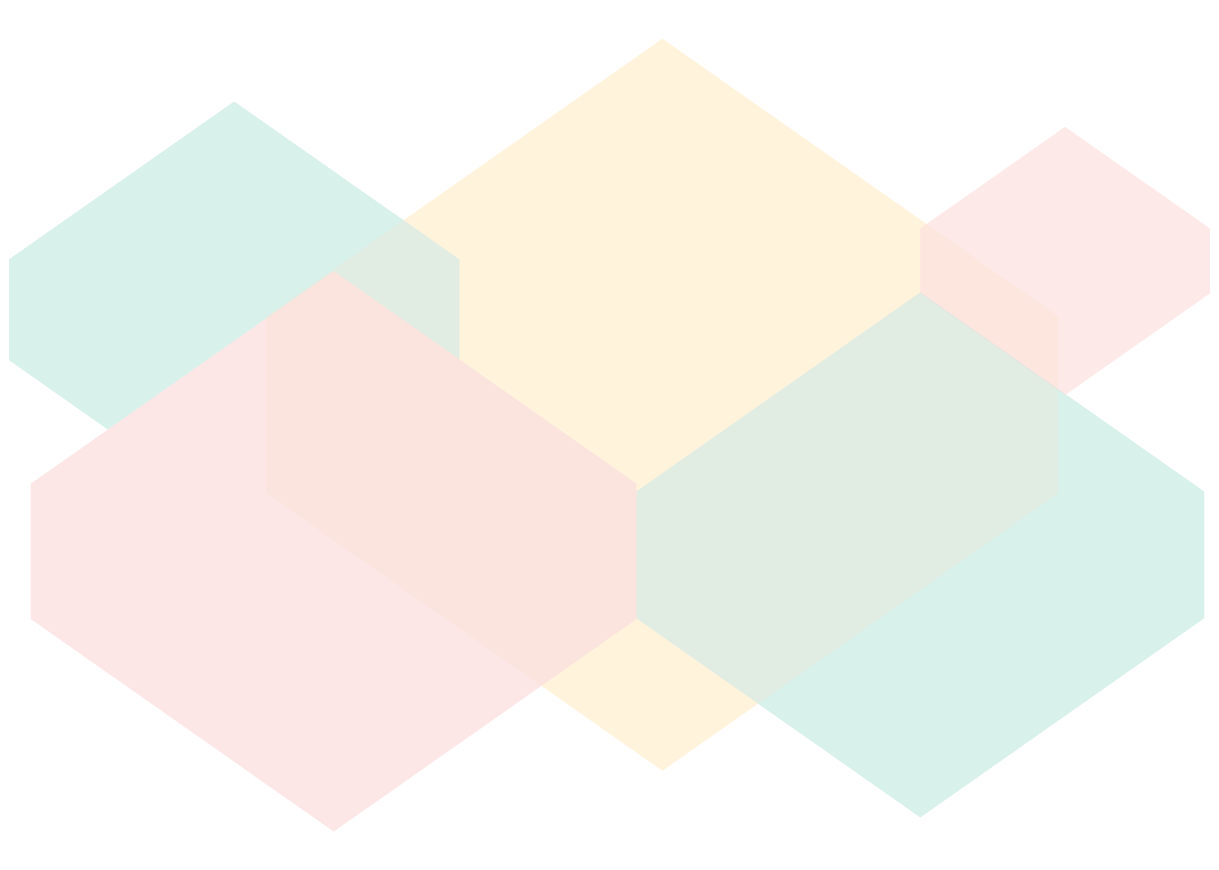 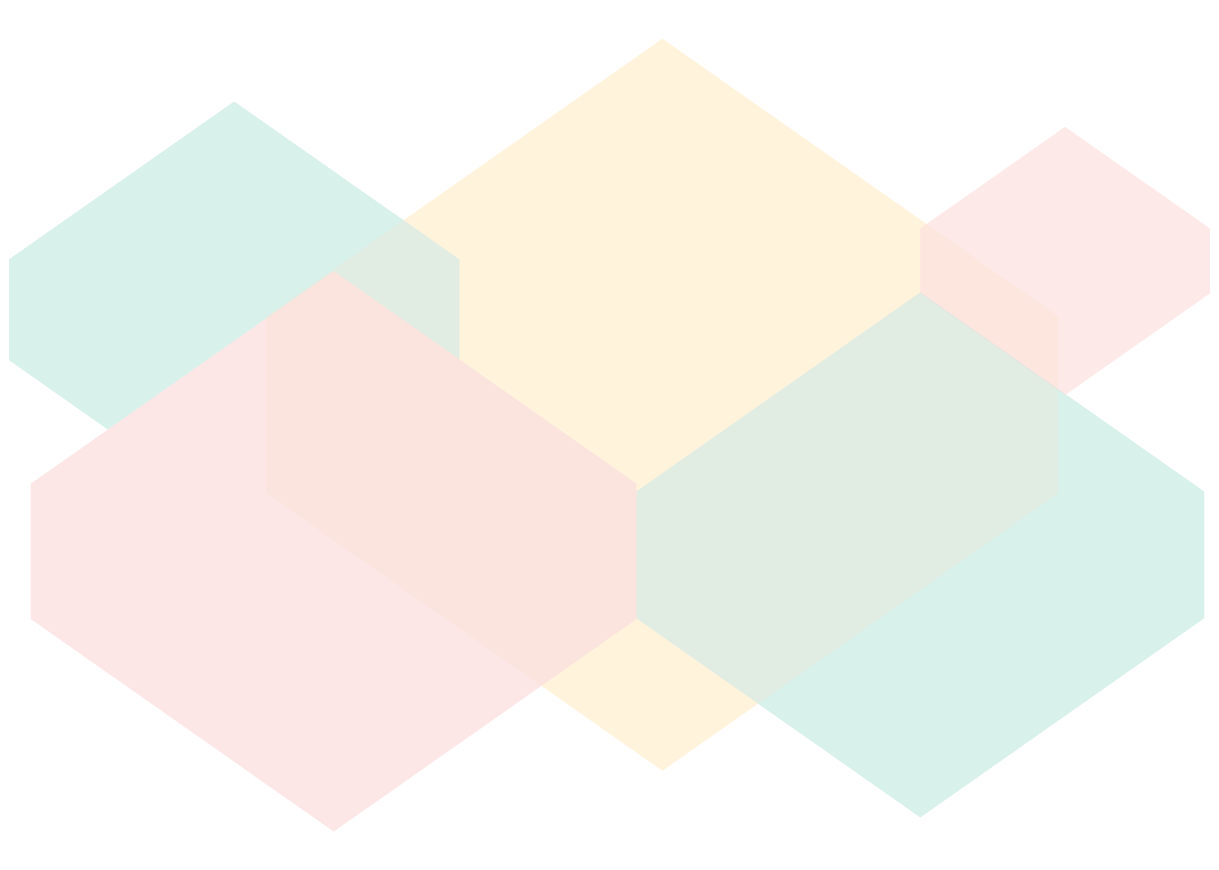 В ПСК включаются: 
Сумма основного долга 
Проценты
Иные платежи в пользу банка, предусмотренные договором (например, комиссии) 
Платежи в пользу третьих лиц, если они предусмотрены договором
Платежи по страхованию (если от них зависит процентная ставка или другие платежи по кредиту или если выгодоприобретатель  не заемщик и не родственник заемщика).
В ПСК не включаются платежи: 
Сумма основного долга 
Обусловленные законом (например, за государственную регистрацию залога)
Связанные с ненадлежащим исполнением заемщиком договора (штрафы, пени)
Зависящие от решений заемщика
По страхованию залога
За услуги, не связанные с кредитом.
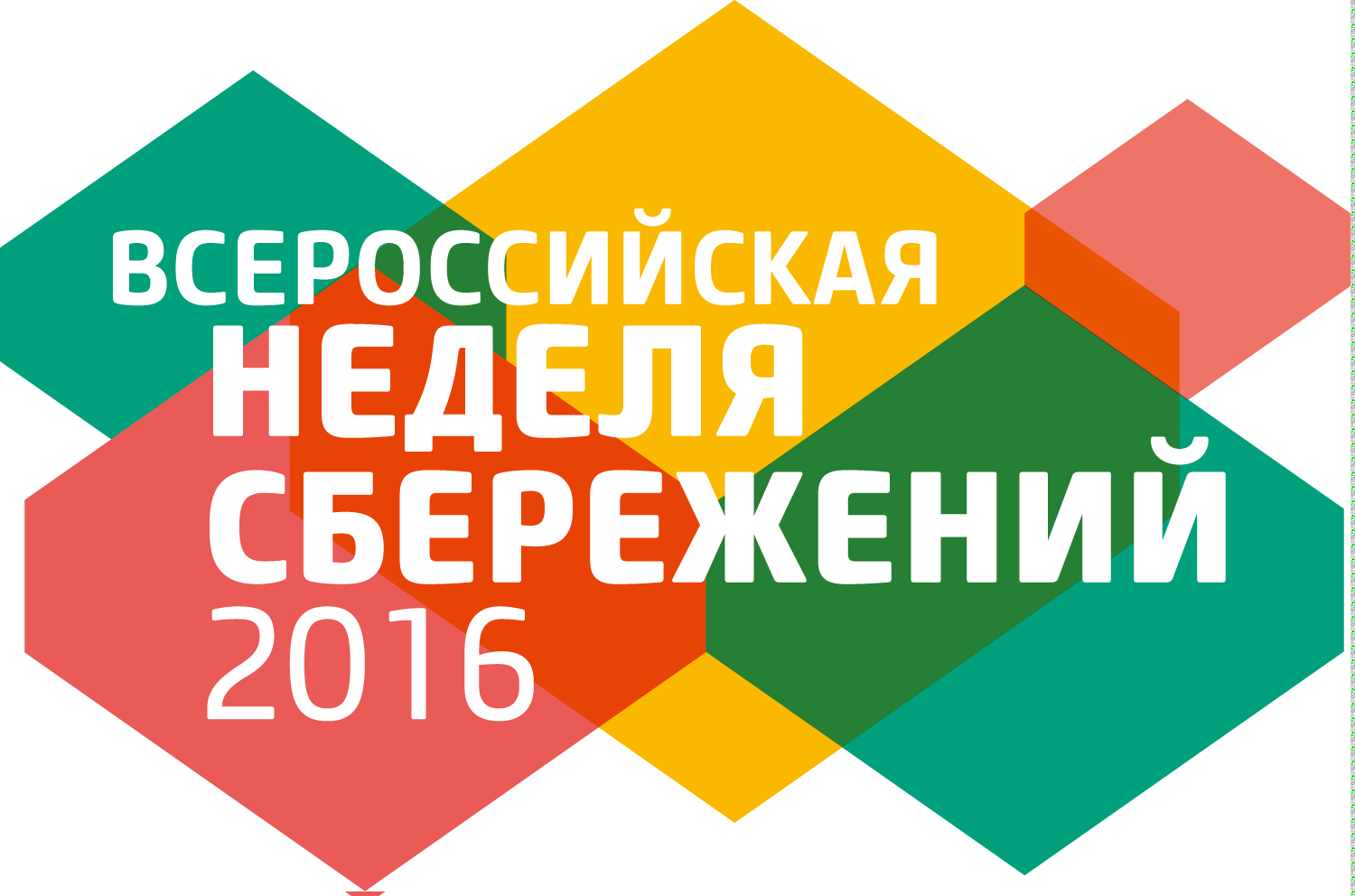 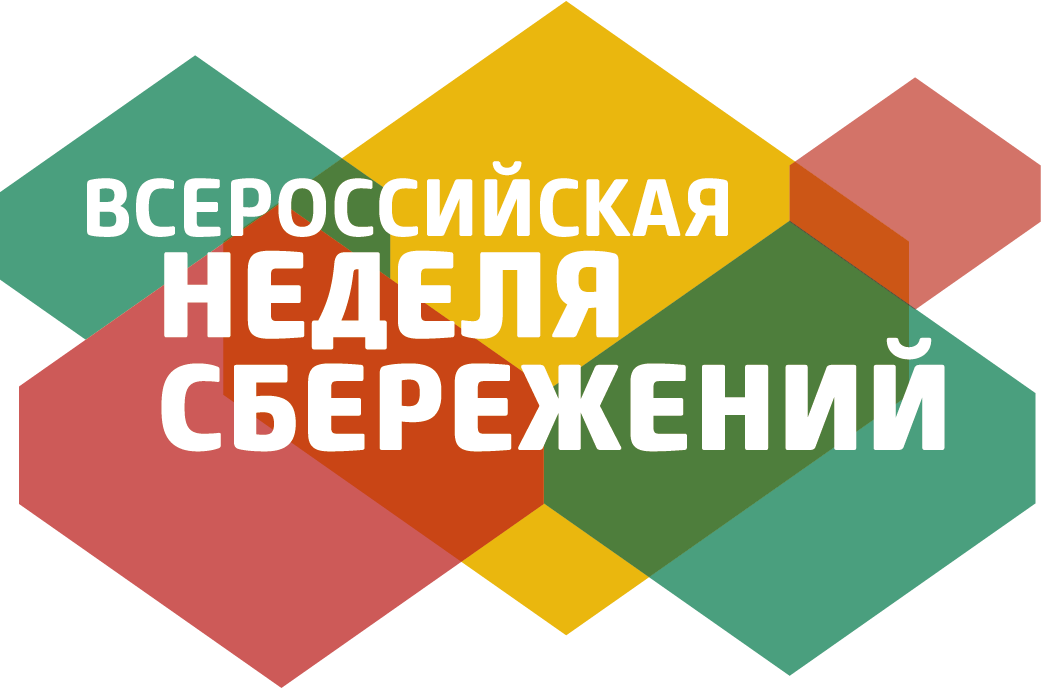 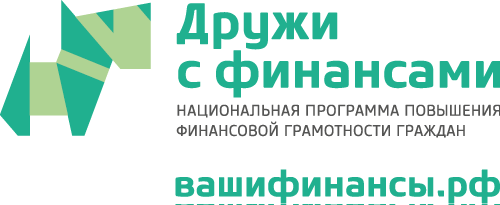 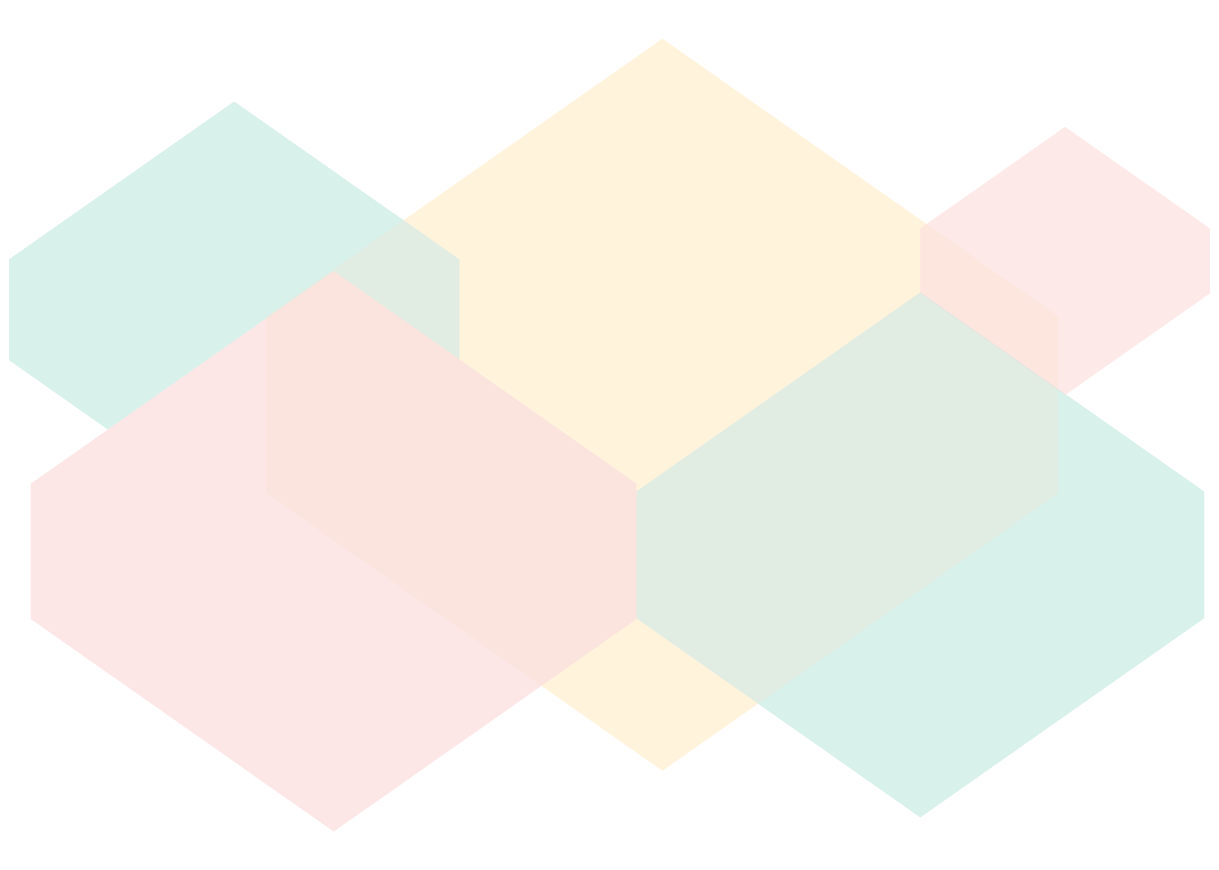 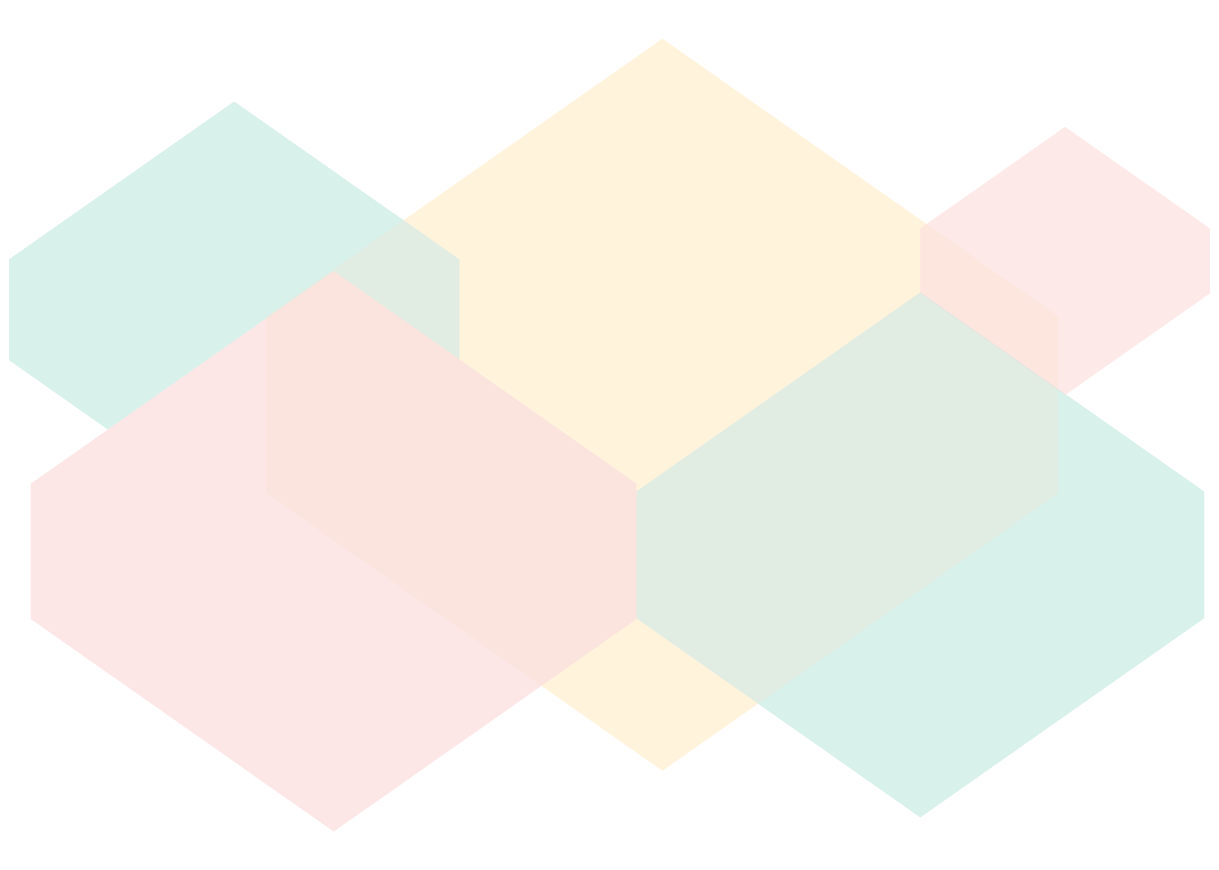 ШАГ 3.
Полная стоимость кредита (ПСК) — ставка по кредиту в процентах годовых с учетом всех платежей, связанных с его получением, обслуживанием и возвращением. ПСК должна быть указана в кредитном договоре — на первой странице, в правом верхнем углу, в квадратной рамке, хорошо читаемым шрифтом.
13
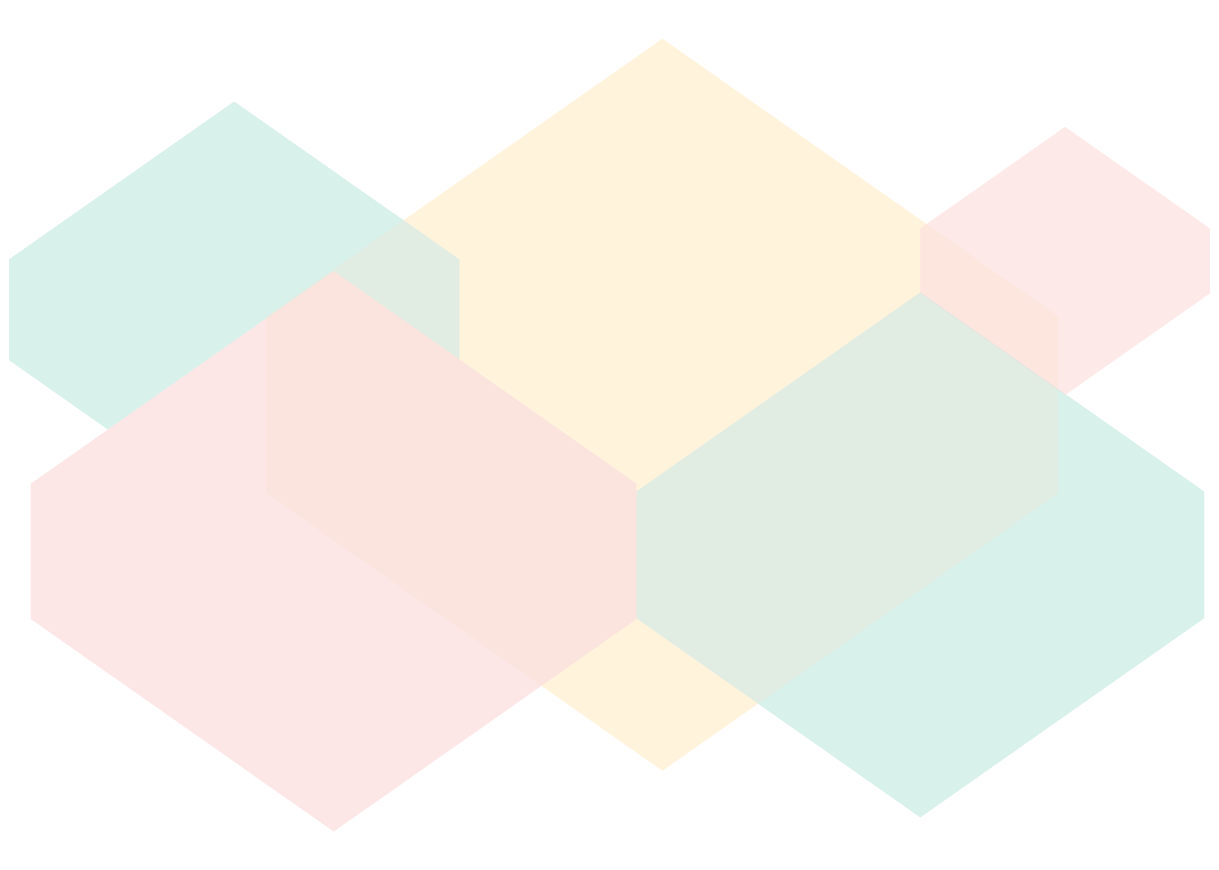 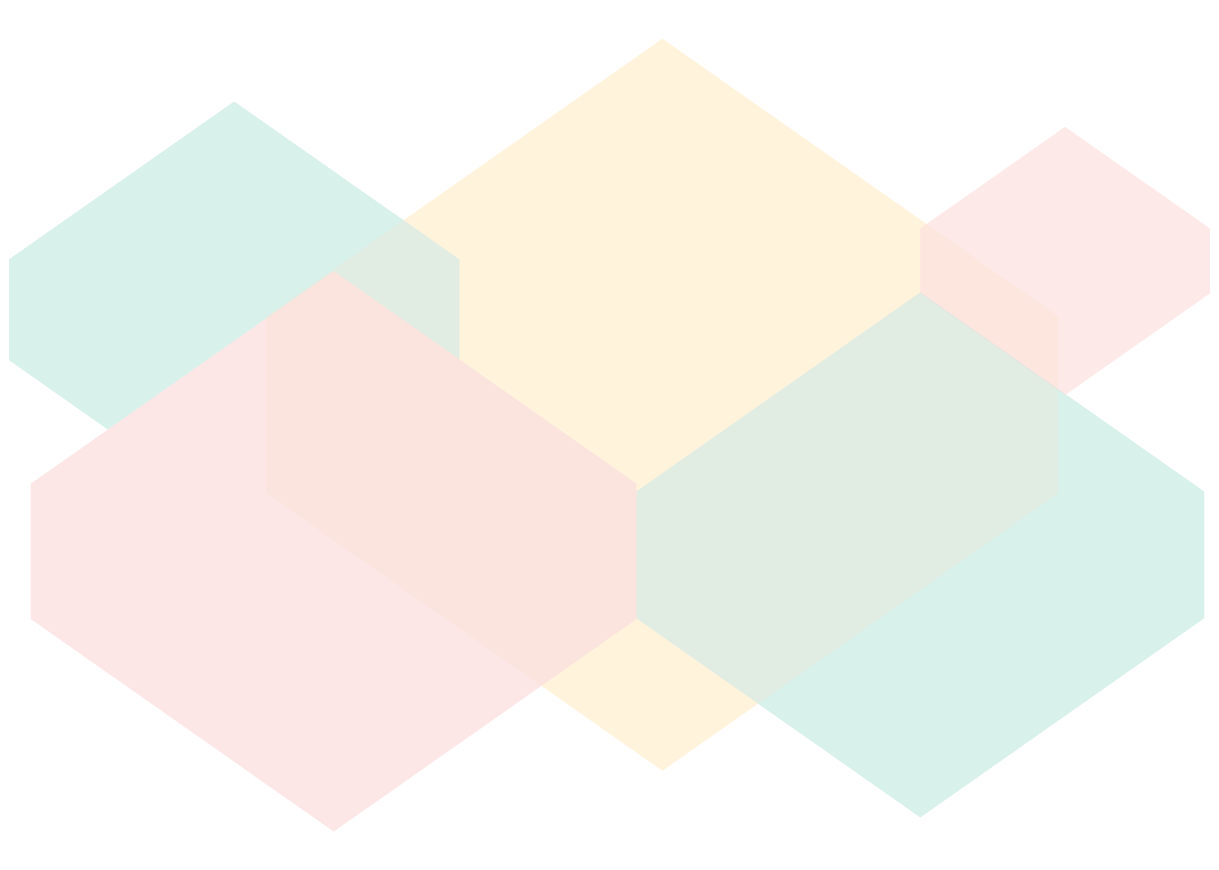 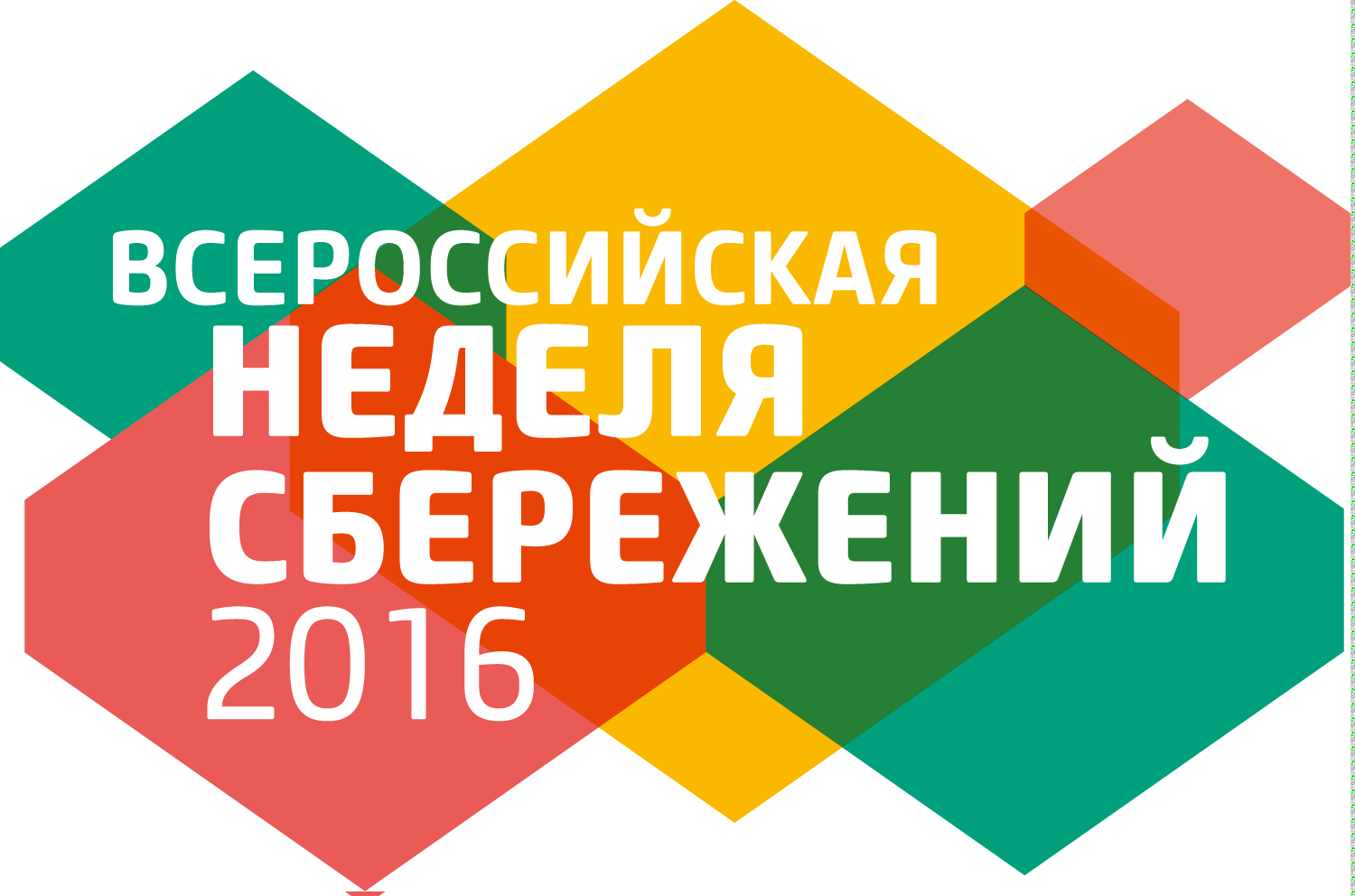 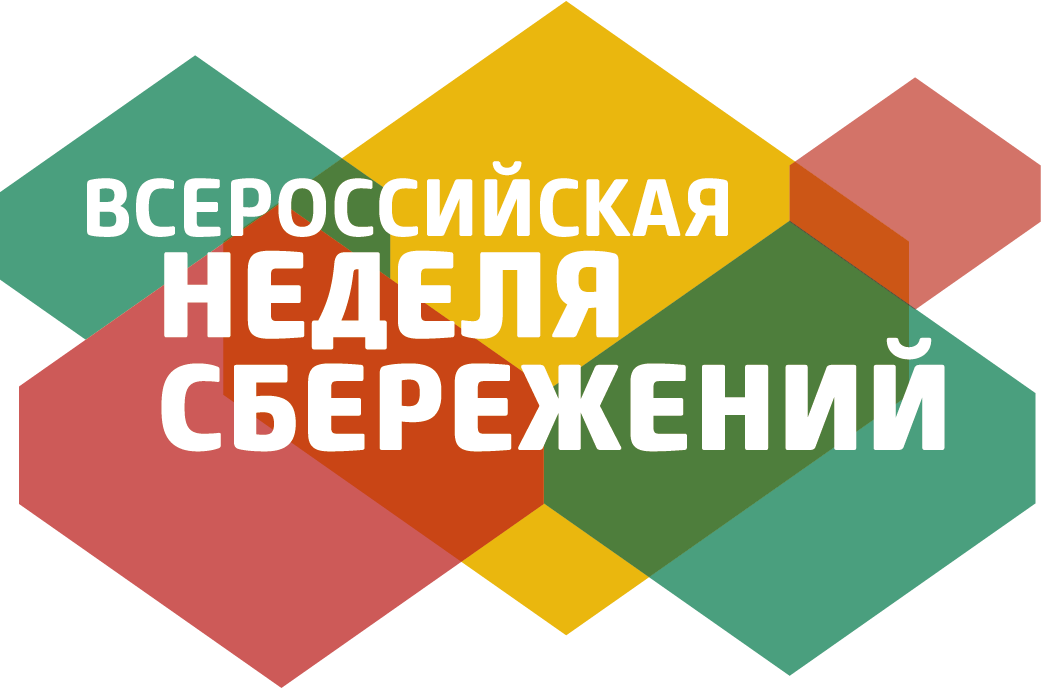 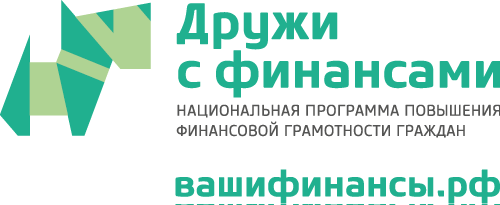 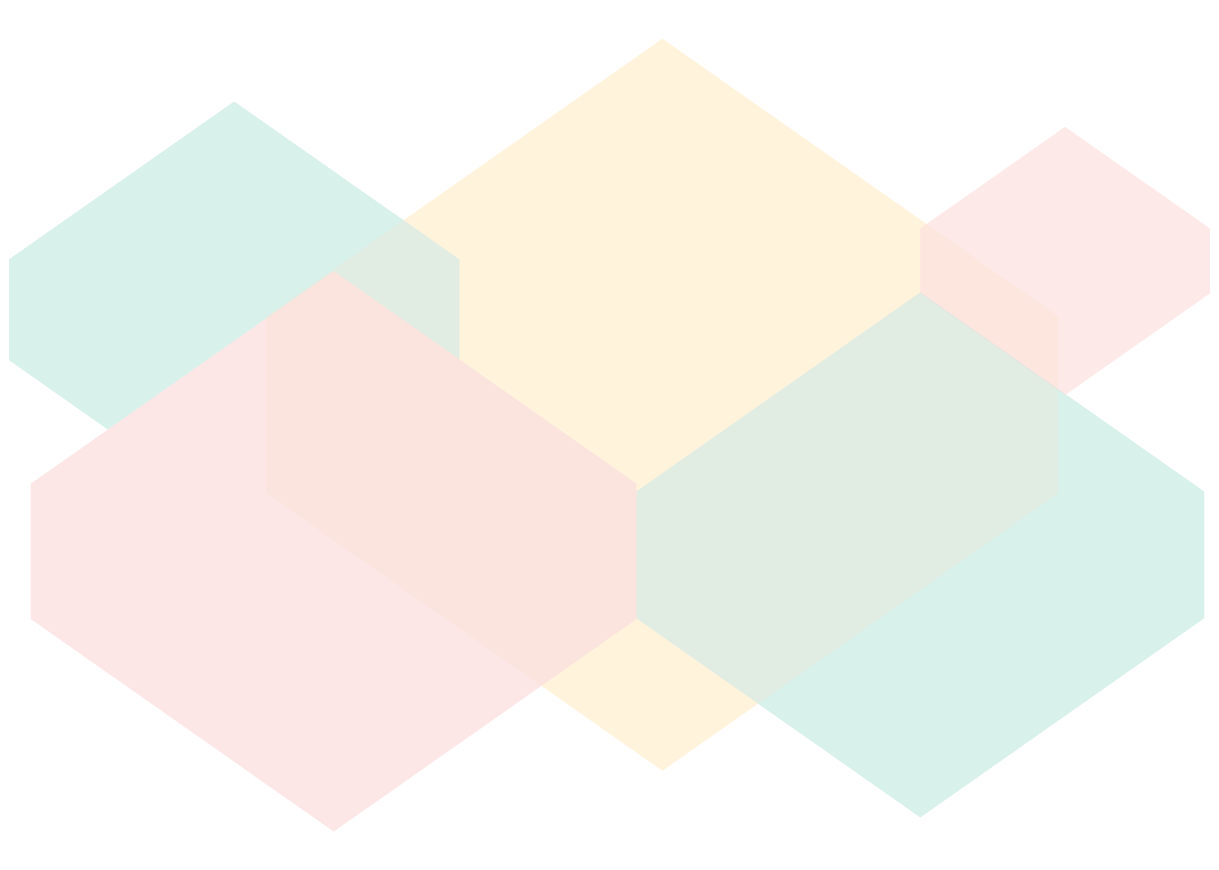 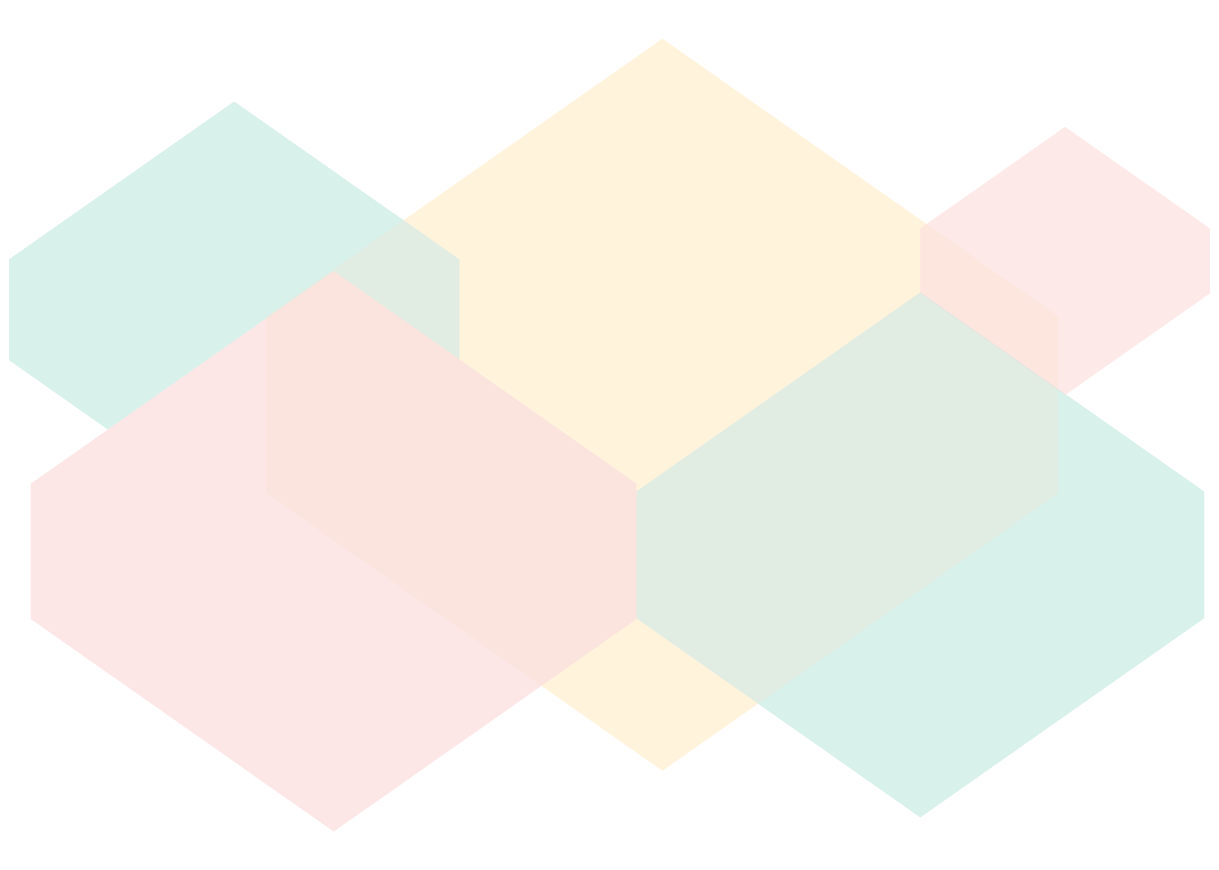 ШАГ 4.
Какой график платежей. Например, для ипотечного кредита есть два типа платежей: аннуитетные и дифференцированные. Кредит с аннуитетными платежами имеет меньшую ежемесячную финансовую нагрузку на бюджет, нежели кредит с дифференцированными. Однако общая сумма переплаты за весь срок кредита будет намного выше.
Например, при получении кредита на сумму 2 800 000 рублей при разном сроке кредитования платежи и переплата будут такие:
* Указан первый наибольший платеж, каждый последующий платеж будет меньше редыдущего
14
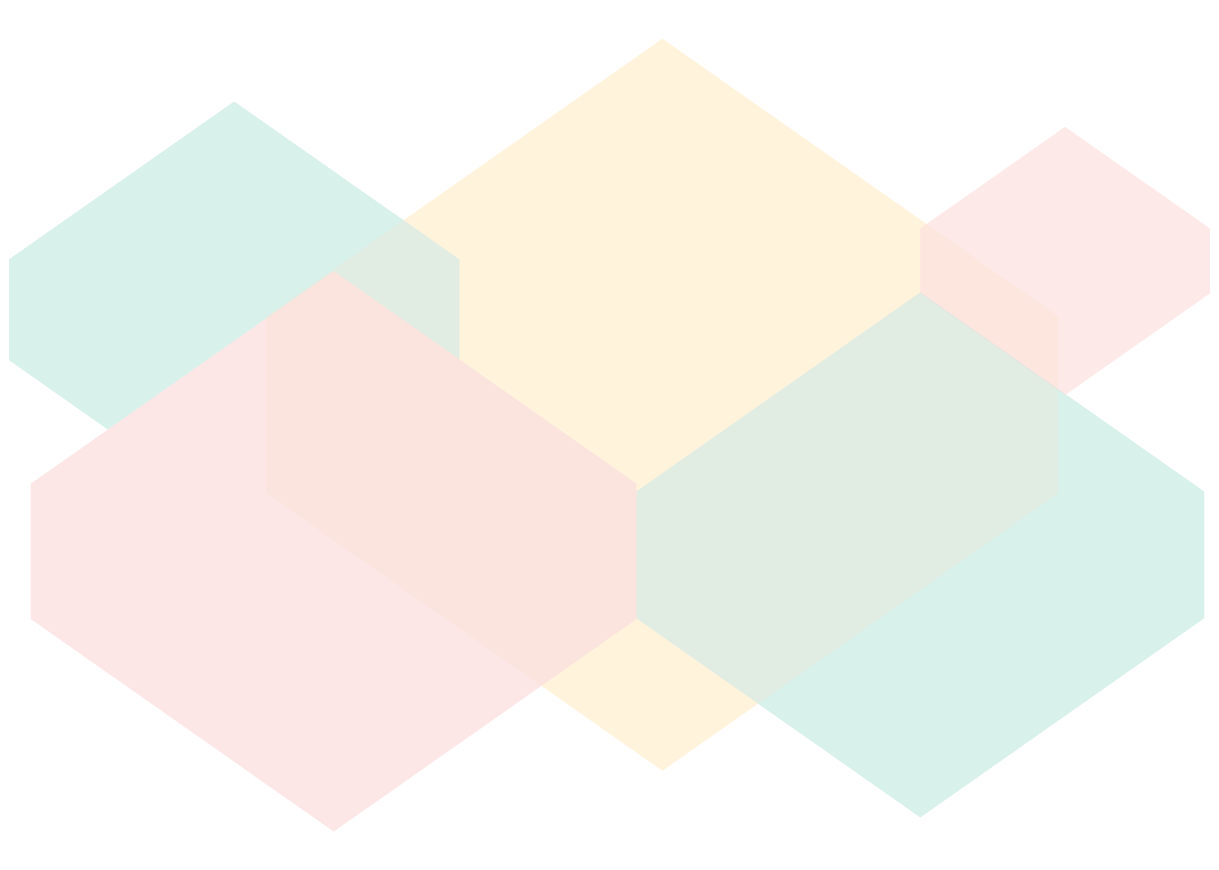 Обратите внимание, какова сумма дополнительных сборов и комиссий.
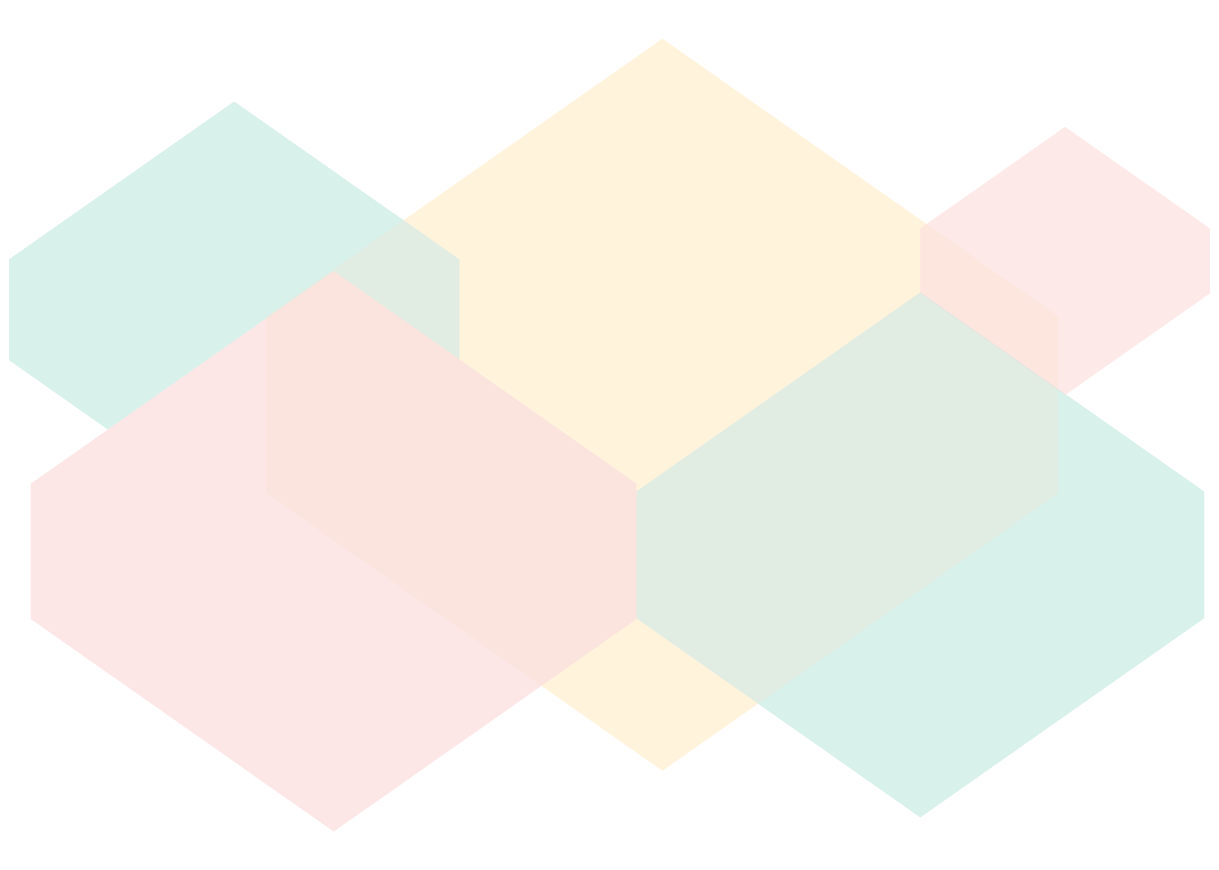 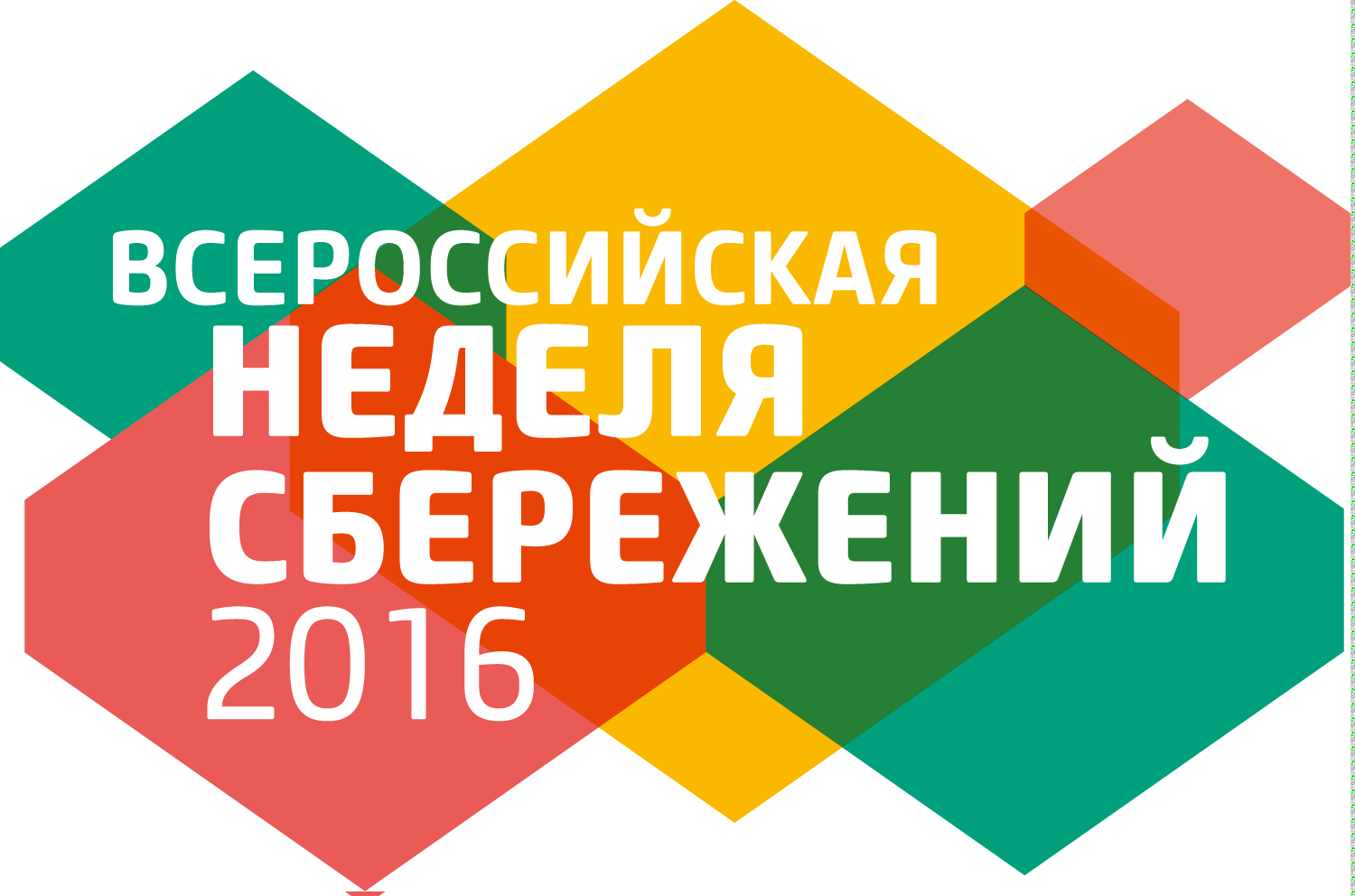 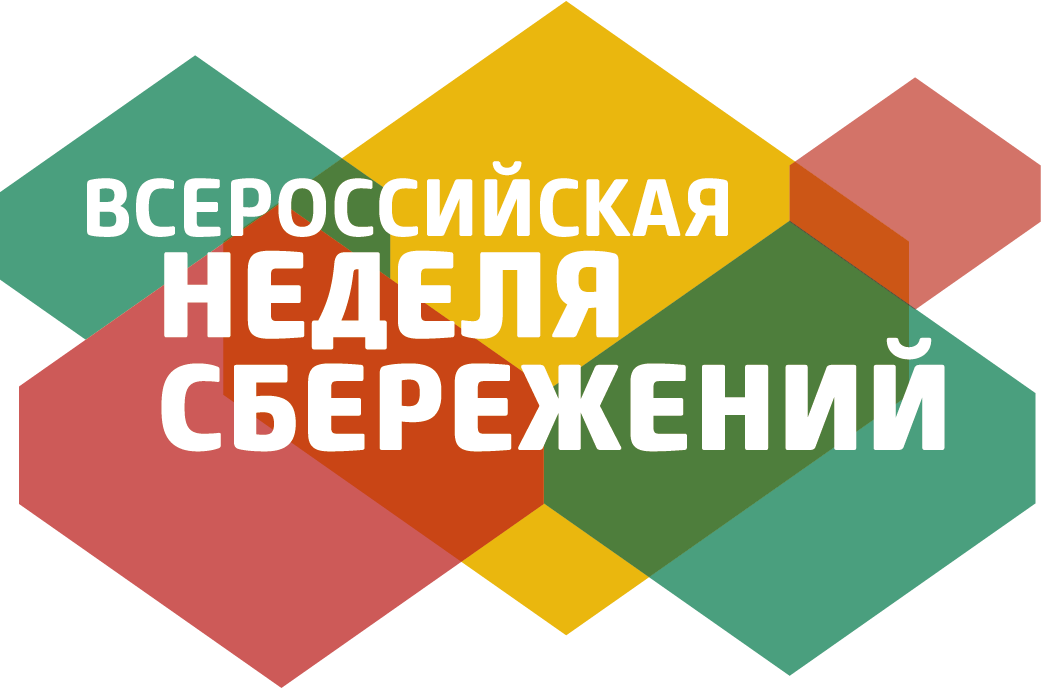 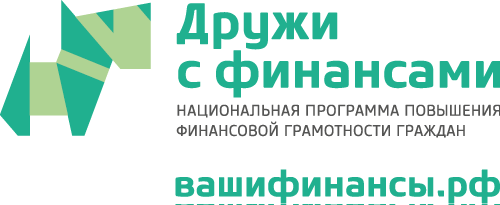 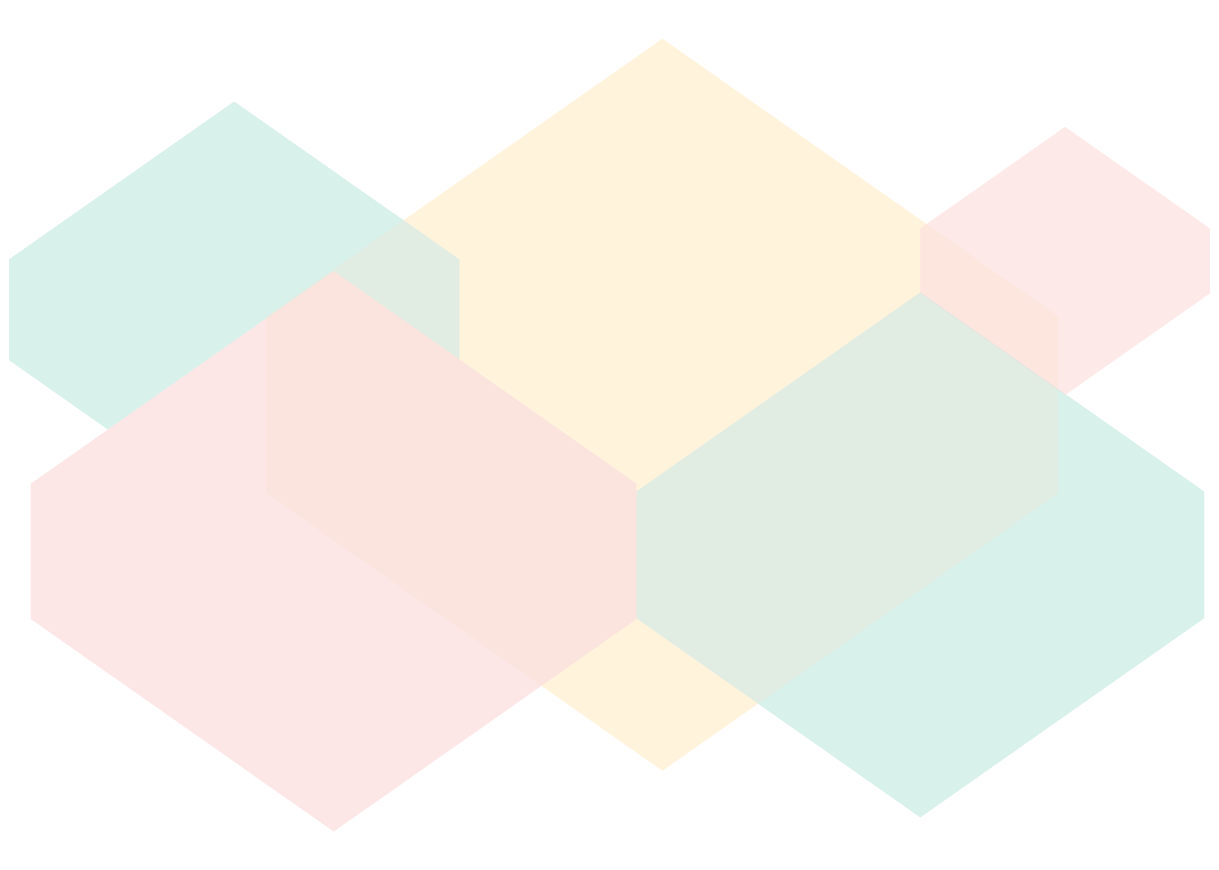 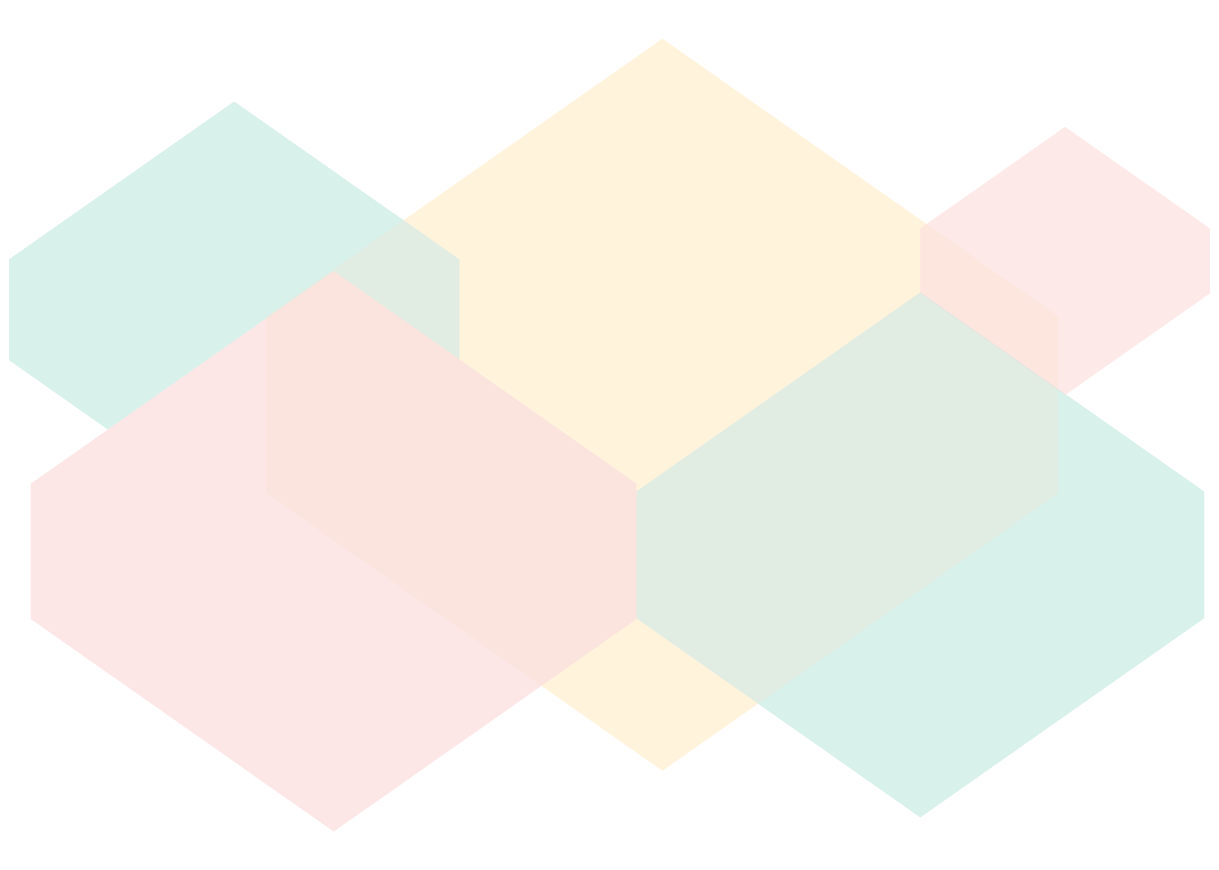 ШАГ 5.
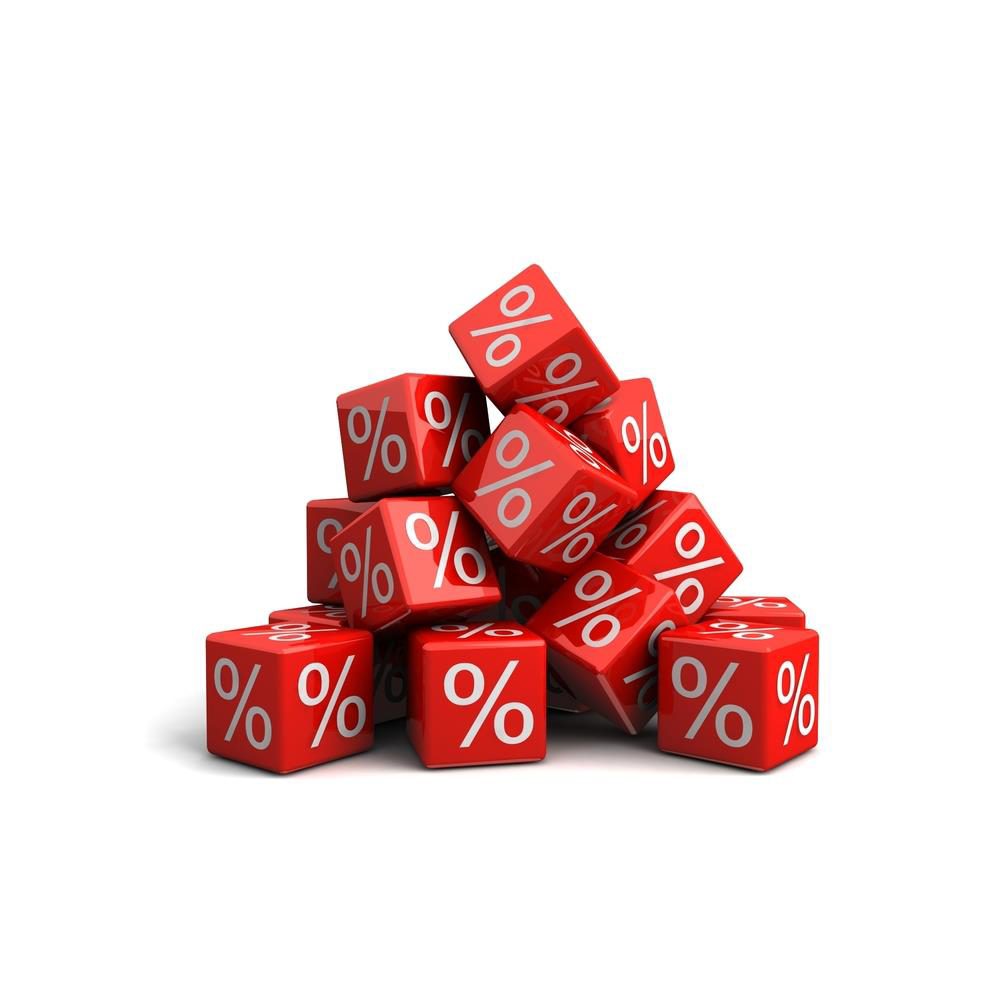 Например, для банковских карт:
Комиссия за выпуск кредитной карты и дополнительных карт
Комиссия за снятие наличных в банкоматах банка клиента и других банков
Комиссии за осуществление операций в валюте, отличной от валюты предоставленного кредита
Комиссии за приостановление операций по банковской карте
Комиссия за SMS –уведомления и предоставление выписки по счету
Комиссии за оплату услуг операторов связи и телевидения, коммунальные платежи
Комиссия за перевод денежных средств со счета на счет третьего лица или на свой счет в другом банке
Комиссия за несвоевременное погашение задолженности и превышение лимита кредитования .
15
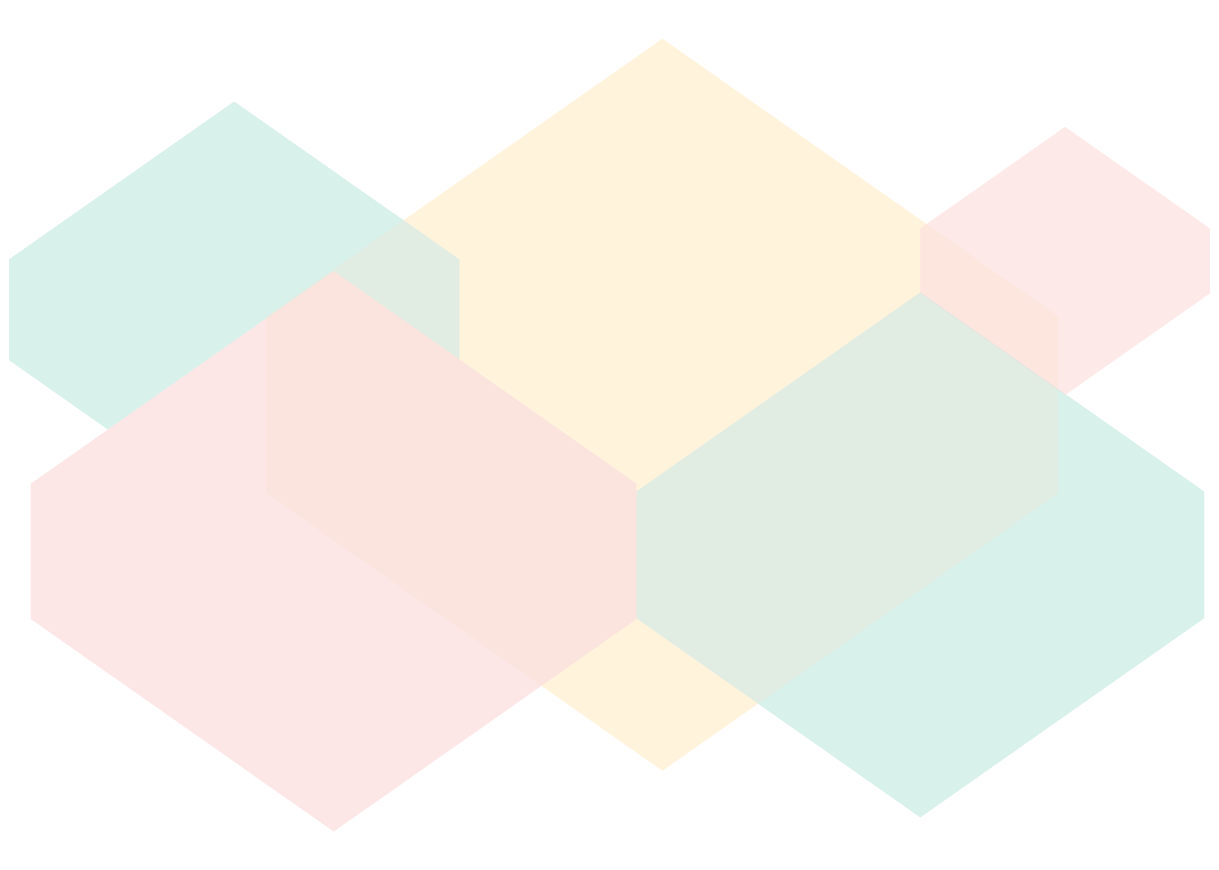 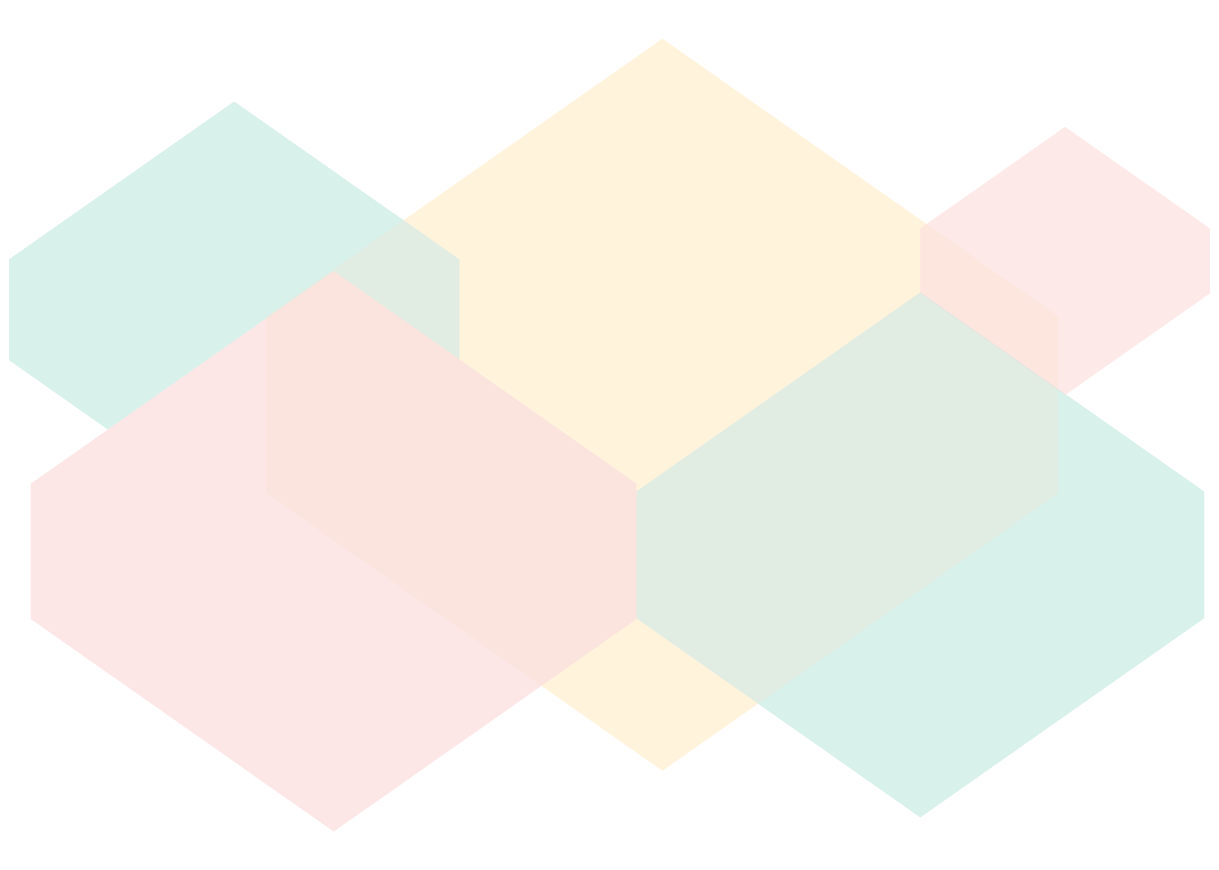 Каковы условия и возможности досрочного погашения?
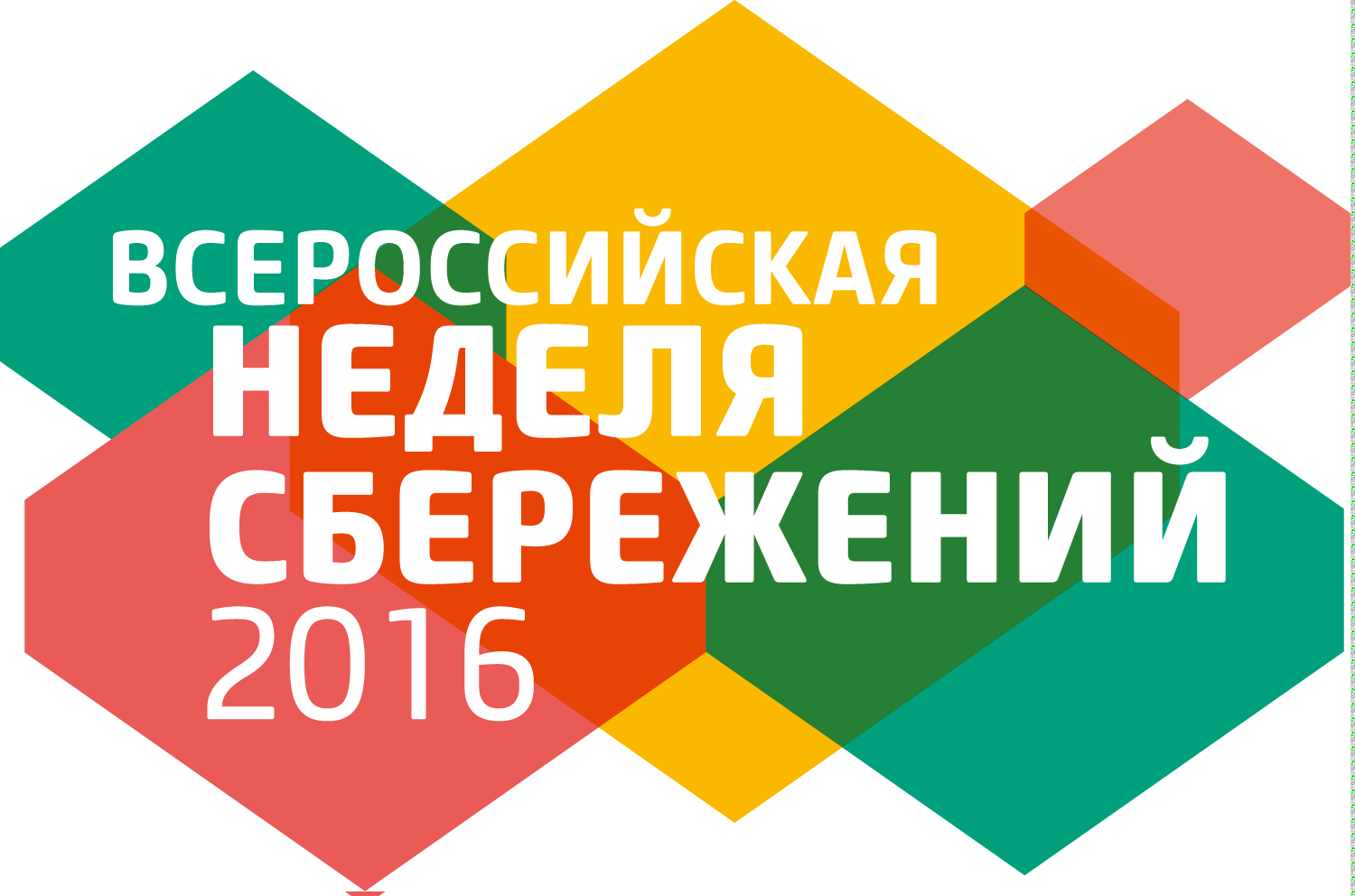 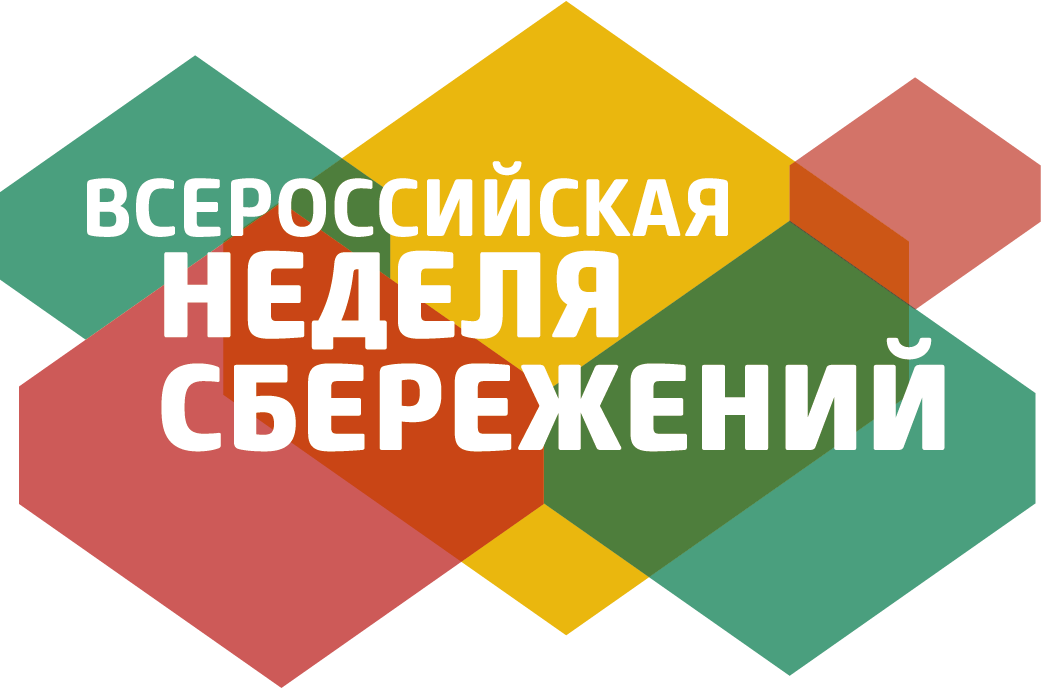 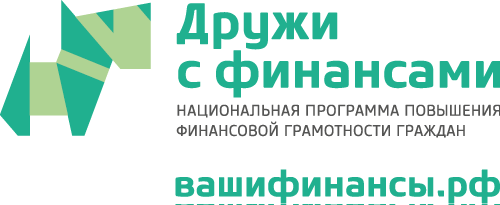 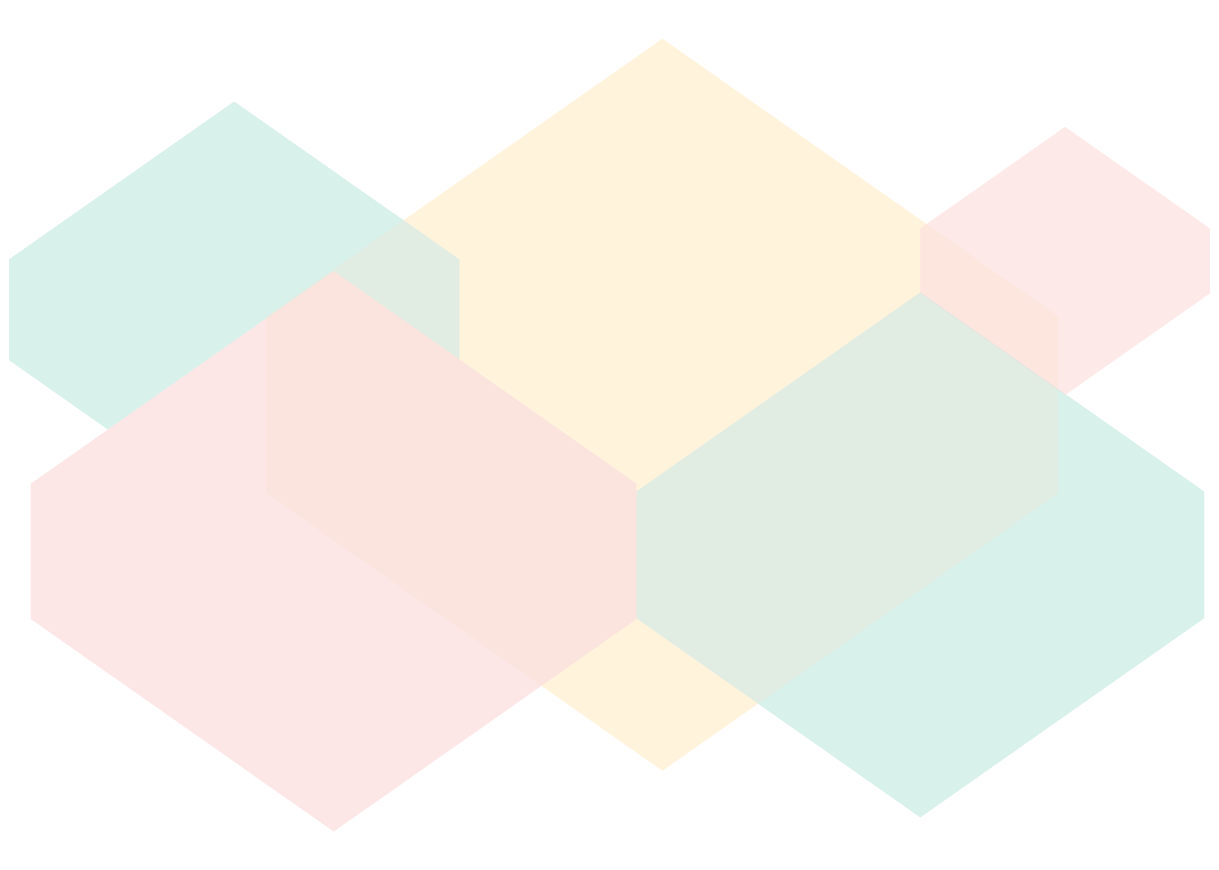 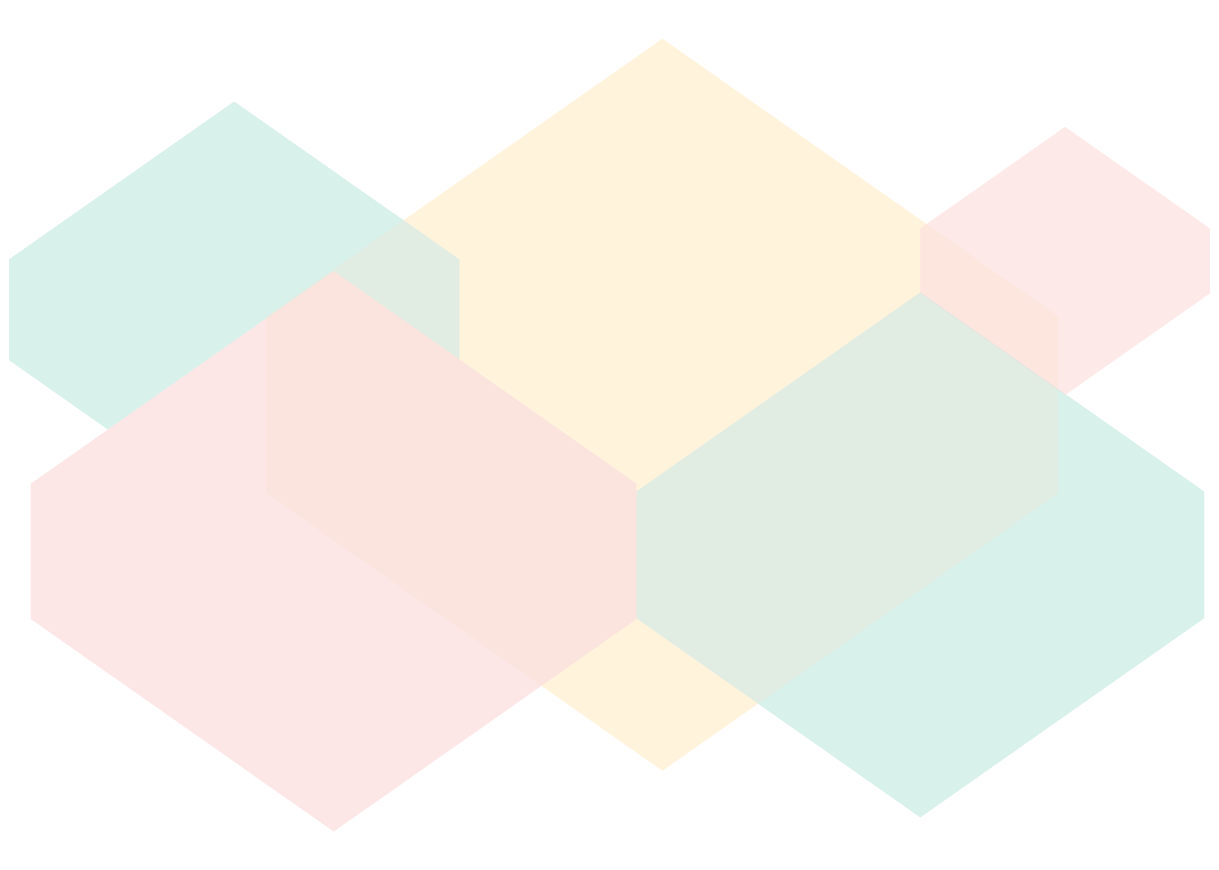 ШАГ 6.
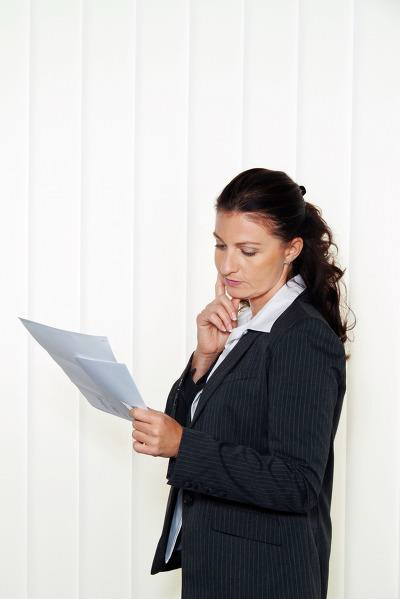 Через какой срок оно возможно и на каких условиях, какие дополнительные комиссии придется оплачивать, что пересчитывается при частичном досрочном погашении: срок кредита или сумма платежа. 

По общей финансовой эффективности перерасчет срока кредита намного выгоднее, особенно, через 3–4 года от начала кредитного договора.

Если Вы приняли решение воспользоваться кредитными деньгами – сделайте это осознанно и максимально точно оцените все плюсы и минусы.
16
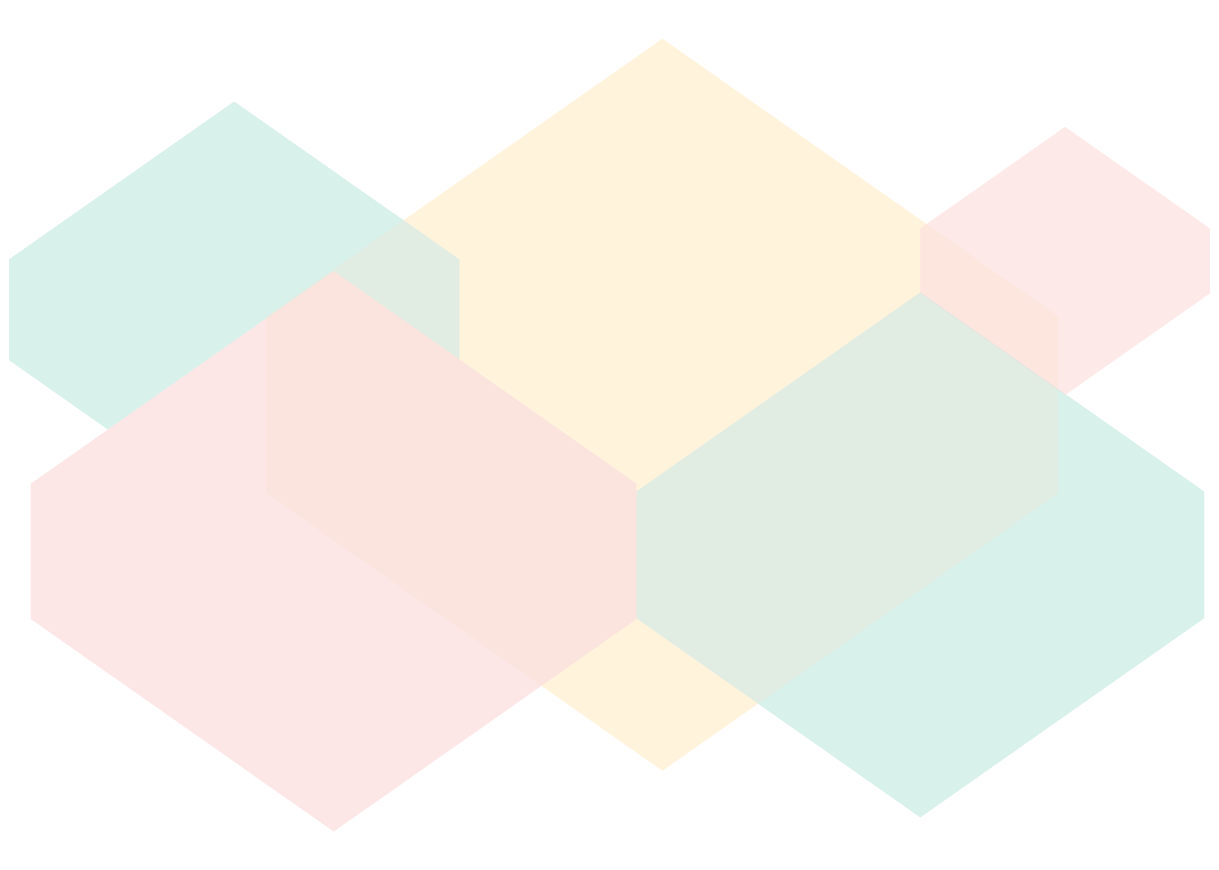 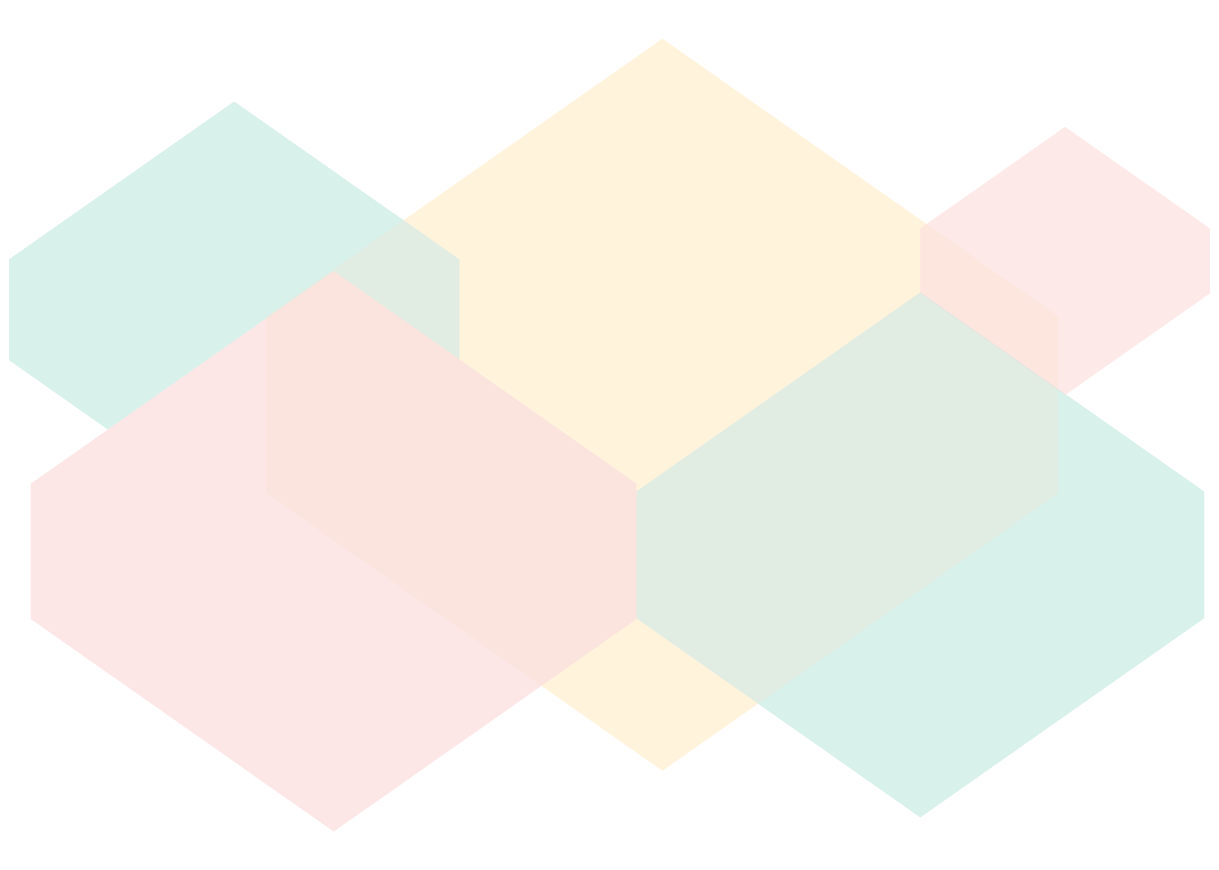 Внимательно читайте весь договор и приложения к нему
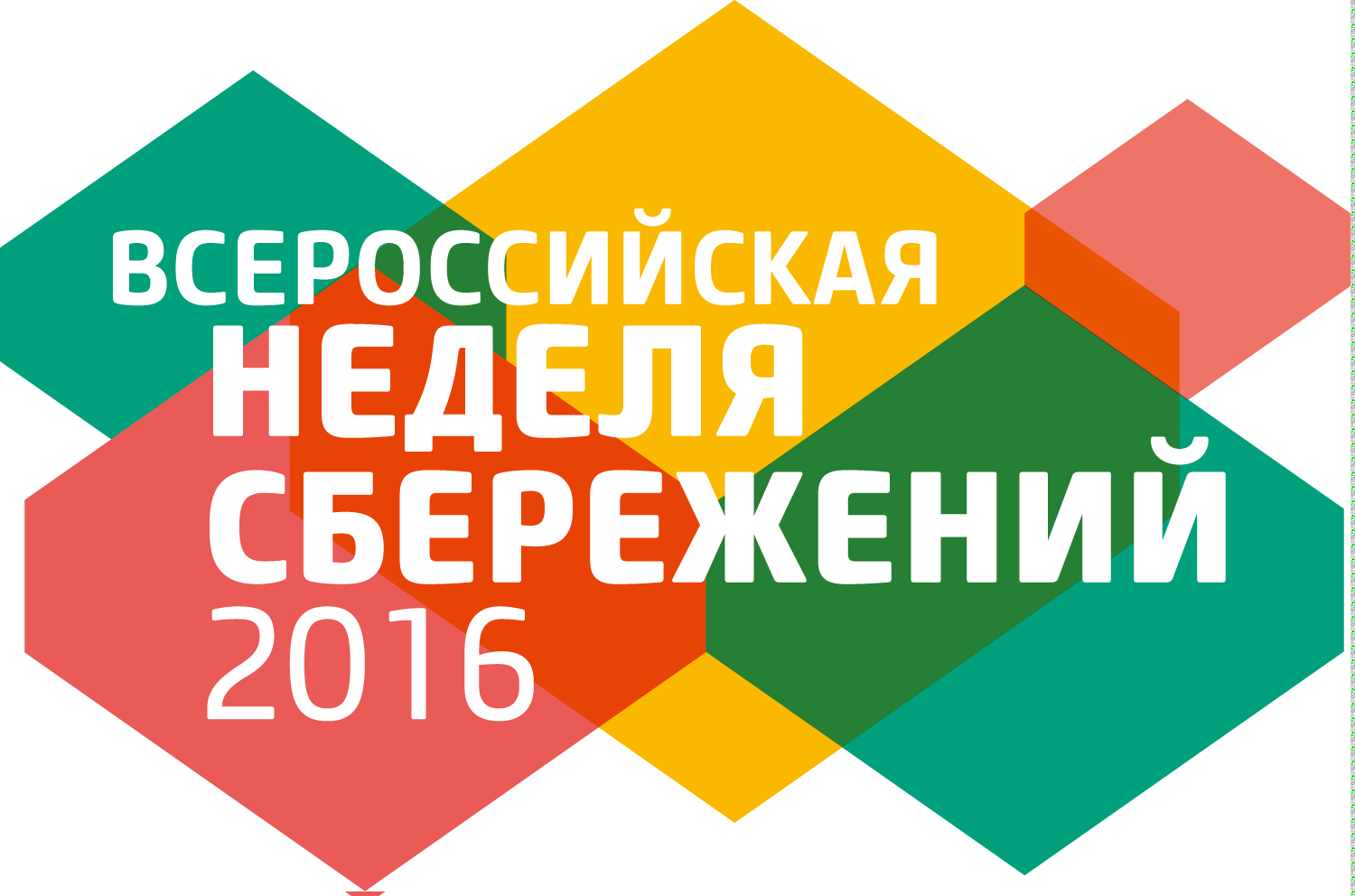 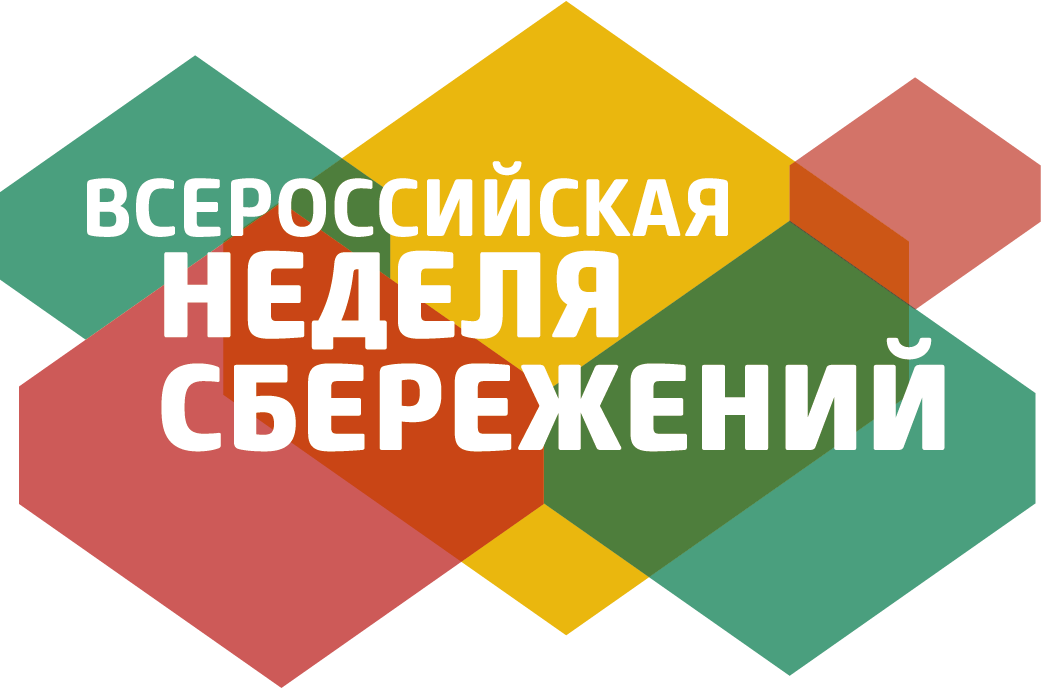 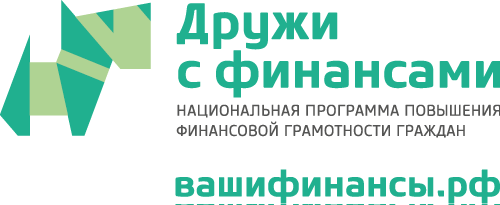 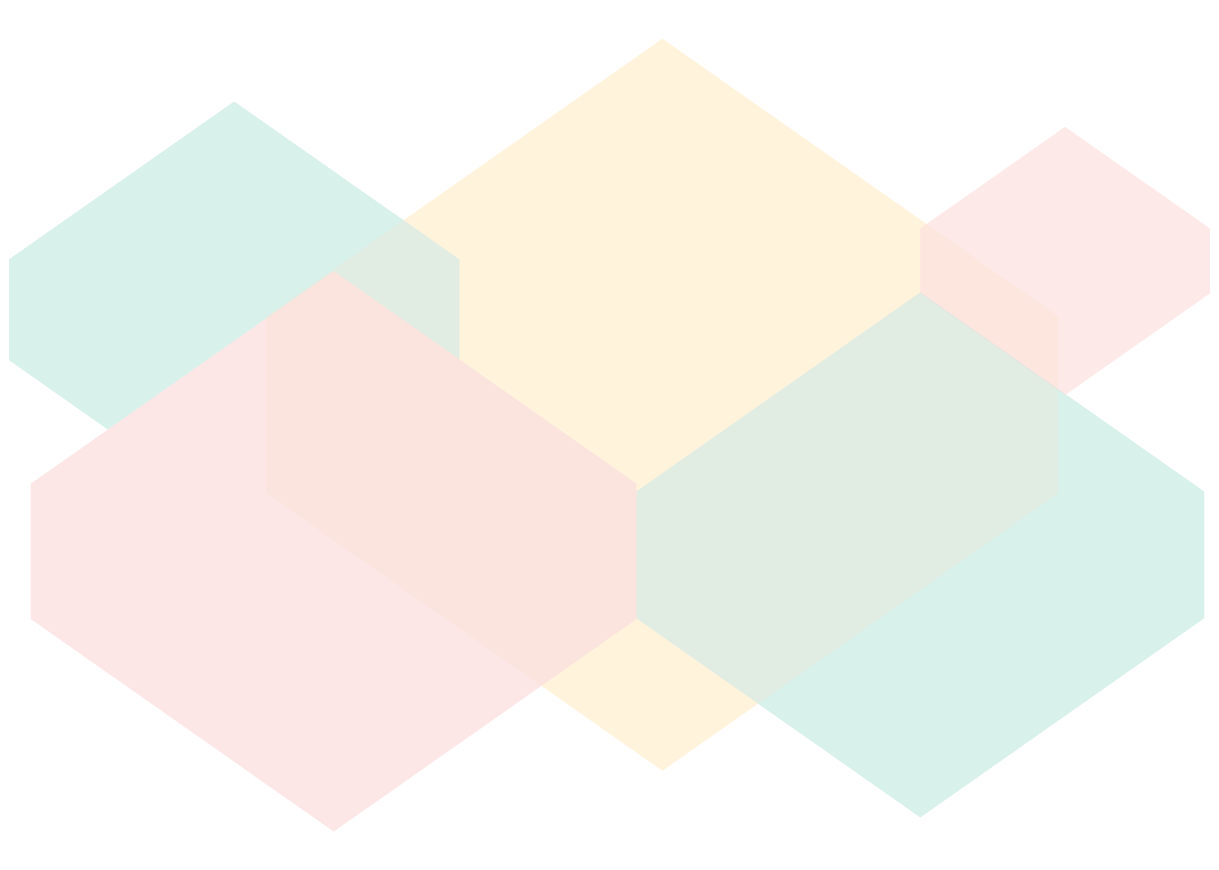 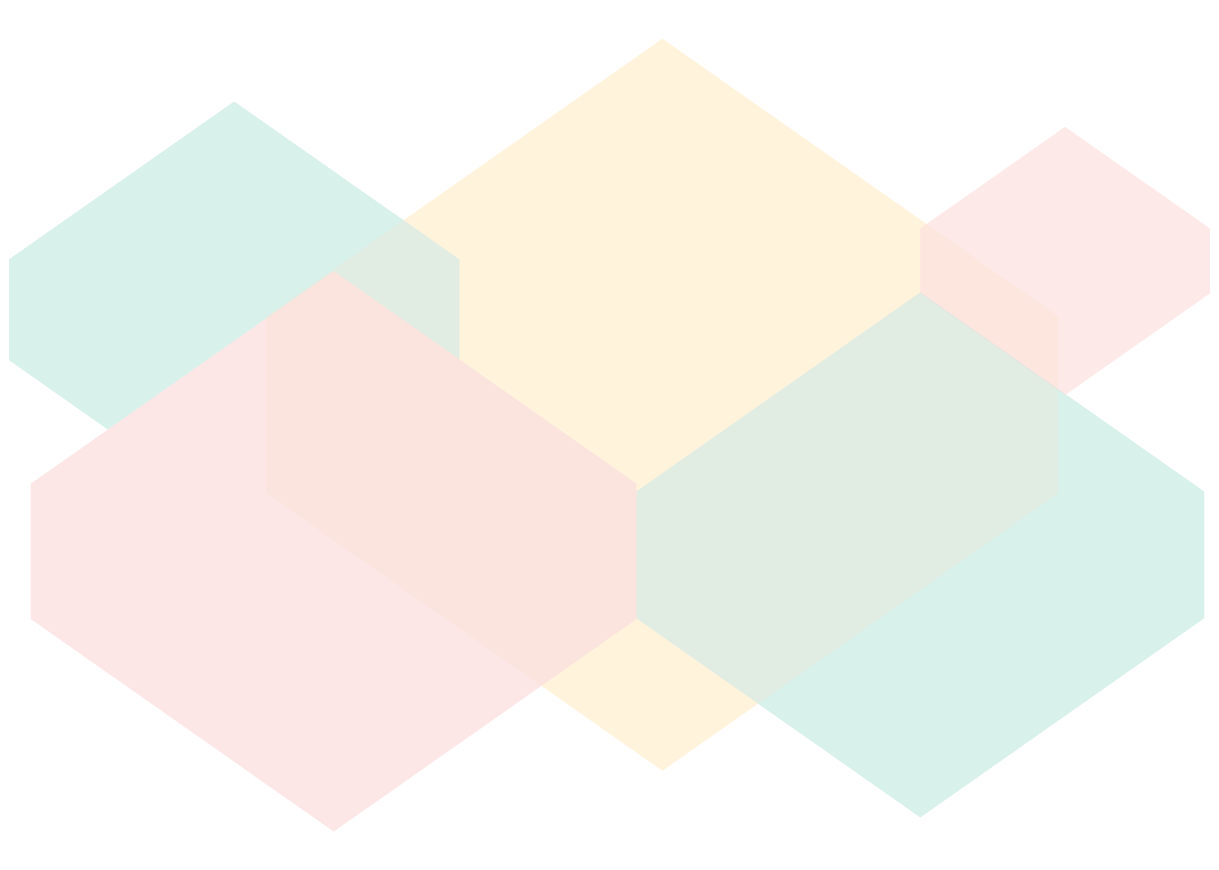 ШАГ 7.
Кредитные отношения с банком регулируются кредитным договором, который должен содержать:
 
Общие условия - устанавливаются в одностороннем порядке
Индивидуальные - согласуются с каждым заемщиком отдельно и имеют приоритетное значение.
Индивидуальные условия содержат полную информацию обо всех обязательствах сторон и кредитор не может требовать платежей, не указанных в них. 
На изучение договора клиенту должно быть выделено не менее пяти рабочих дней. В случае ипотечного кредита подписывается не один, а несколько договоров, поэтому важно внимательно прочитать каждый из них.
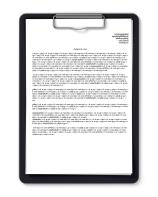 17
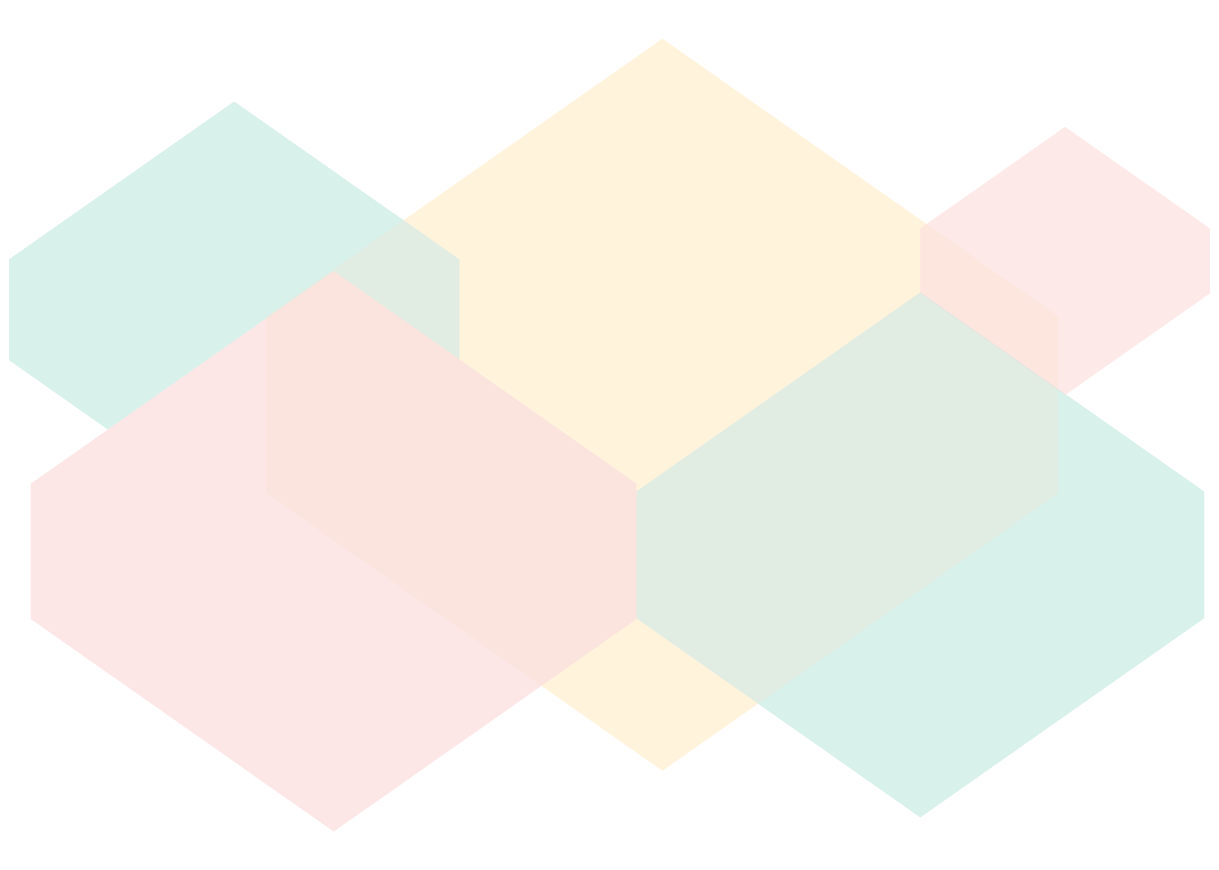 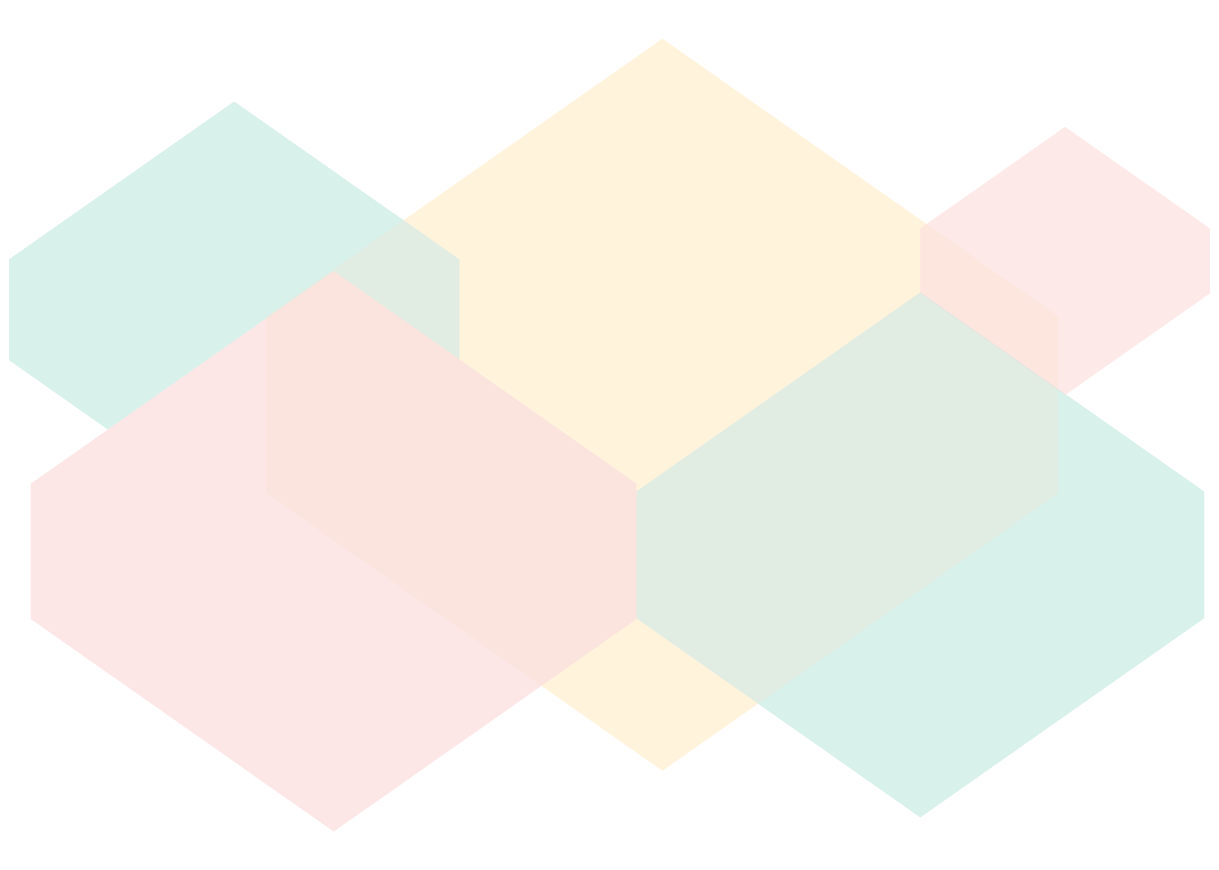 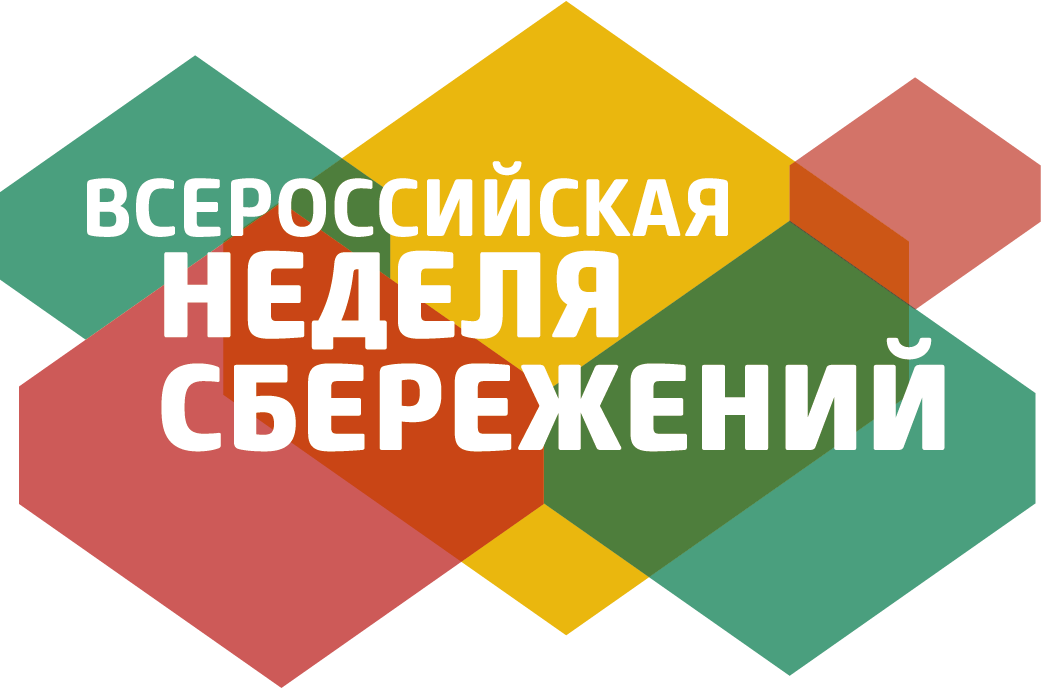 Как выйти из долговой ловушки
18
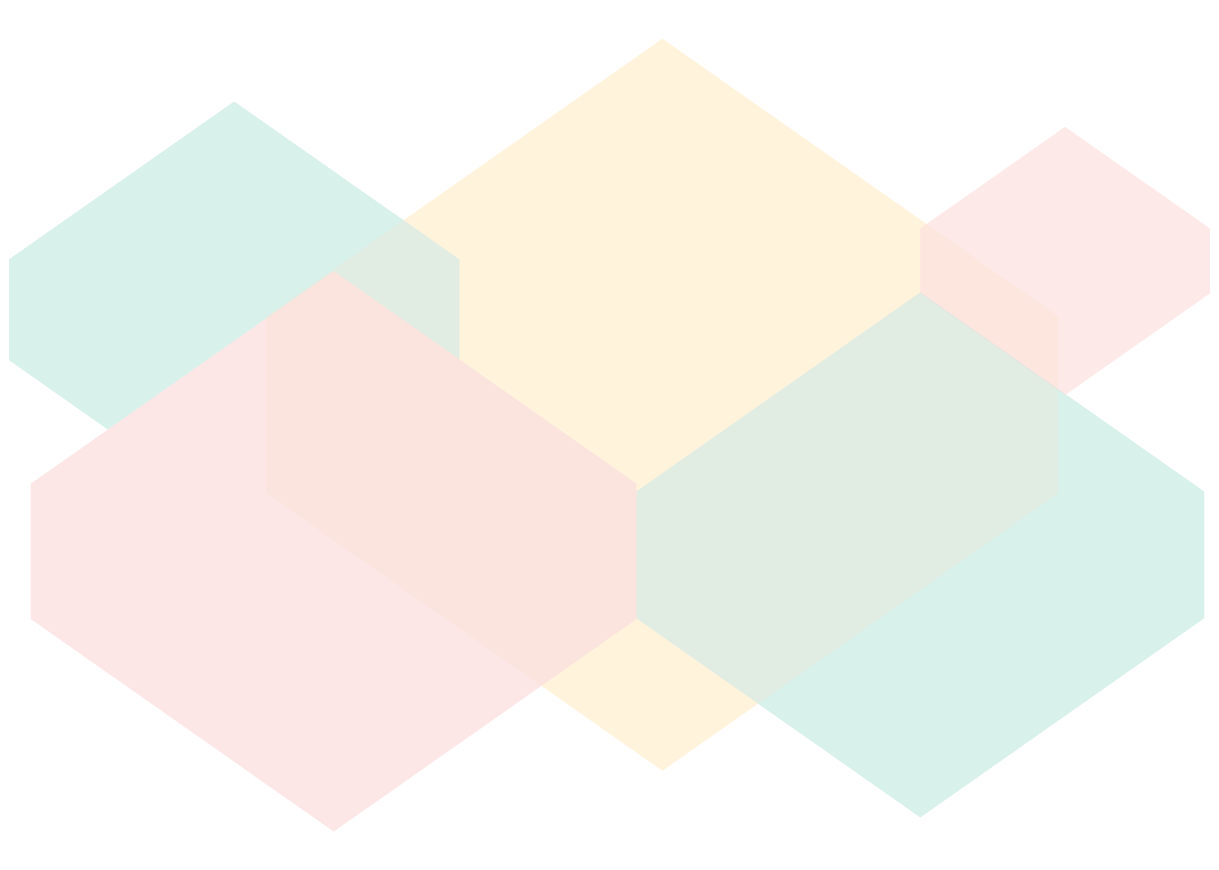 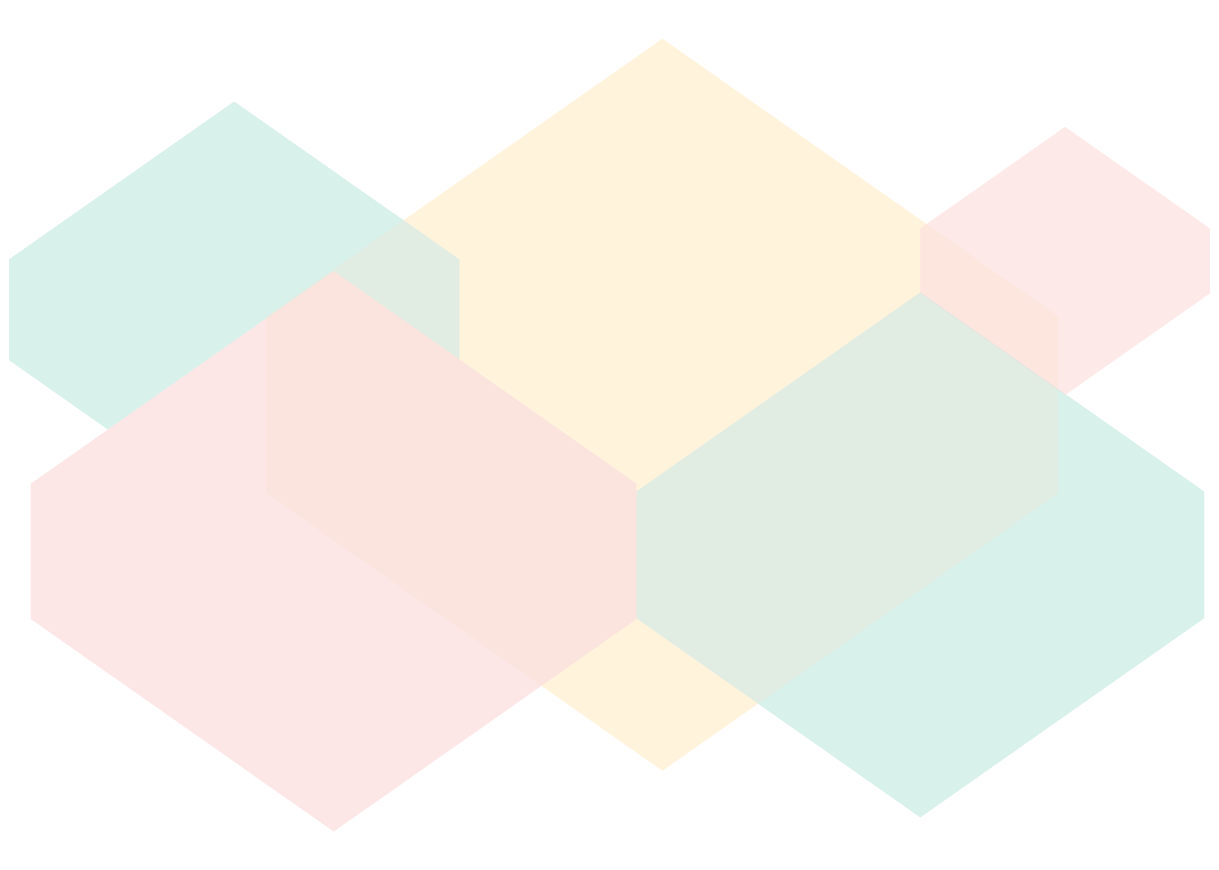 Кредит – это долг, который в любом случае необходимо будет вернуть.
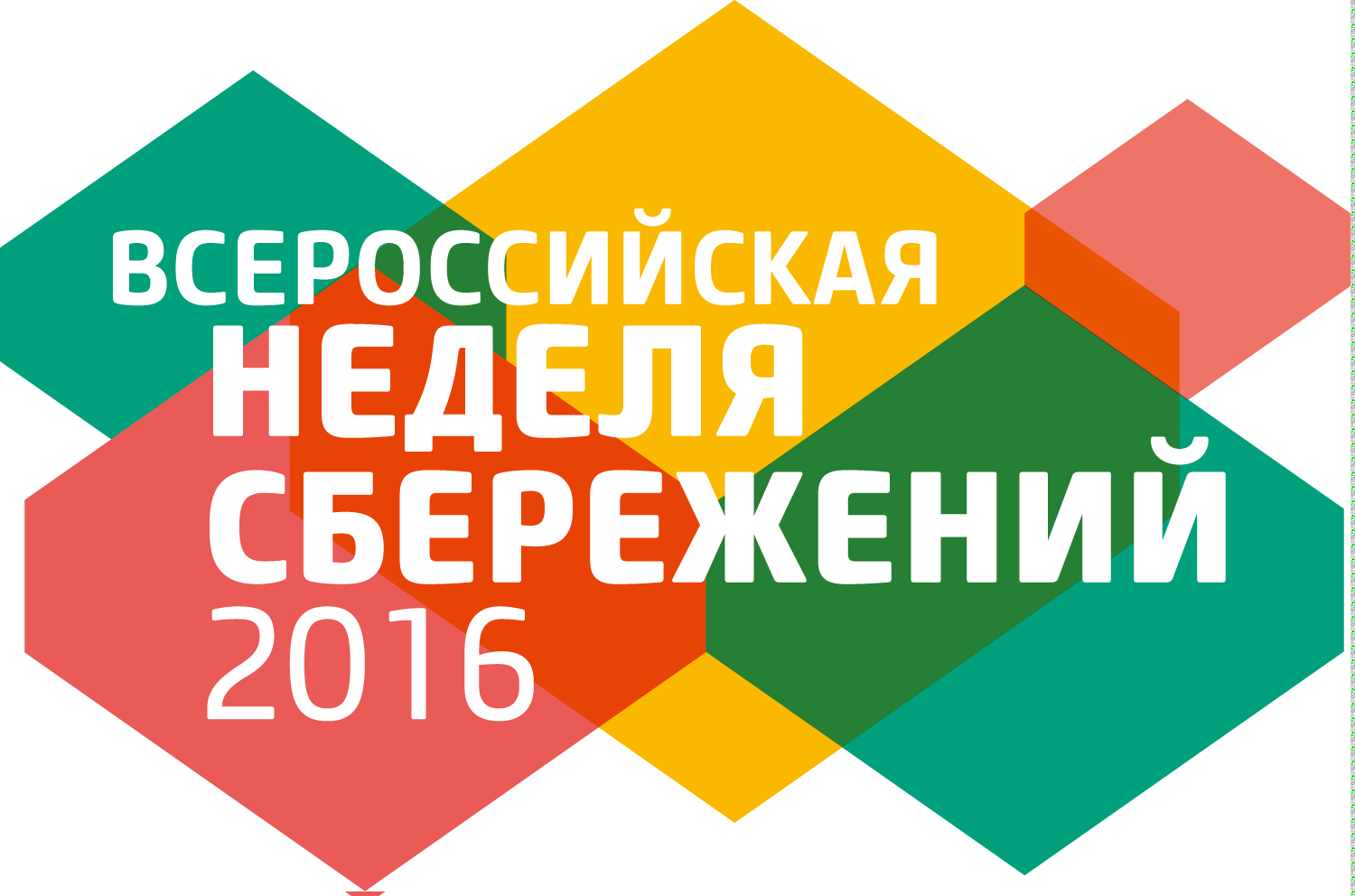 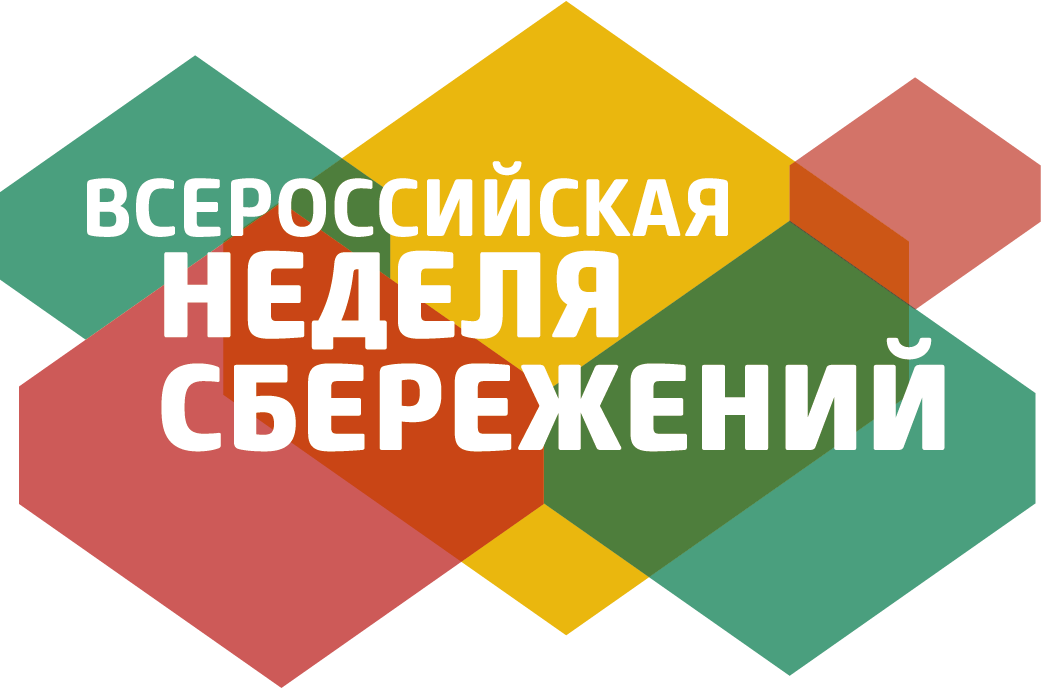 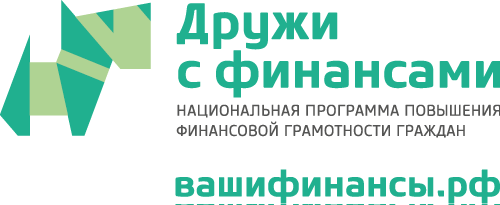 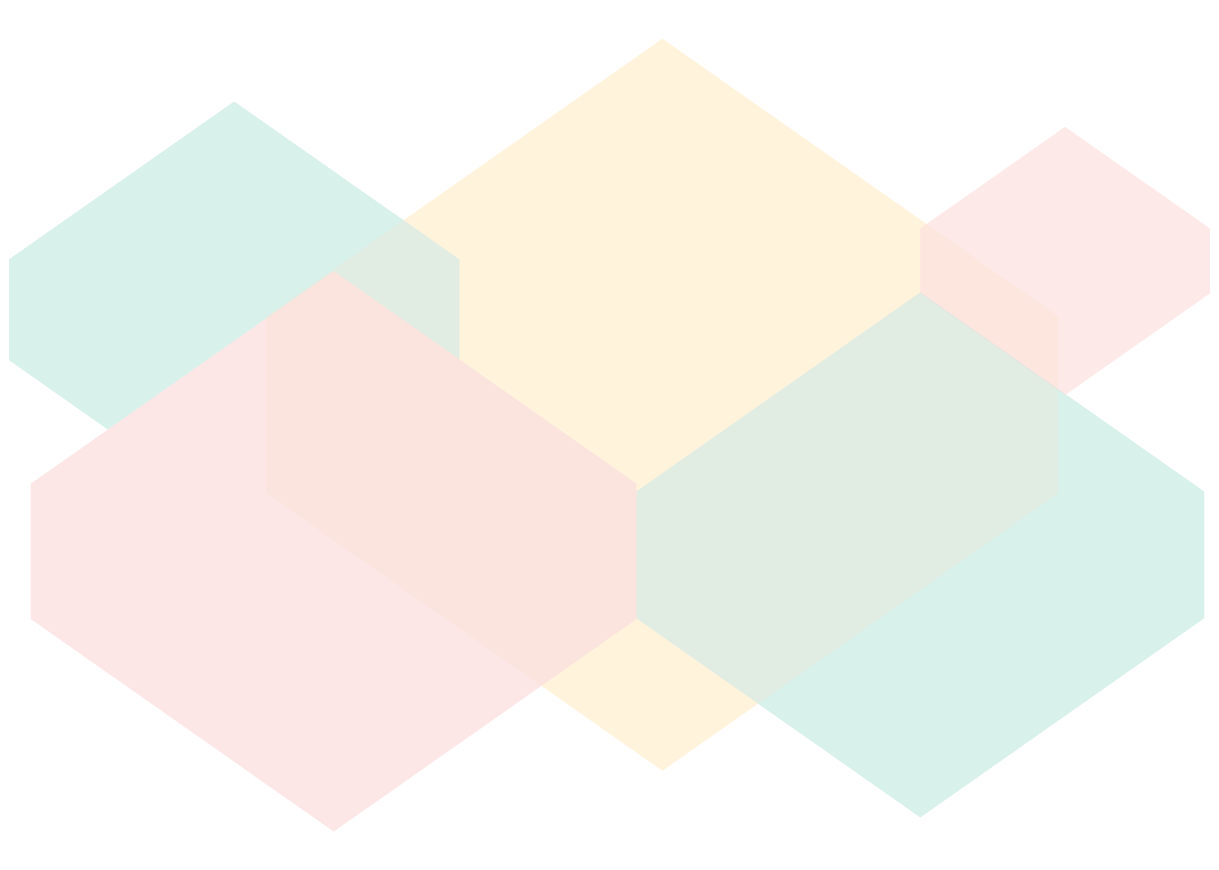 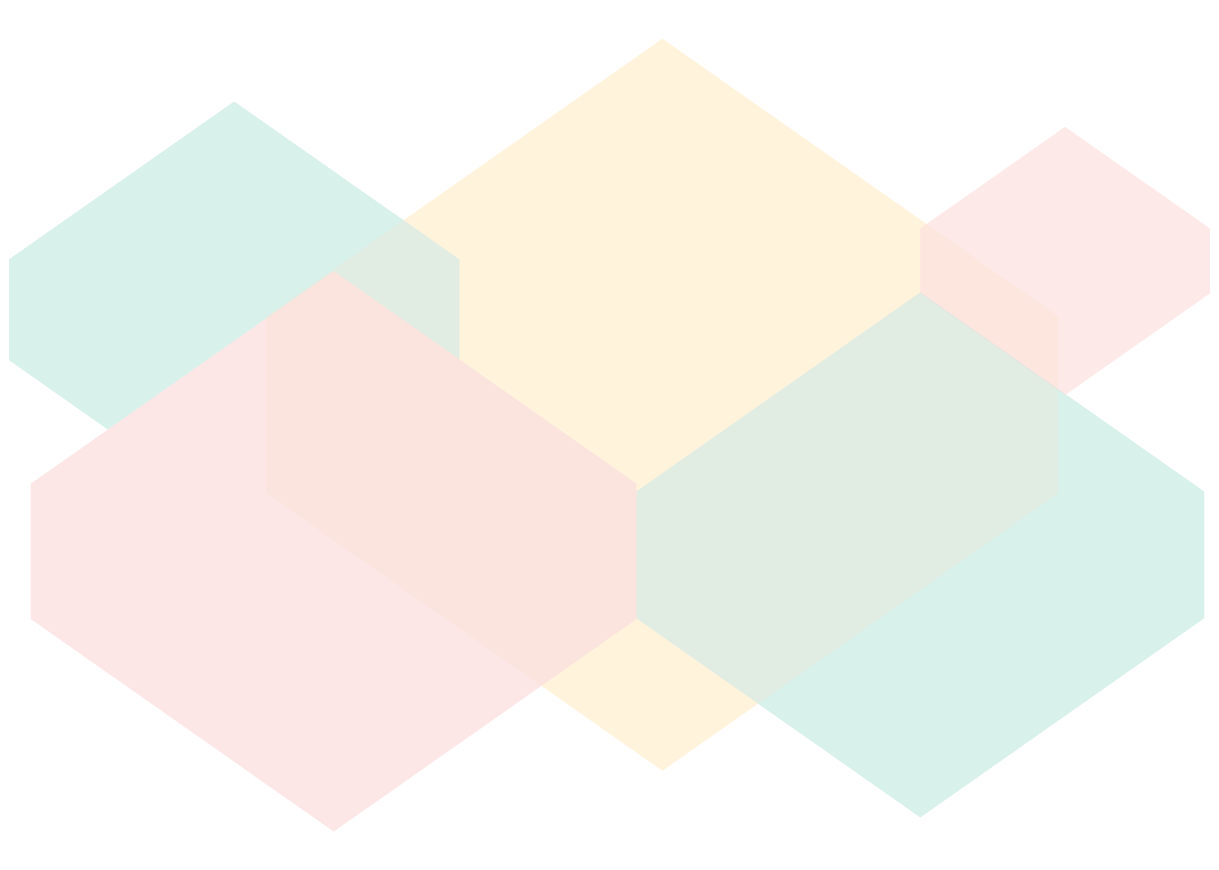 ПРАВИЛА КРЕДИТОВАНИЯ
Устойчивость вашего бюджета зависит не только от размера доходов, но и от правильного планирования текущих расходов, выплат по кредитам и наличия «финансовой подушки безопасности». 
Прежде чем взять кредит, правильно спланируйте ежемесячные выплаты по кредиту в соответствии с вашими возможностями. Долговая нагрузка не должна превышать 30% семейного бюджета.
Правила погашения кредита:
Не допускайте просрочки платежей
Контролируйте состояние кредита, подключите sms-уведомления
Сообщайте банку актуальные контактные данные
Не прекращайте выплаты по кредиту в чрезвычайных ситуациях
При отзыве лицензии (банкротстве) банка продолжайте выплаты по кредиту
Когда кредит погашен по возможности получите об этом справку от банка
19
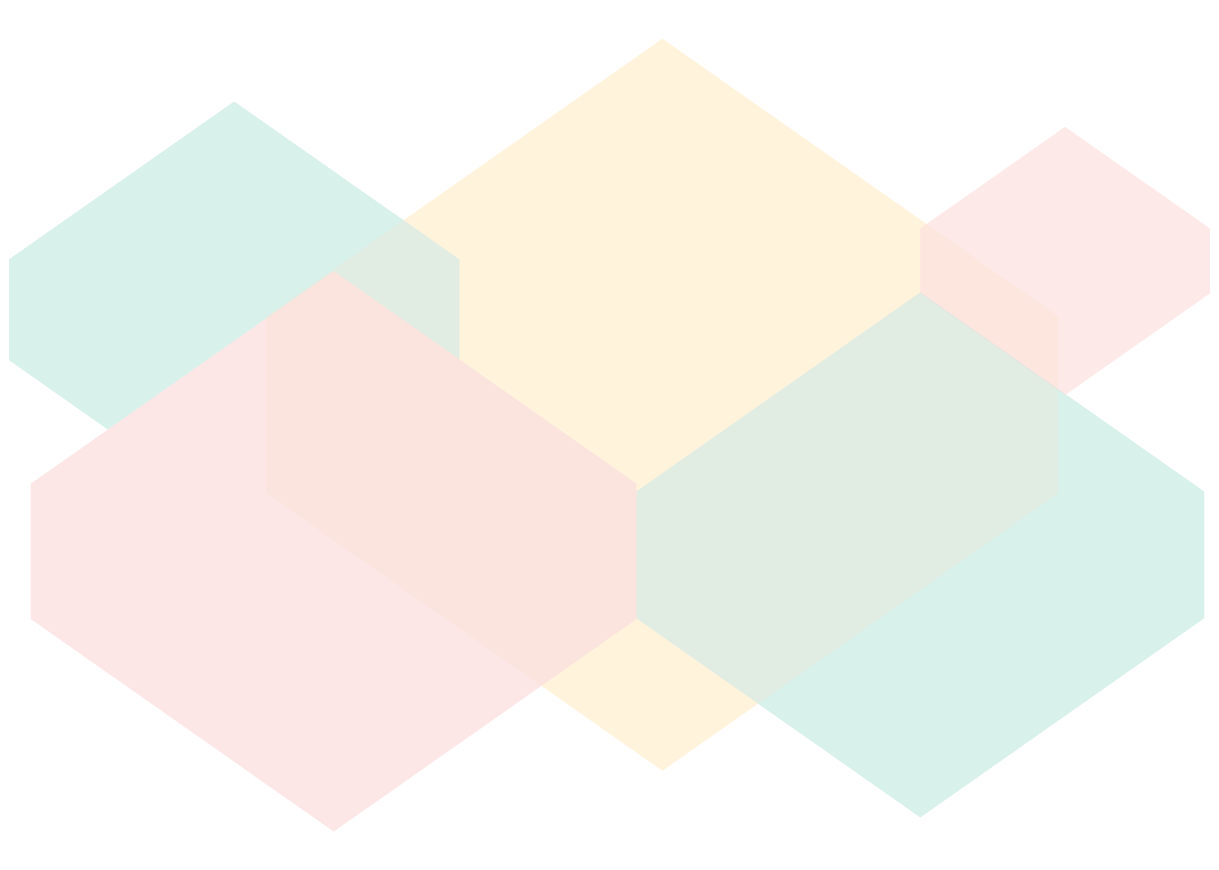 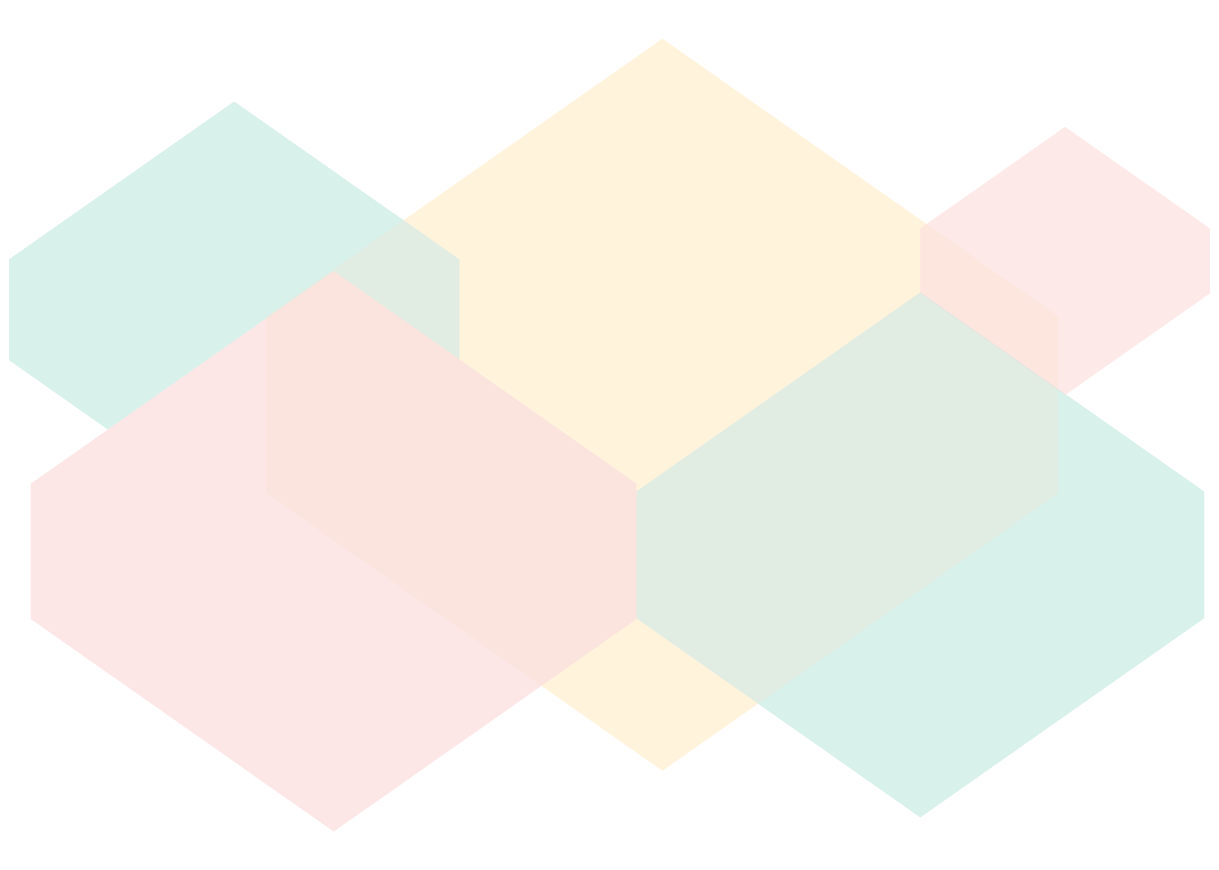 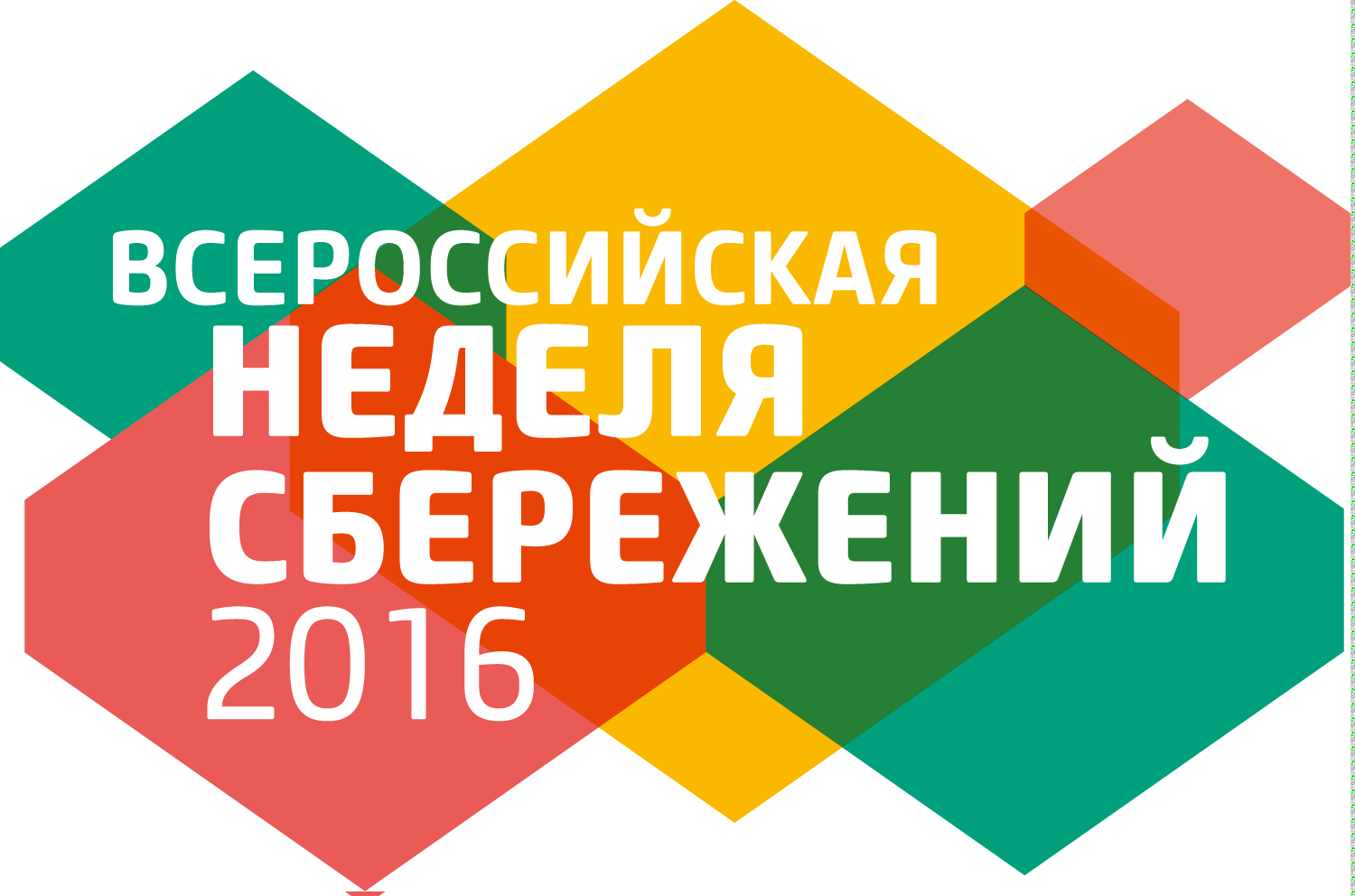 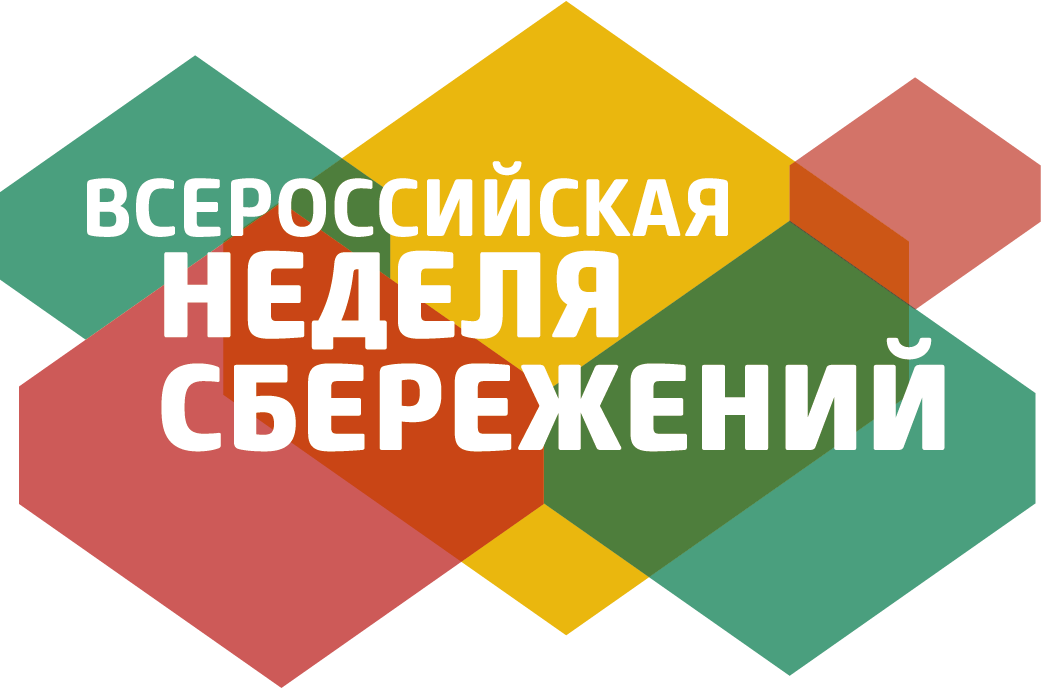 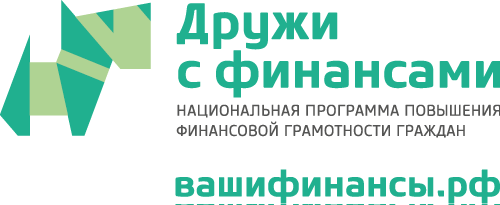 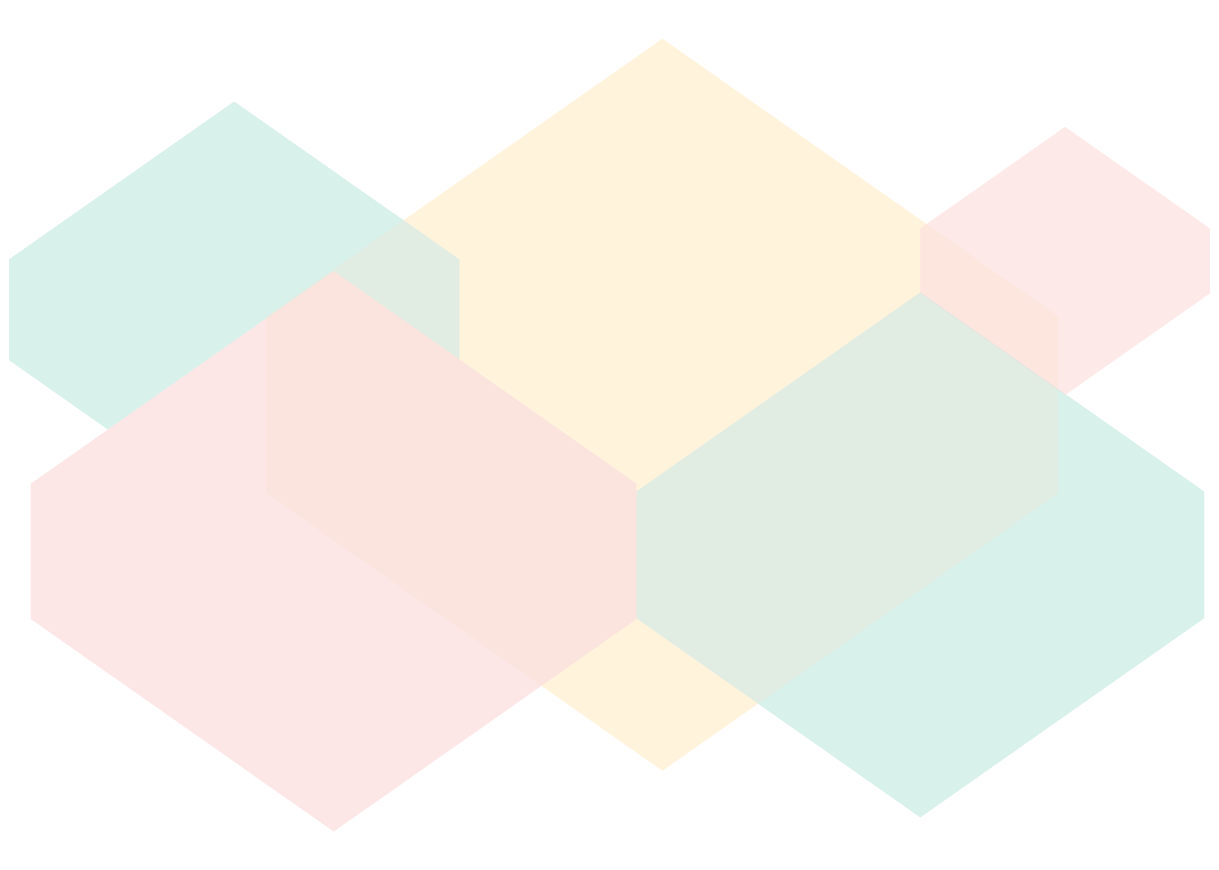 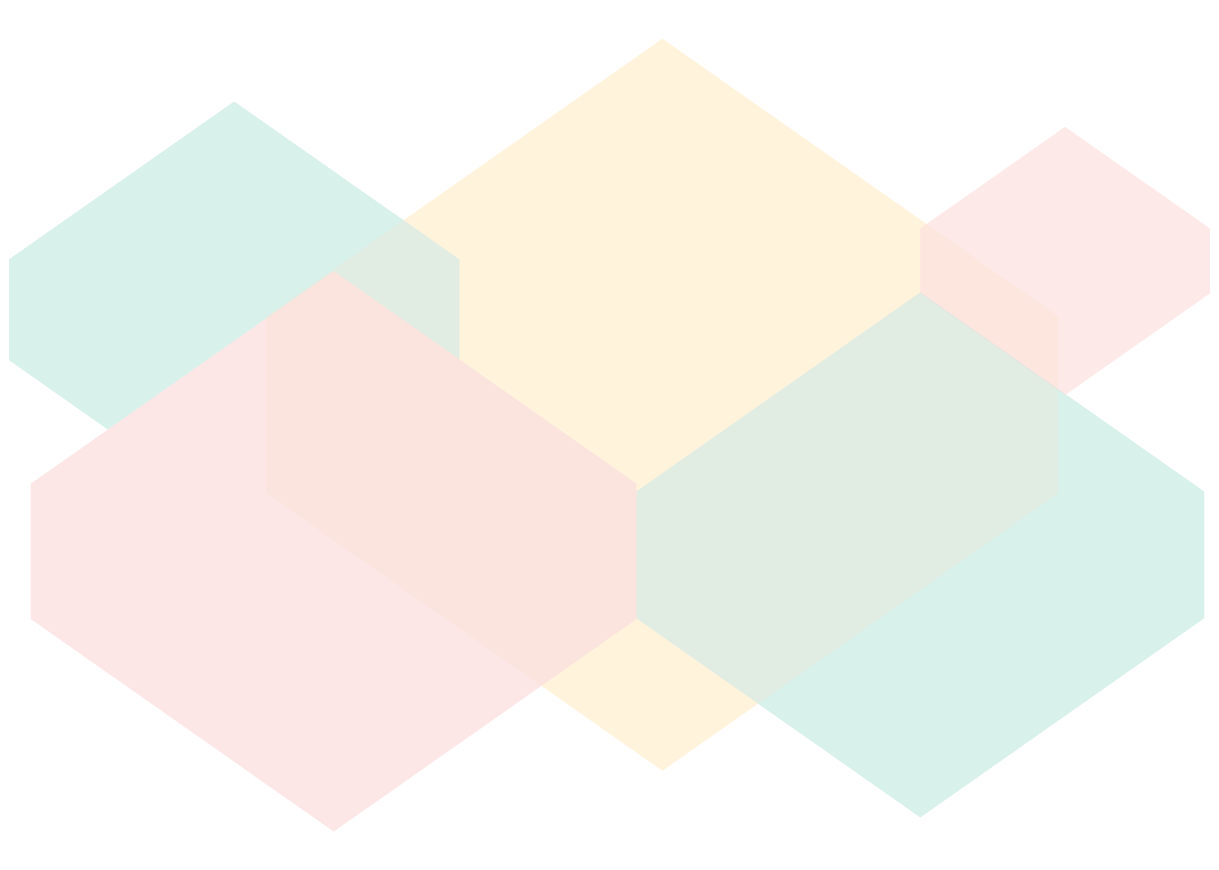 ЕСЛИ НЕ МОЖЕТЕ ПЛАТИТЬ
Не скрывайтесь от банка, а сообщите в банк о сложившейся ситуации и постарайтесь договориться о реструктуризации долга (снижении ежемесячного платежа или кредитных каникулах) 
Проверьте условия договора страхования (если он сопровождает кредит): возможно, текущая ситуация является страховым случаем. 
Запросите в разных банках предложения по рефинансированию долга и выберите наиболее выгодное. 
При необходимости обратитесь за консультацией к юристам и специалистам по защите прав потребителей. Если у вас несколько кредитов, поищите вариант рефинансировать их с помощью одного кредита с меньшей процентной ставкой или меньшим ежемесячным платежом. 
В случае необоснованного отказа банка реструктурировать долг или нарушения им договора – обращайтесь в Банк России, к финансовому омбудсмену или в суд.
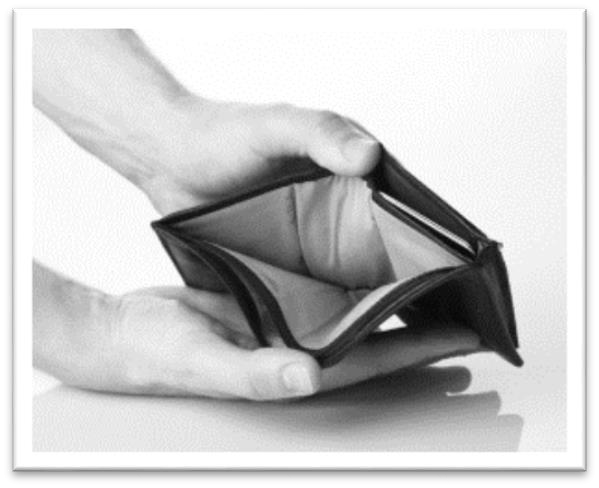 20
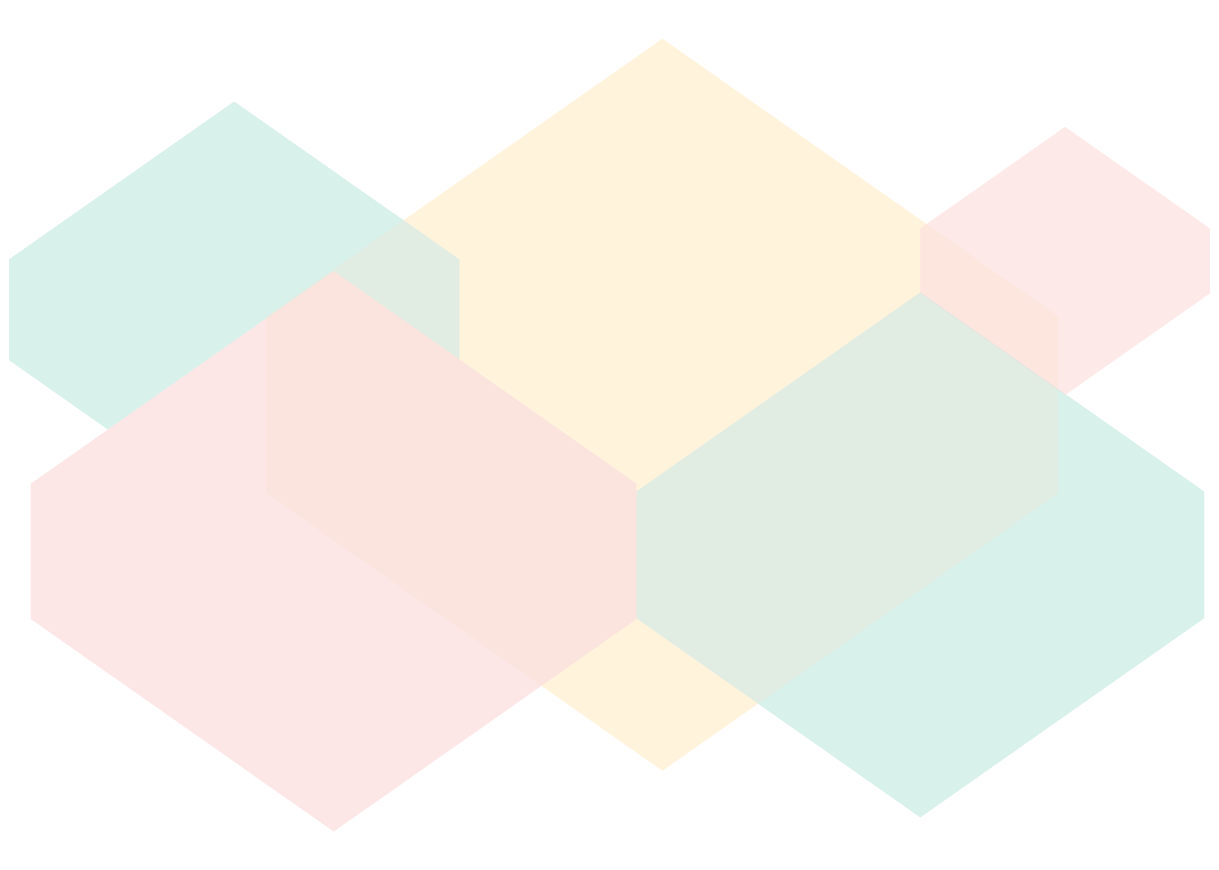 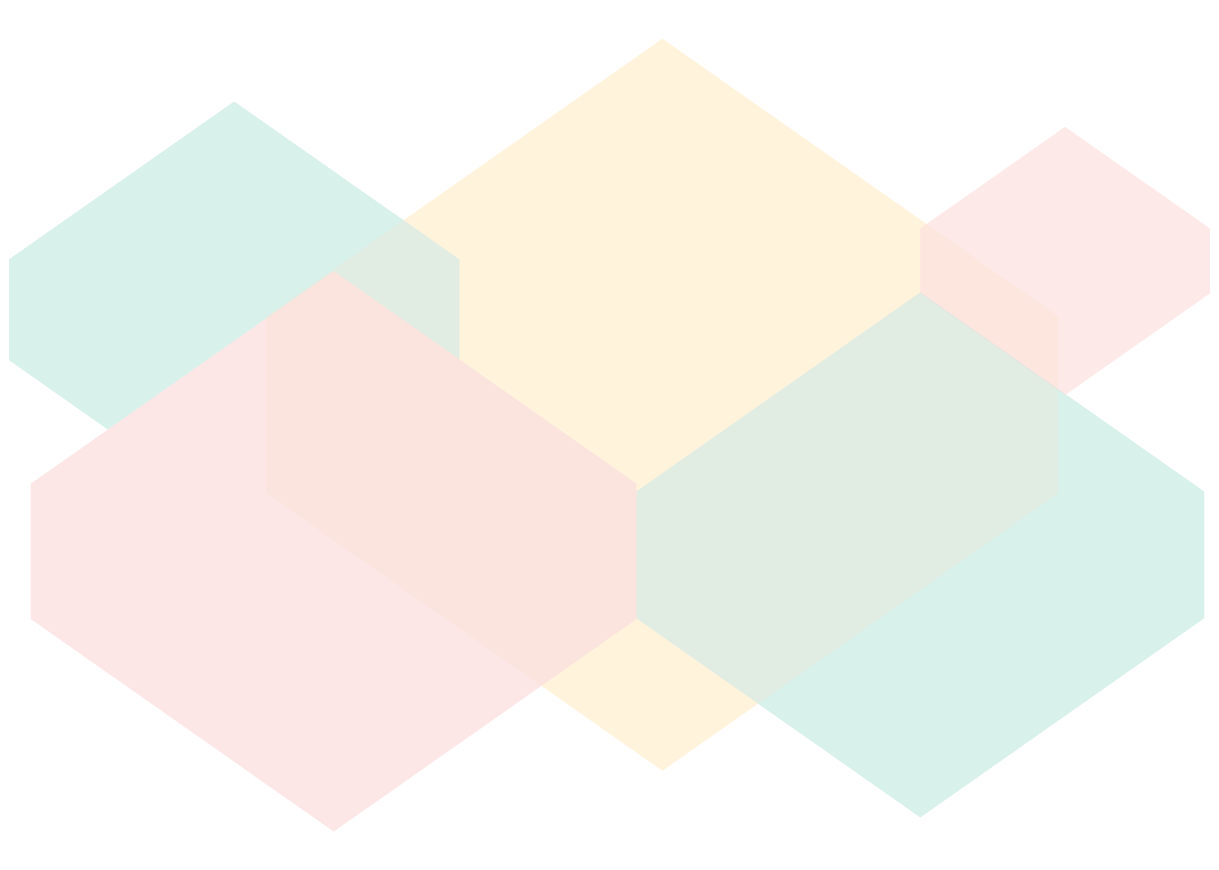 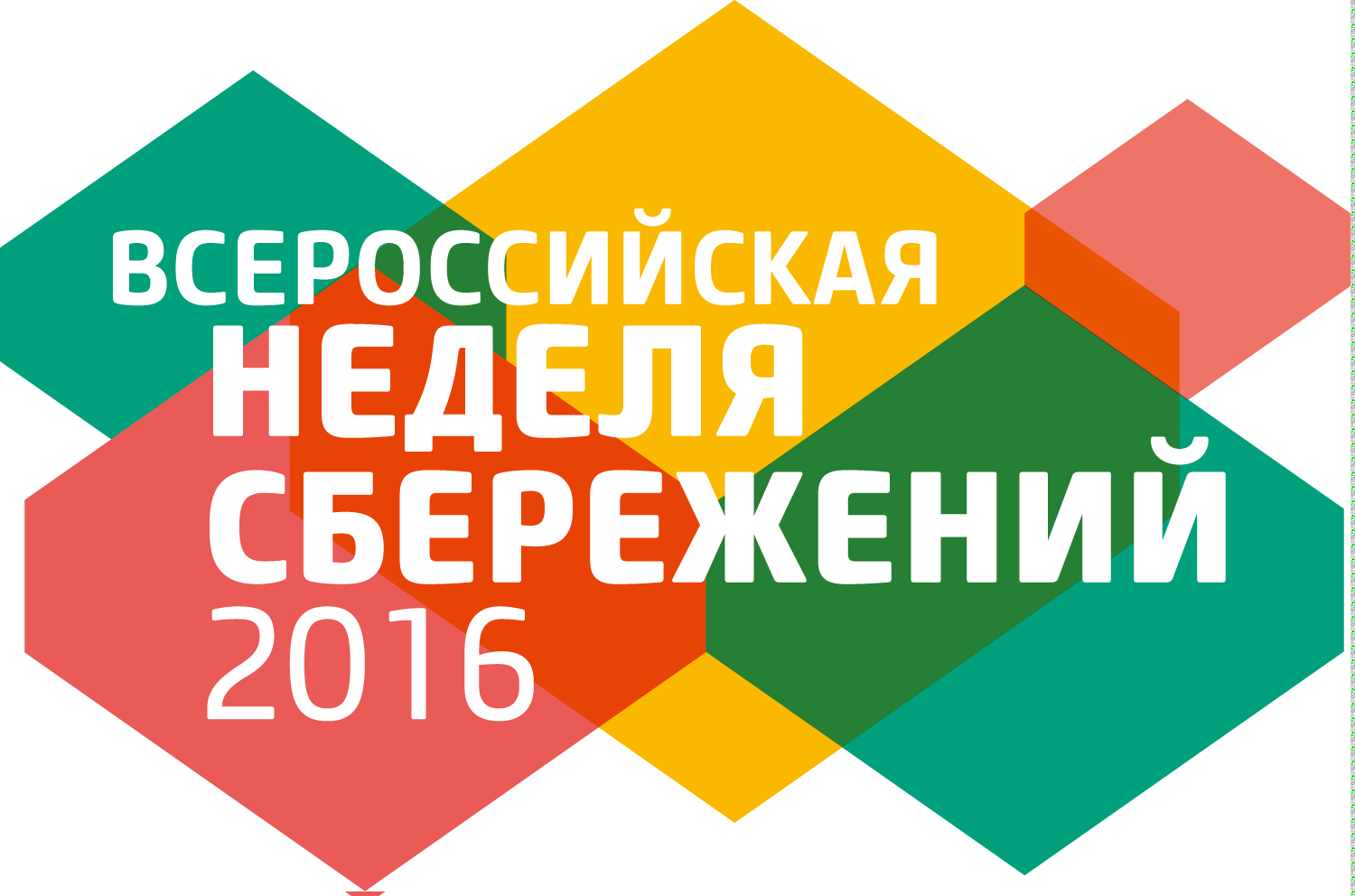 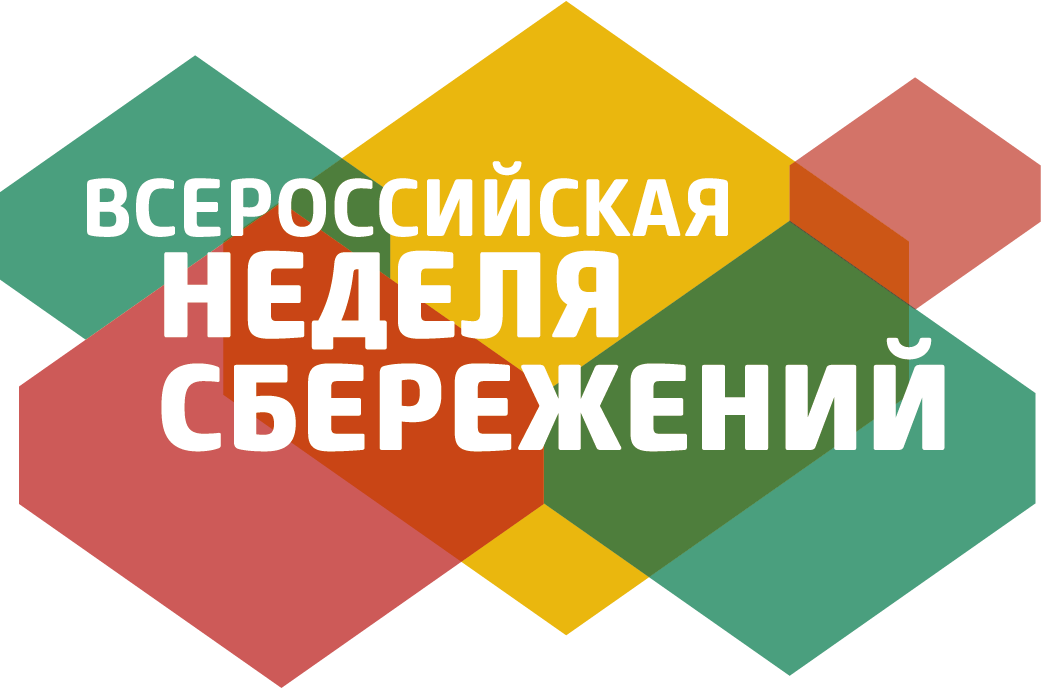 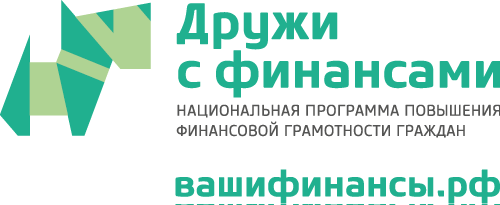 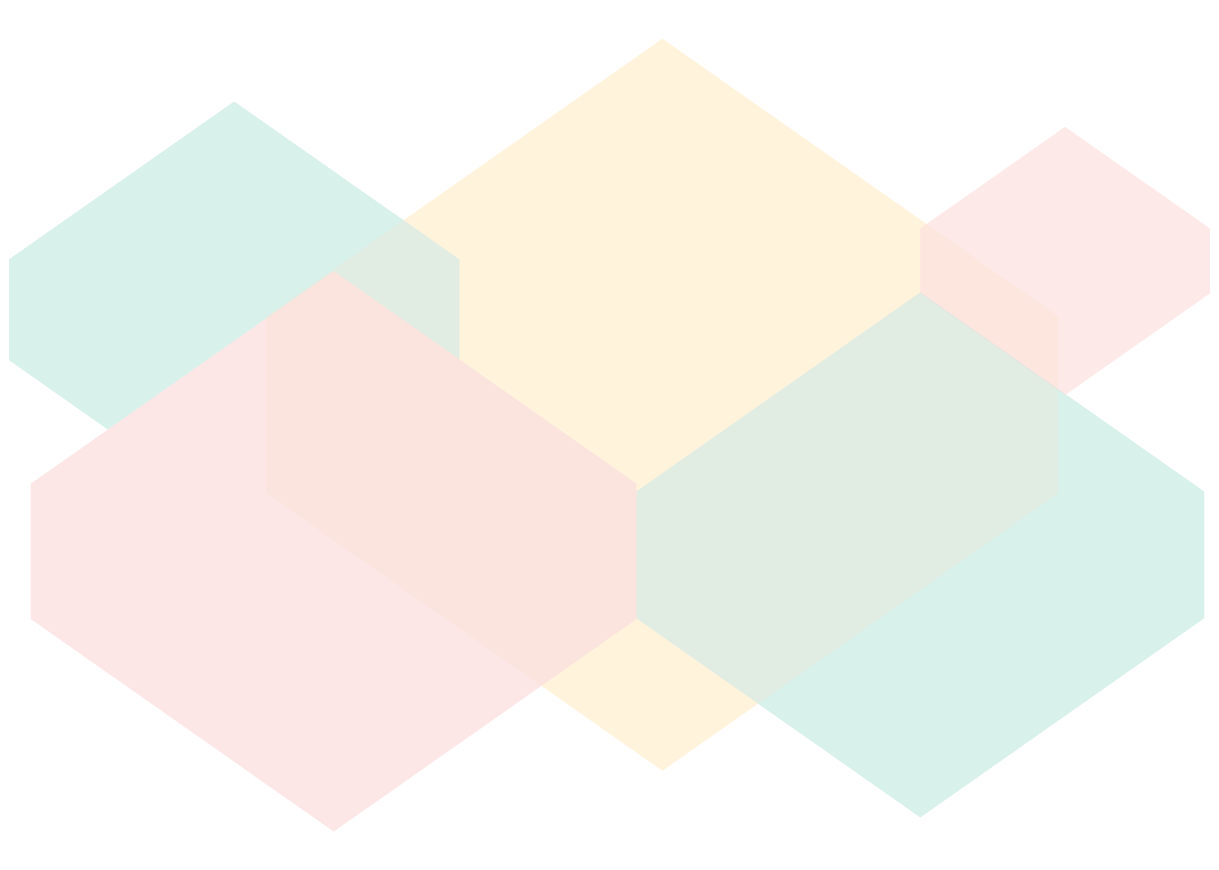 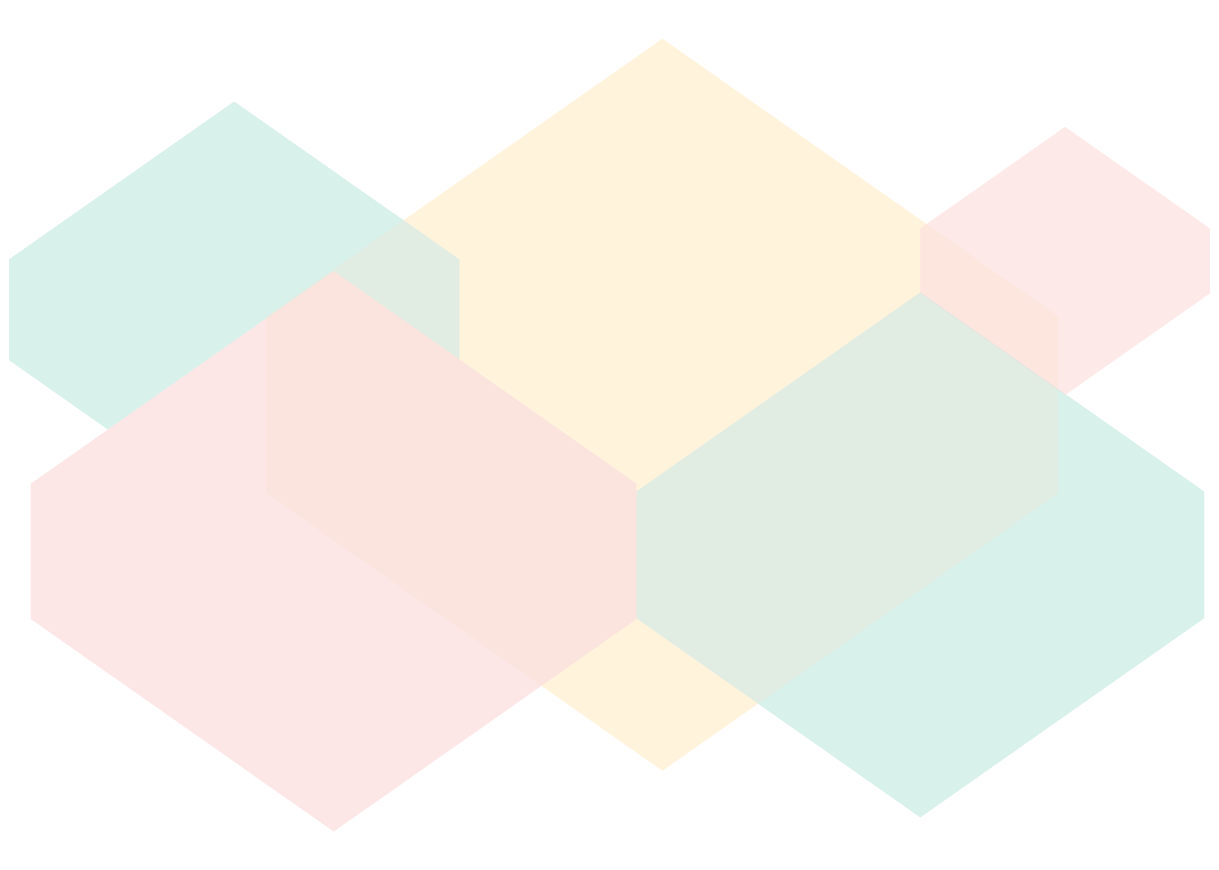 ПОГАШЕНИЕ НЕСКОЛЬКИХ КРЕДИТОВ
Если у вас есть несколько кредитов и рефинансирование невозможно, попробуйте использовать метод «снежного кома» выплачивая долги от меньшего к большему, направляя на погашение любой дополнительный доход
Выпишите все долги (за исключением ипотеки) и отсортируйте их по сумме общей задолженности – от минимальной к максимальной. Это отличительная особенность метода: мы сортируем не по процентной ставке, а по сумме долга. 
Начните платить минимально возможный платеж по каждому долгу. 
Прикиньте, сколько вы сможете платить сверх минимального платежа по первому, самому маленькому долгу. 
Начните погашать первый кредит, внося минимально необходимый платеж плюс дополнительные деньги до тех пор, пока не выплатите весь долг. 
Как только выплачен первый долг, добавьте к минимальному платежу по второму долгу дополнительные деньги (минимальный и дополнительный платежи, которые вы платили, гася первый долг) и начните выплачивать второй по списку долг. 
Повторяйте, пока не закончатся все долги.
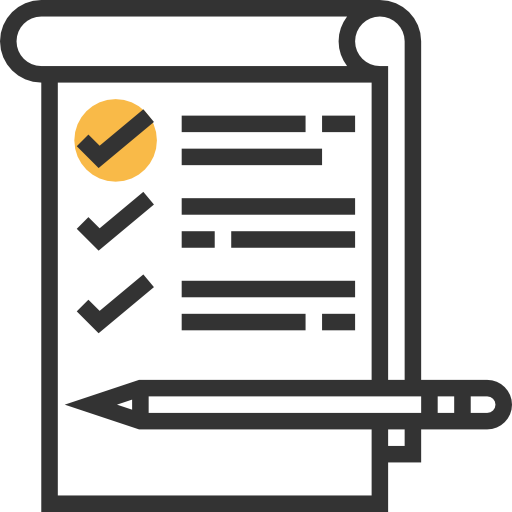 21
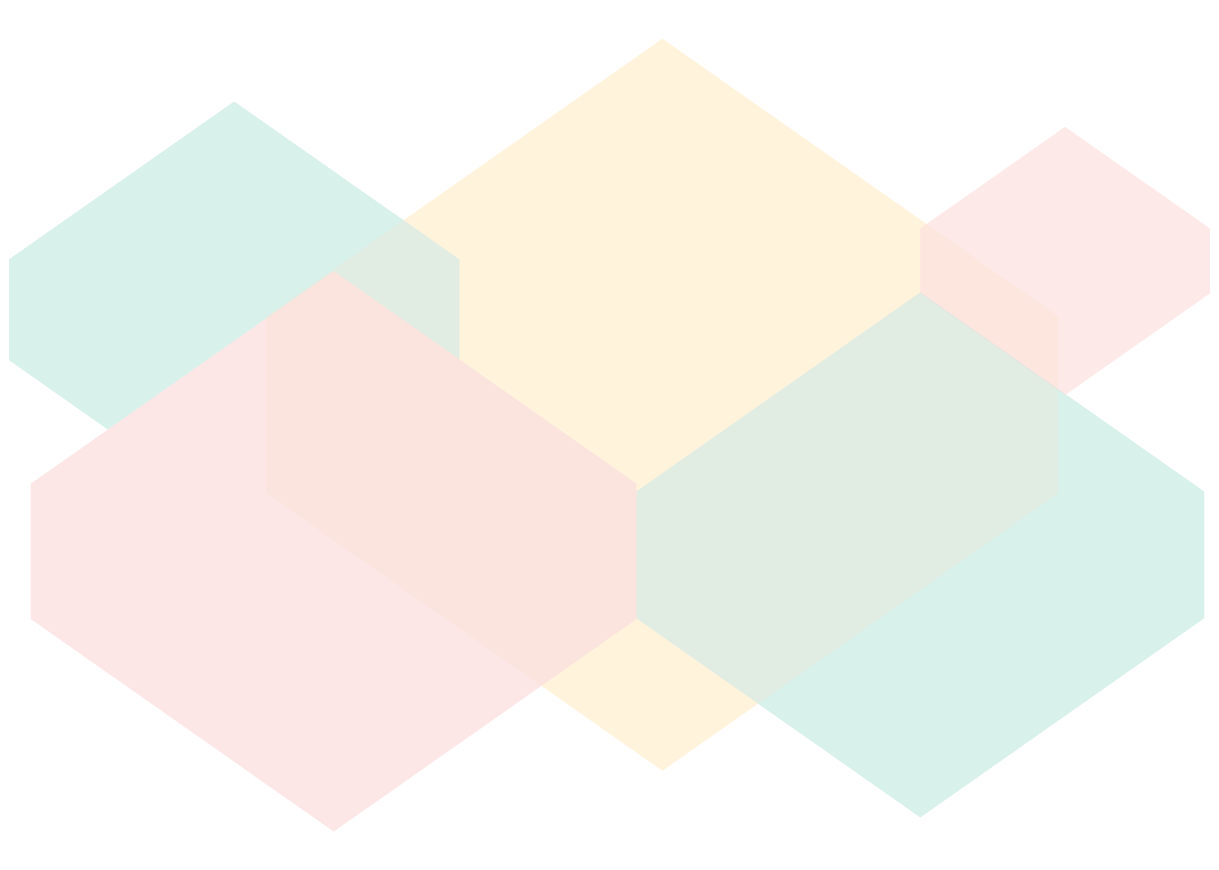 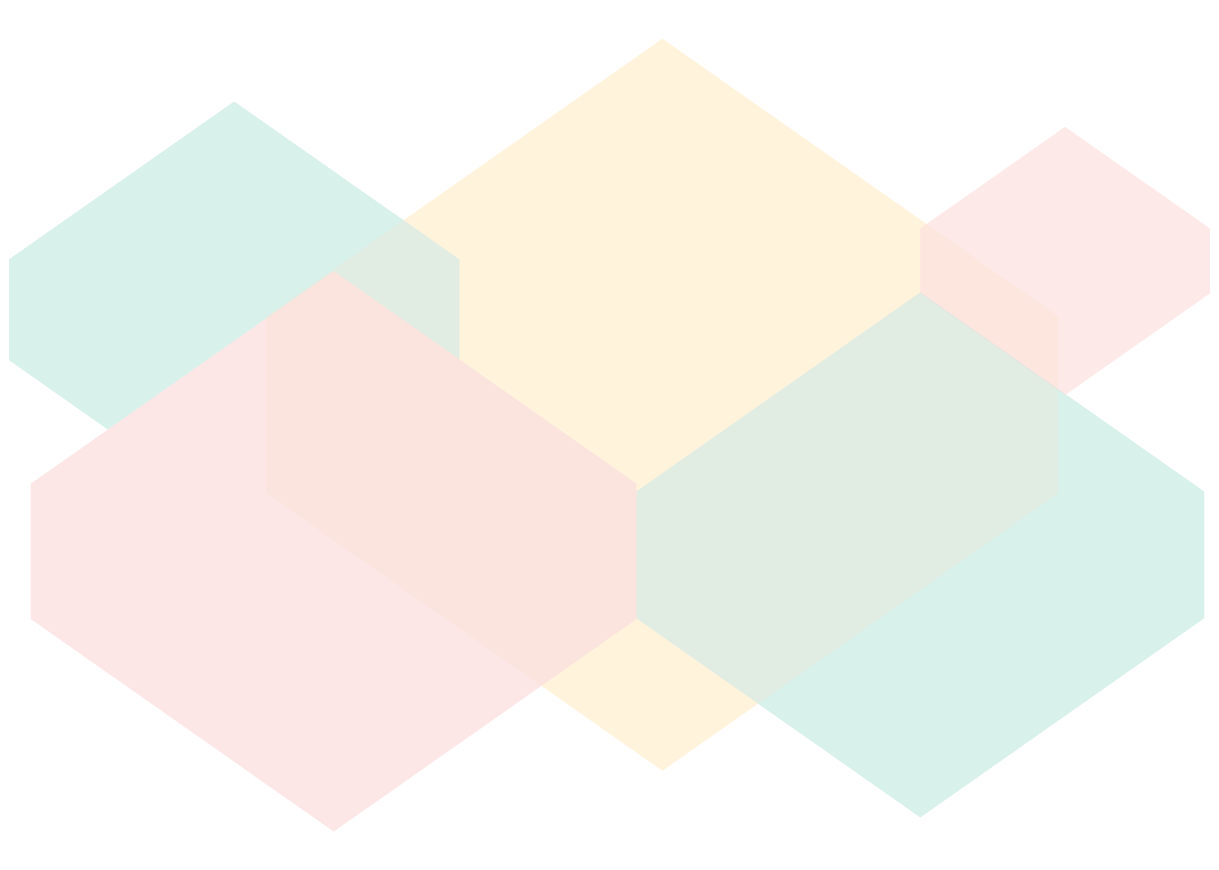 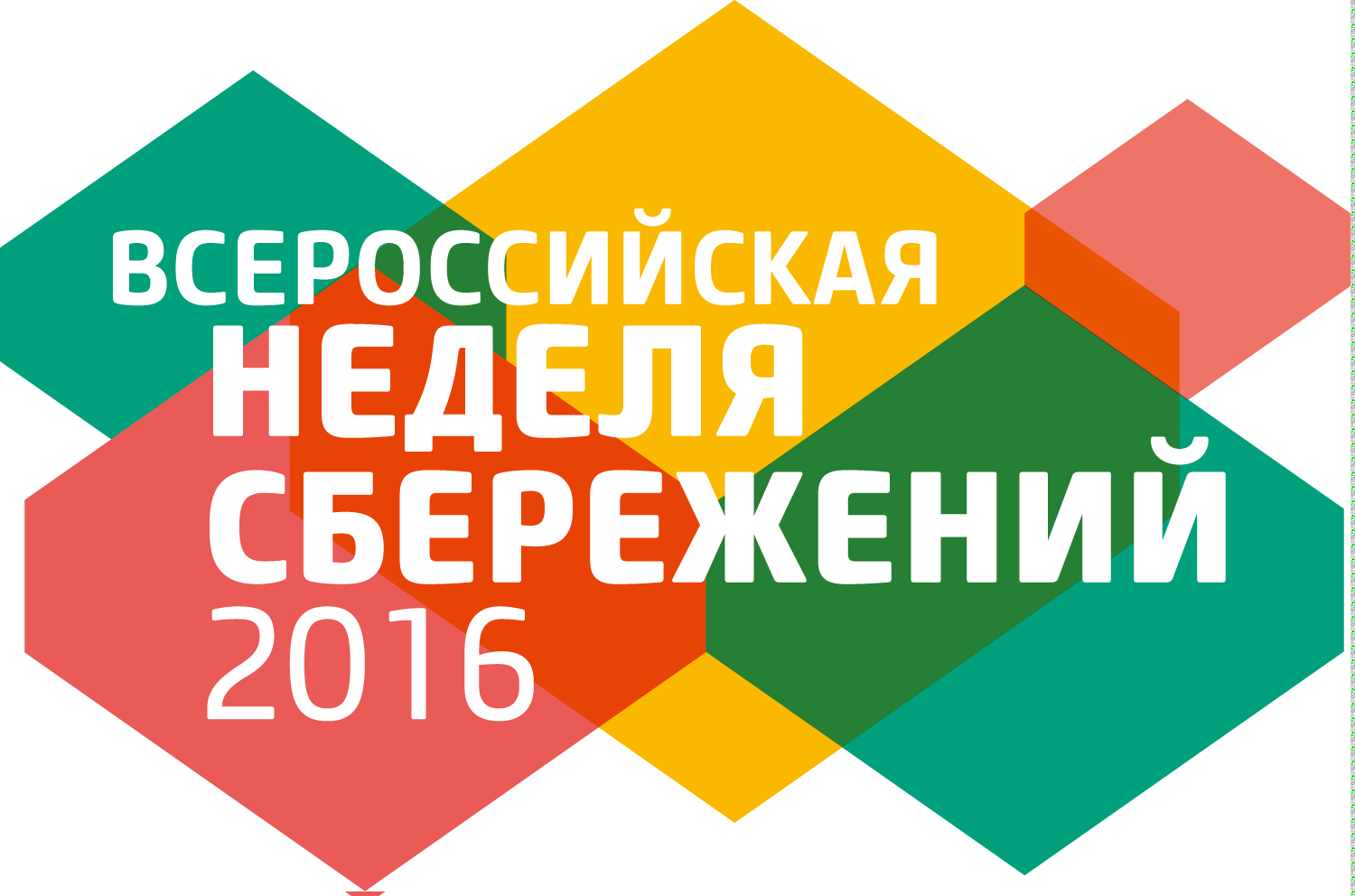 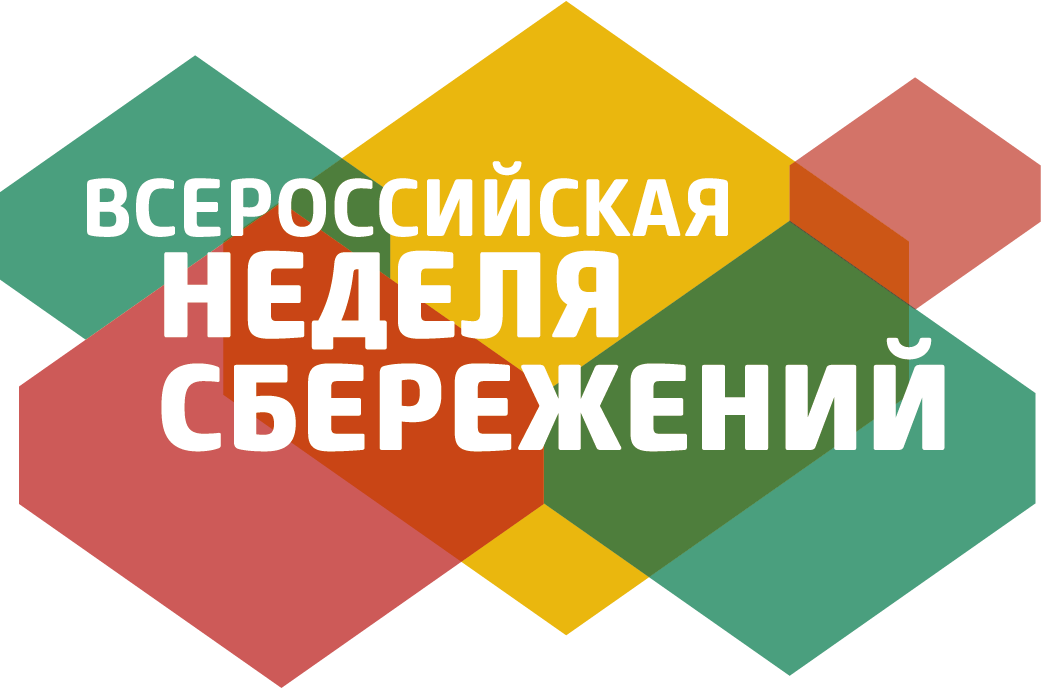 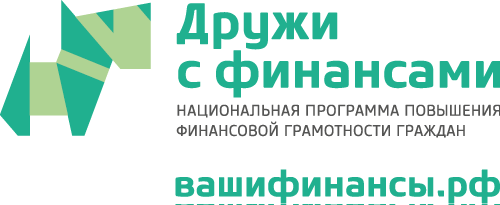 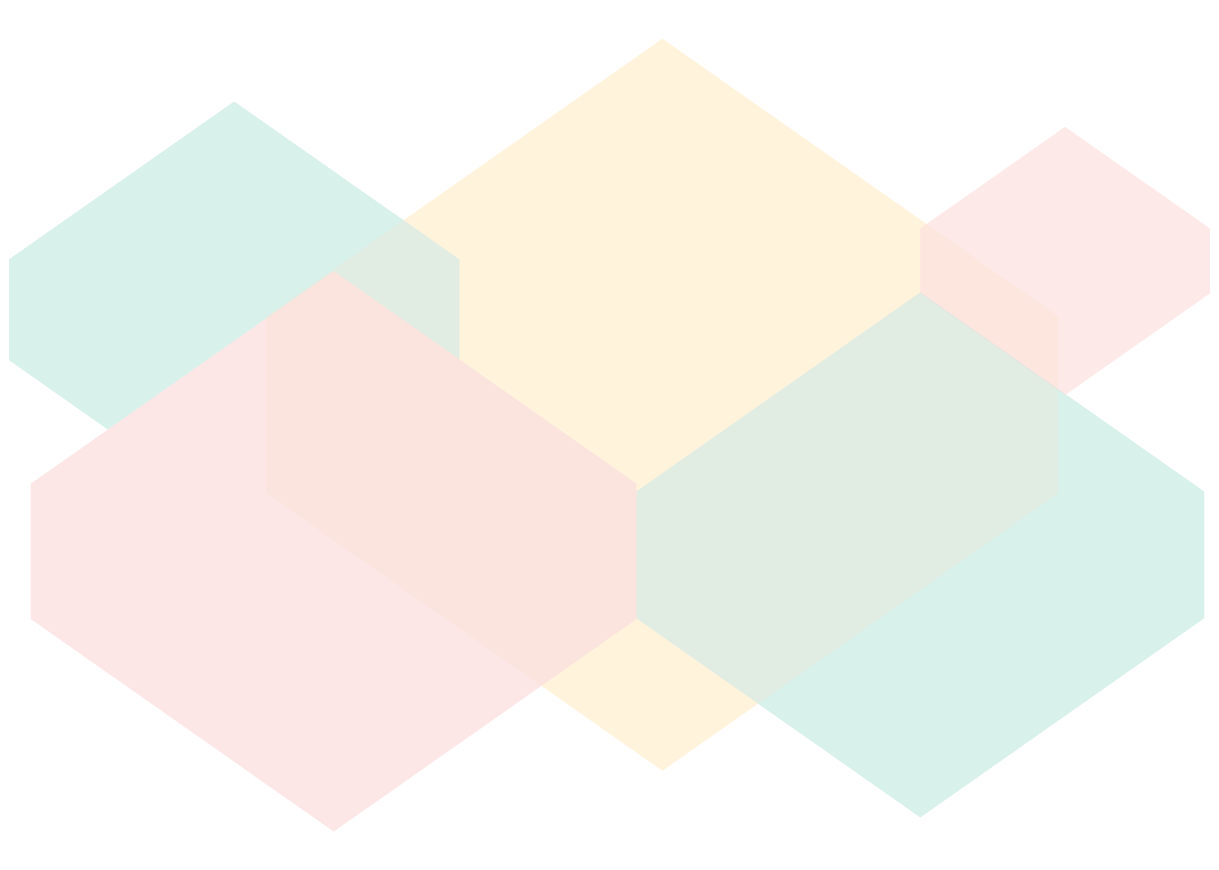 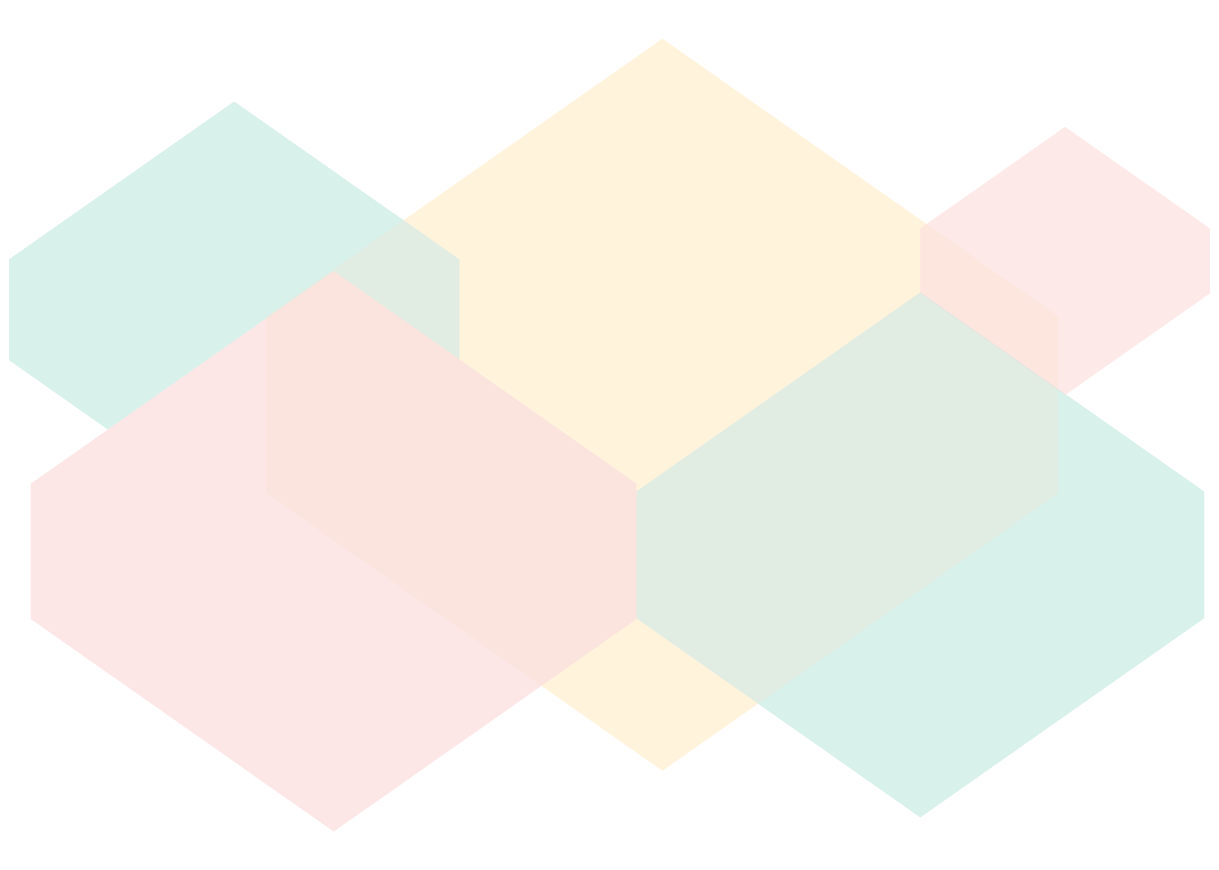 БАНКРОТСТВО
Если выплата долгов банкам становится невозможной и исчерпаны все способы кредитной нагрузки, то в качестве крайней меры используйте механизм банкротства физических лиц.
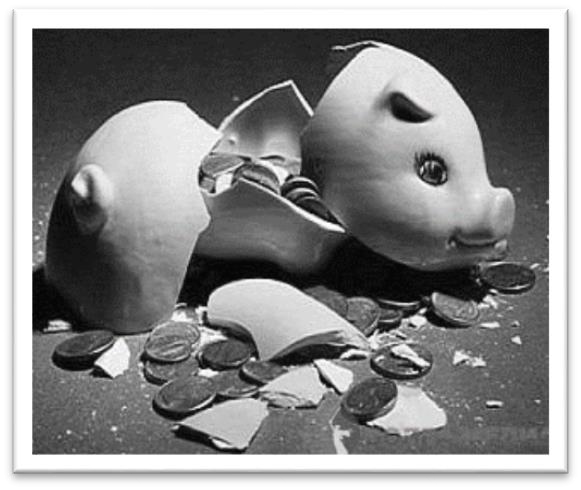 По закону о банкротстве к должникам могут быть применены три процедуры:

Реструктуризация долгов
Реализация имущества
Мировое соглашение
22
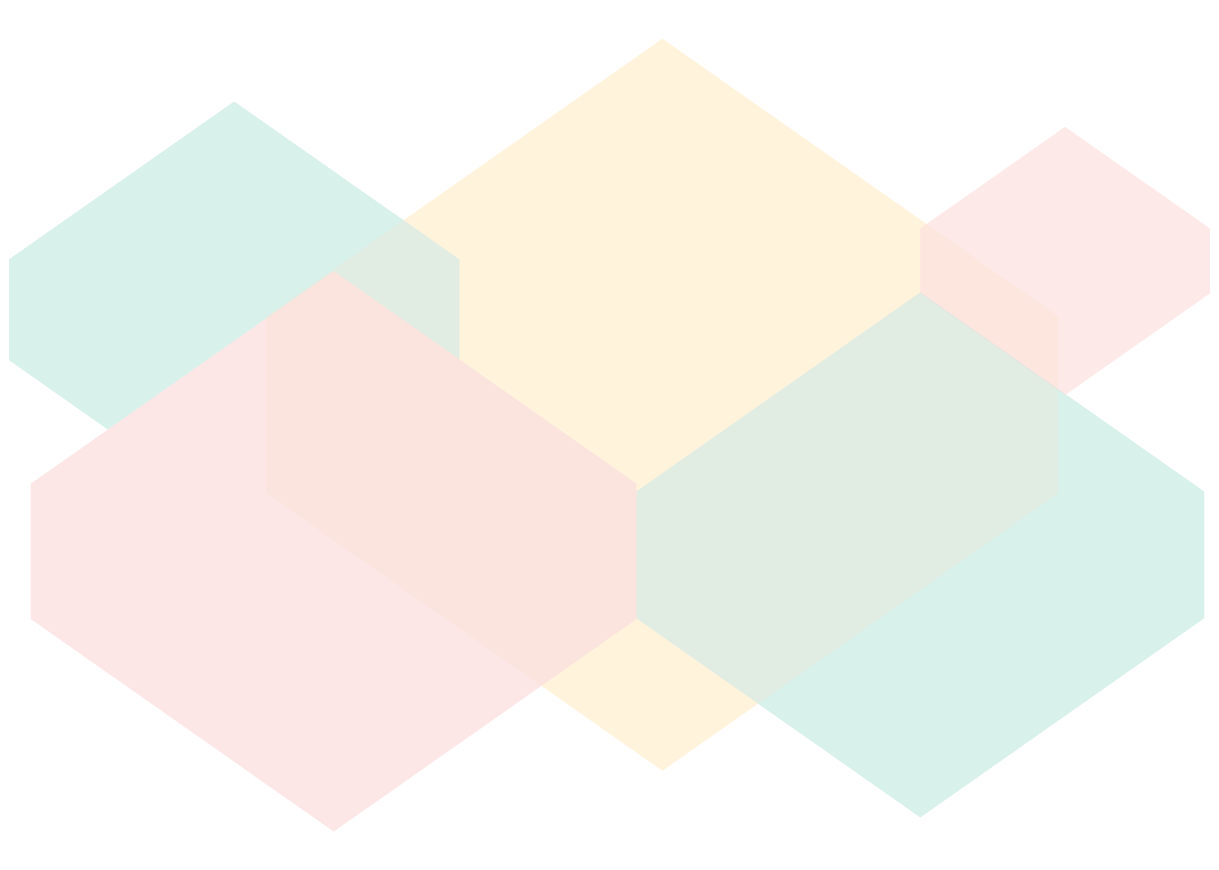 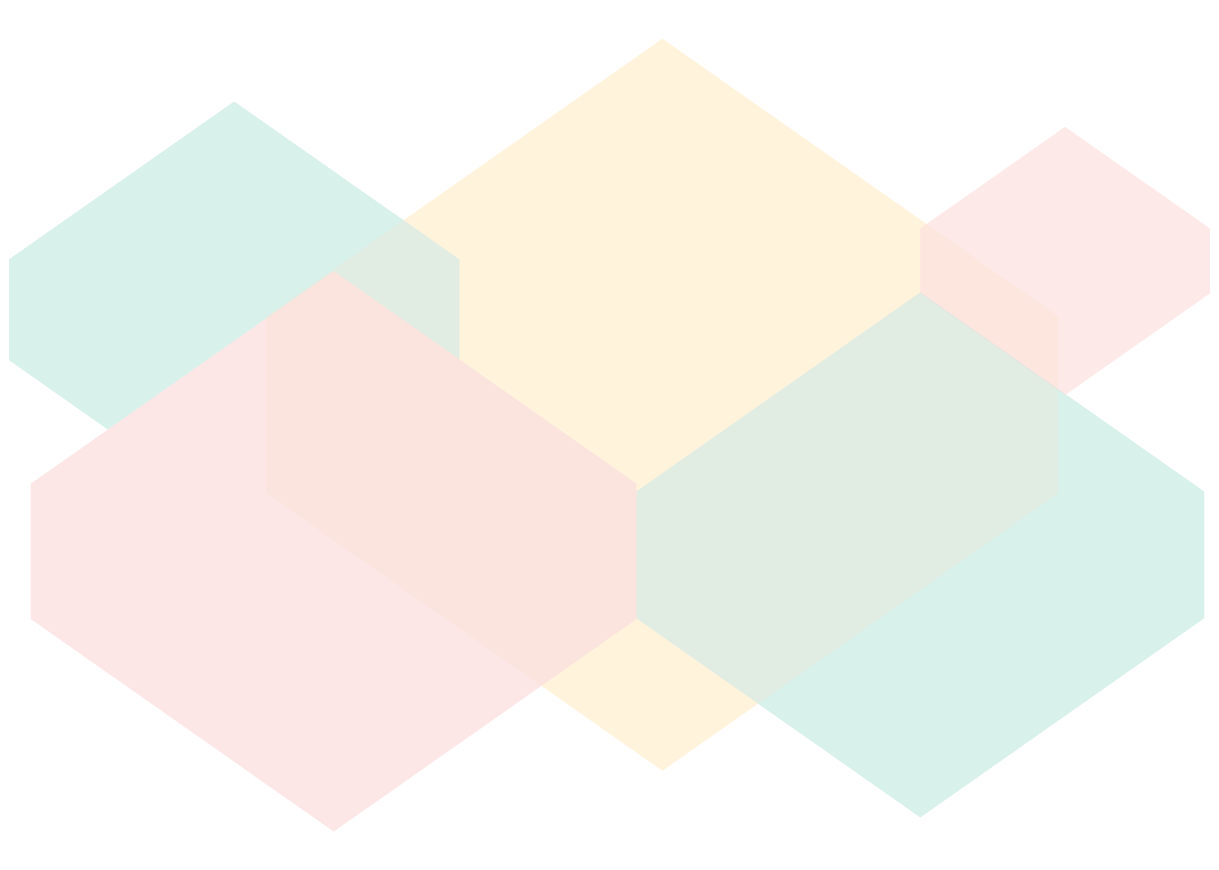 В результате: если клиент гасит задолженность, то процедура банкротства прекращается, если нет – он признается банкротом и начинается стадия реализации его имущества.
Цель : восстановления платежеспособности должника
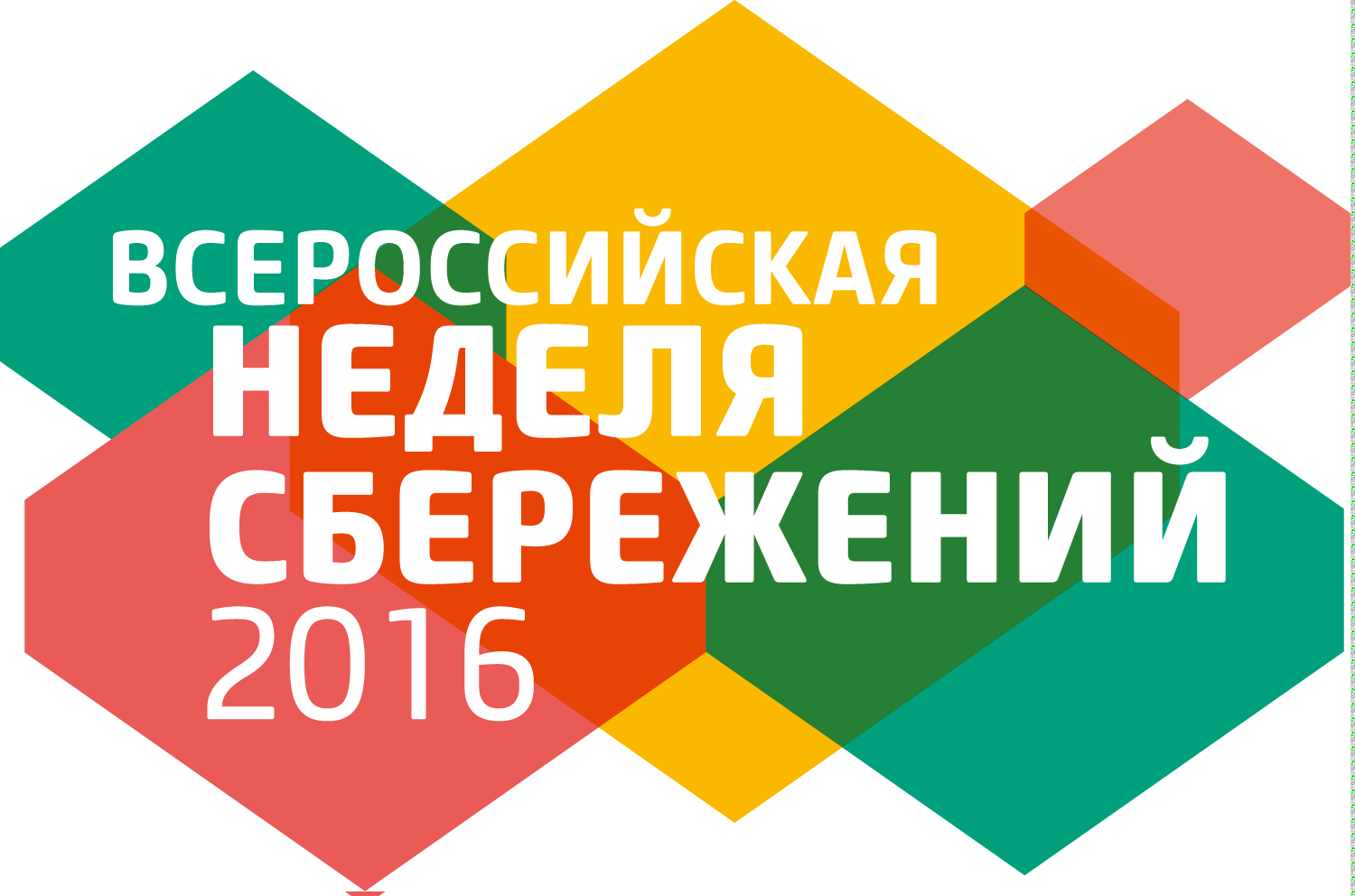 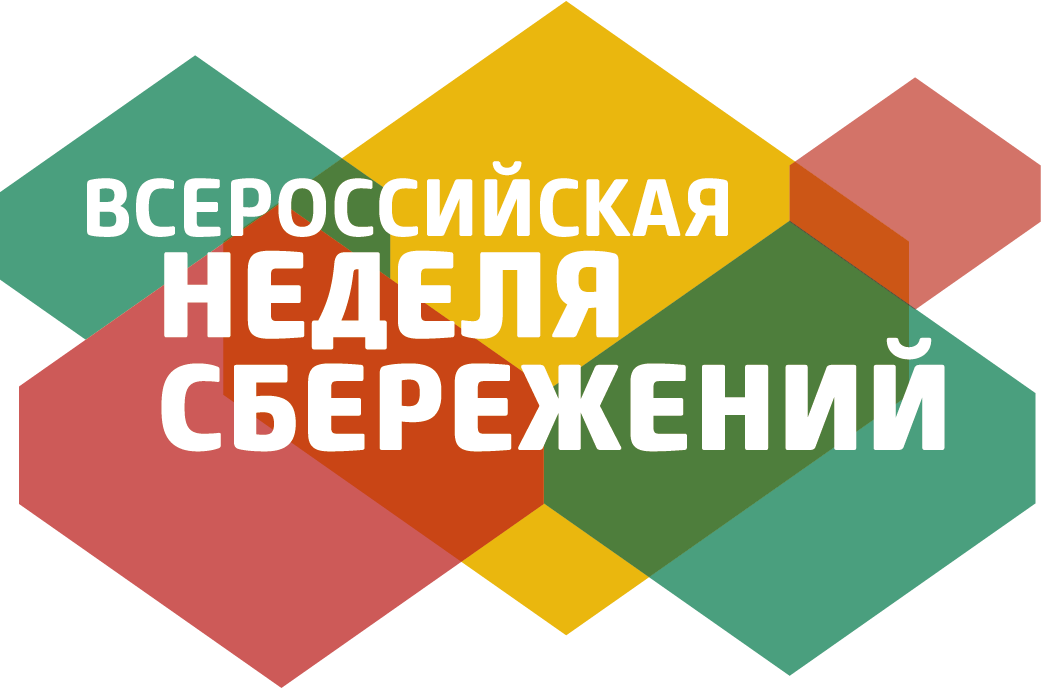 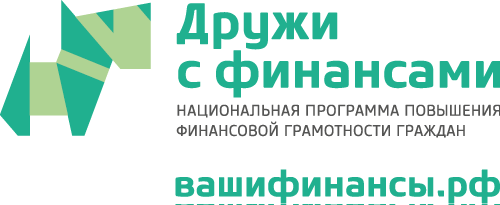 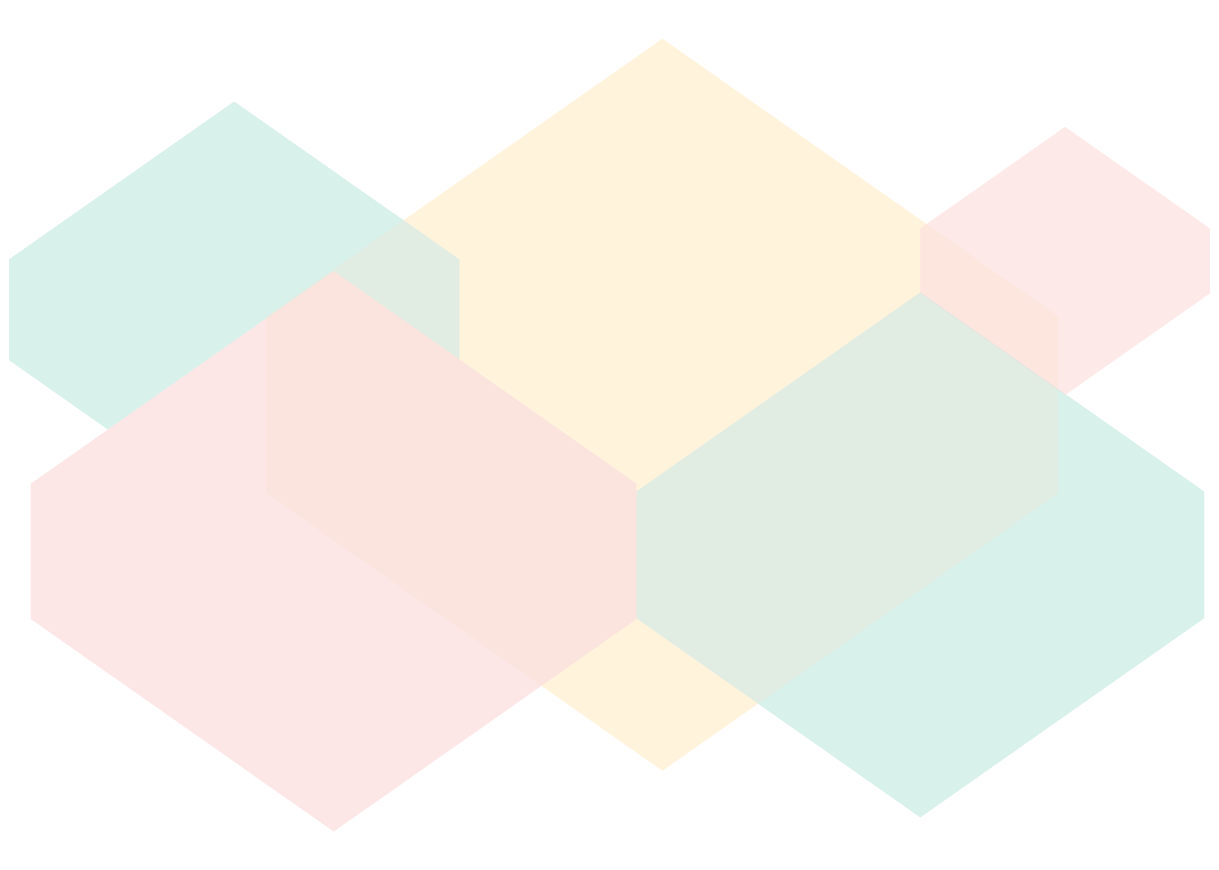 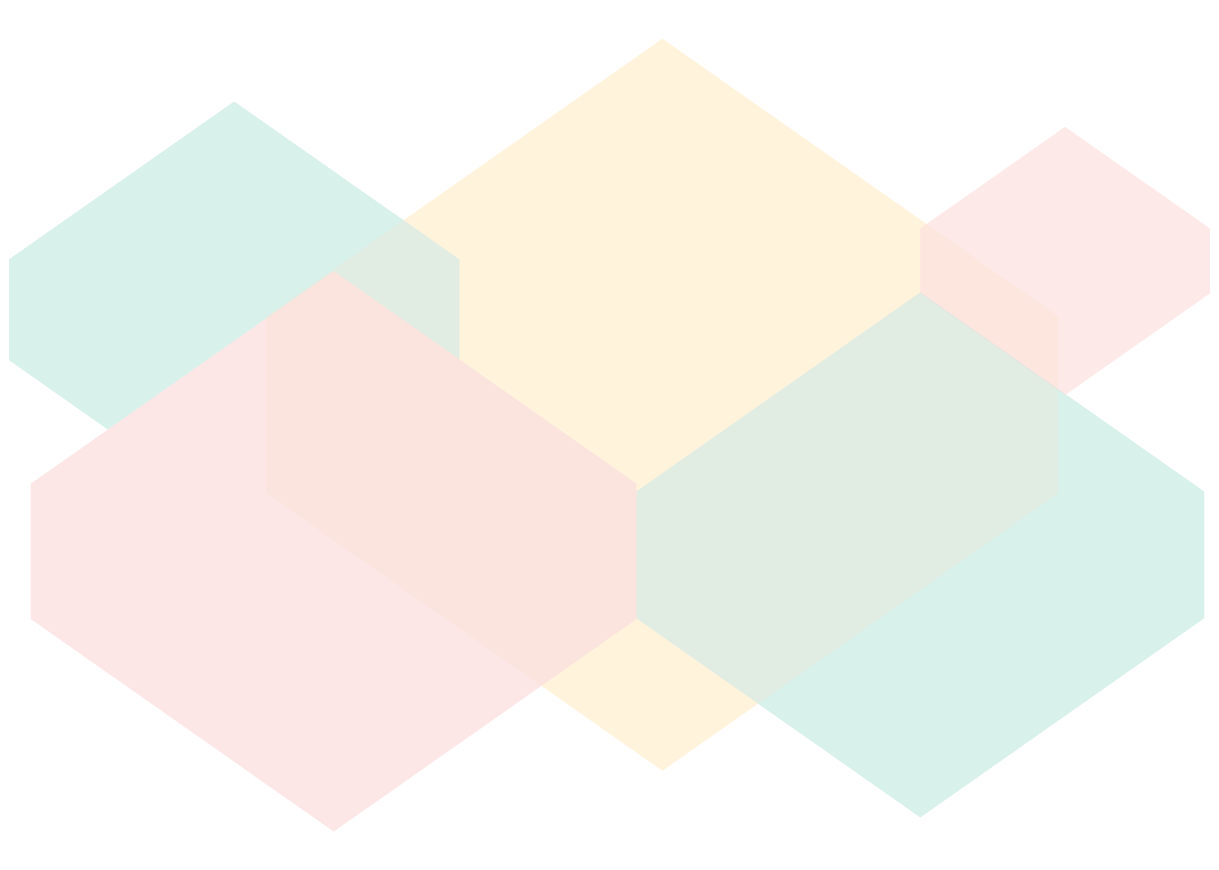 1. РЕСТРУКТУРИЗАЦИЯ ДОЛГОВ
Для сопровождения процедуры реструктуризации суд назначает финансового управляющего 
Составляется план реструктуризации, где указываются объемы и сроки погашения задолженности (не более 3-х лет) 
План направляется на утверждение в суд.
Одновременно вводится временный запрет на выплаты денежных обязательств, перестают начисляться штрафы и пени. Долг по залоговым кредитам (например, ипотеке) погашается за счет продажи заложенного имущества.
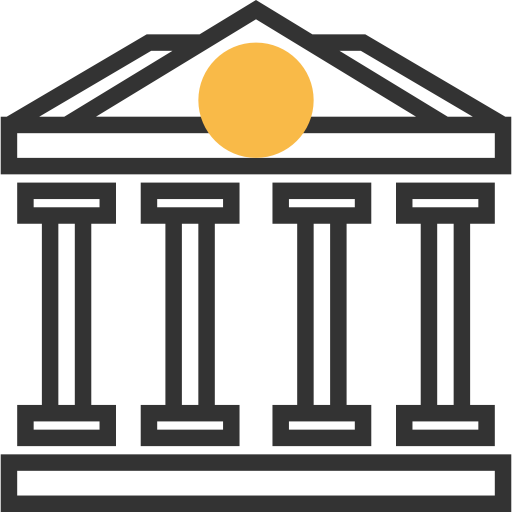 23
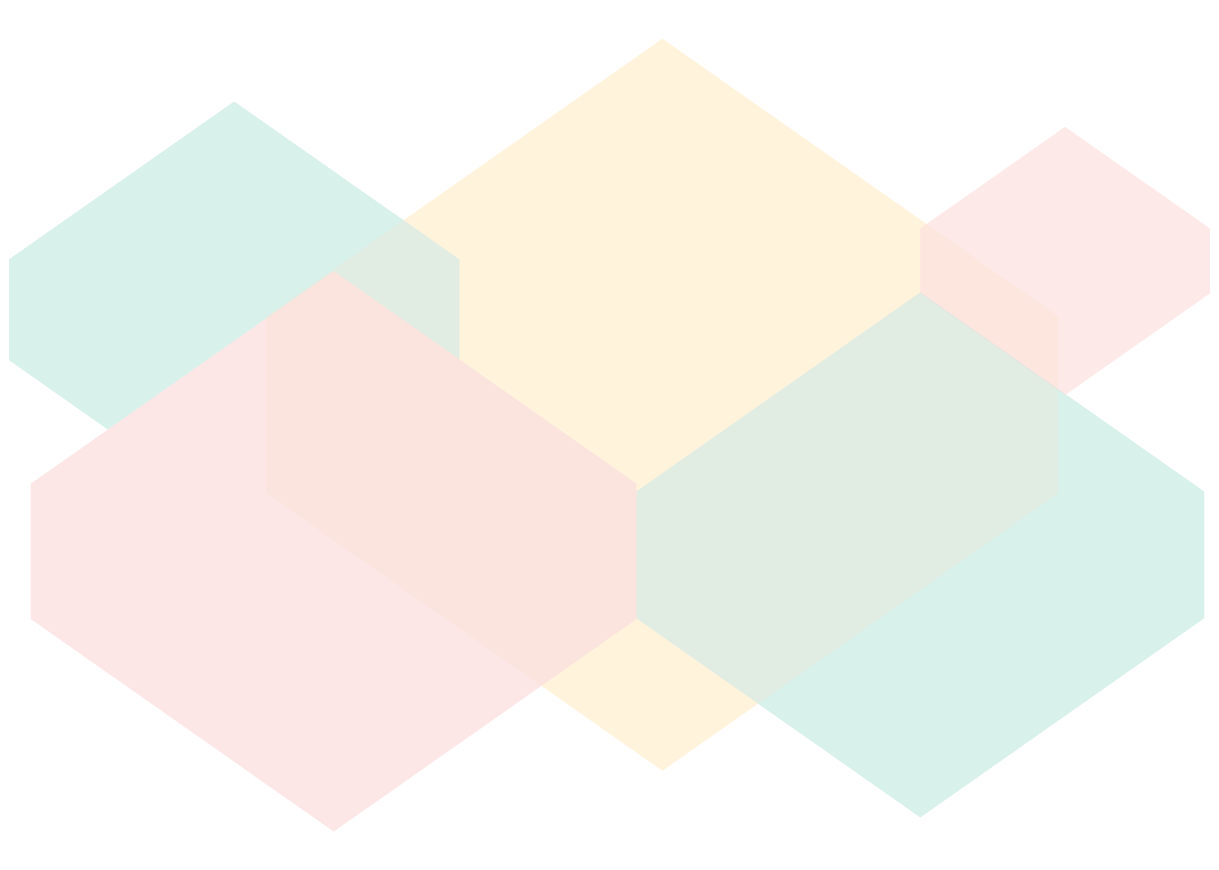 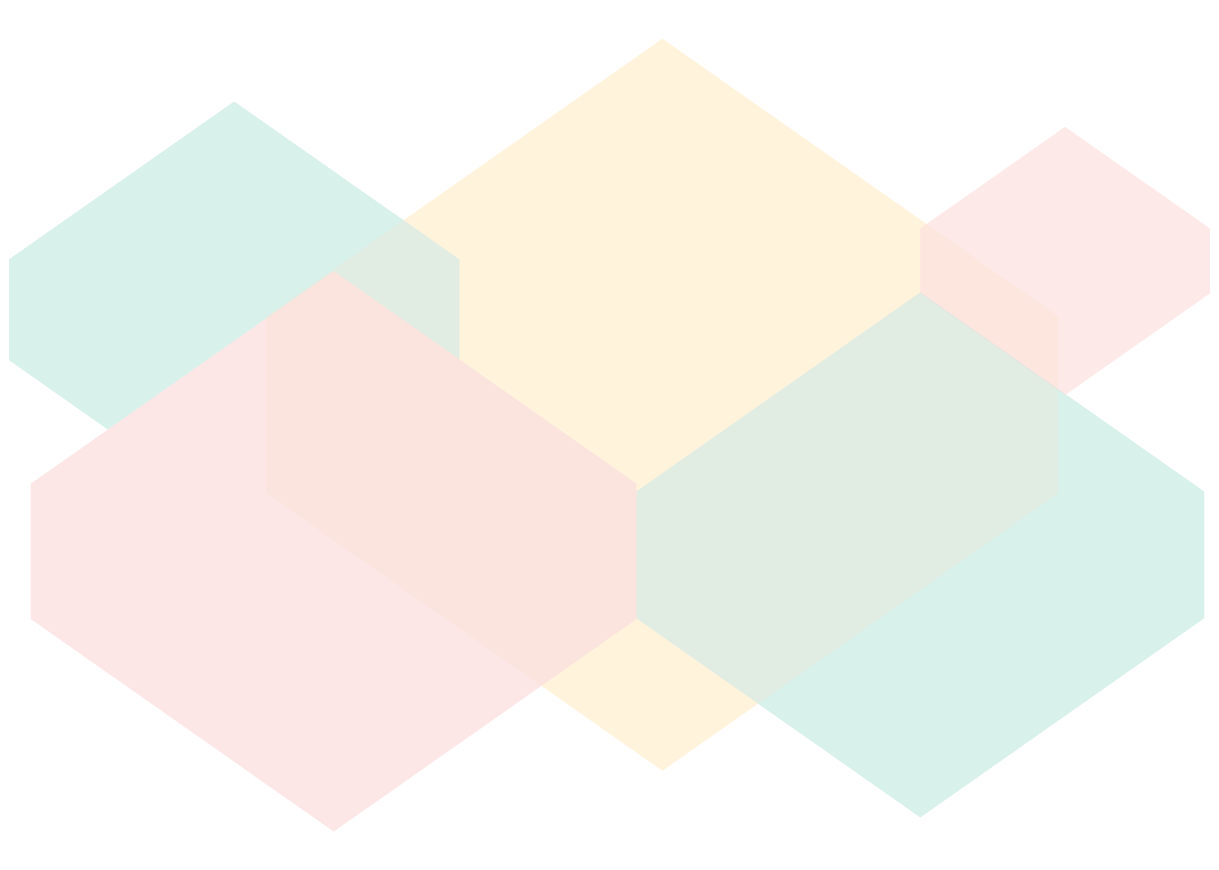 Закон ориентирован на достойную жизнь гражданина, поэтому не подлежат реализации, например, материнский капитал, некоторые пенсии, а также:
Не допускайте
Единственное жилье
Предметы обихода
Имущество, необходимое для профессиональной деятельности
Денежные средства для прожиточного минимума
Личные призы и подобное
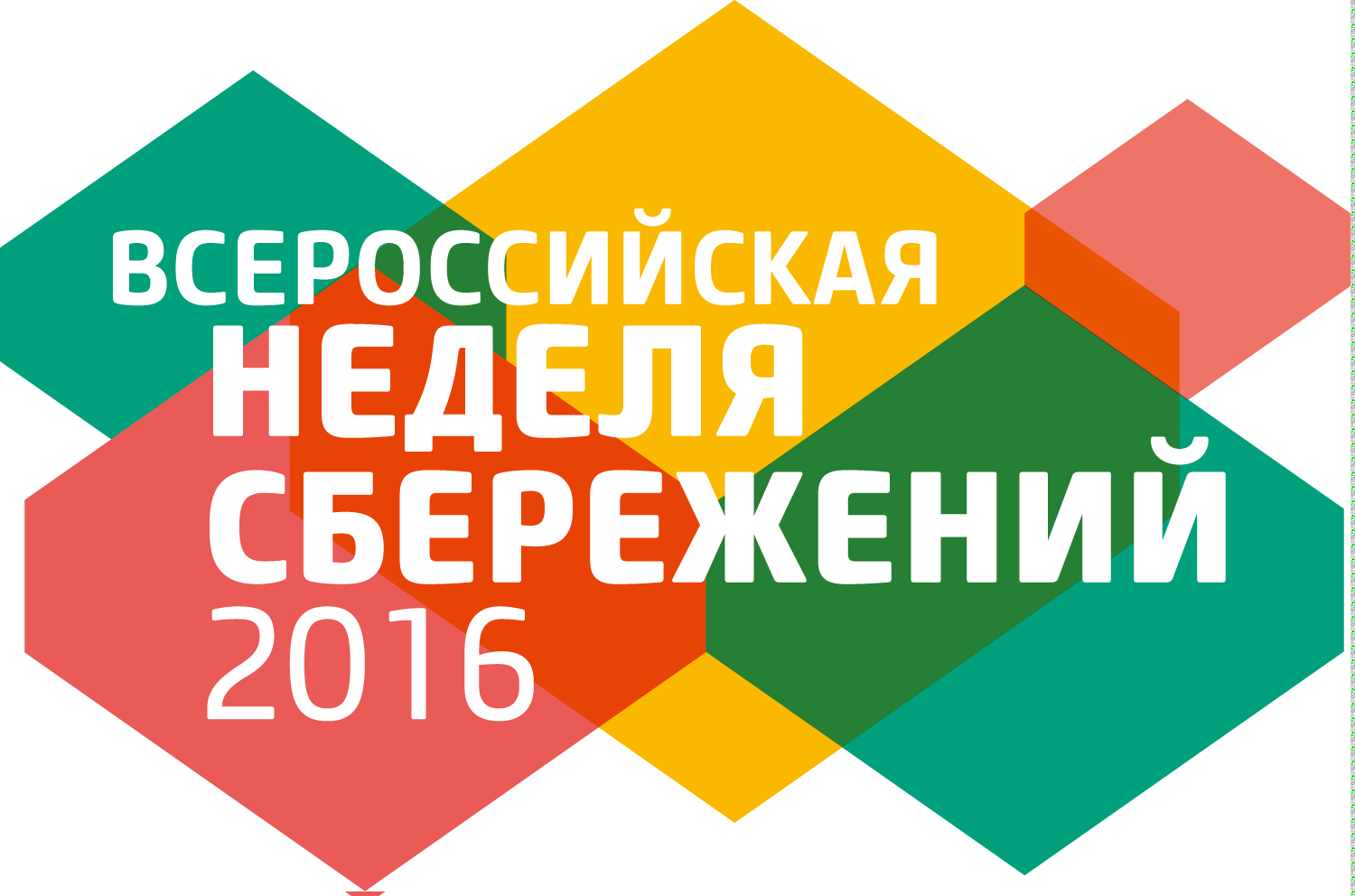 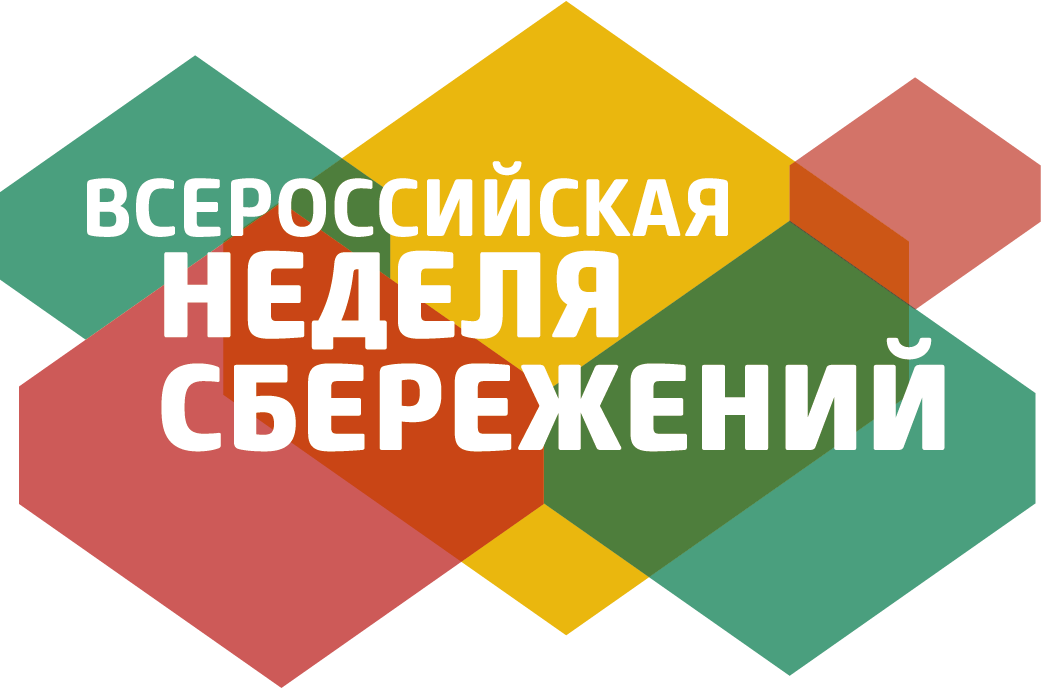 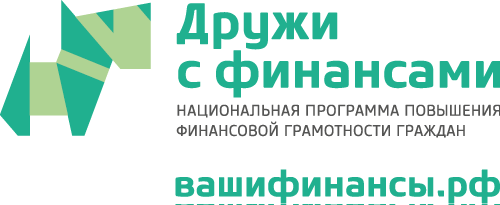 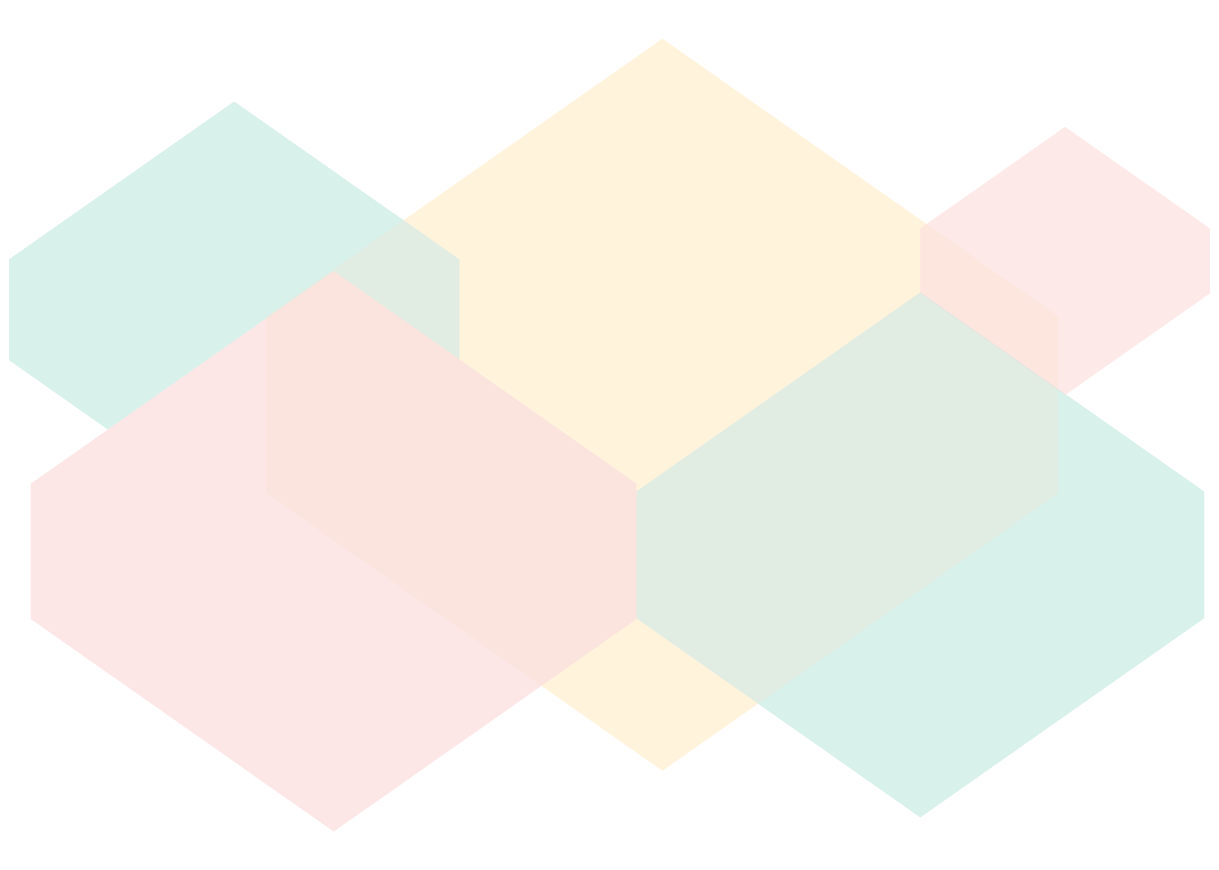 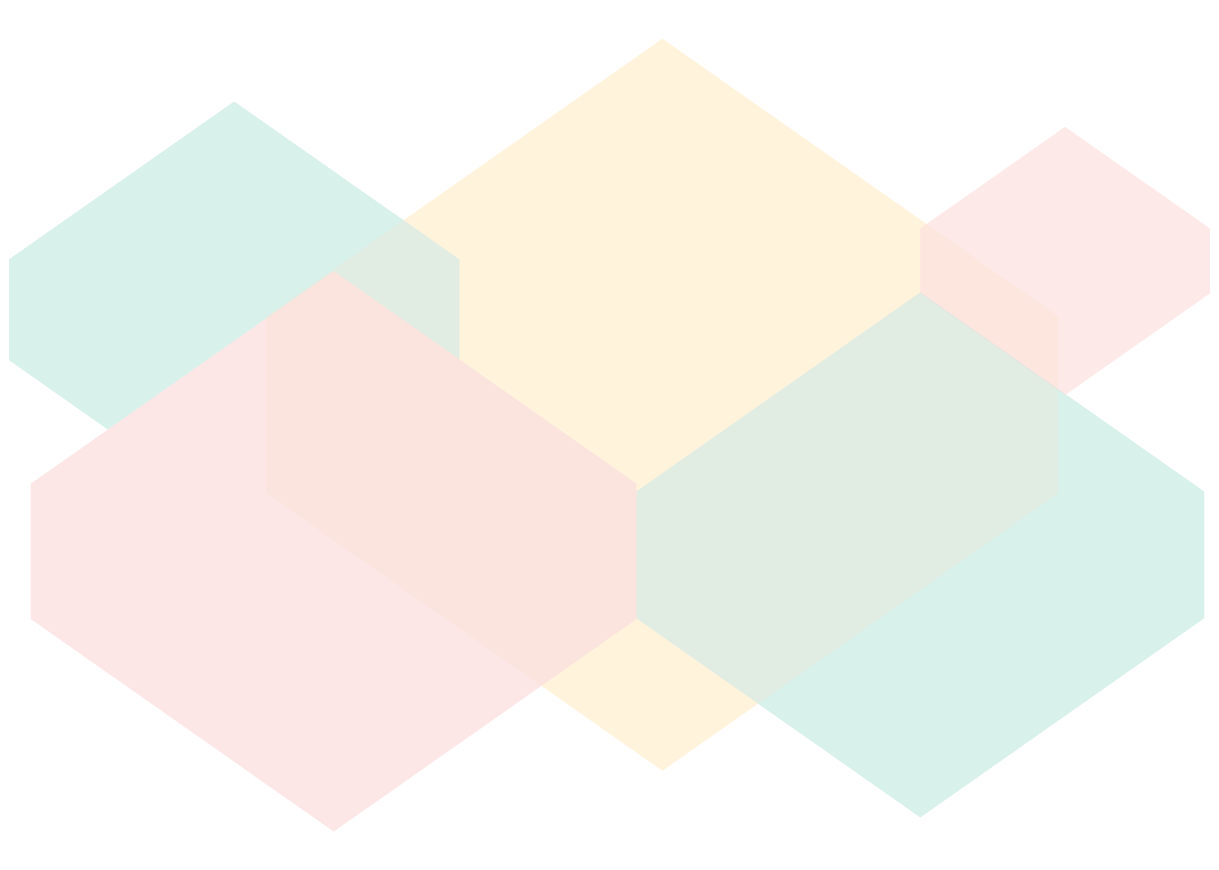 2. ПЛАН РЕАЛИЗАЦИИ ИМУЩЕСТВА
Составляется финансовым управляющим, он проводит его опись и оценку. Выручка от продажи имущества идет на закрытие долгов перед кредиторами и покрытие расходов по процедуре банкротства.
После реализации имущества и окончании расчетов, все требования кредиторов считаются удовлетворенными, гражданин освобождается от долгов даже если выручки от продажи имущества не хватило на оплату всех требований кредиторов. Доход должника от продажи имущества в рамках процедуры реализации имущества не облагается налогами.
24
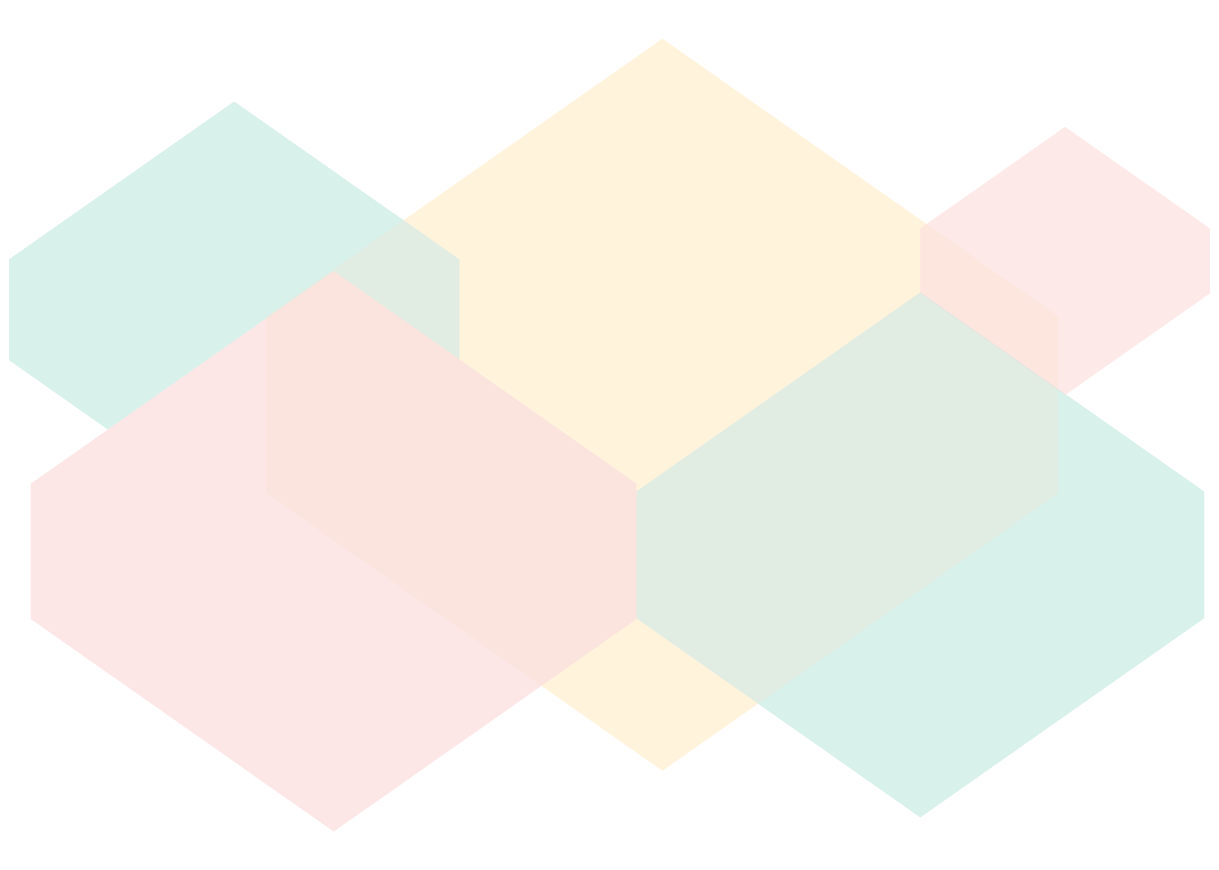 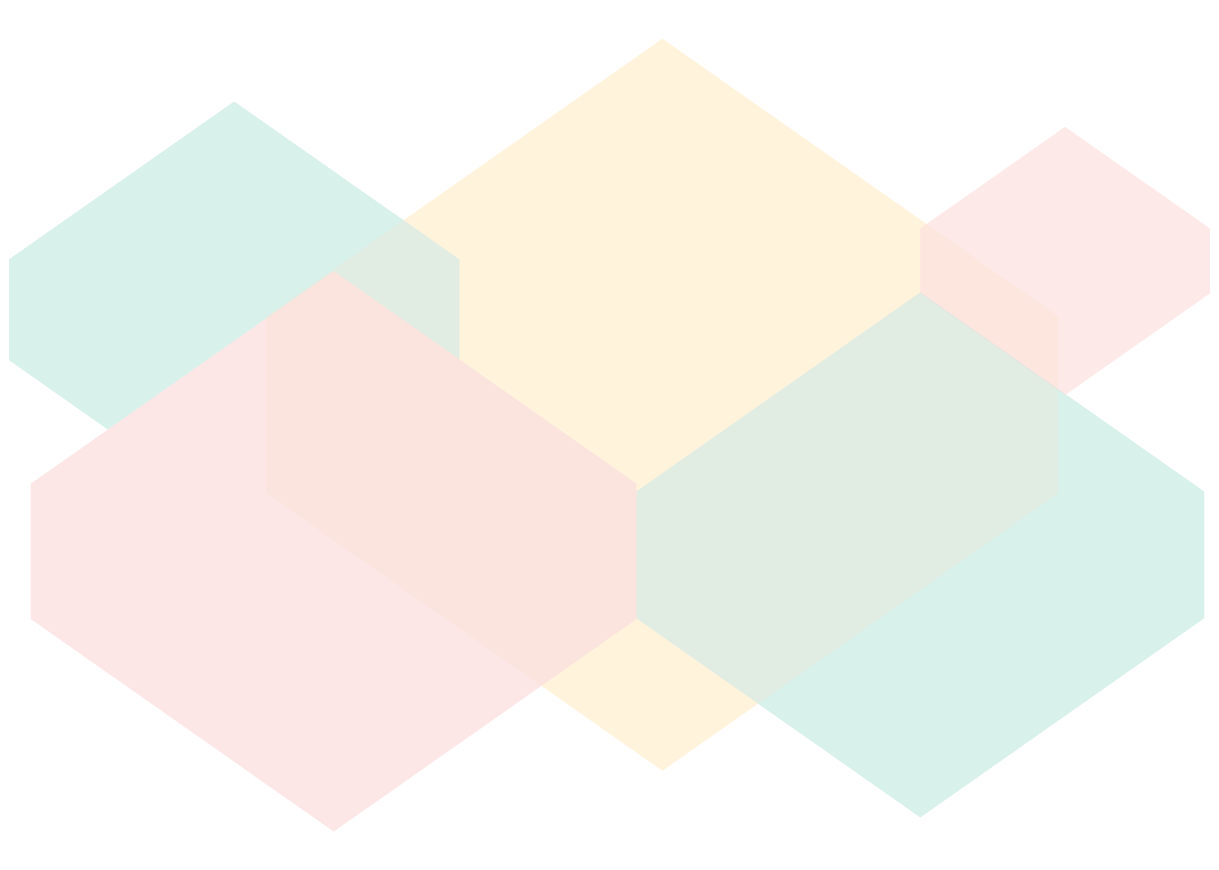 Последствия банкротства:

К гражданину, признанному банкротом, применяется ряд ограничений: 
В течение пяти лет при обращении за кредитом он должен сообщать о факте банкротства
В течение трех лет он не сможет руководить юридическим лицом
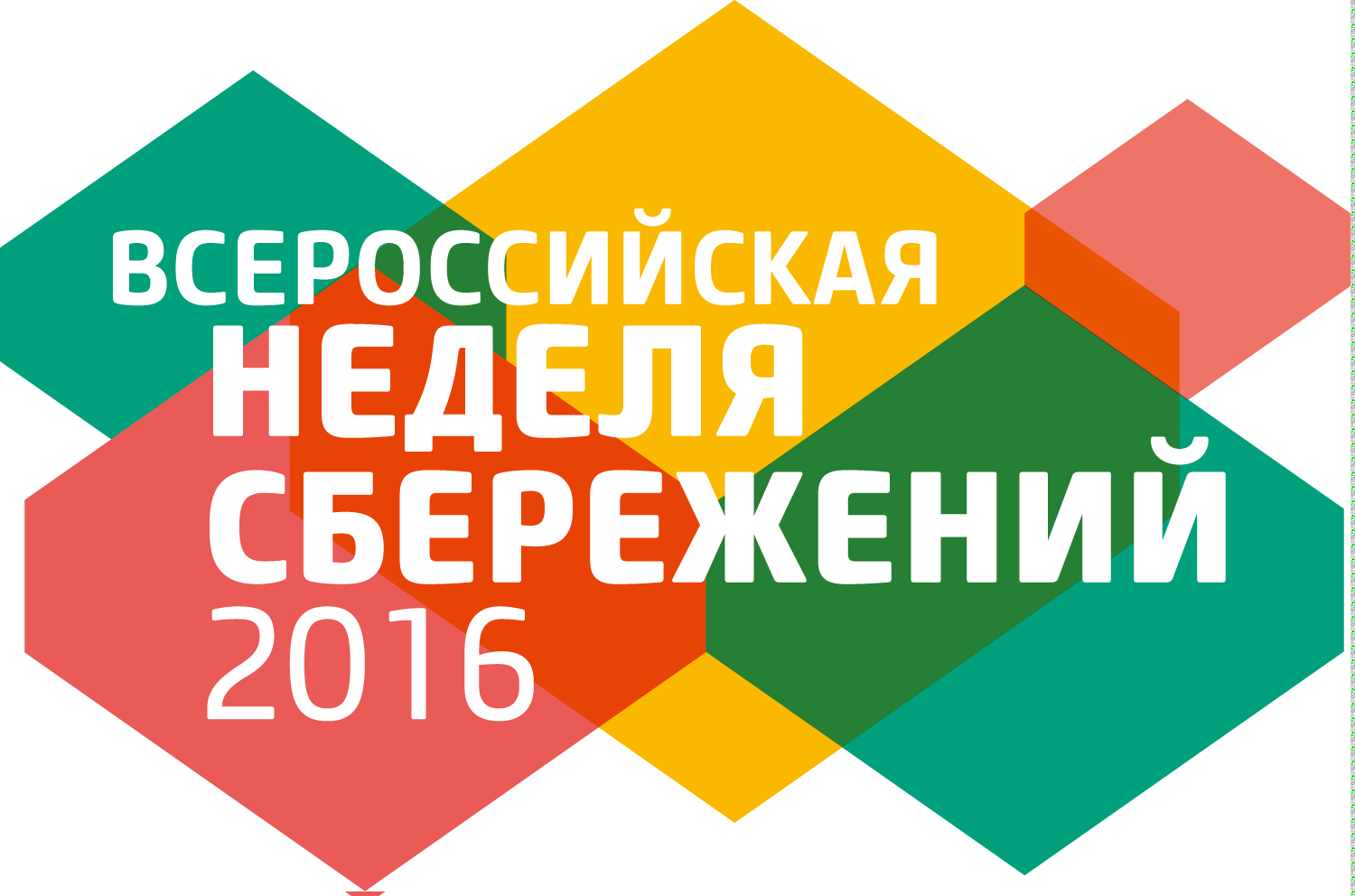 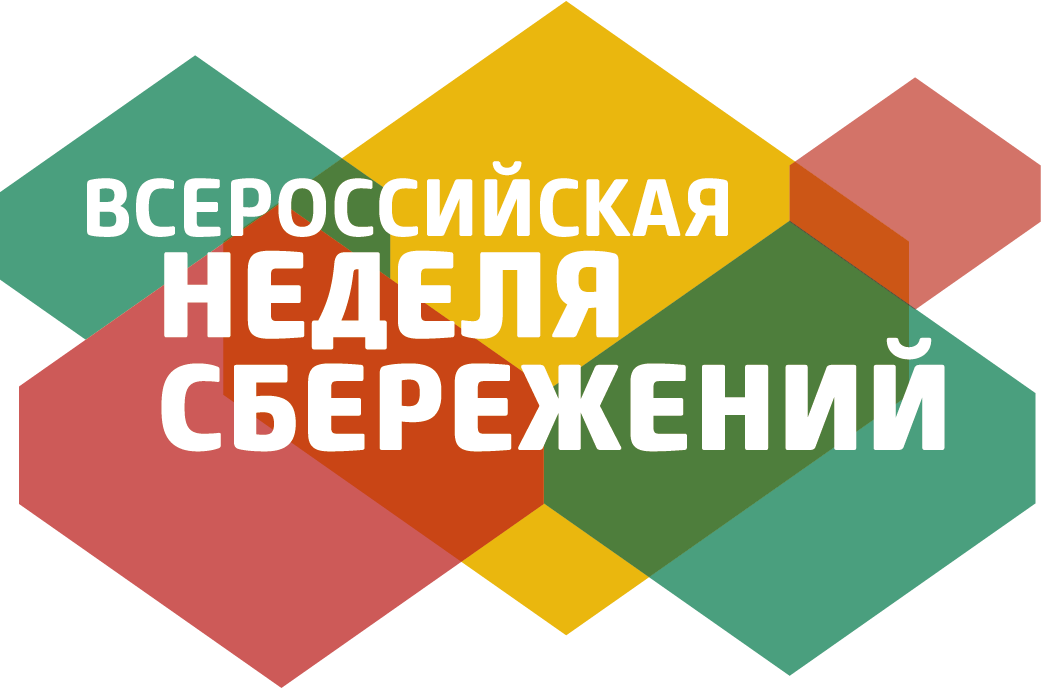 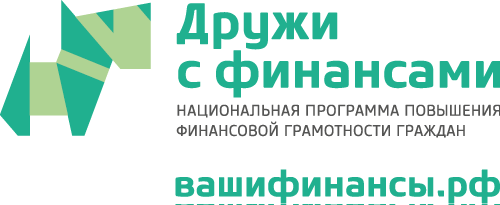 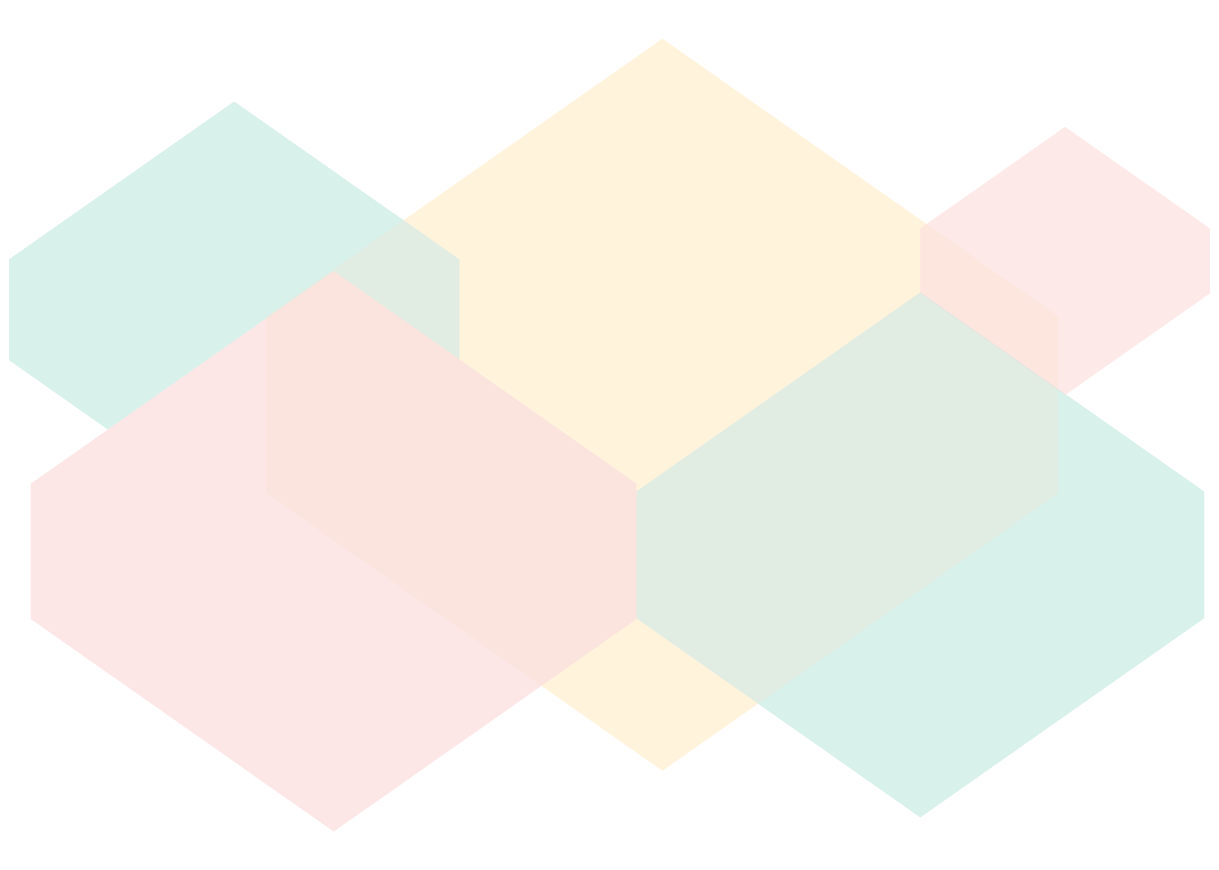 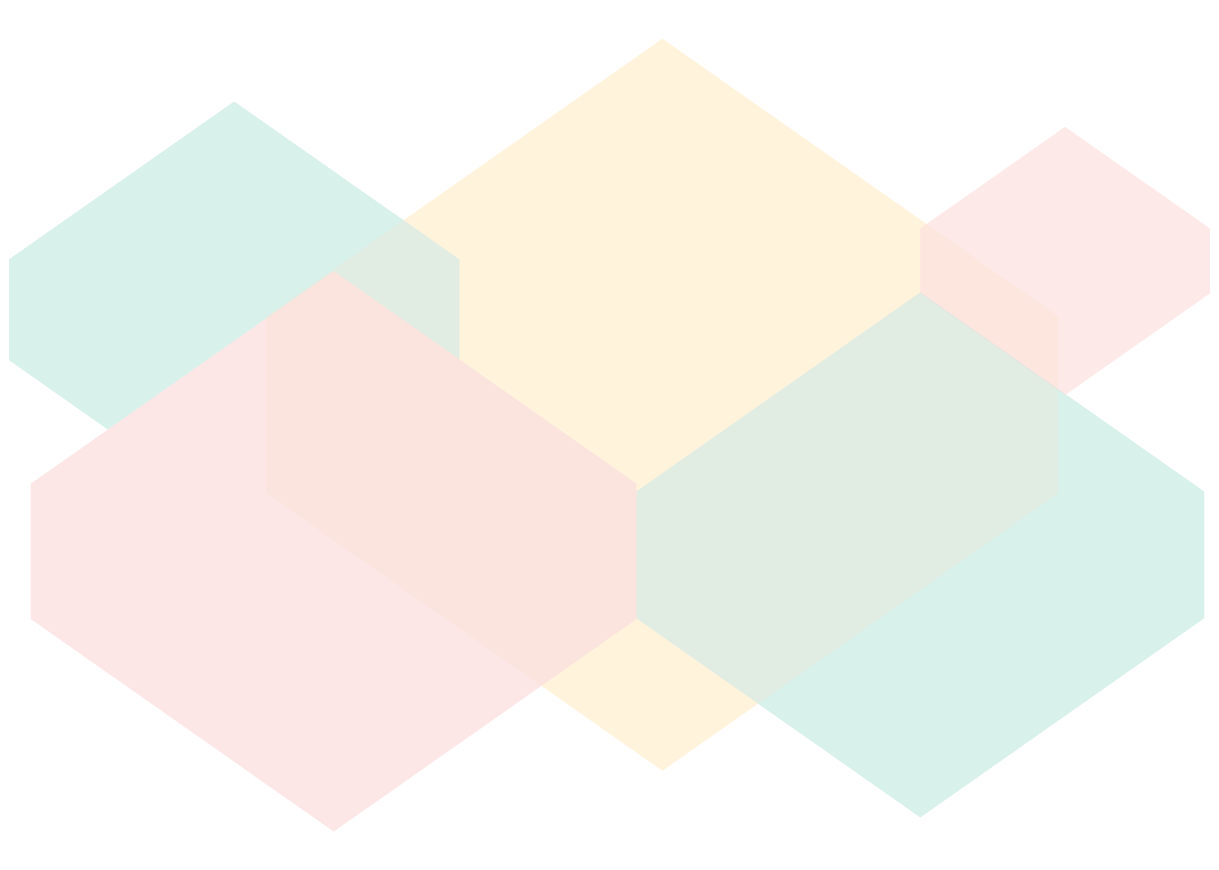 3. МИРОВОЕ СОГЛАШЕНИЕ
На любом этапе рассмотрения дела о банкротстве гражданин и его кредиторы могут заключить мировое соглашение, зафиксировав суммы обязательств и сроки их погашения. В этом случае дело о банкротстве прекращается.
Процедура банкротства предназначена для оказания помощи людям, попавшим в тяжелую ситуацию и неспособным погасить свои долги самостоятельно. Чтобы этой процедурой не могли воспользоваться преднамеренно и фиктивно, законом может быть применено наказание: от денежного штрафа до лишения свободы сроком до 6 лет.
25
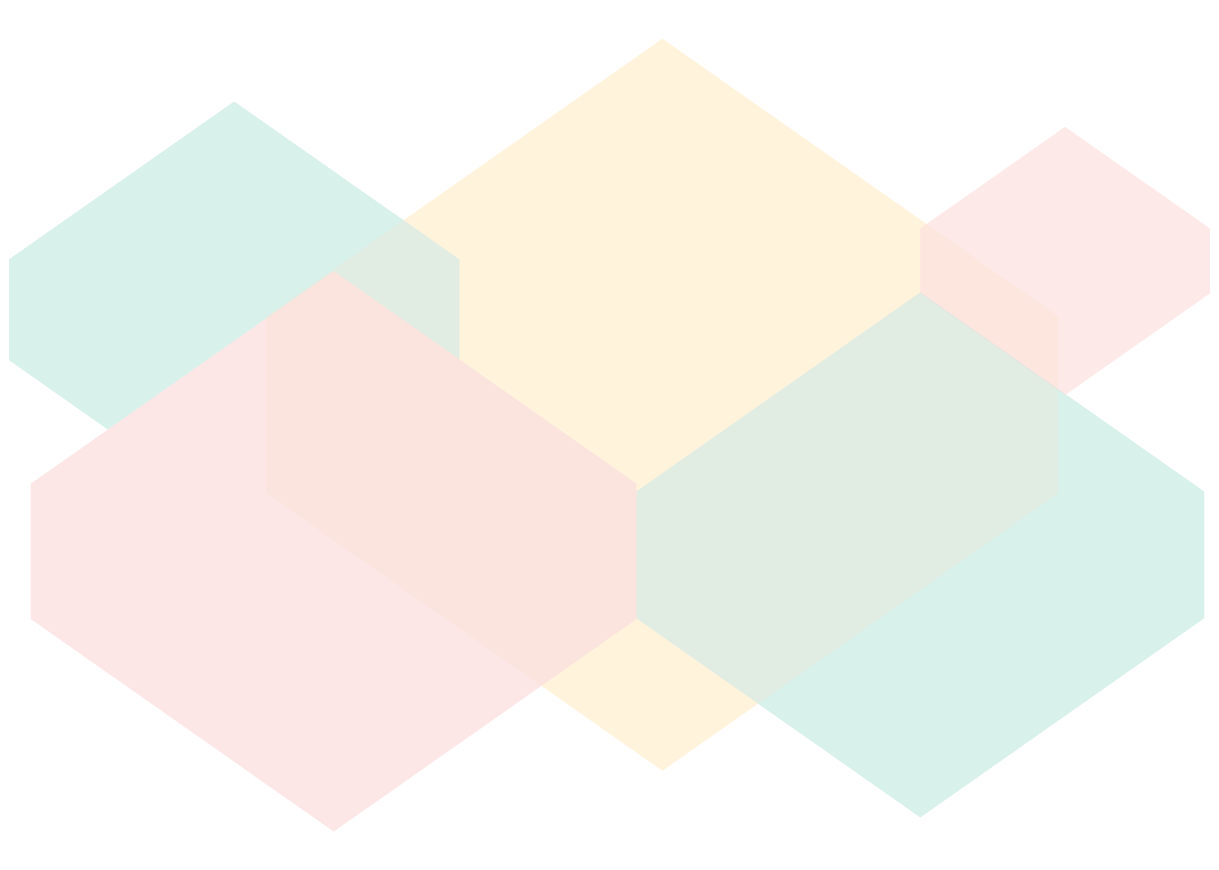 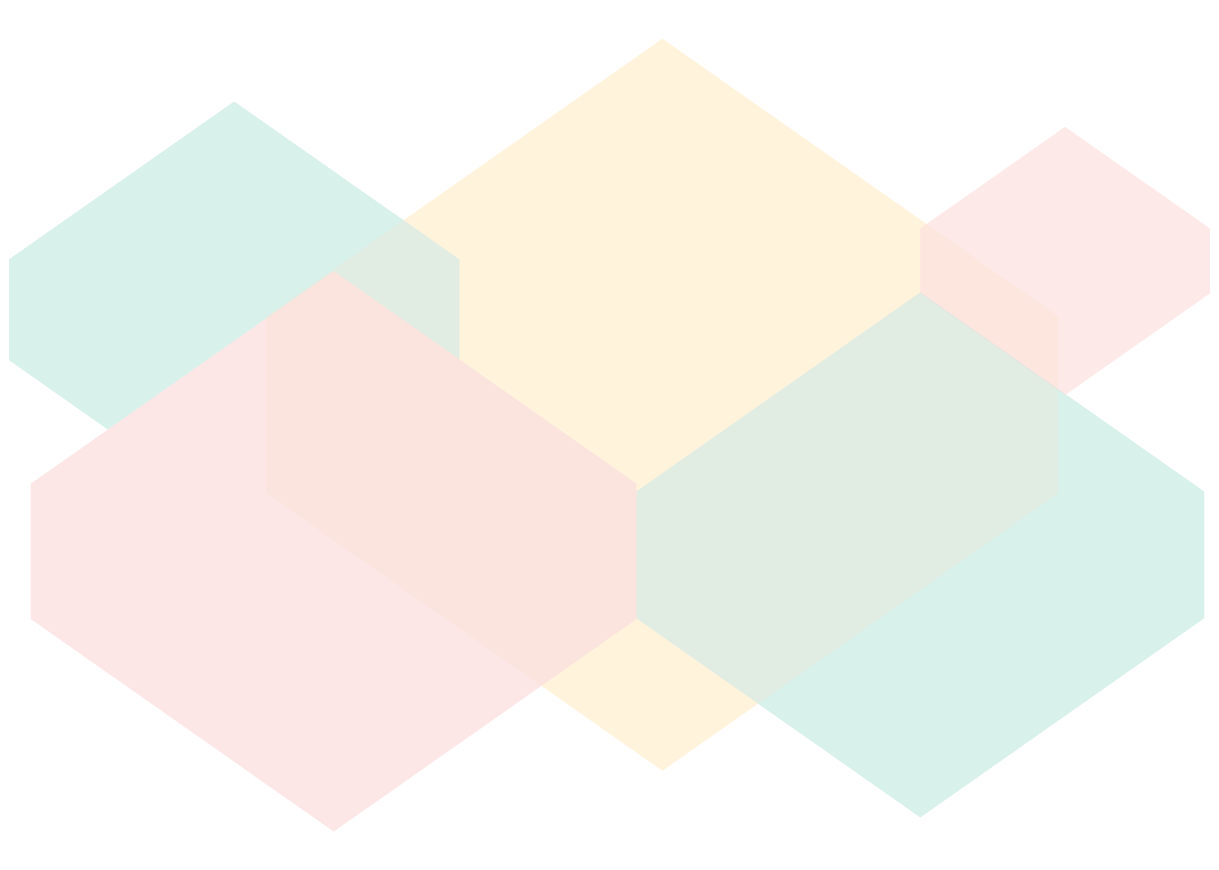 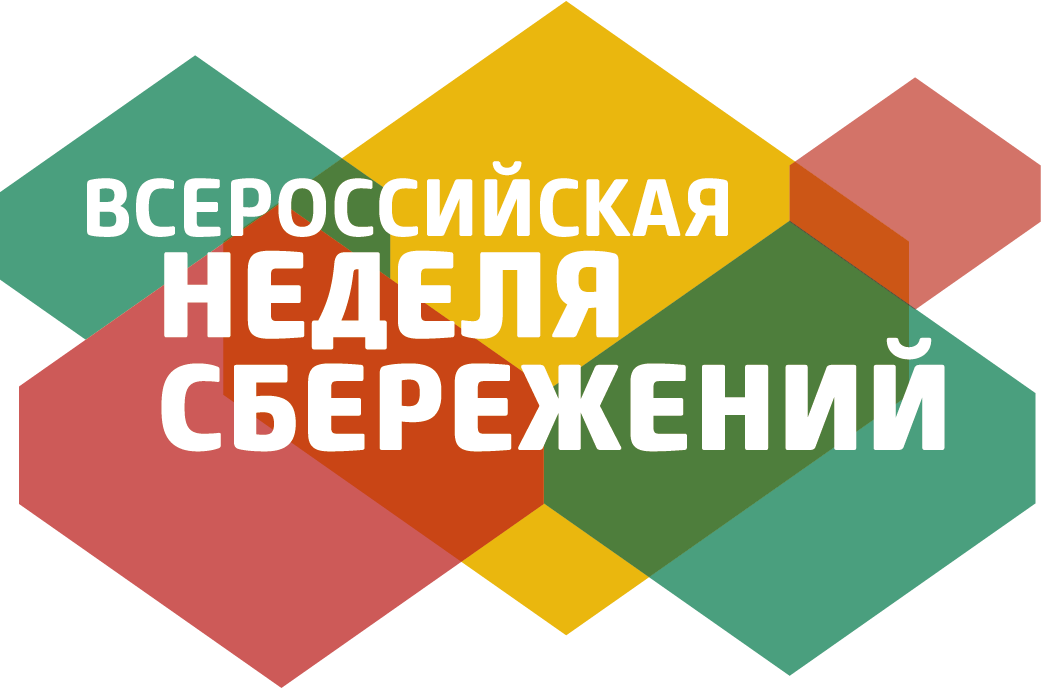 Как общаться с коллекторами
26
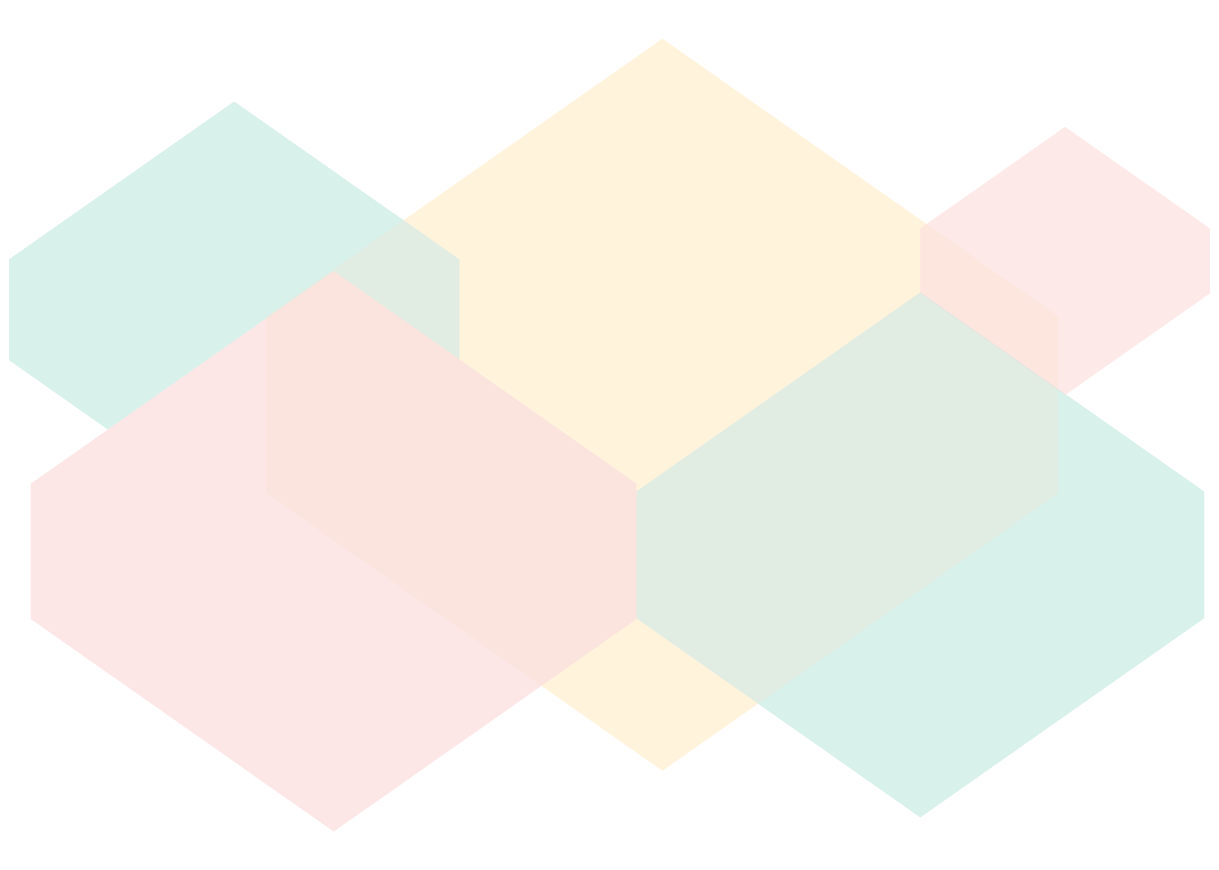 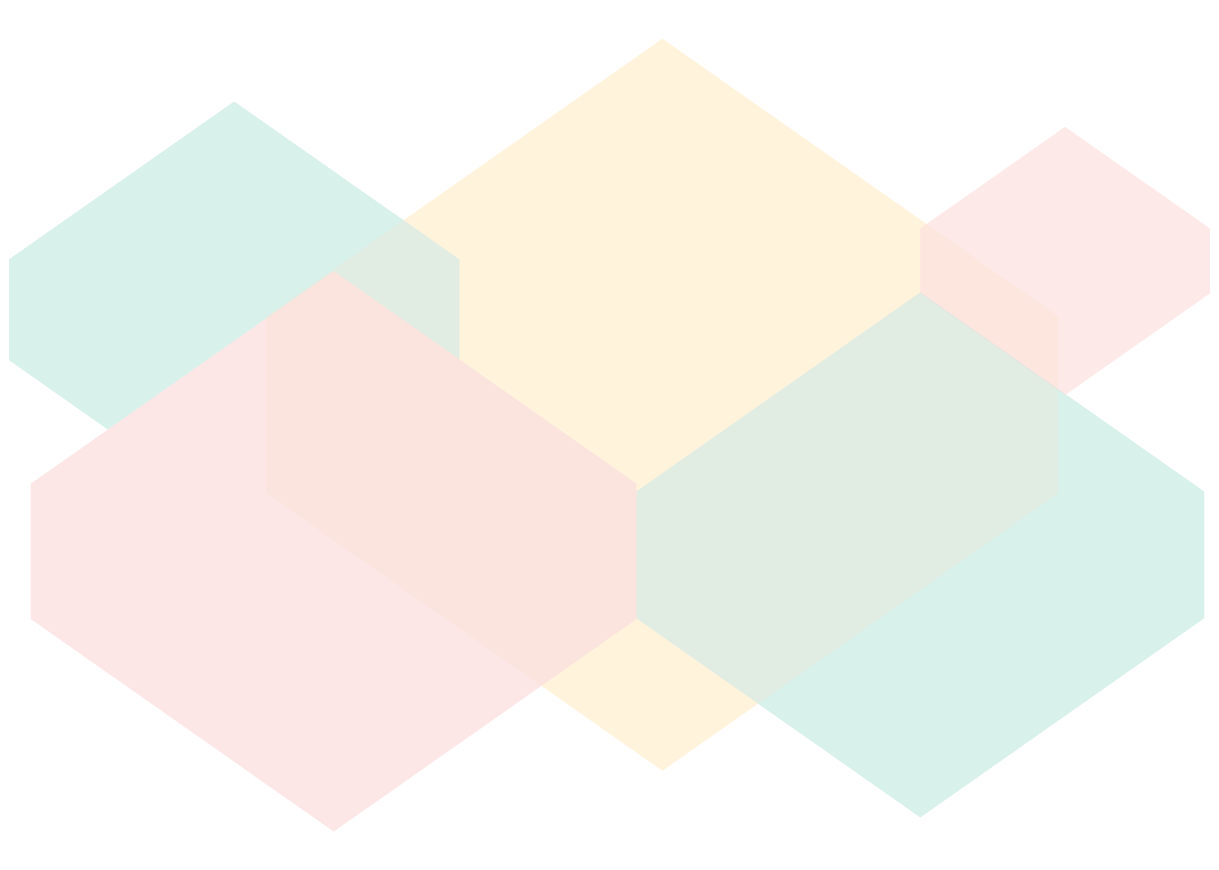 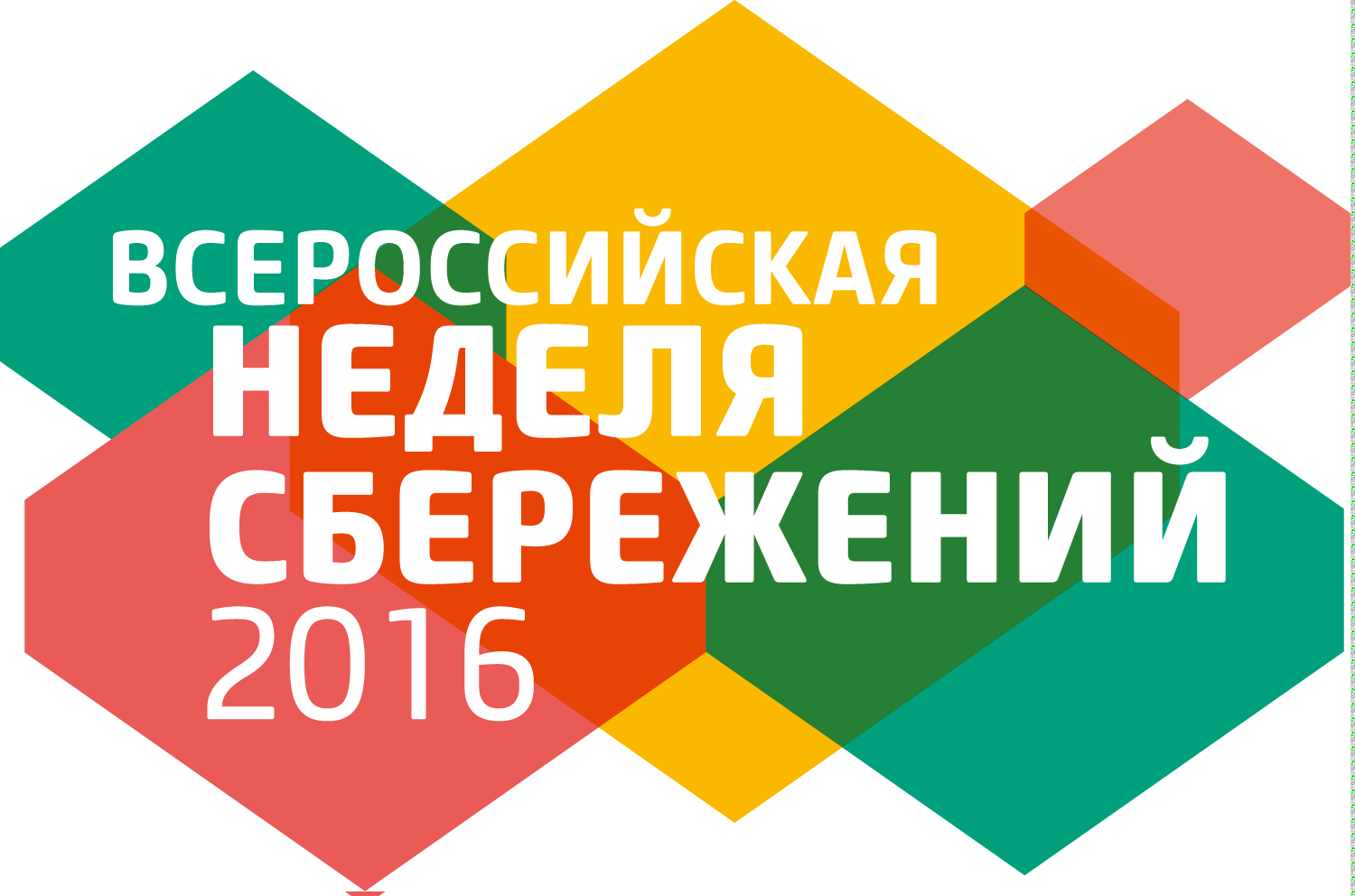 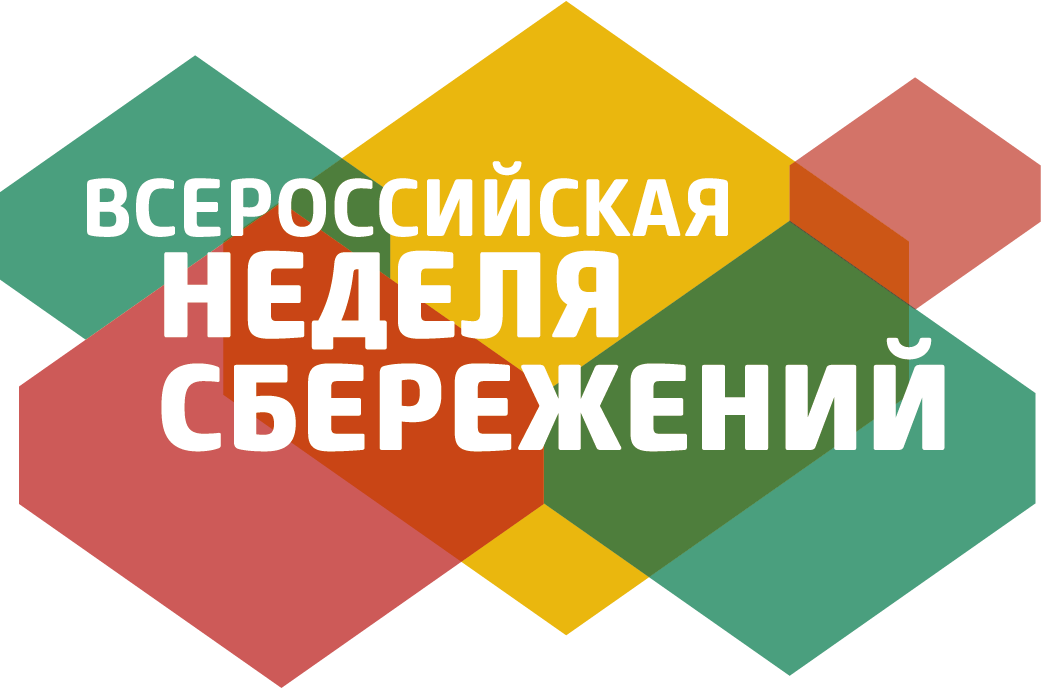 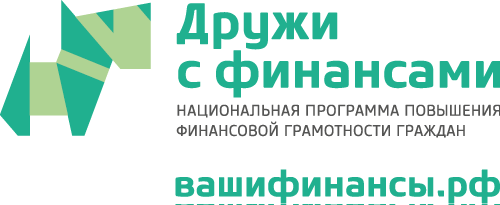 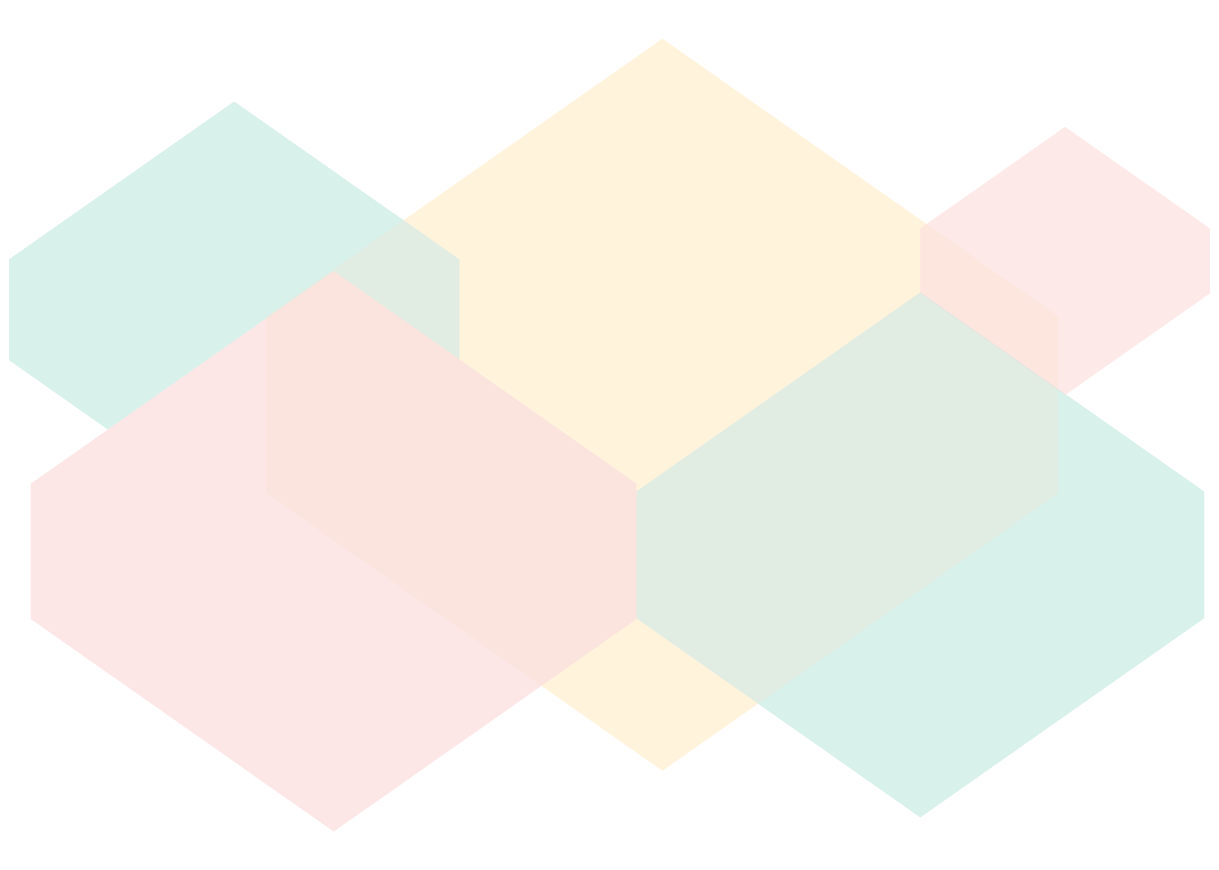 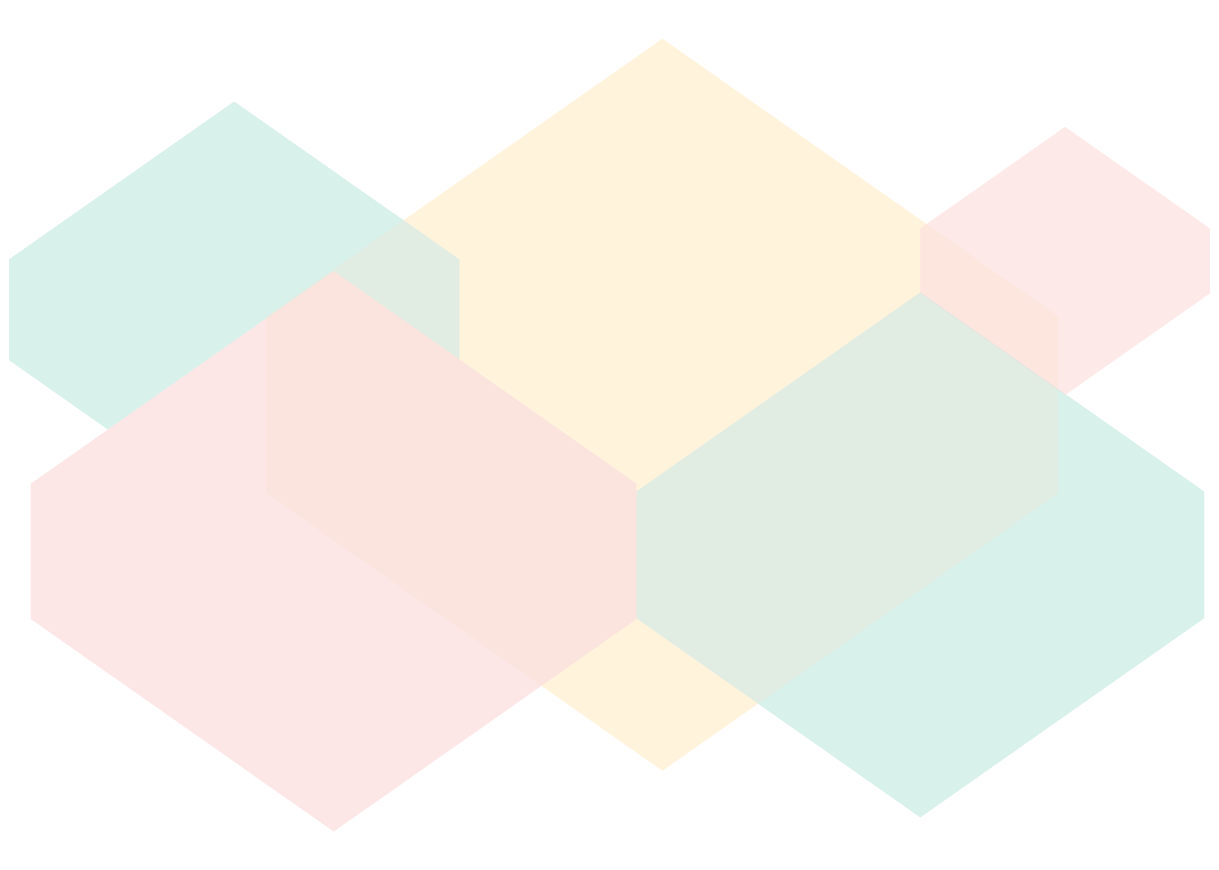 ОБЩЕНИЕ С БАНКОМ
Длительная просрочка по кредиту может привести к тому, что банк передаст долг коллекторскому агентству. Таким образом, с заемщиком будет общаться уже не сотрудник банка, а представитель коллекторского агентства. При этом за просрочку платежей по кредиту все еще начисляются штрафы и пени.
Чтобы избежать передачи договора коллекторам обратитесь за помощью в банк в момент возникновения финансовых трудностей. На этом этапе у заемщика есть шанс договориться о реструктуризации долга, если он докажет, что не мог выплачивать долг по уважительной причине – увольнение, травма, несчастный случай.
Объясните ситуацию и постарайтесь договориться о реструктуризации и рефинансировании кредита.
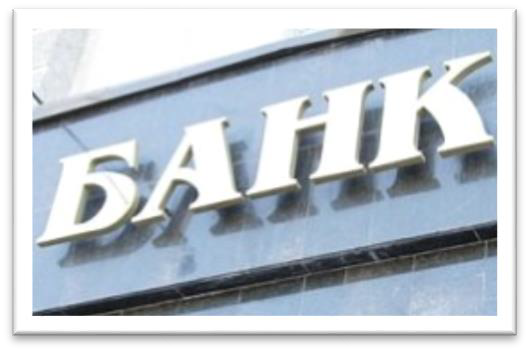 27
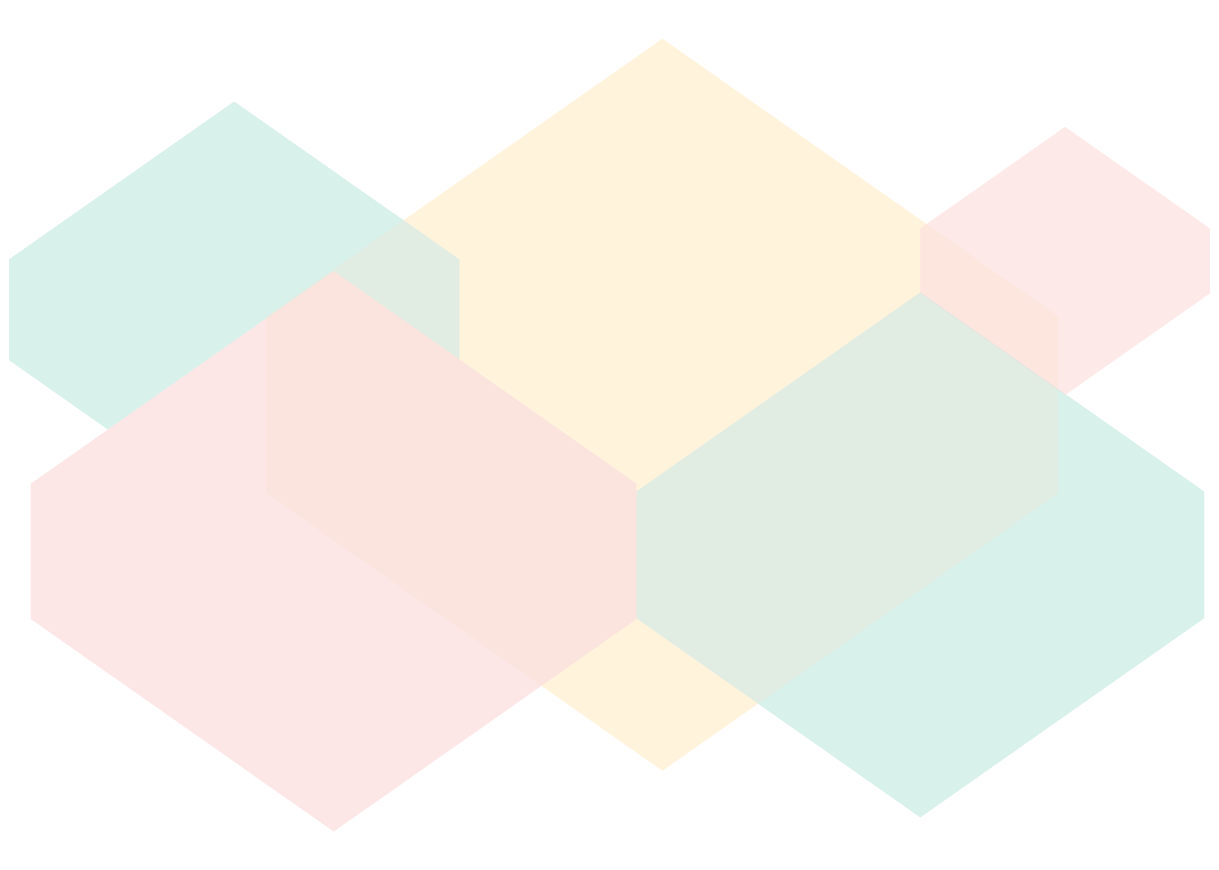 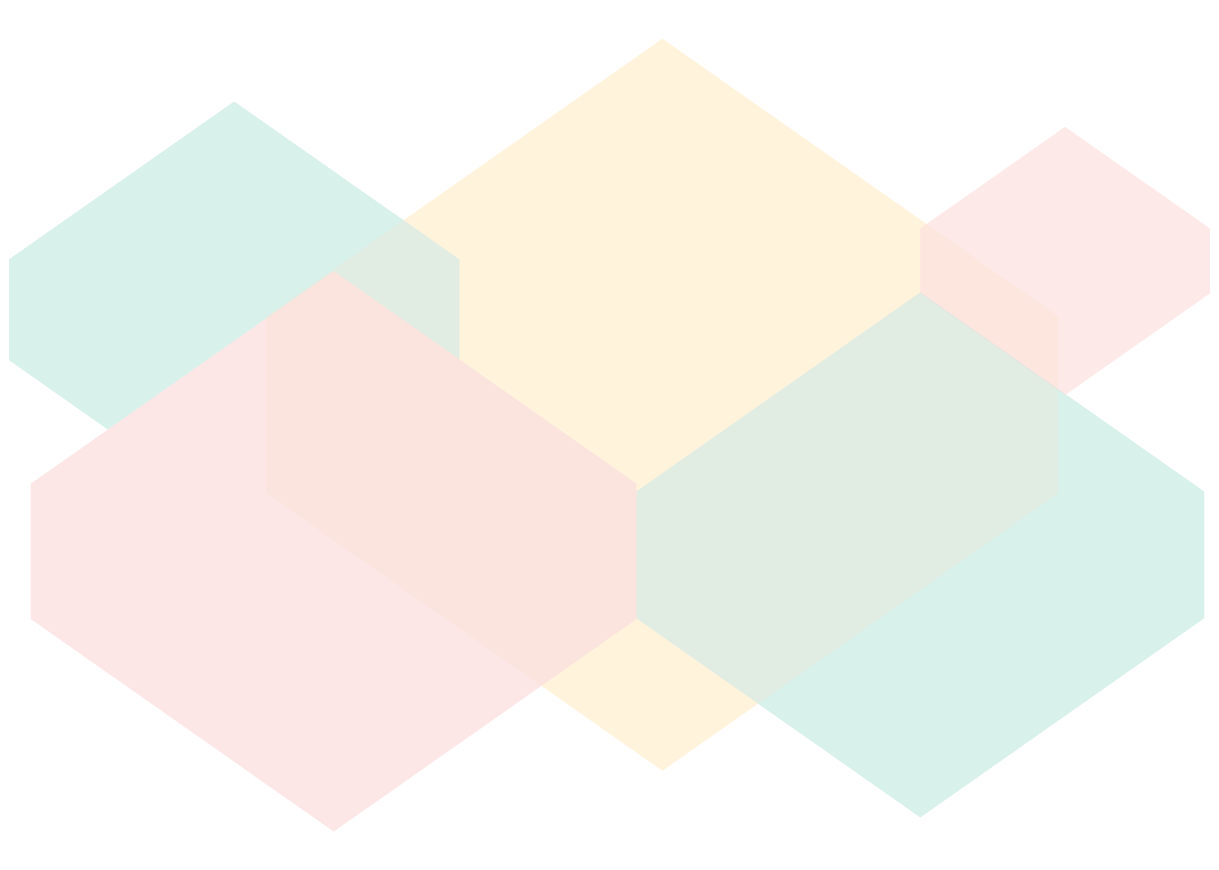 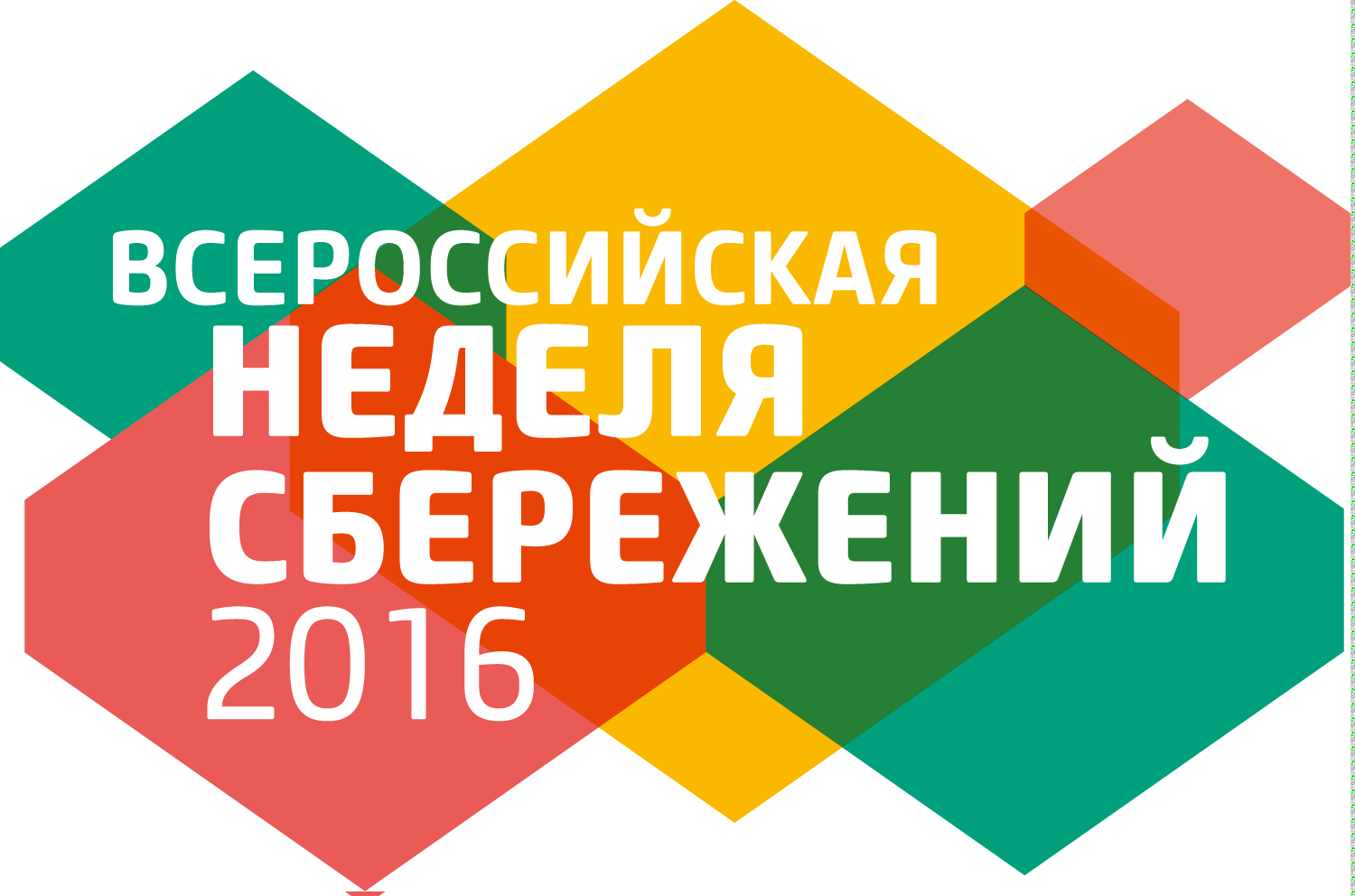 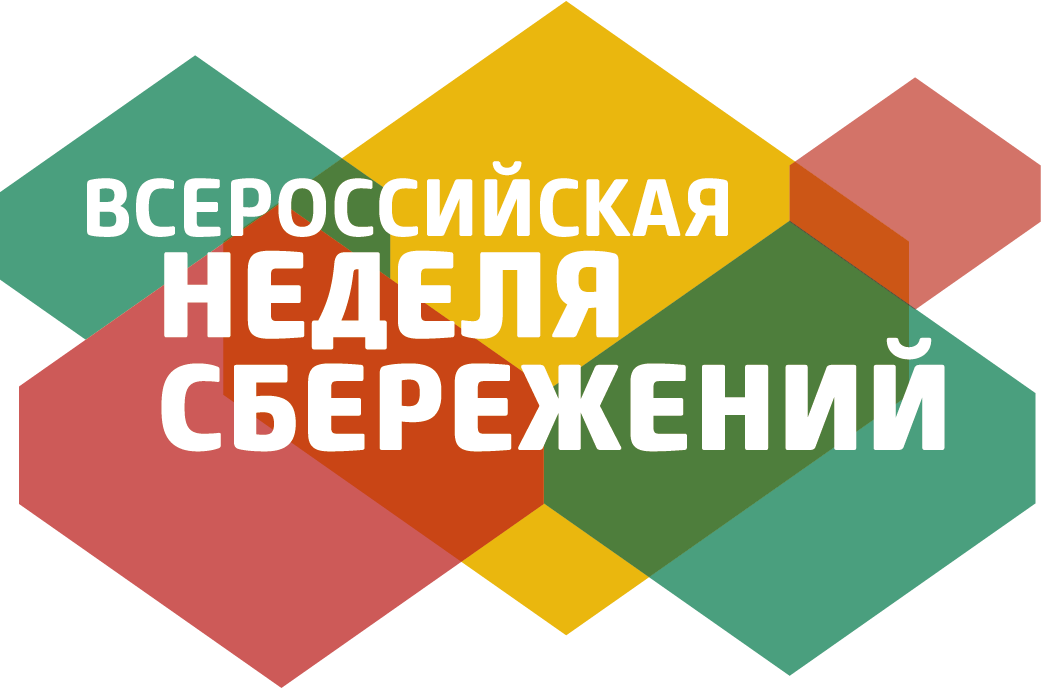 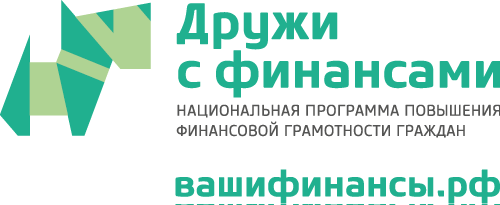 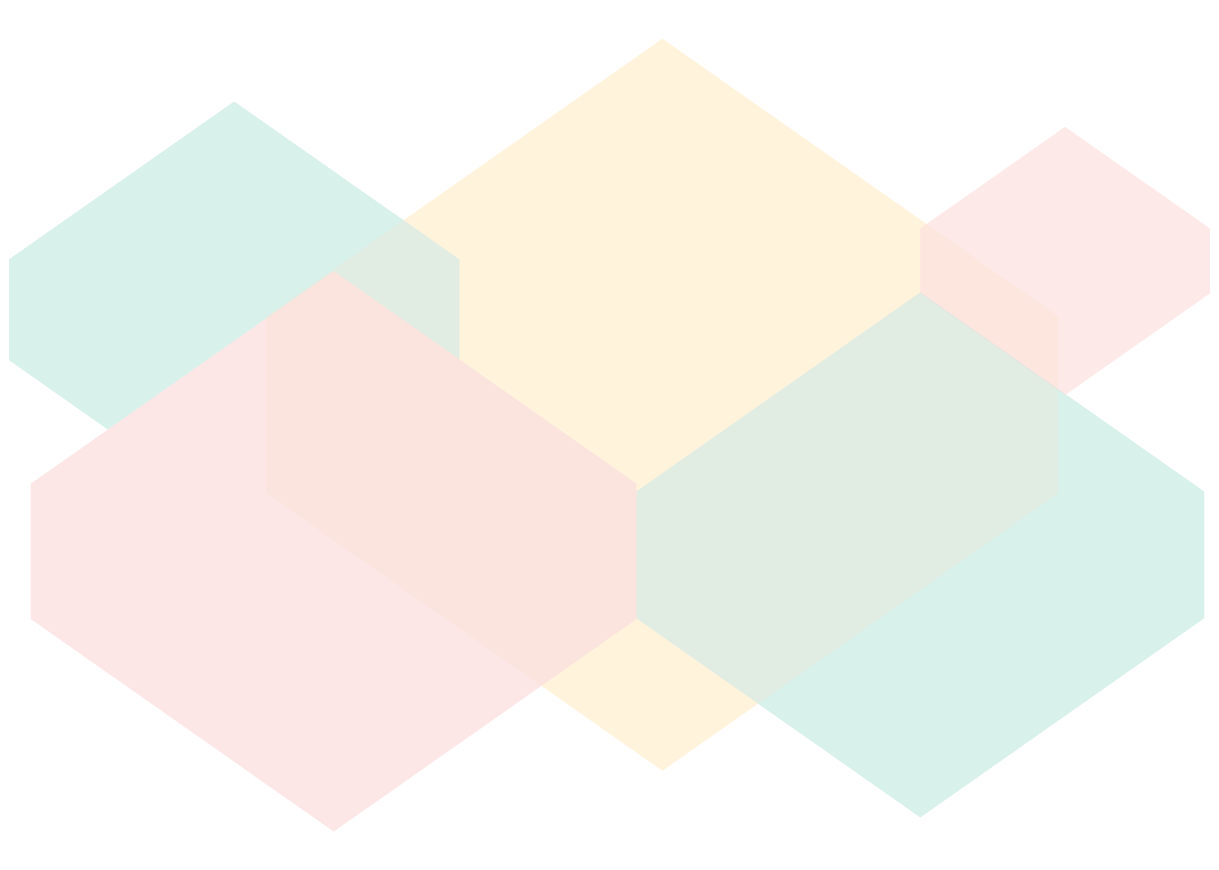 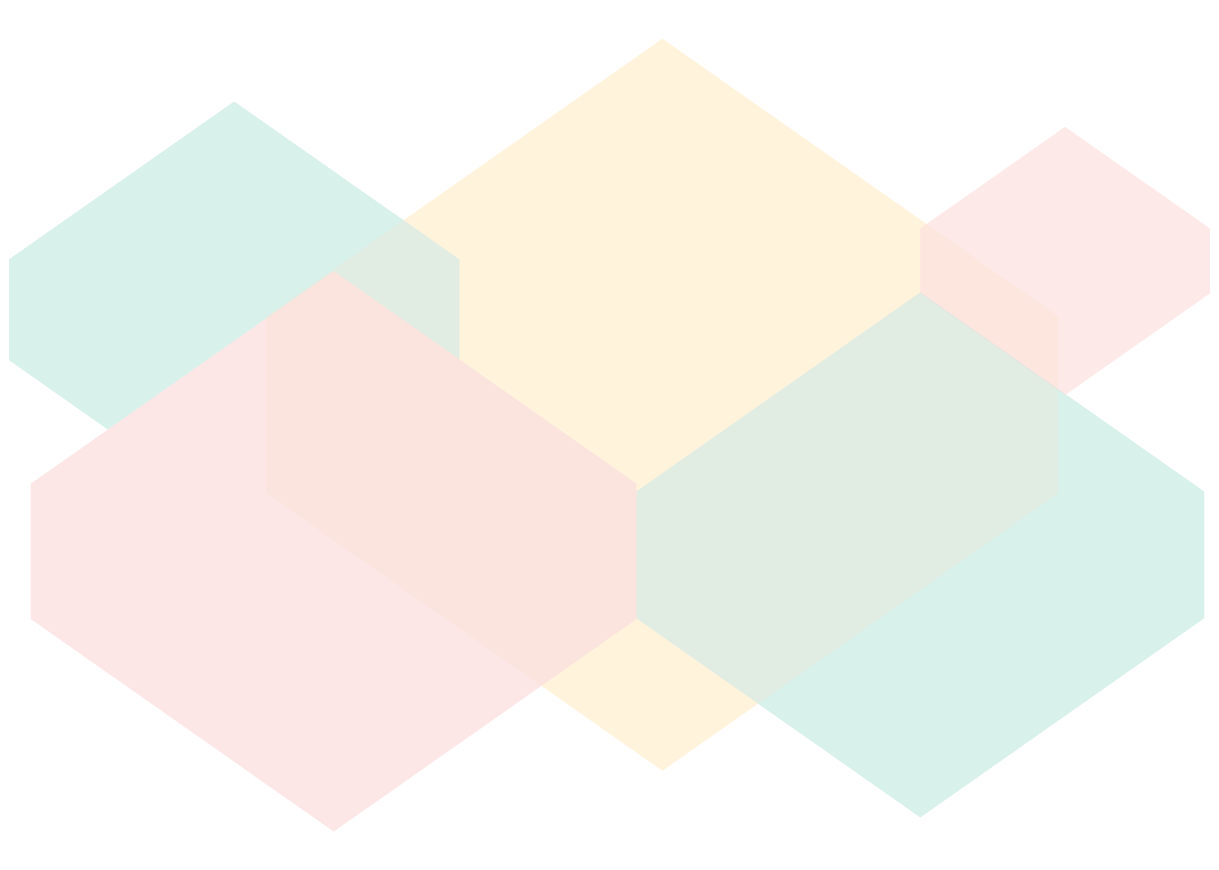 КОЛЛЕКТОРЫ ОБЯЗАНЫ
При общении с должником коллекторы по закону обязаны:

Представляться: назвать фамилию и имя, название и контакты организации
Подтвердить свои полномочия, предоставив документы о передаче долга
Ни в коем случае не применять по отношению к заемщику насильственных действий
Звонить вам не более двух раз в неделю и в строго отведенное время (беспокоить должников запрещено с 22.00 до 8.00 в будни и с 20.00 до 9.00 в выходные)
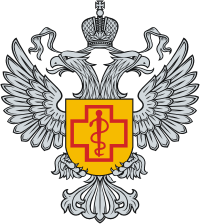 28
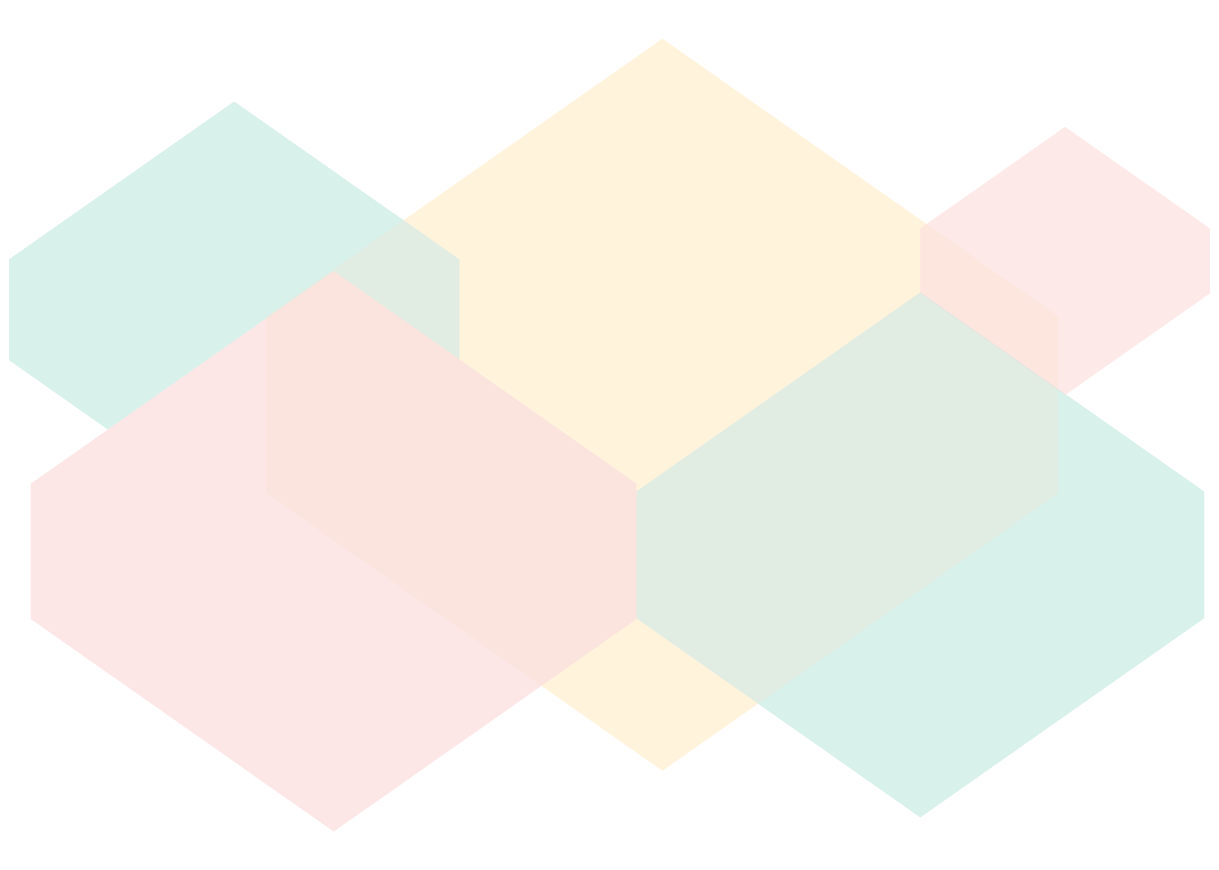 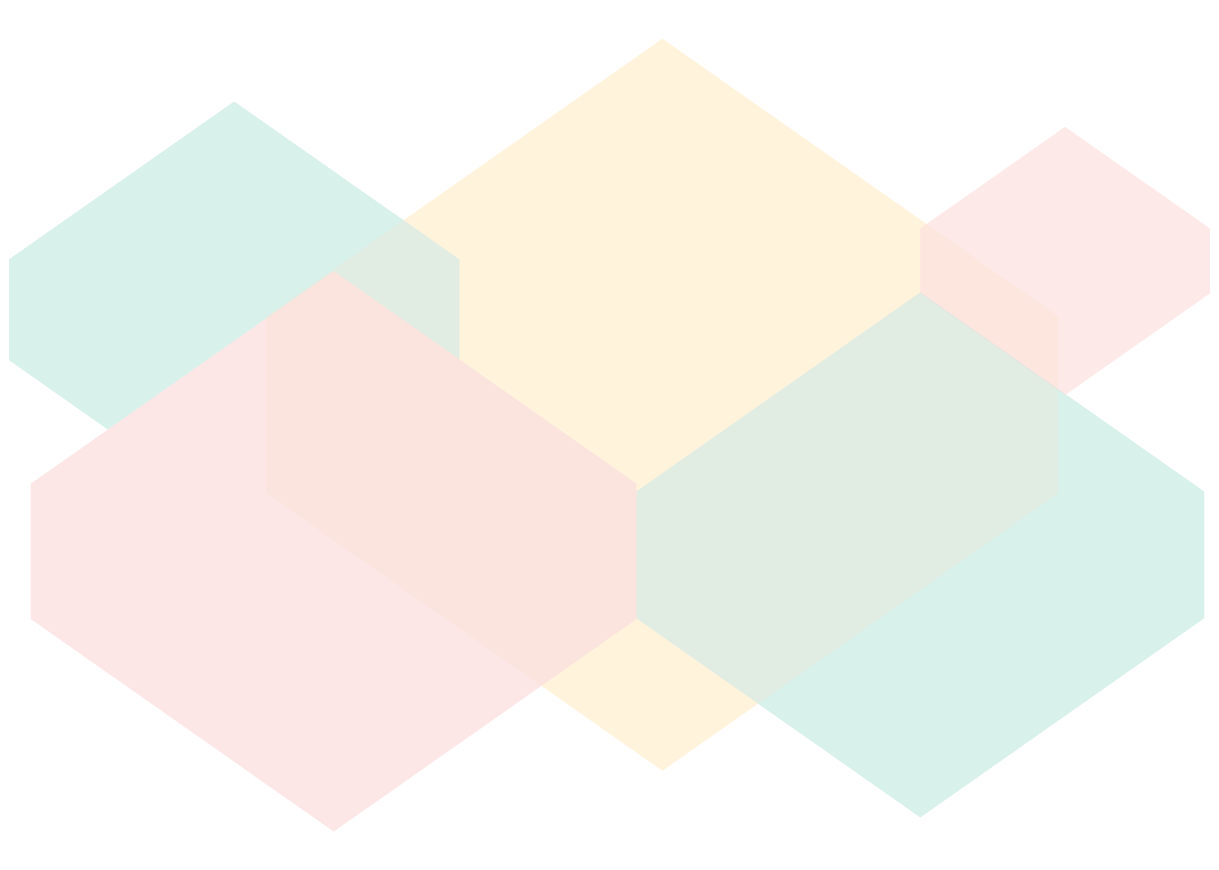 Коллекторы – не судебные приставы, они не в праве зайти в ваш дом и вынести из него ценные вещи в счет погашения кредита.
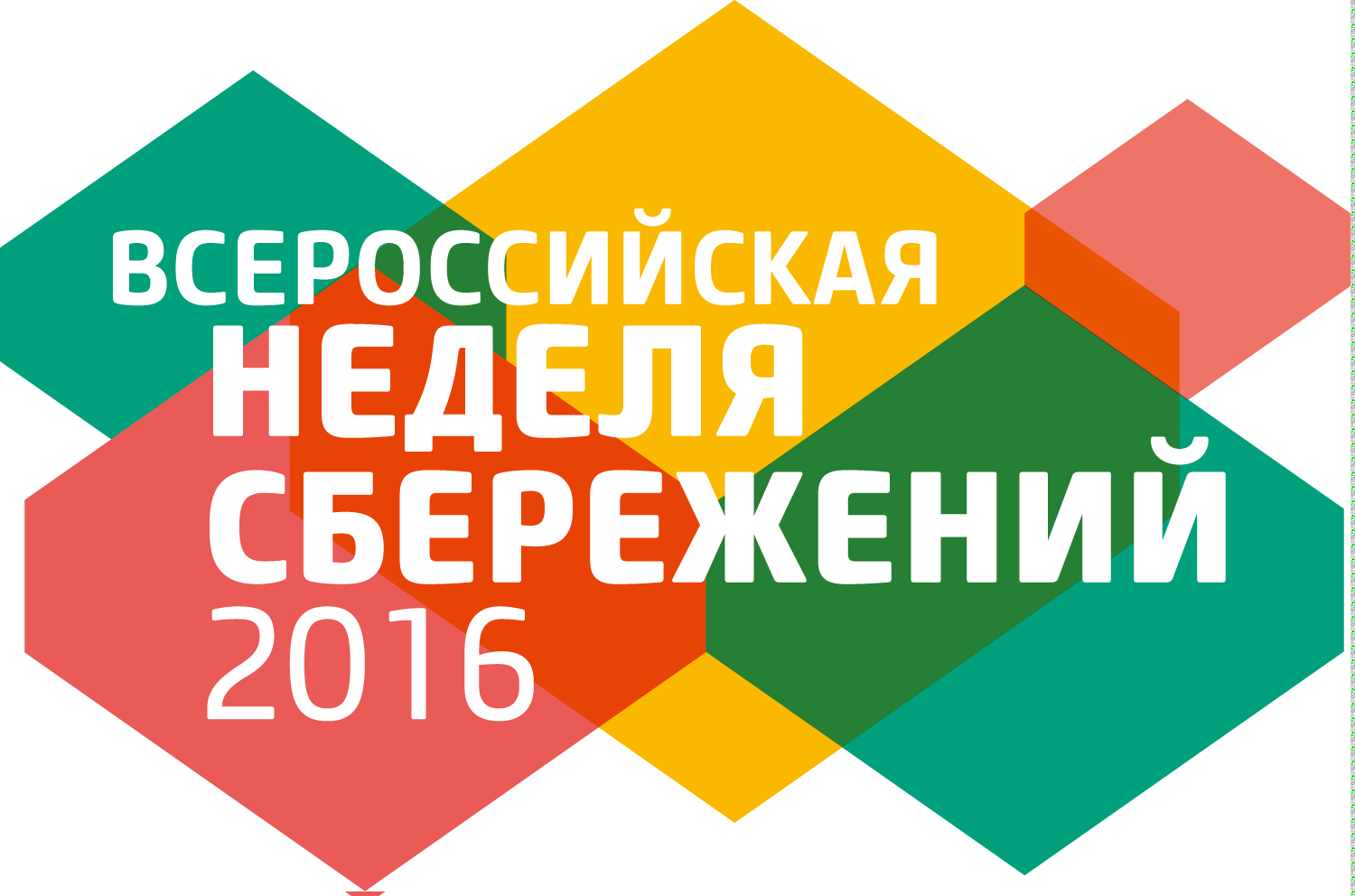 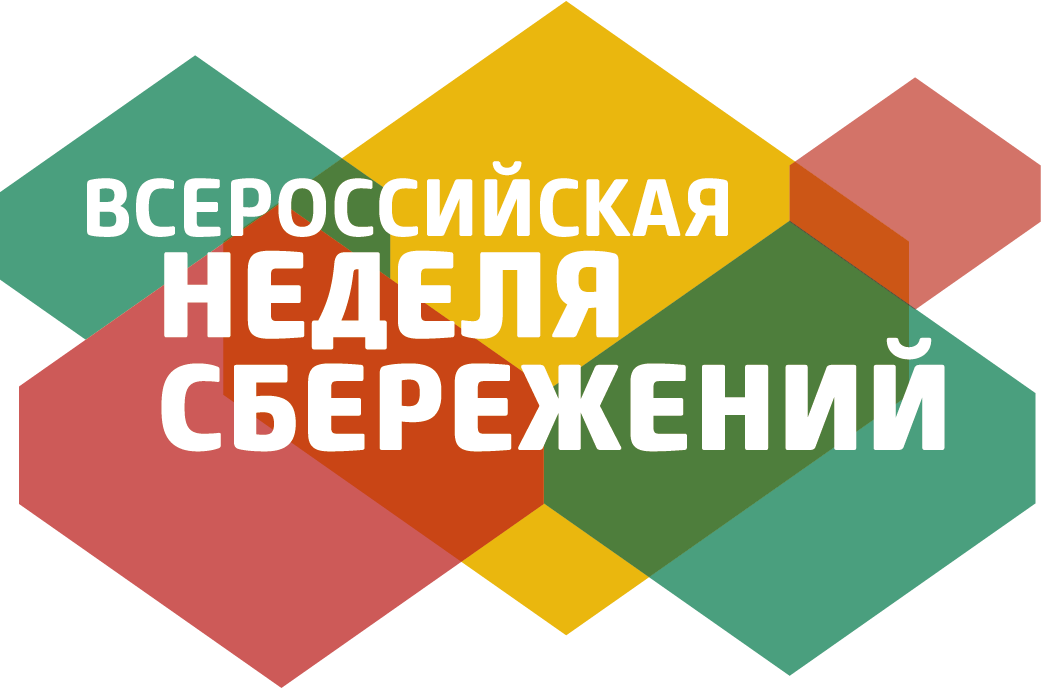 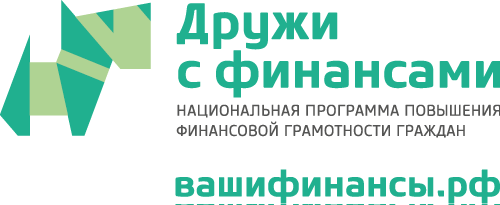 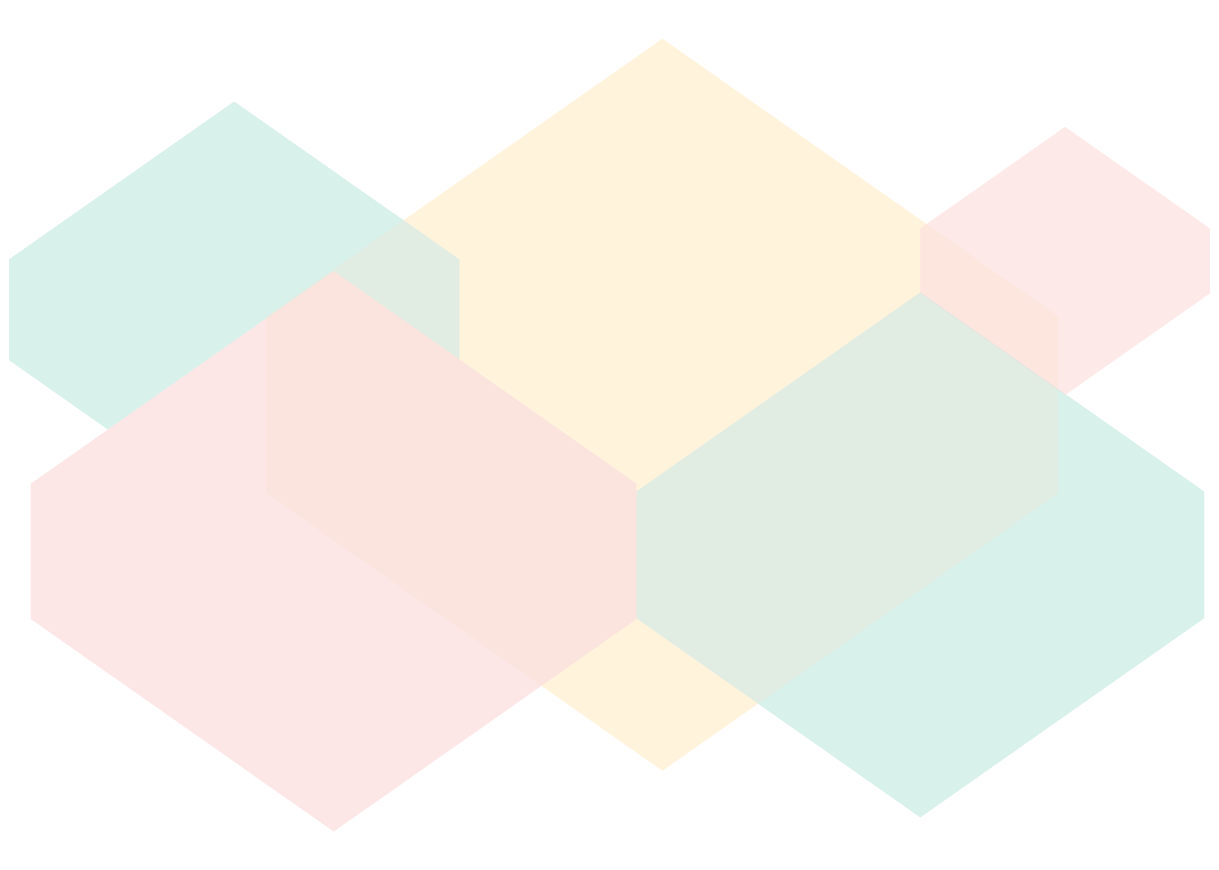 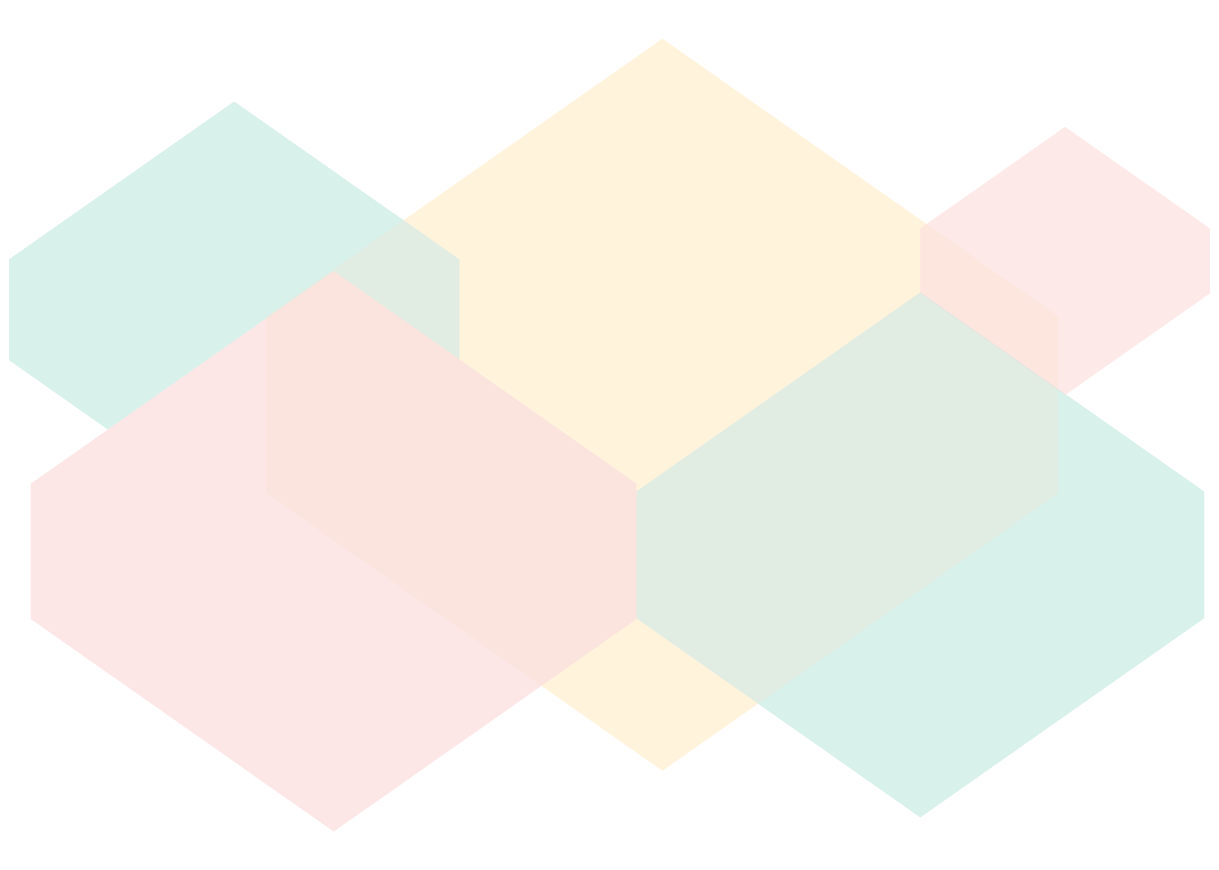 СОХРАНЯЙТЕ СПОКОЙСТВИЕ
При разговоре с коллектором по вашему кредиту сохраняйте спокойствие. Не пытайтесь его обмануть, опишите ему свою ситуацию и назовите реалистичный срок оплаты. Выполняйте обещания данные коллекторам по телефону, иначе если вы пообещали заплатить и не заплатили, коллектор больше вам не поверит.
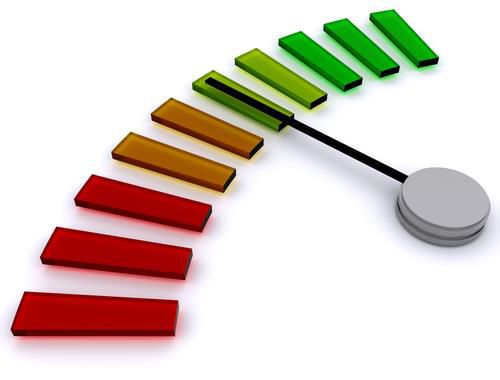 Если вам позвонили коллекторы по чужому кредиту, то сообщите это коллектору, представьтесь, а при необходимости выясните подробности кредита, возьмите в банке справку об отсутствии задолженности направьте ее в коллекторское агентство
29
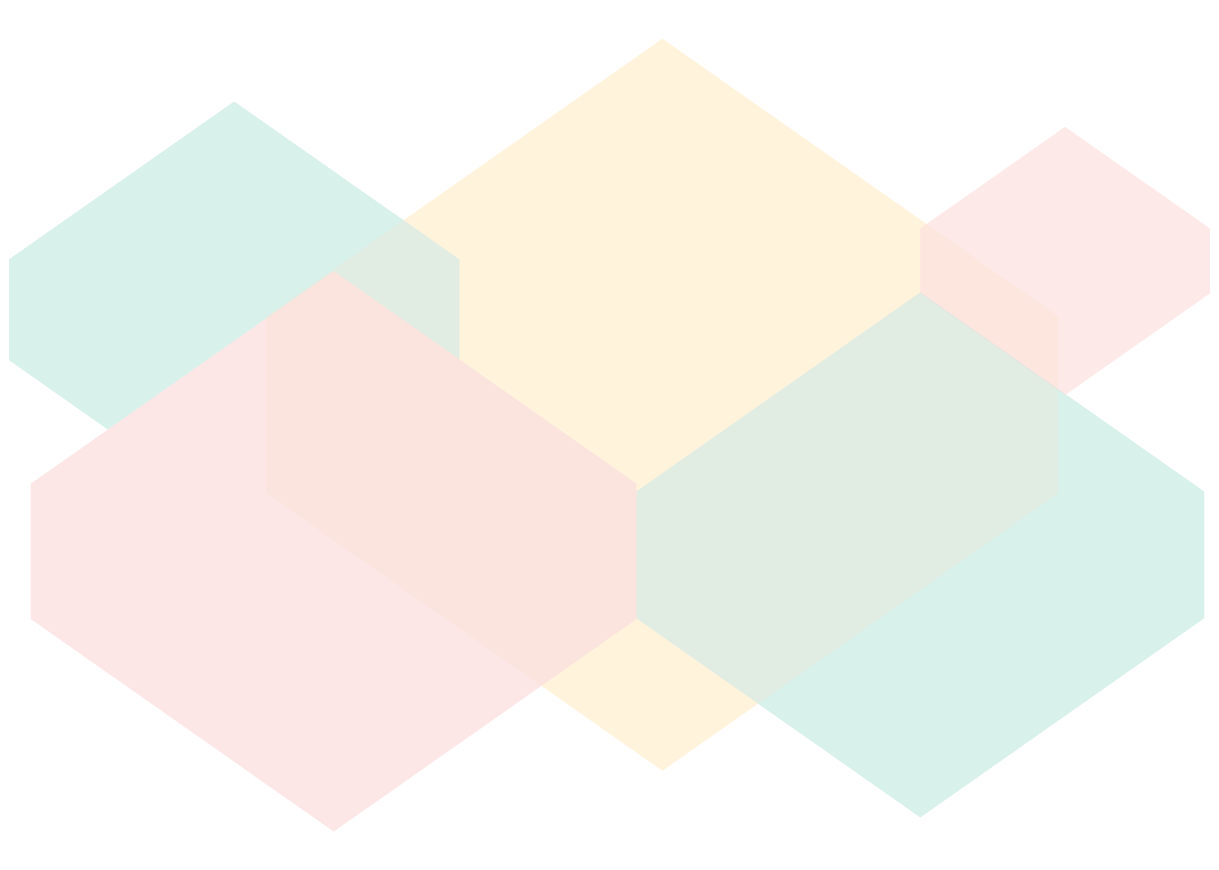 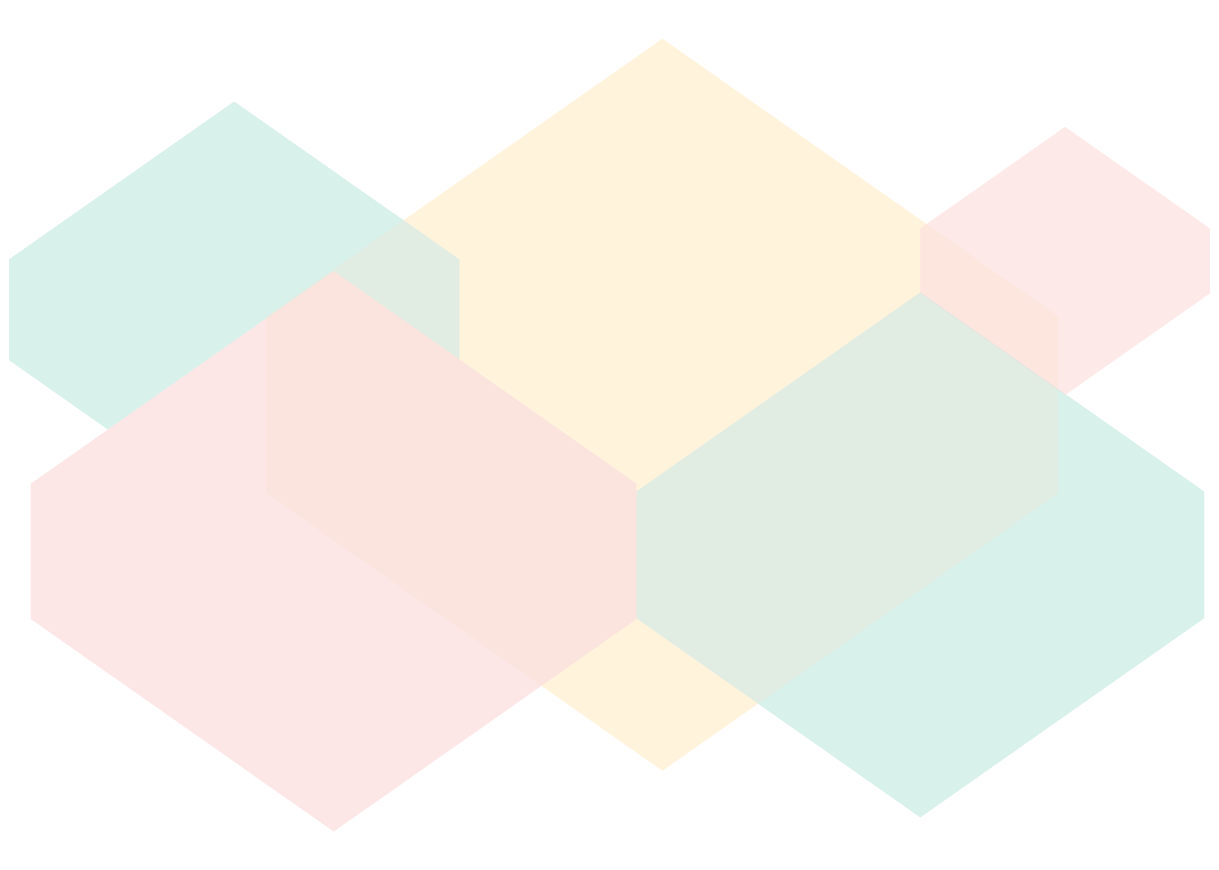 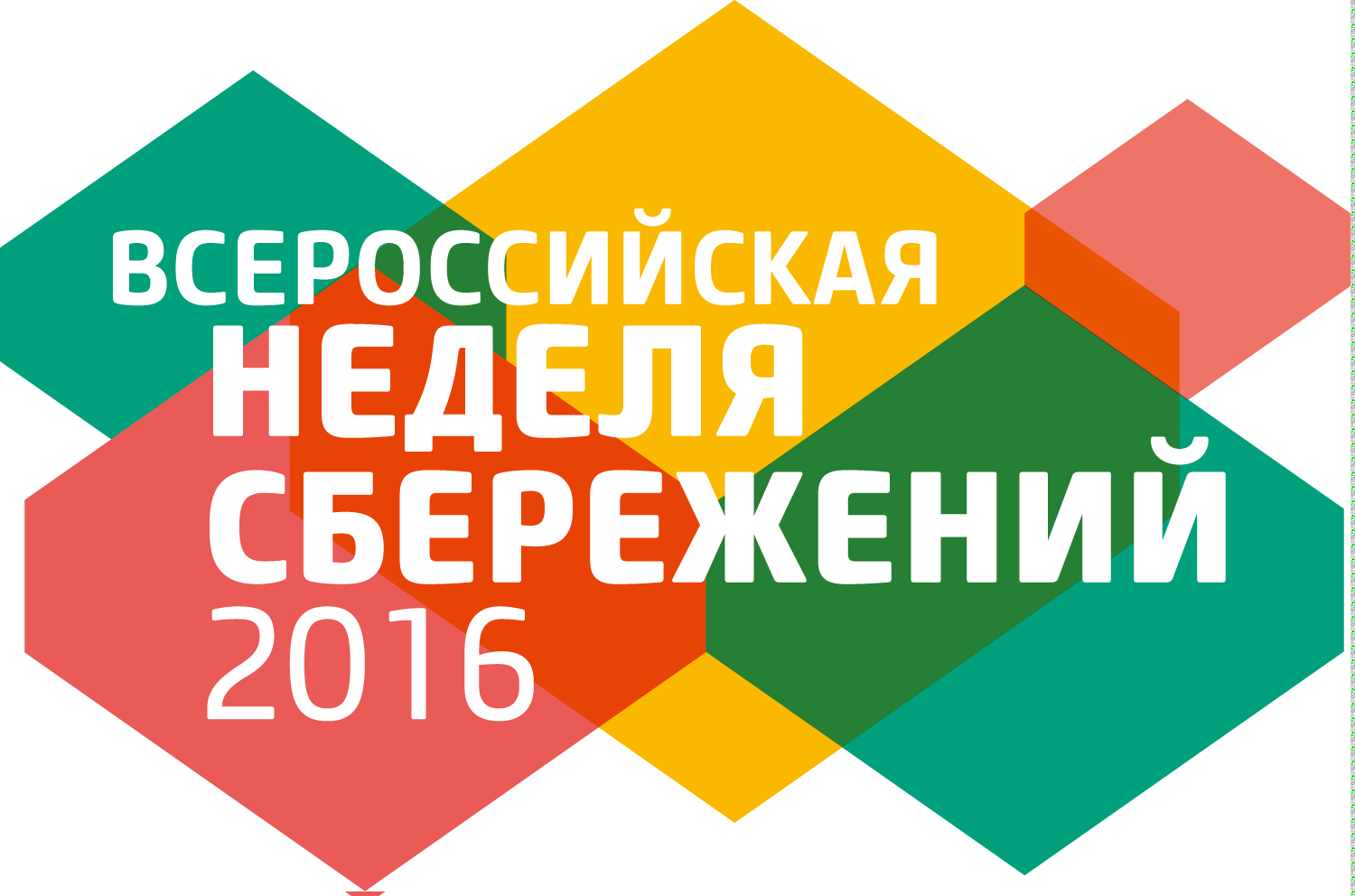 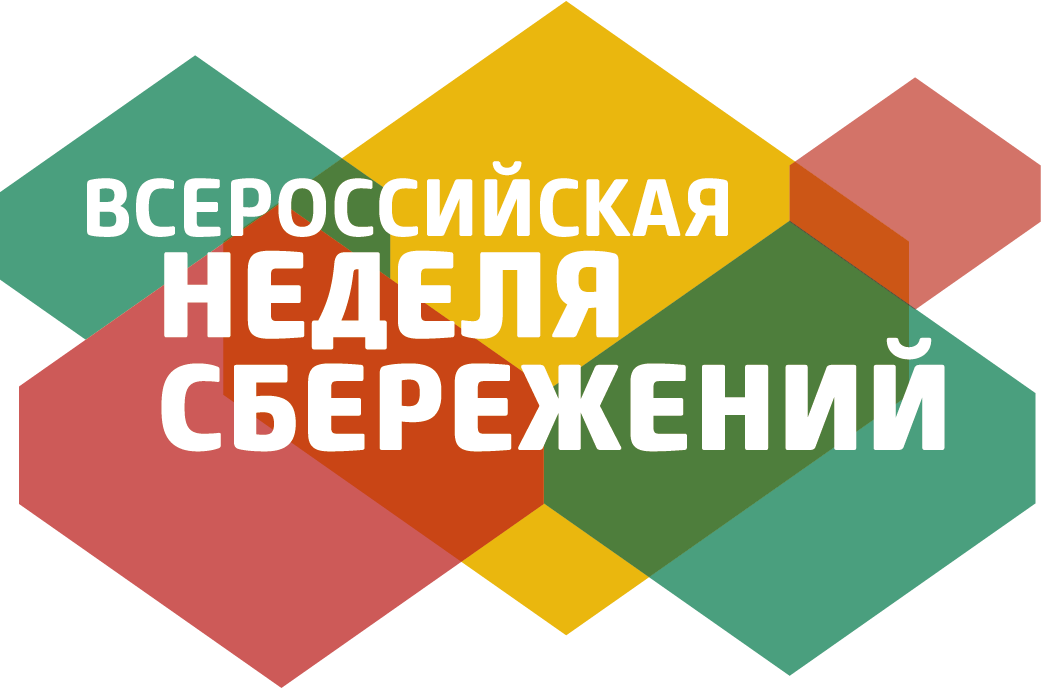 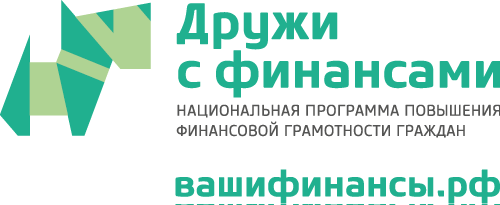 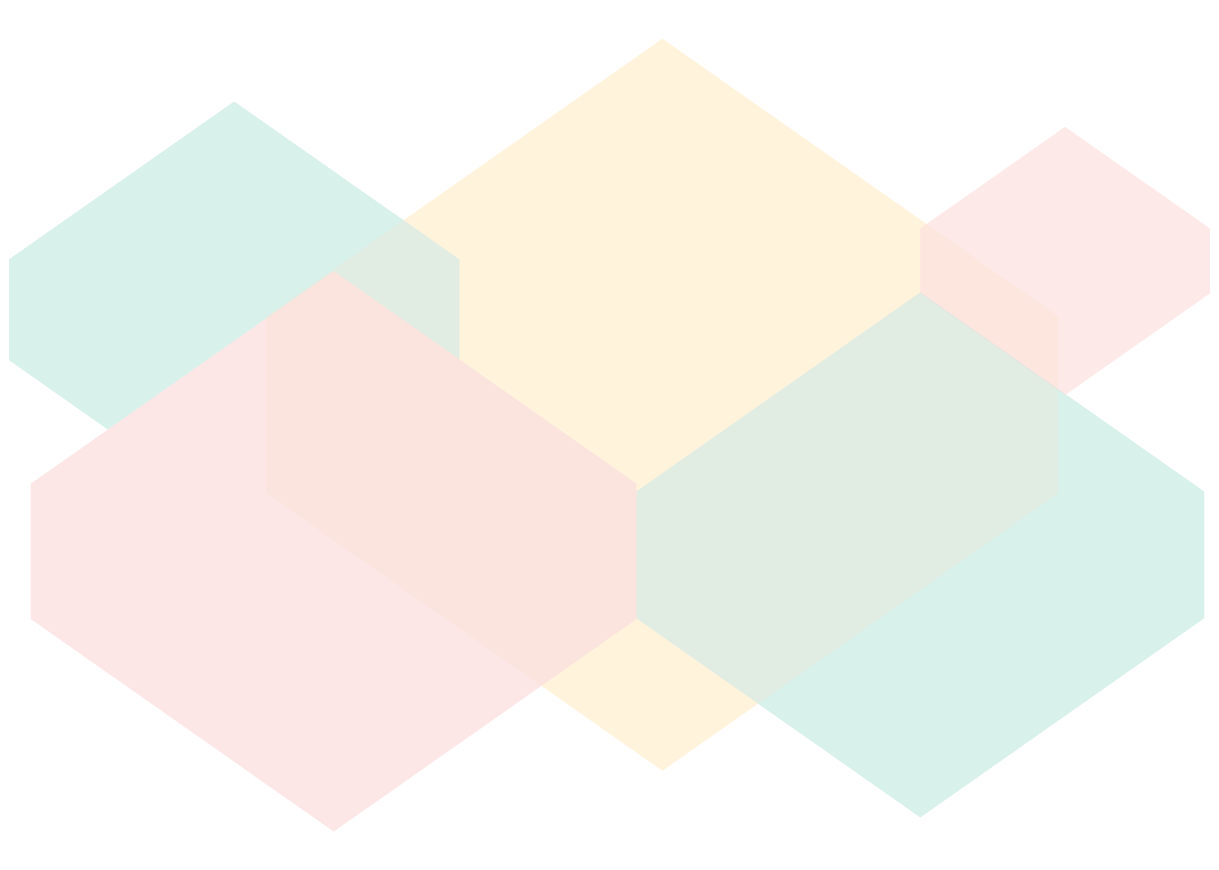 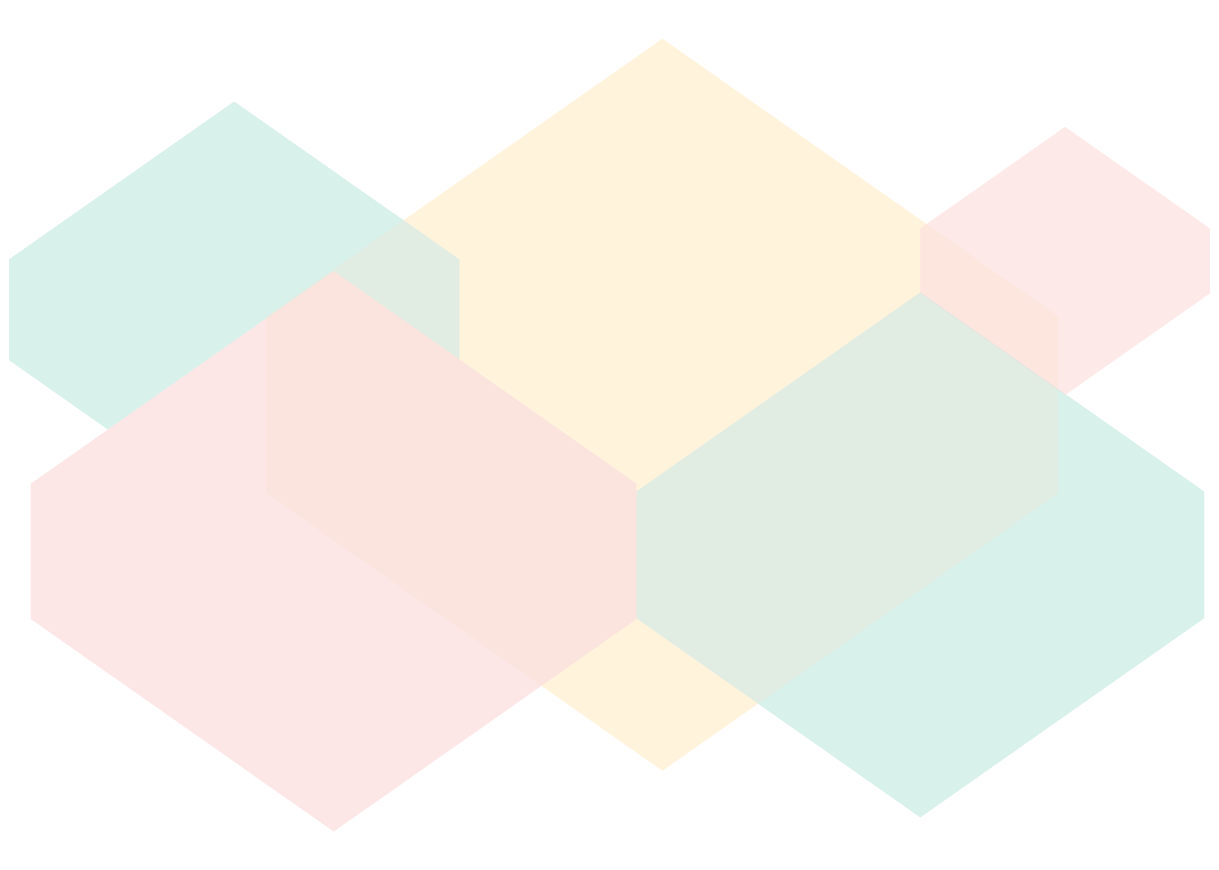 ДЕЙСТВИЯ ПРИ УГРОЗАХ
В случае просрочки платежей или несостоятельности должника некоторые коллекторы могут использовать некорректные приемы воздействия: угрозы, оскорбления, ночные звонки, внезапные визиты на дом. Представители фирмы-коллектора могут сознательно лгать, утверждая, что у них есть право войти в квартиру и забрать вещи в счет долга.
Действия заемщика при возникновении угроз:

Представляться: назвать фамилию и имя, название и контакты организации
Сохраняйте хладнокровие, не поддавайтесь на провокации
Попросите у коллектора предоставить копию договора между ними и банком
Уточните название организации, номер банковской лицензии на право ведения коллекторской деятельности и фамилию сотрудника
Записывайте все разговоры с коллекторами, предупредив их об этом.
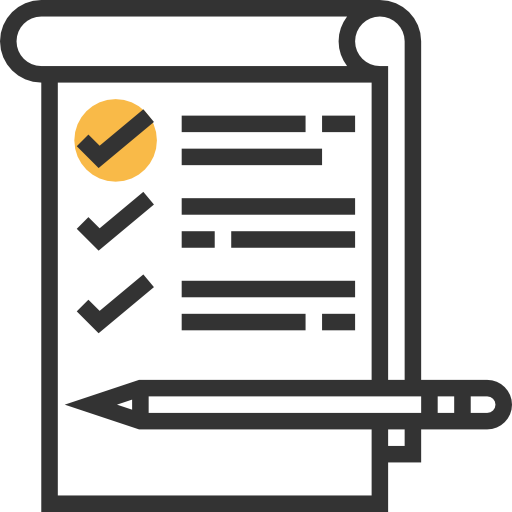 30
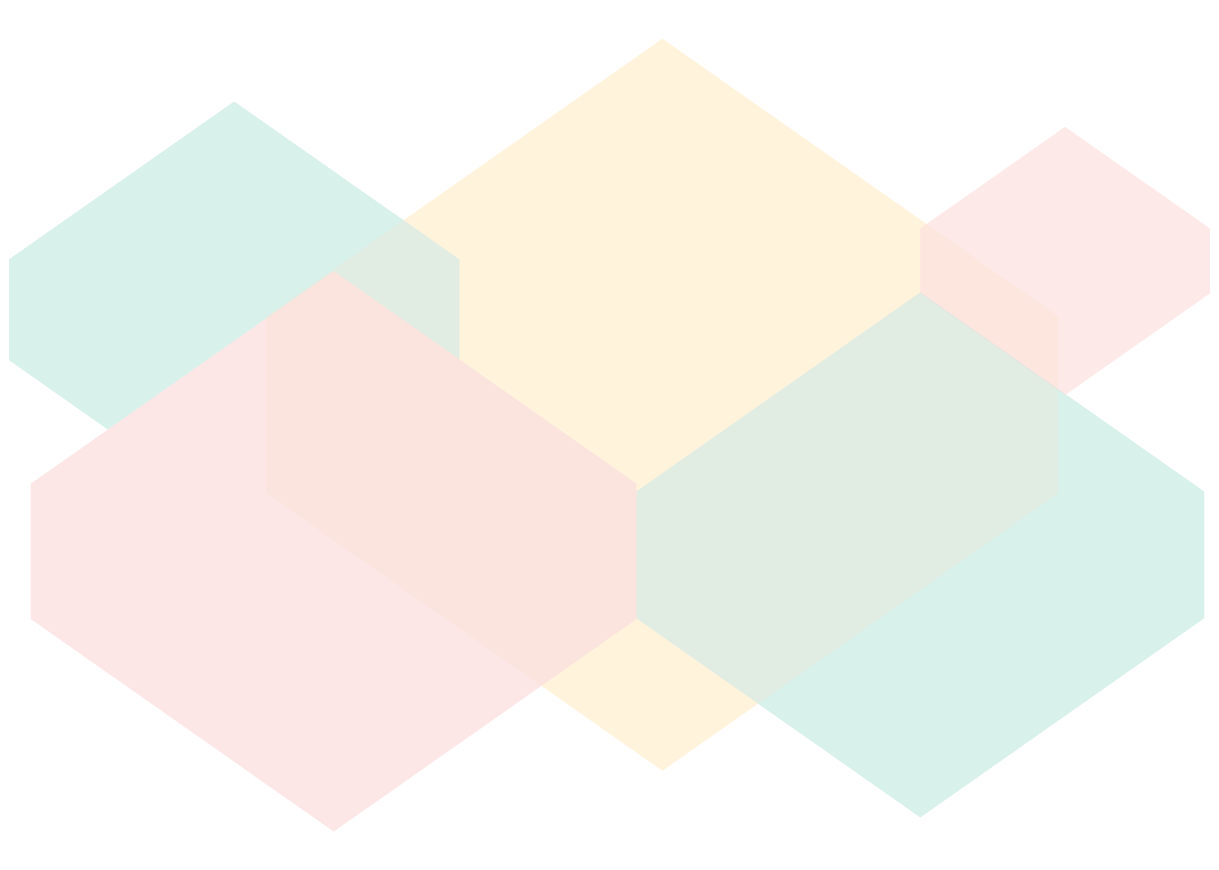 И главное – чем быстрее вы погасите свою задолженность по кредиту, тем быстрее вы избавитесь от навязчивого внимания взыскателей долгов.
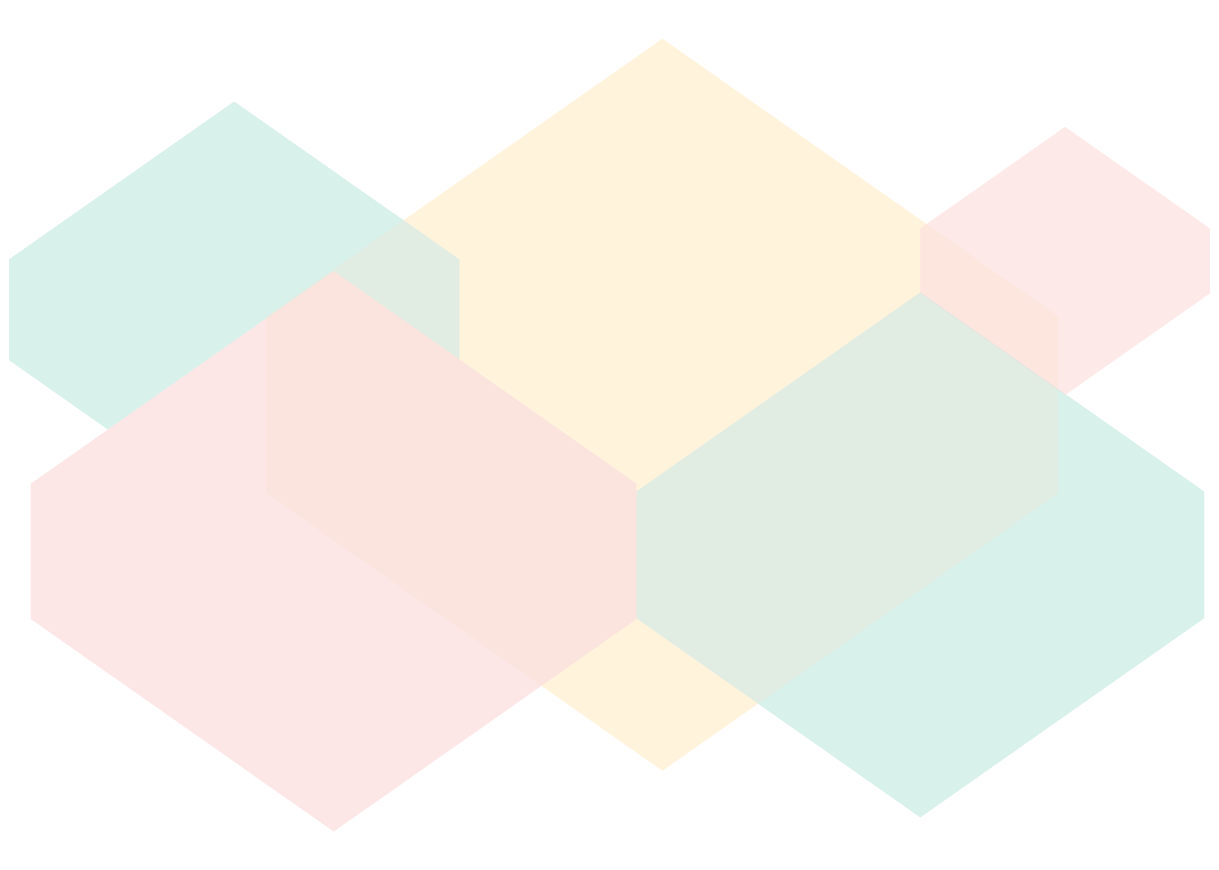 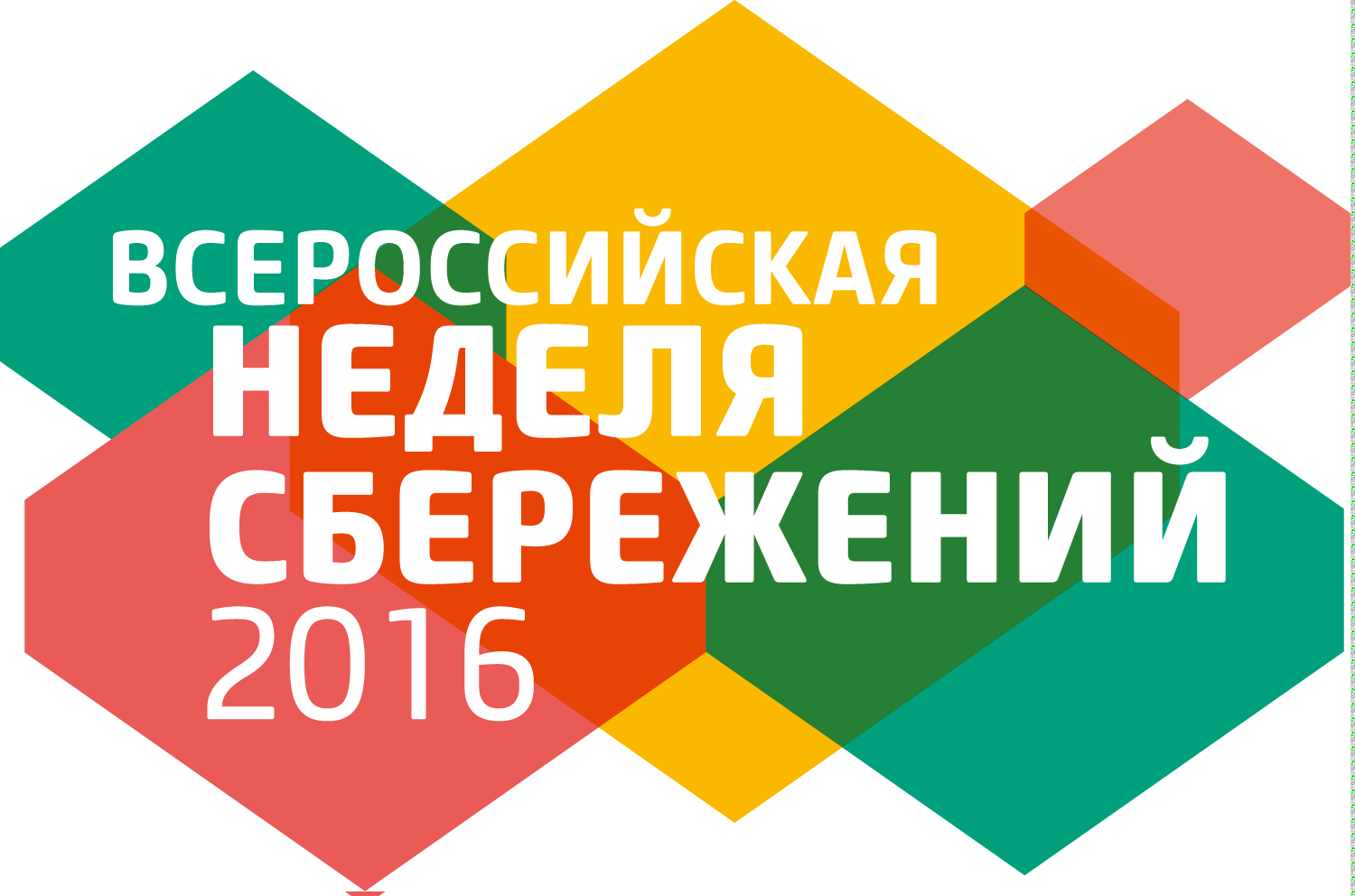 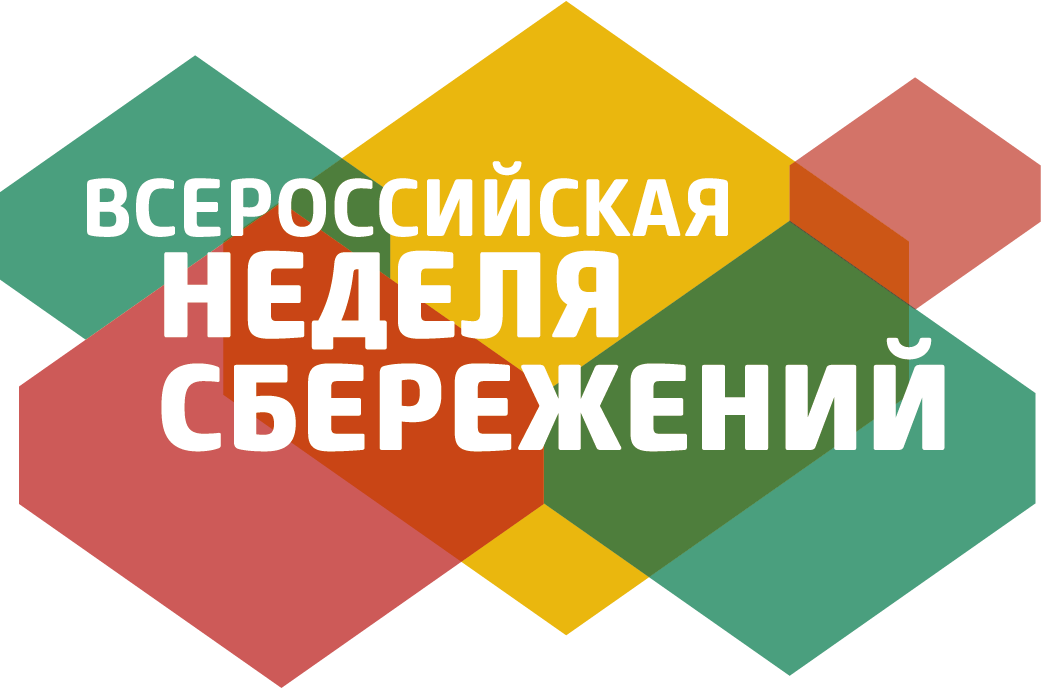 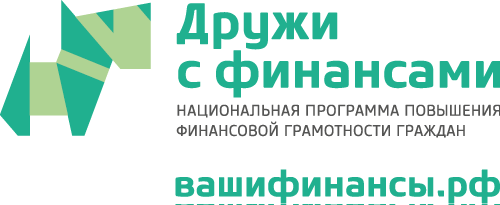 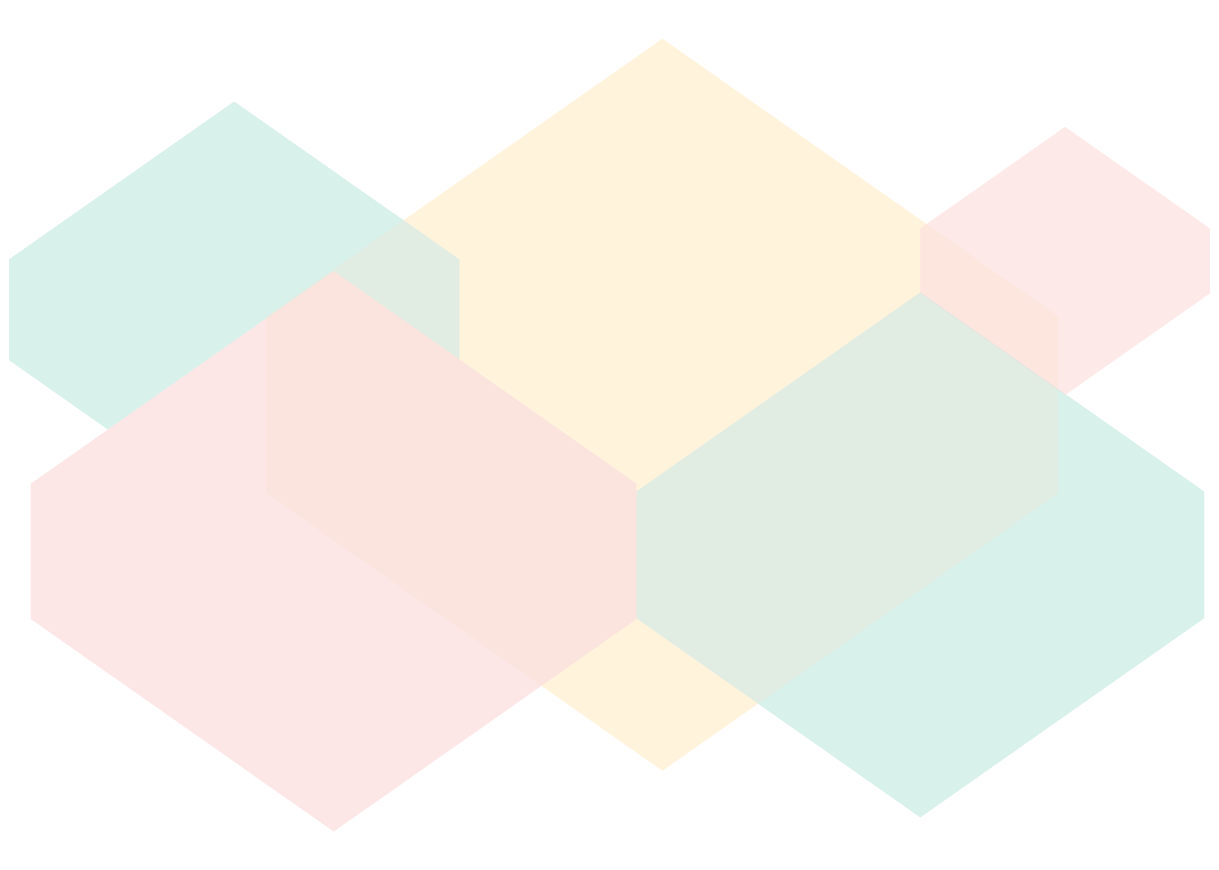 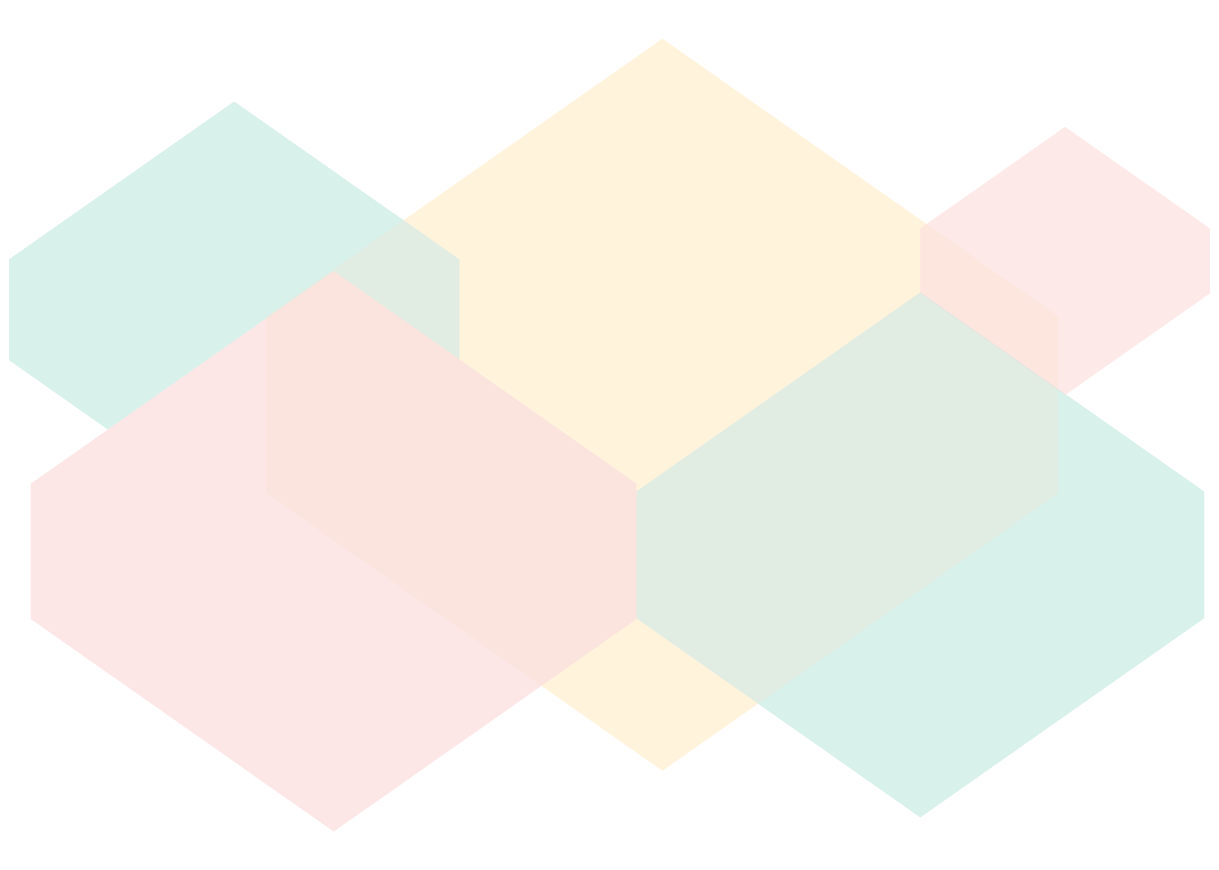 ДЕЙСТВИЯ ПРИ УГРОЗАХ
Действия заемщика при возникновении угроз:

Требуйте от коллекторов действий в рамках правового поля: не беспокоить в ночное время, не применять насильственных действий. 
Не пускайте в дом никого, кроме судебных приставов. 
Обратитесь к юристам или адвокатам, специализирующимся на микрокредитовании: предварительная беседа не требует оплаты и поможет сориентироваться в правах. Впоследствии можно решить, нужна ли услуга профессионального юриста.
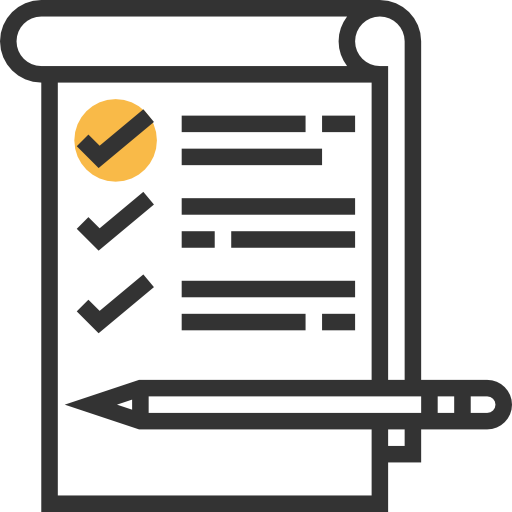 Сообщить о нарушениях со стороны коллекторов можно в Банк России, СРО, а  при угрозах или насилии — обращаться в полицию.
31
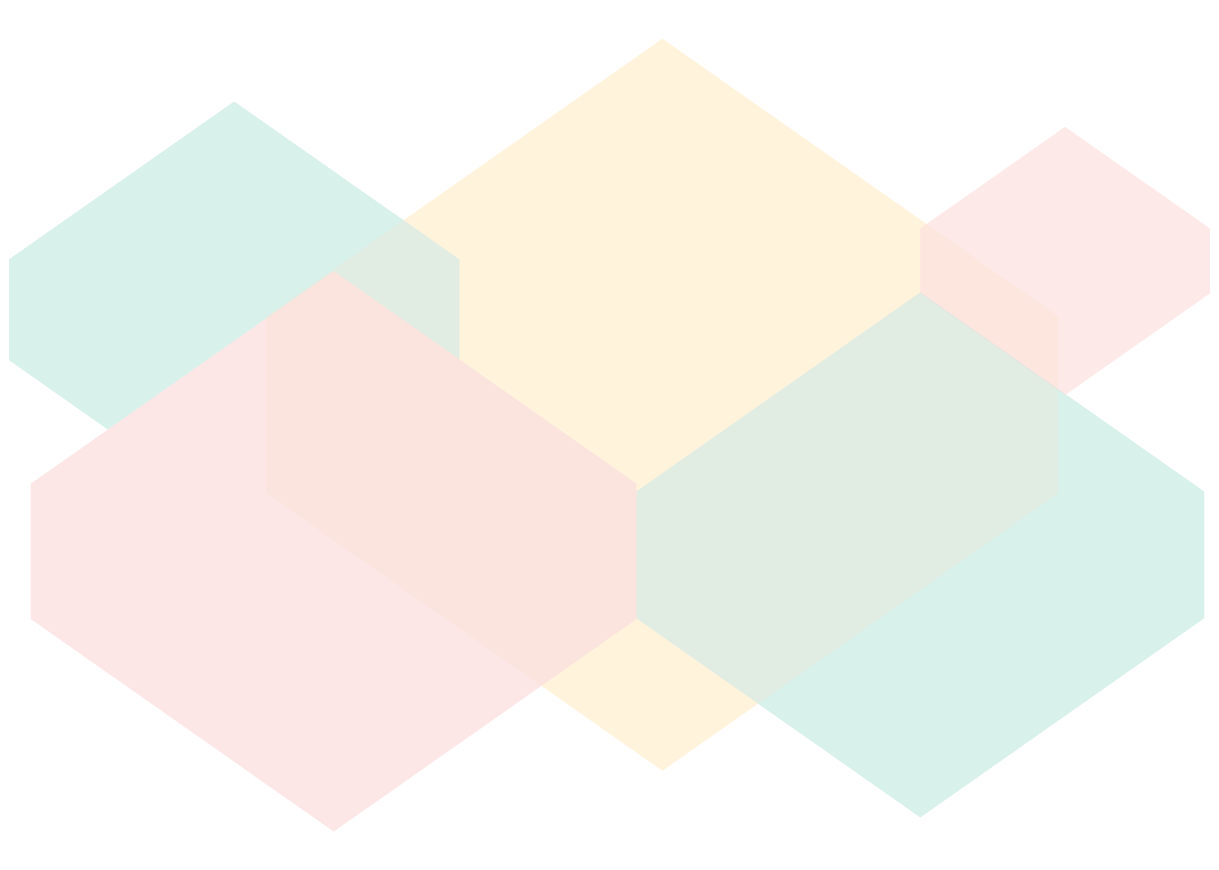 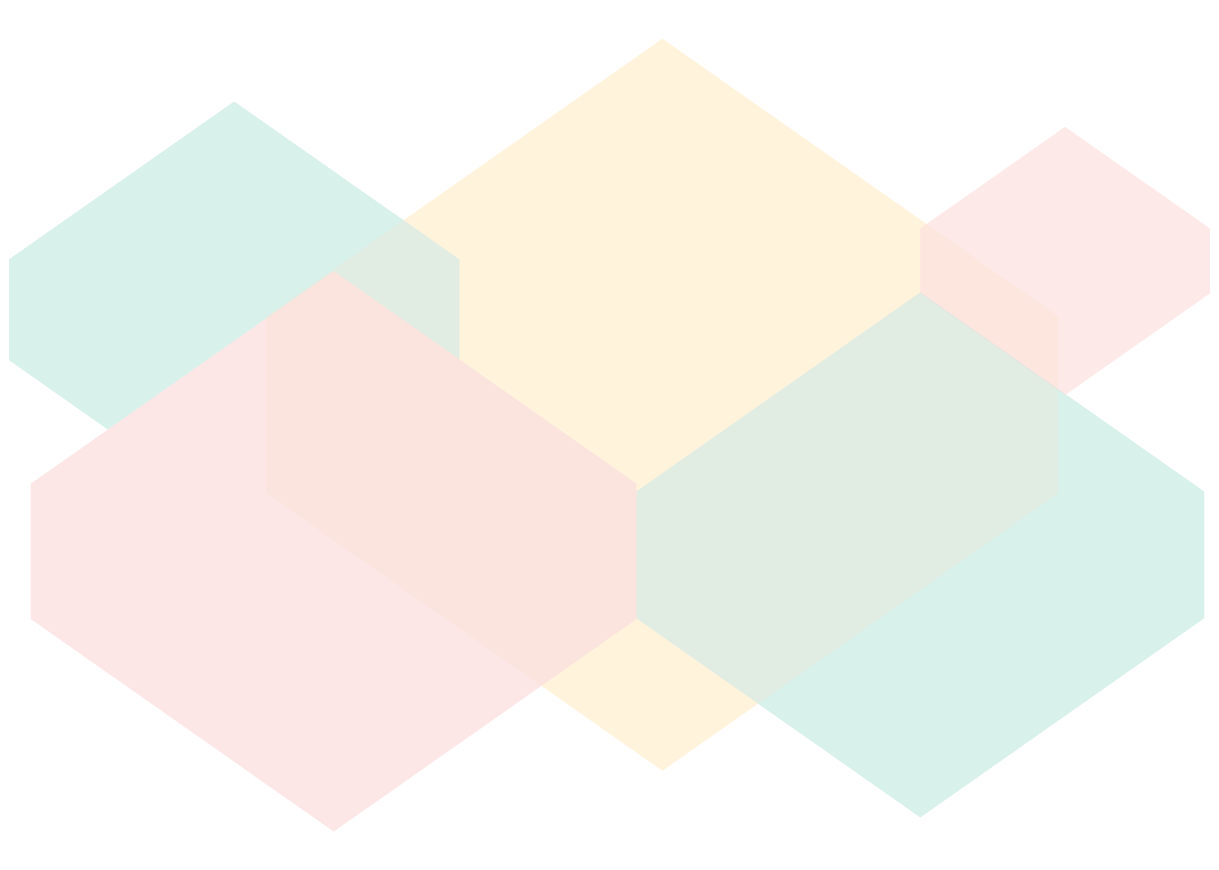 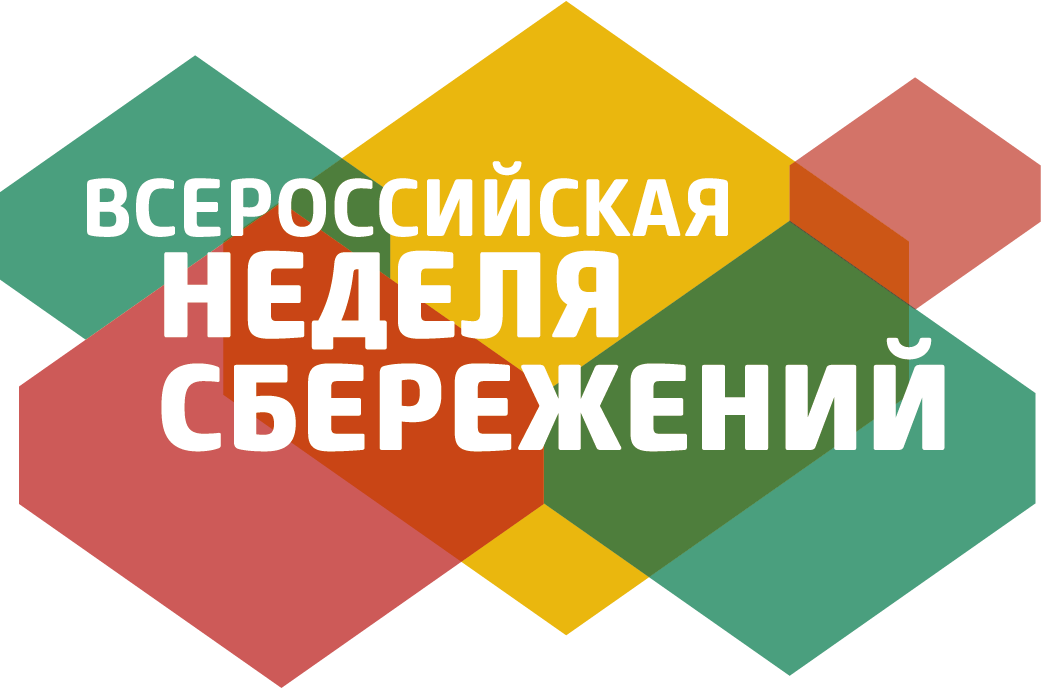 ОЦЕНКА ПОЛЕЗНОСТИ
ТЕСТ
32
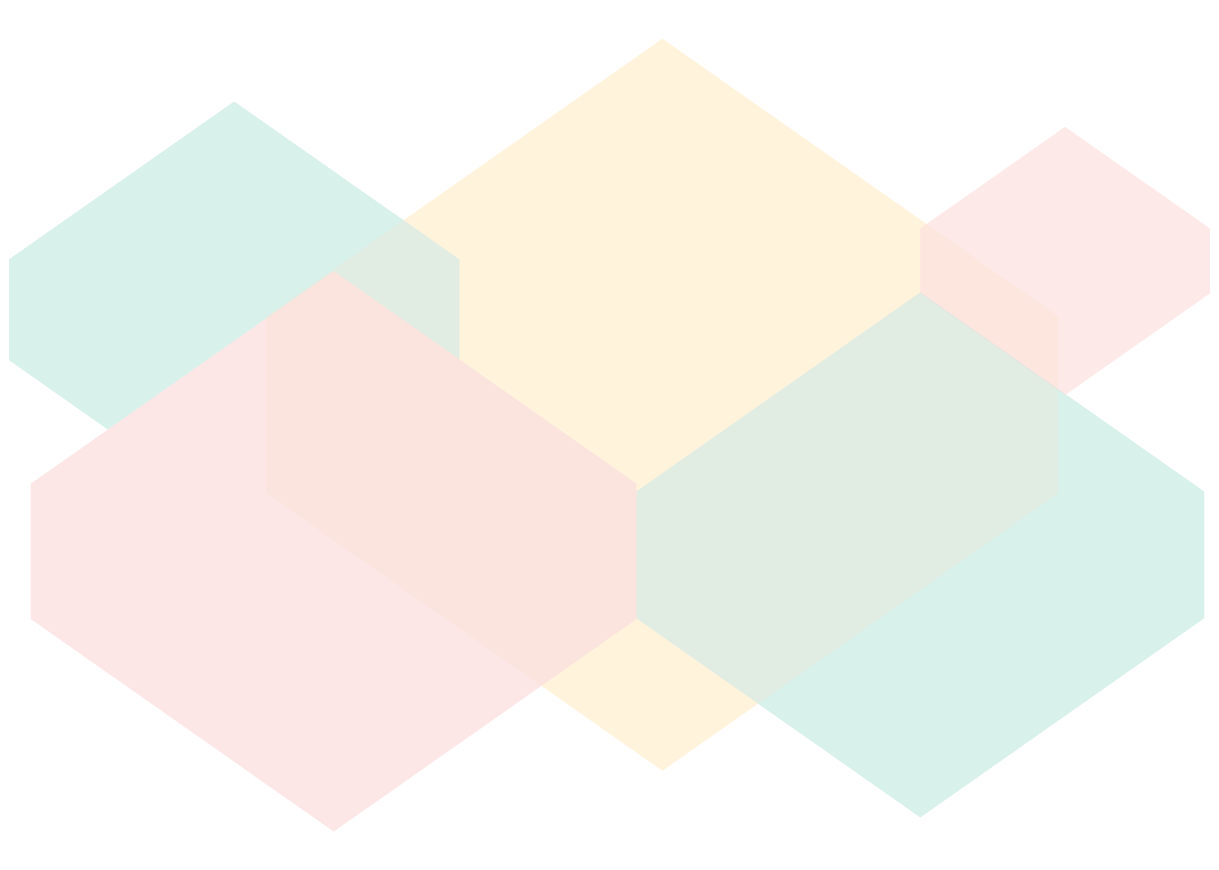 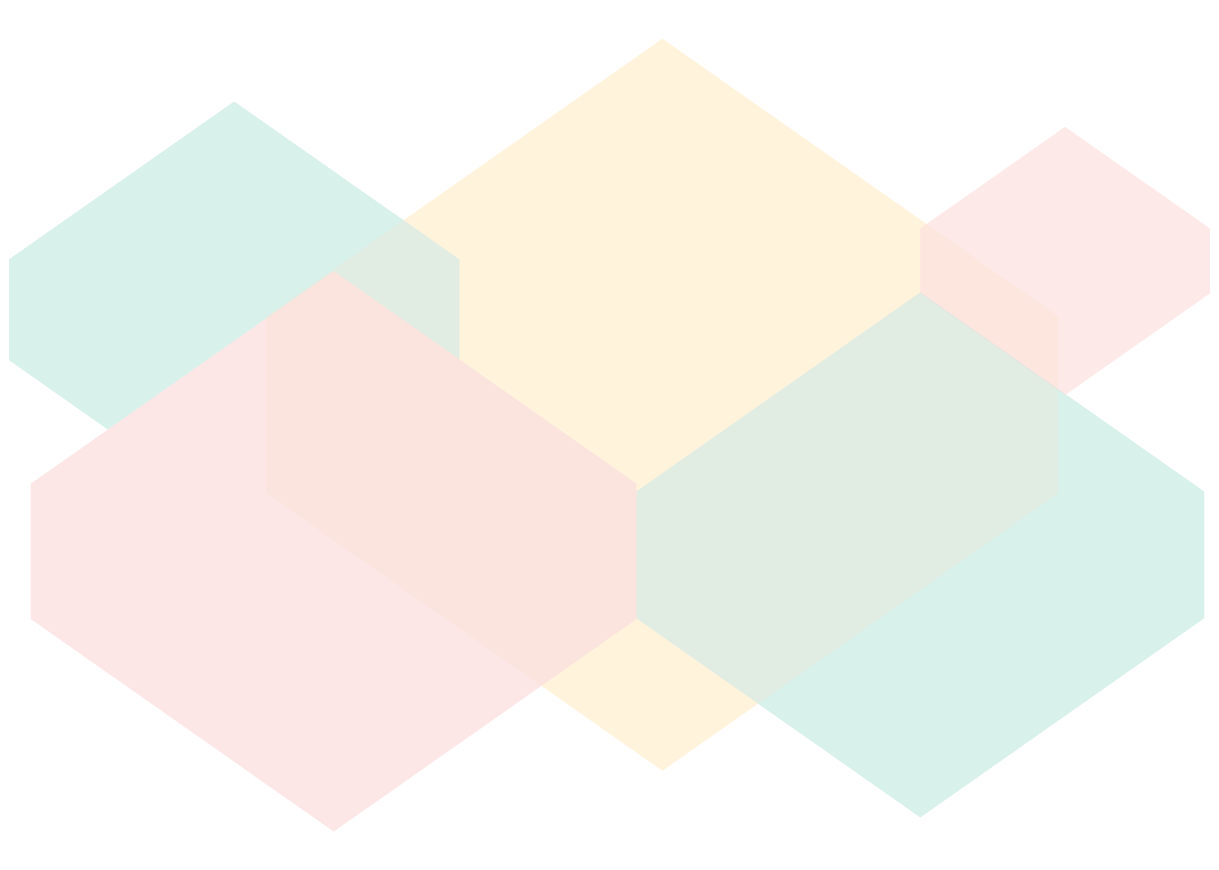 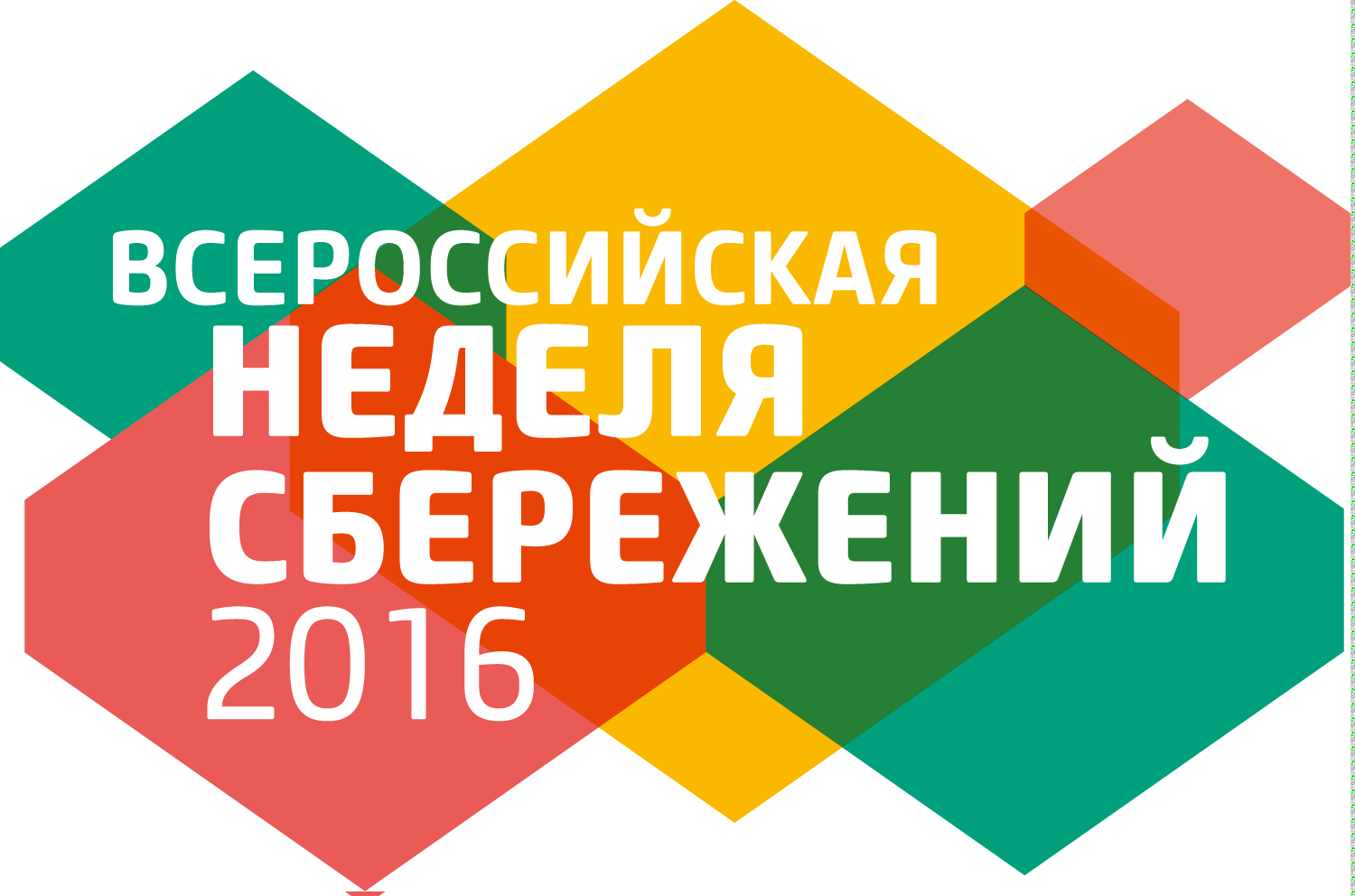 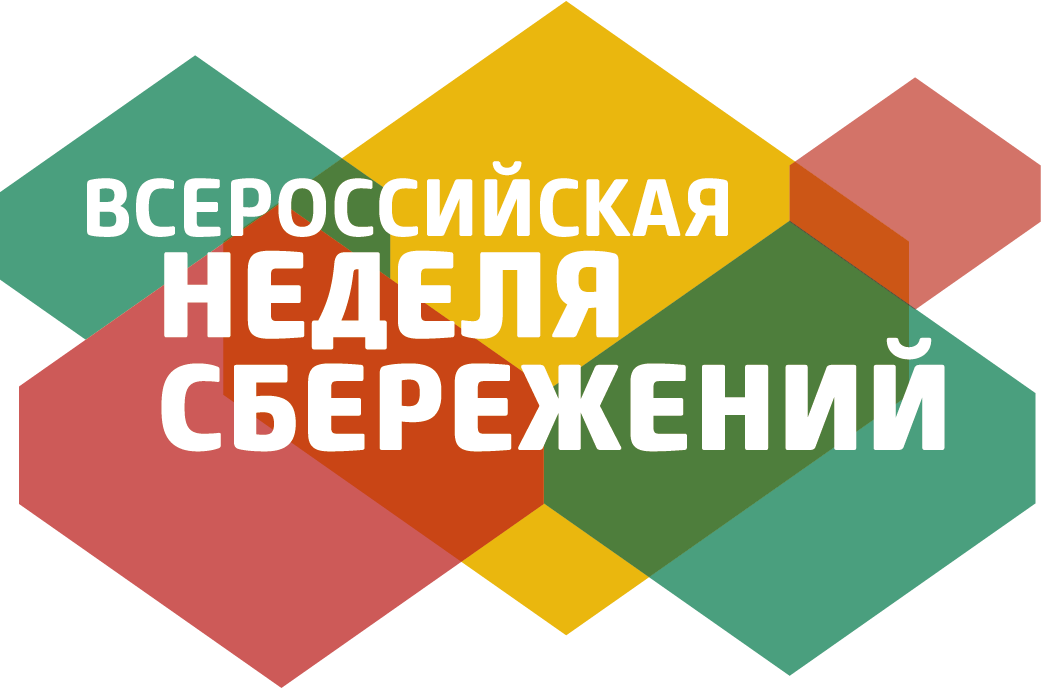 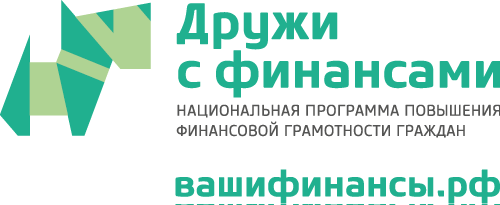 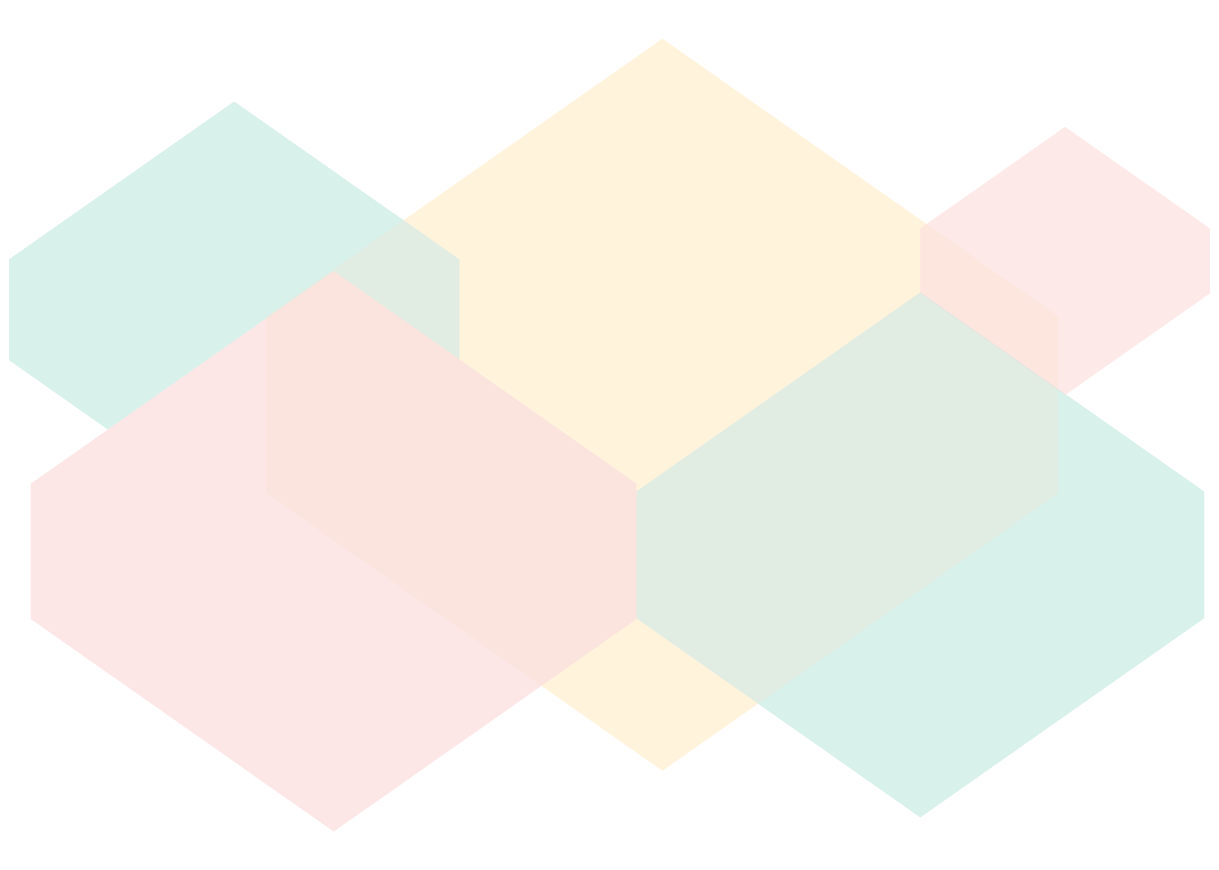 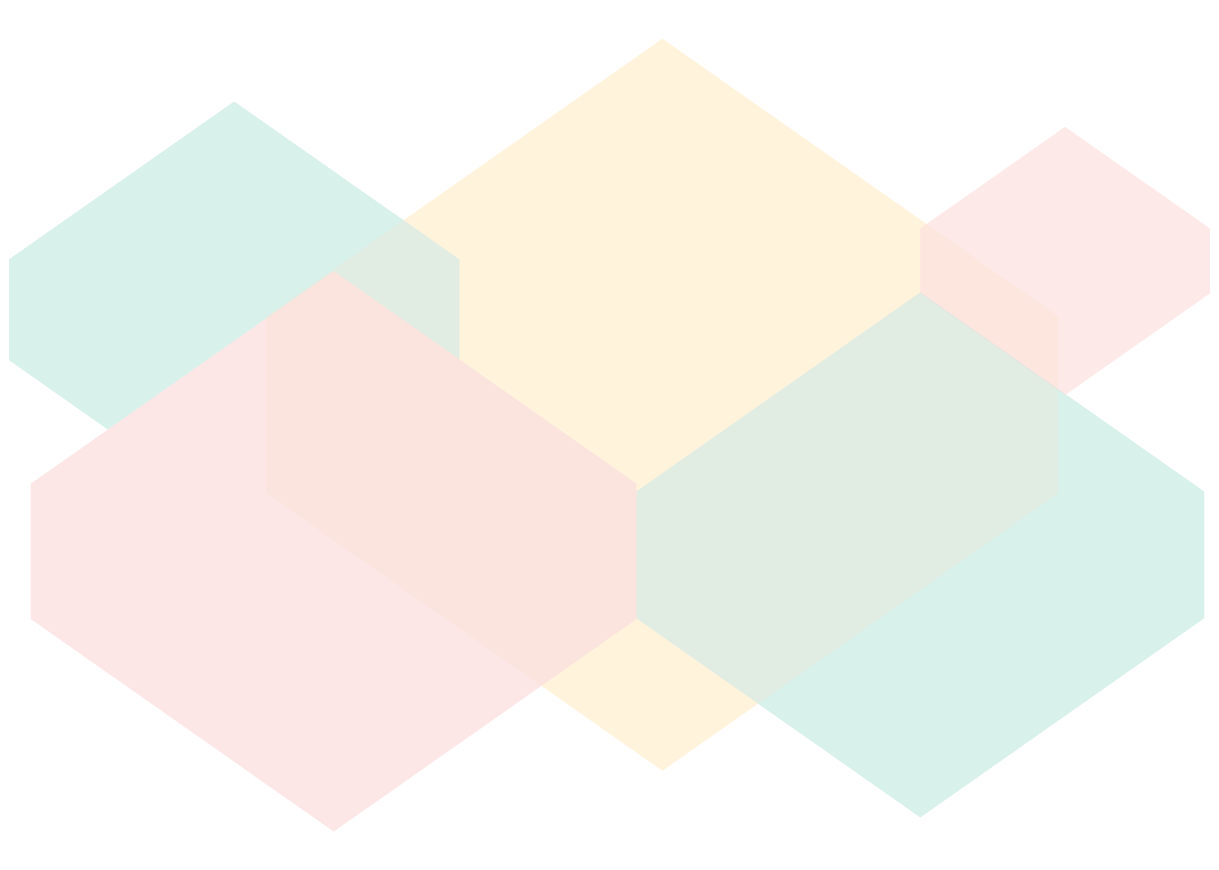 ТЕСТ
Совокупный доход семьи составляет 50 000 руб. в месяц, при этом ежемесячные траты равны 40 000 руб. Какой платеж по кредиту будет безопасным для бюджета семьи?

800 р в день 
8000 руб. в месяц 
60 000 в квартал

2. Пользование кредитными средствами с кредитной карты

В среднем дешевле обычного банковского кредита
В среднем дороже, чем услуги микрофинансовых организаций
В среднем дороже обычного банковского кредита
33
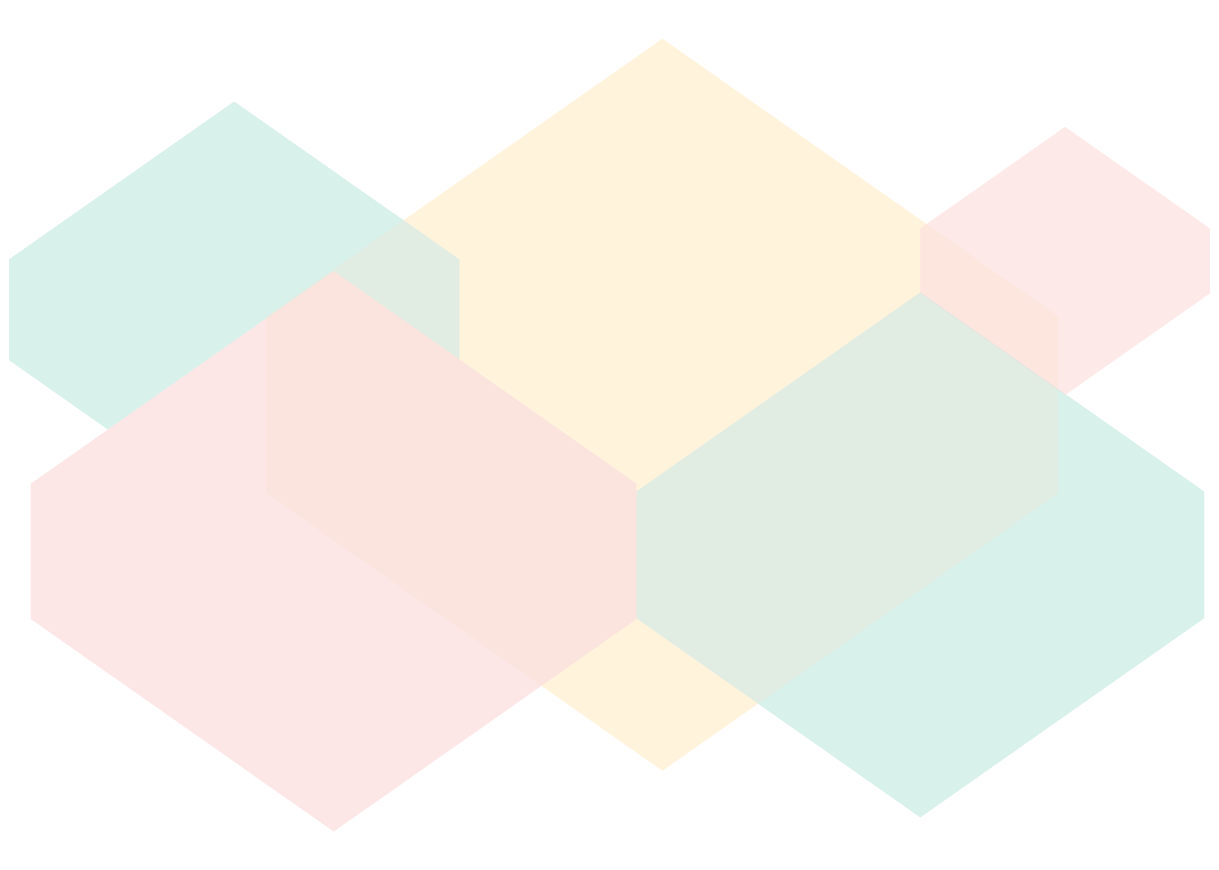 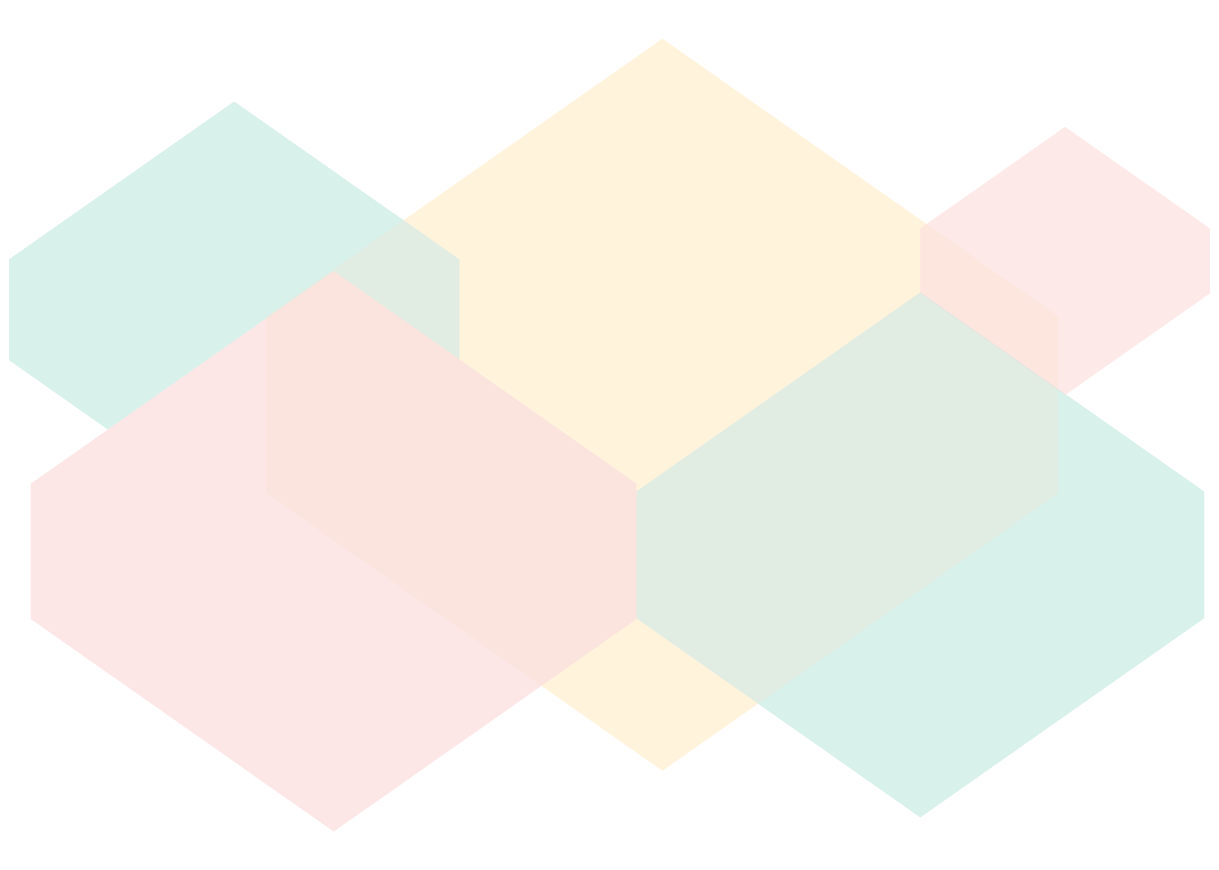 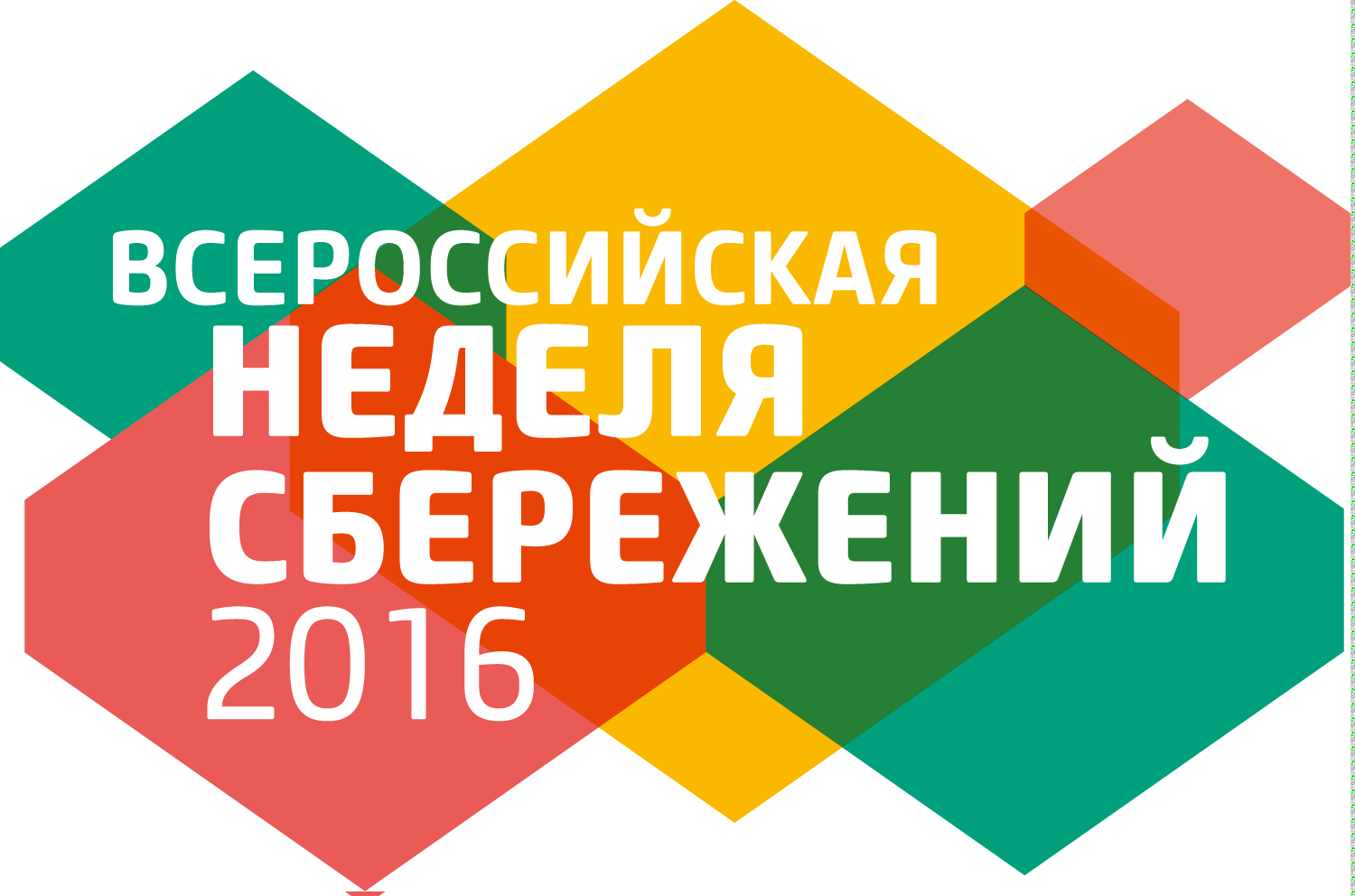 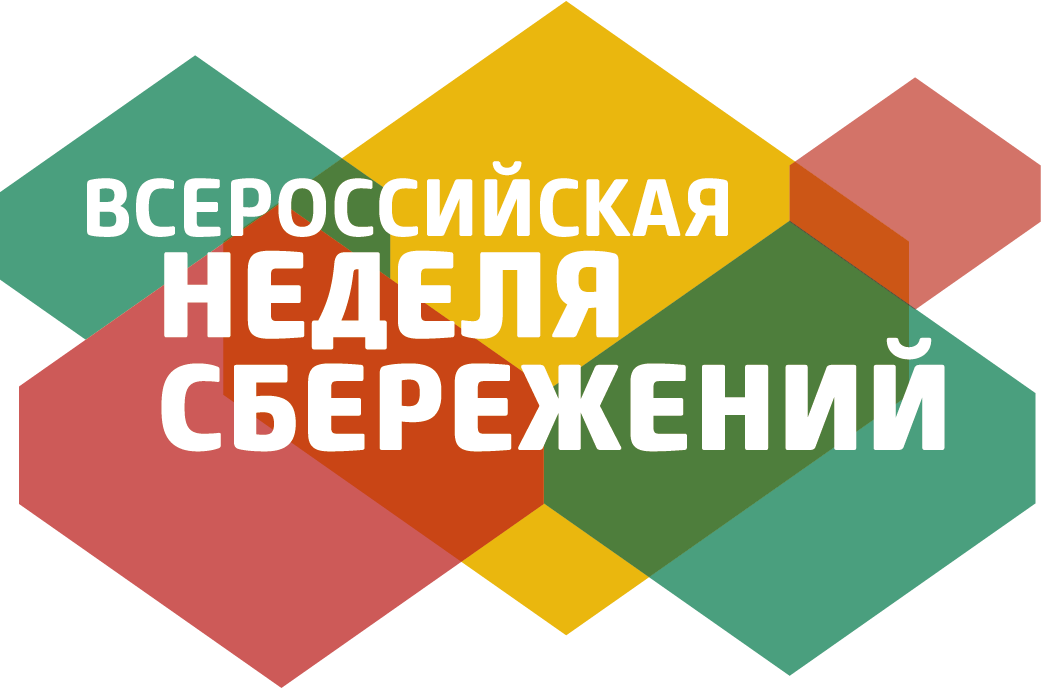 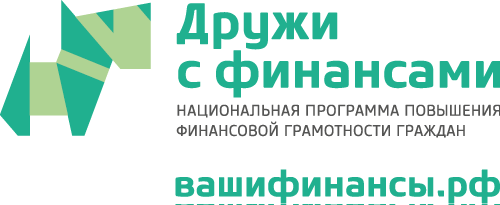 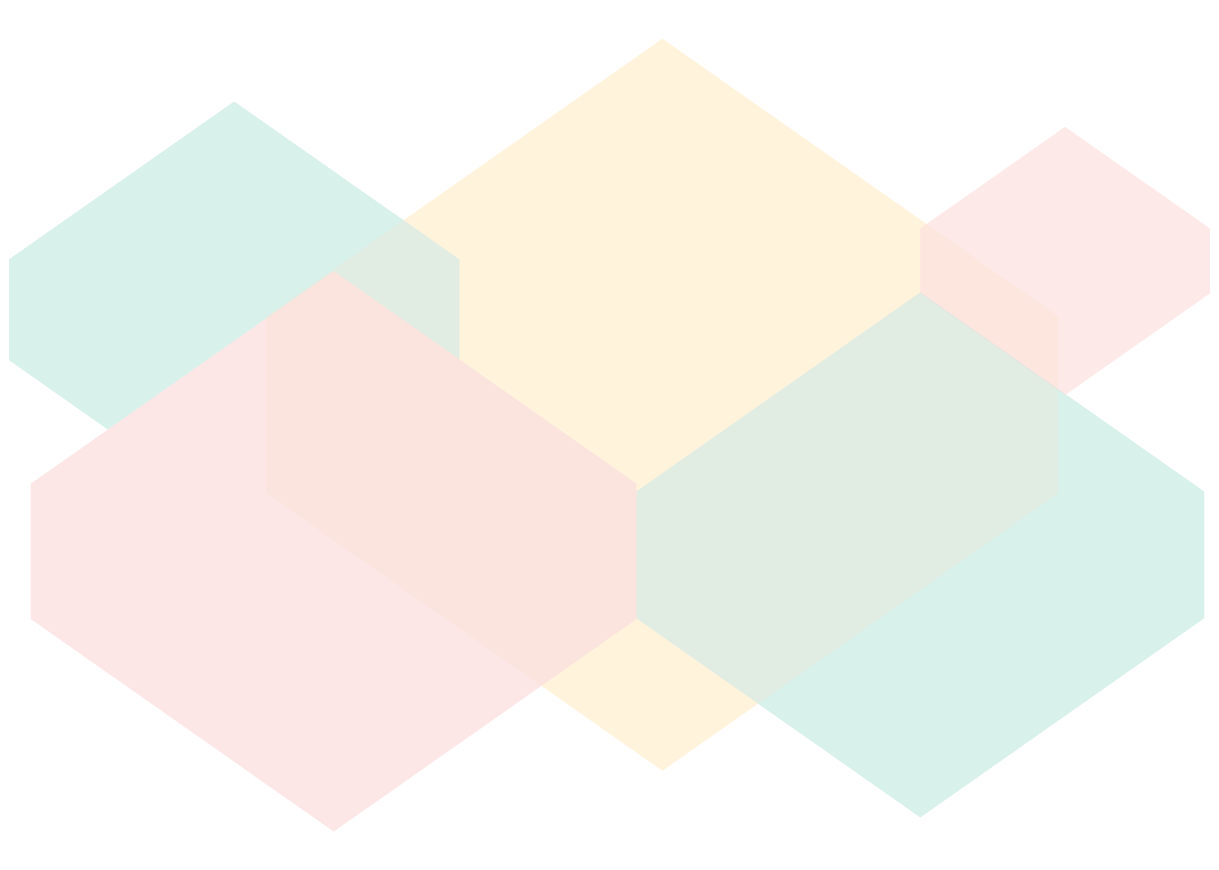 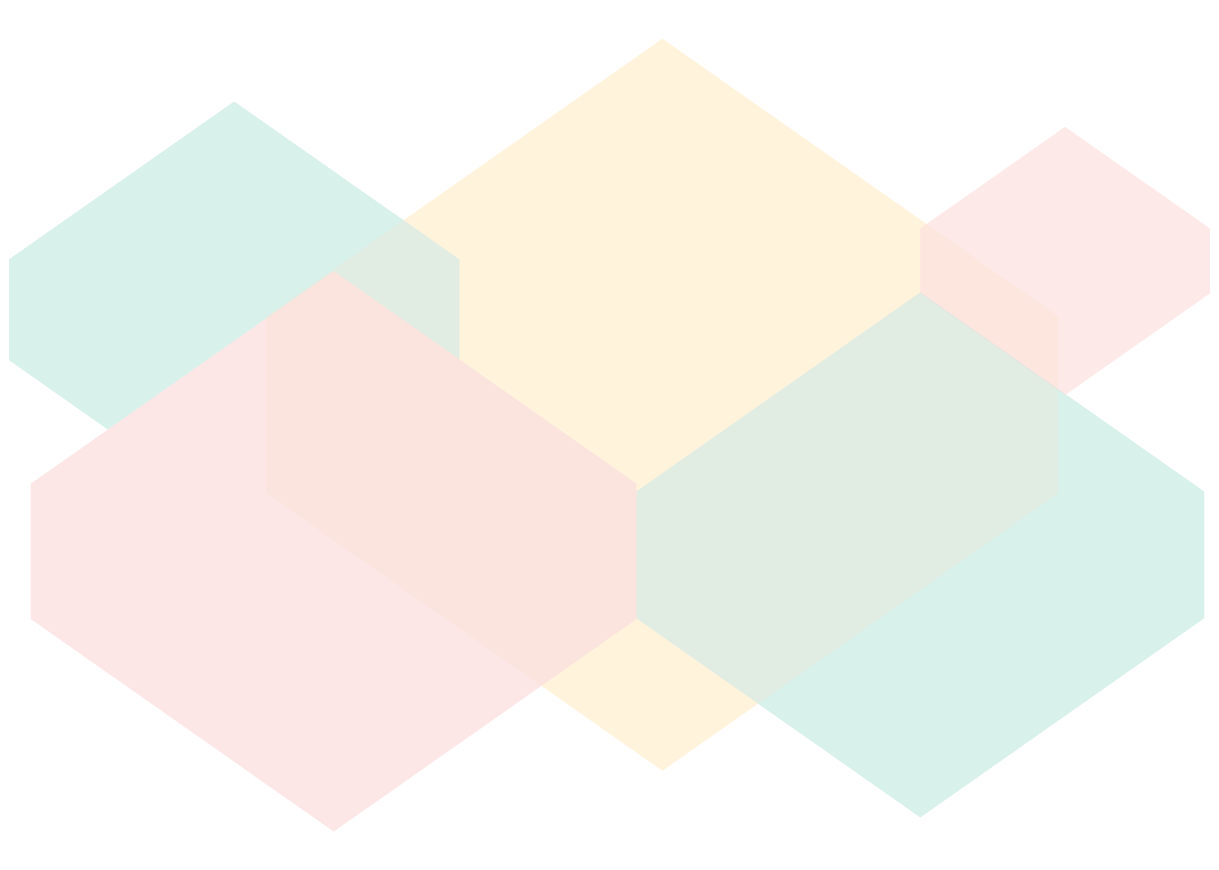 ТЕСТ
3. Если вы решили взять кредит, на что в первую очередь следует обратить внимание?
На полную стоимость кредита
На условия возврата кредита досрочно
На величину процентной ставки
На ежемесячный платеж
На все вышеназванное
Не буду смотреть условия кредита, доверяя банку
Не буду смотреть, потому что это бесполезно

4. Полная стоимость погашения и обслуживания кредита может включать в себя:
Платежи по погашению основной суммы задолженности
Платежи по уплате процентов
Комиссии за выпуск и годовое обслуживание кредитной карты
Комиссии за осуществление операций в валюте, отличной от валюты счета (валюты предоставленного кредита)
Комиссии за приостановление операций по банковской карте
Проценты за пользование кредитом без использования льготного периода
34
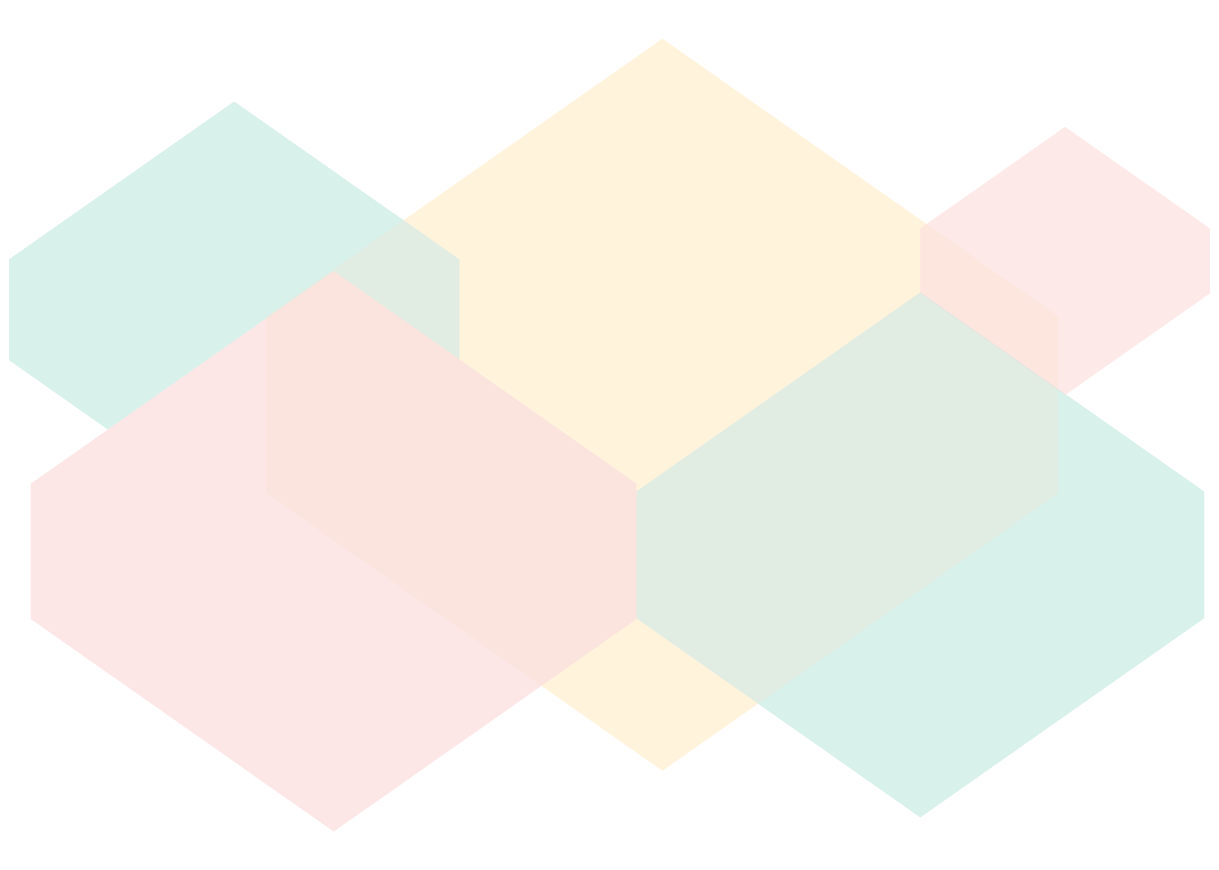 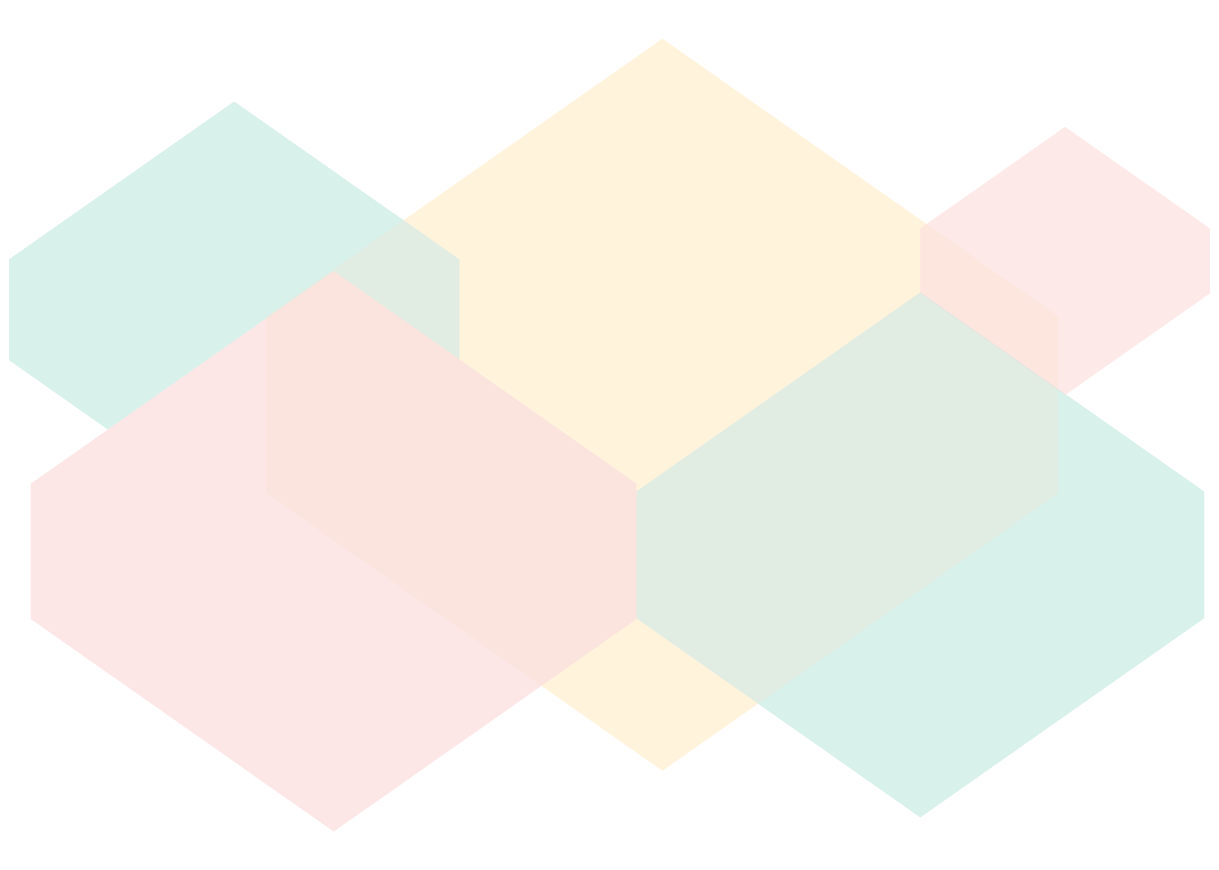 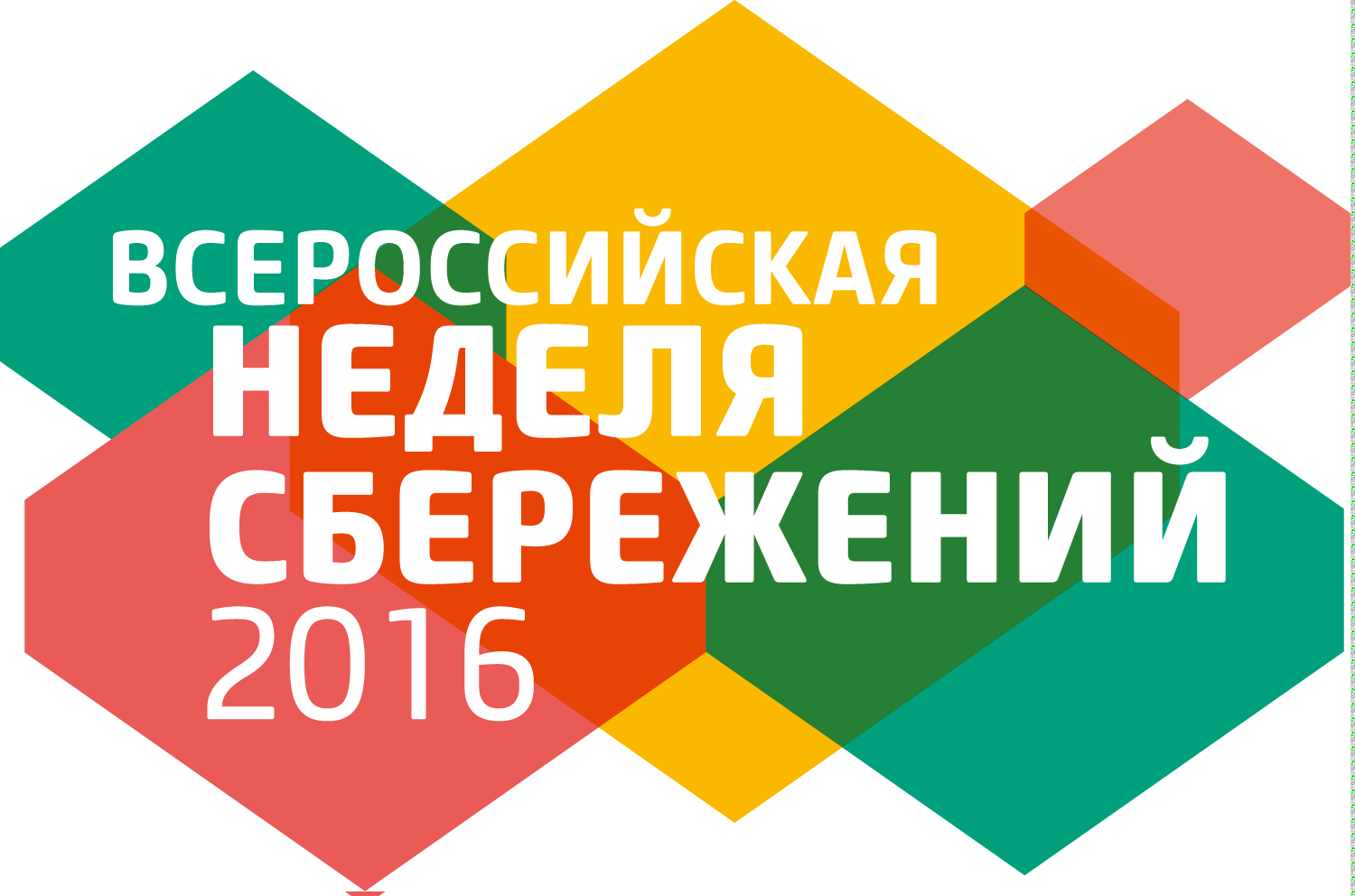 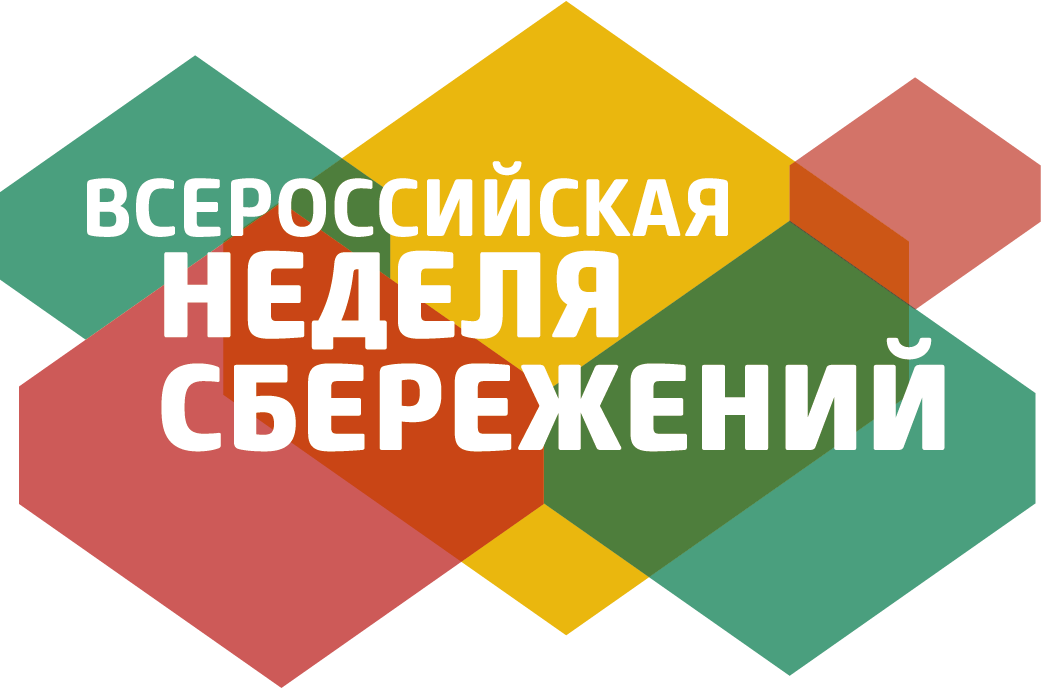 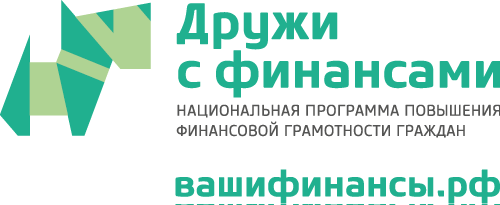 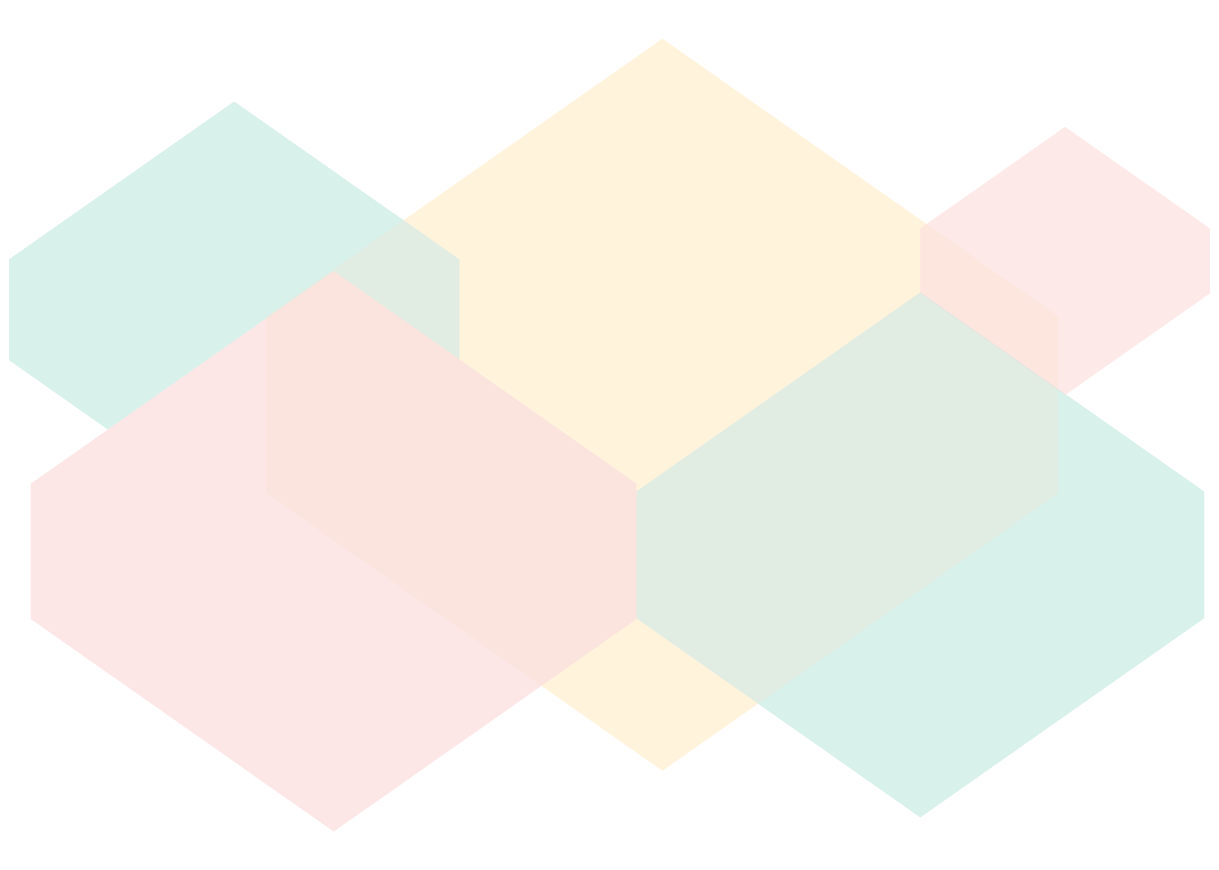 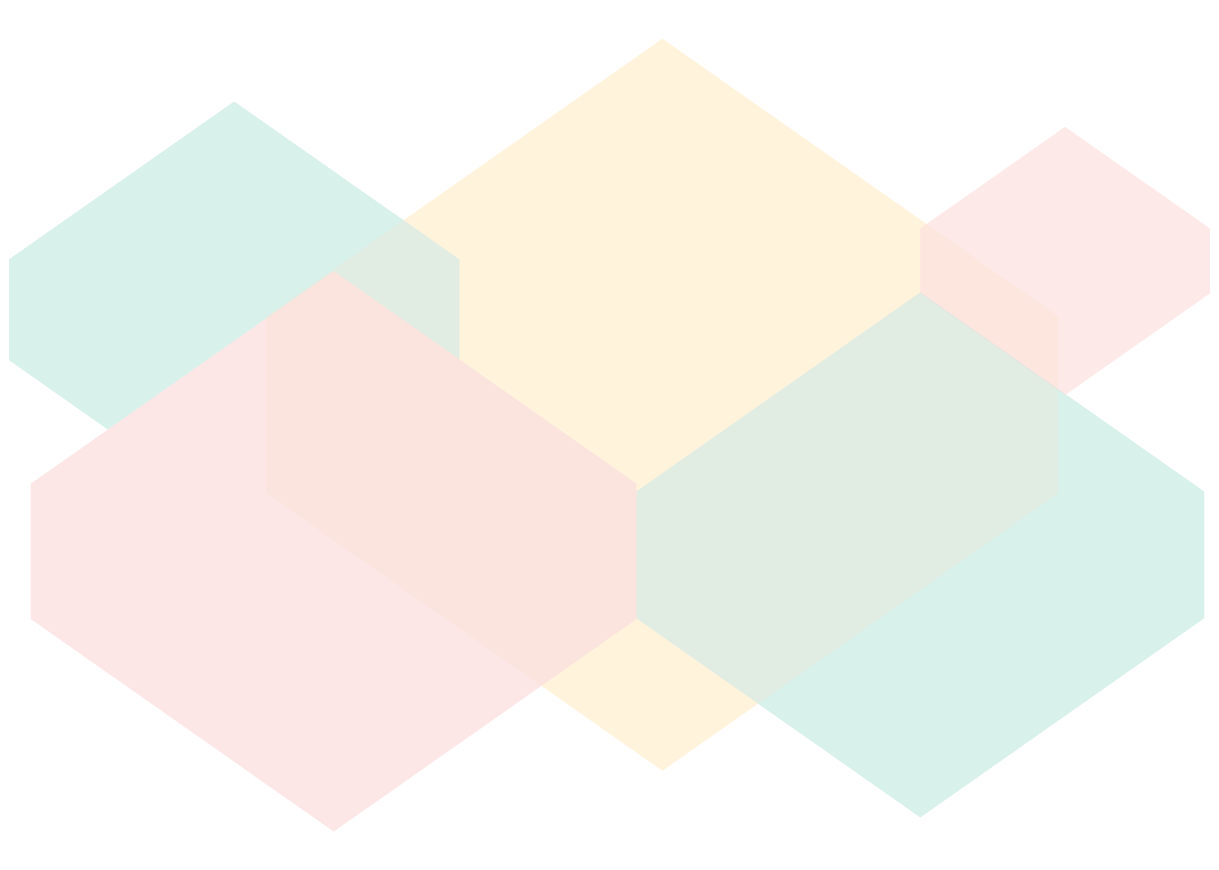 ТЕСТ
5. Если нет возможности выплачивать существующие кредиты, то для скорейшего выхода из долгов и улучшения финансовой ситуации, необходимо (возможны несколько вариантов ответов):

Взять новый кредит на любых условиях, чтобы погасить существующие. Это отсрочит погашение долга.
Найти возможность подработки, чтобы побыстрее разобраться с долгами.
Сократить расходы для того, чтобы сэкономленные средства направить на выплату существующих долгов
Заложить в ломбард имущество, чтобы погасить долги
Продать имущество, вещи, ценные бумаги, чтобы сократить сумму долга
Взвесить «за и «против» возможности инициирования дела о своем банкротстве
35
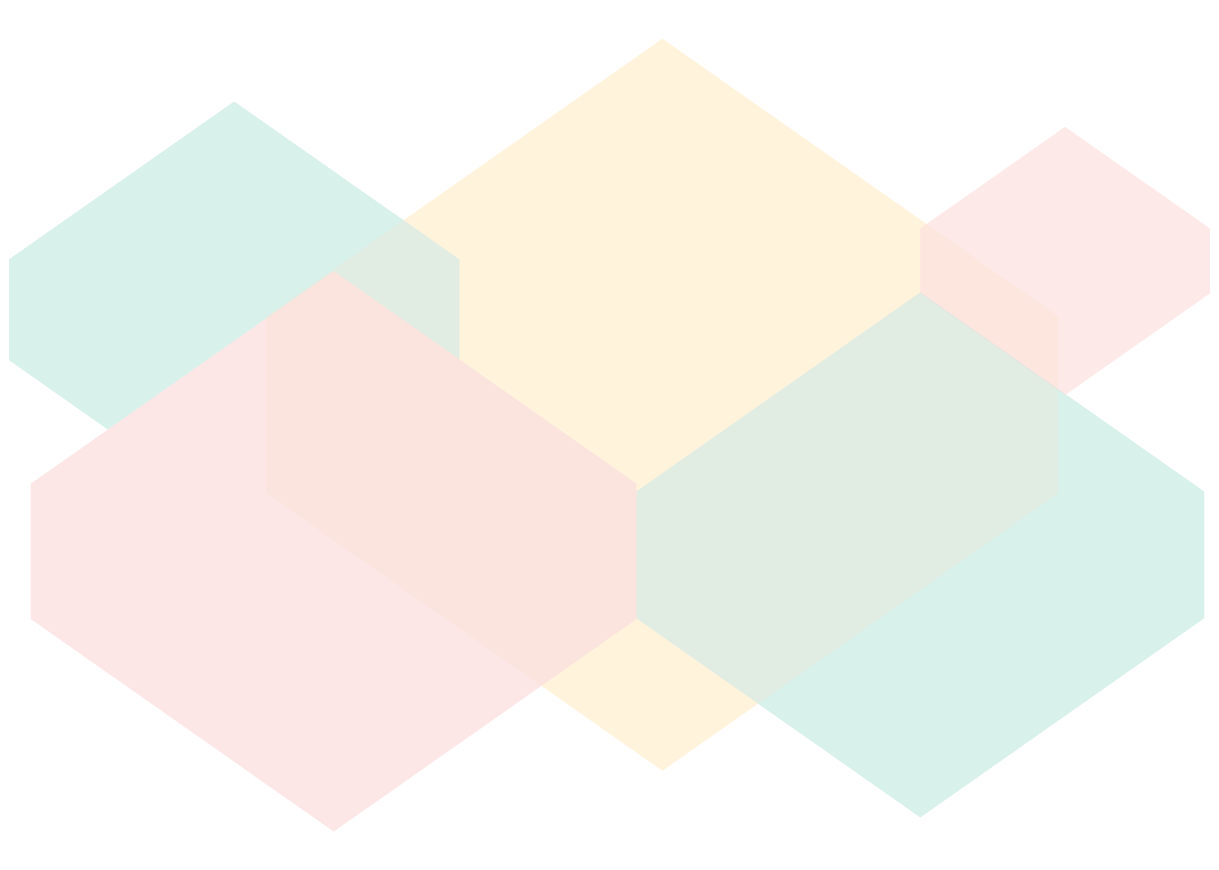 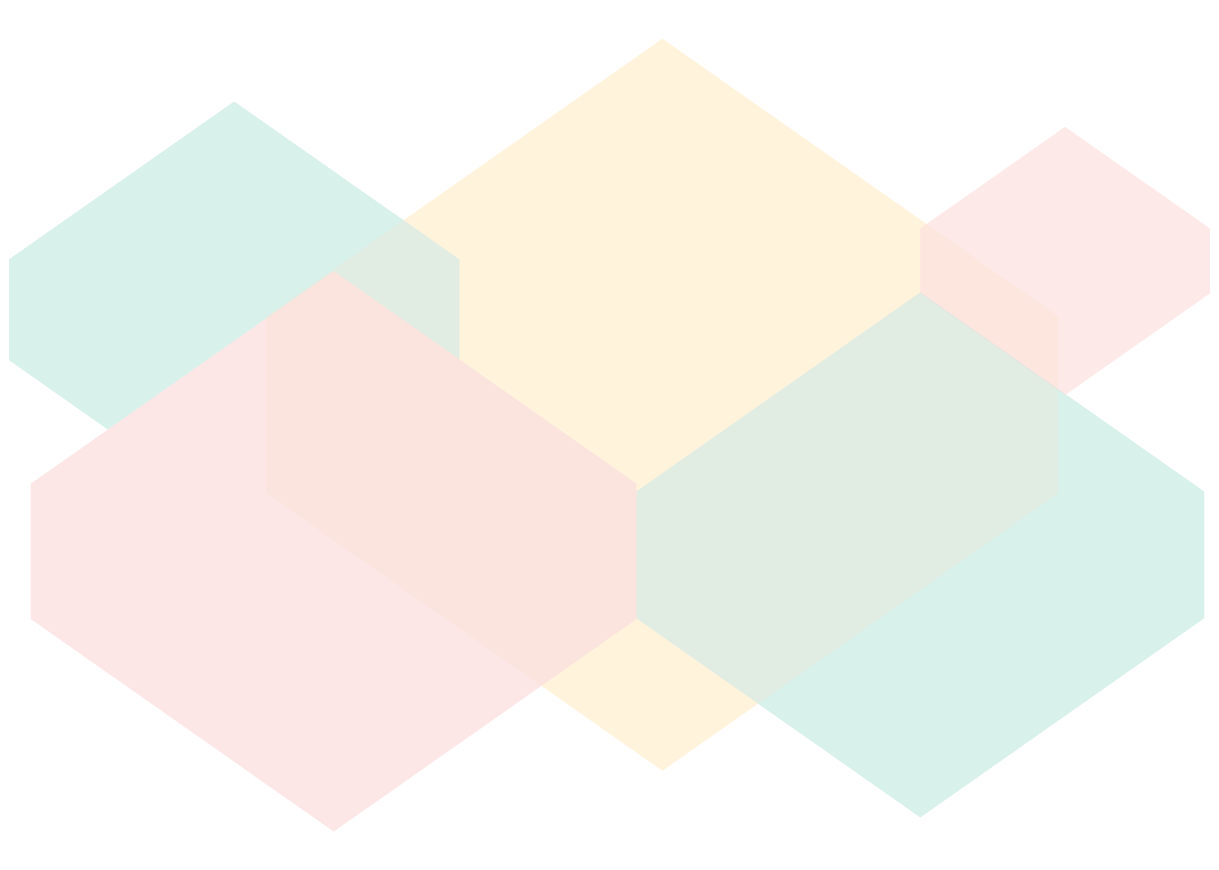 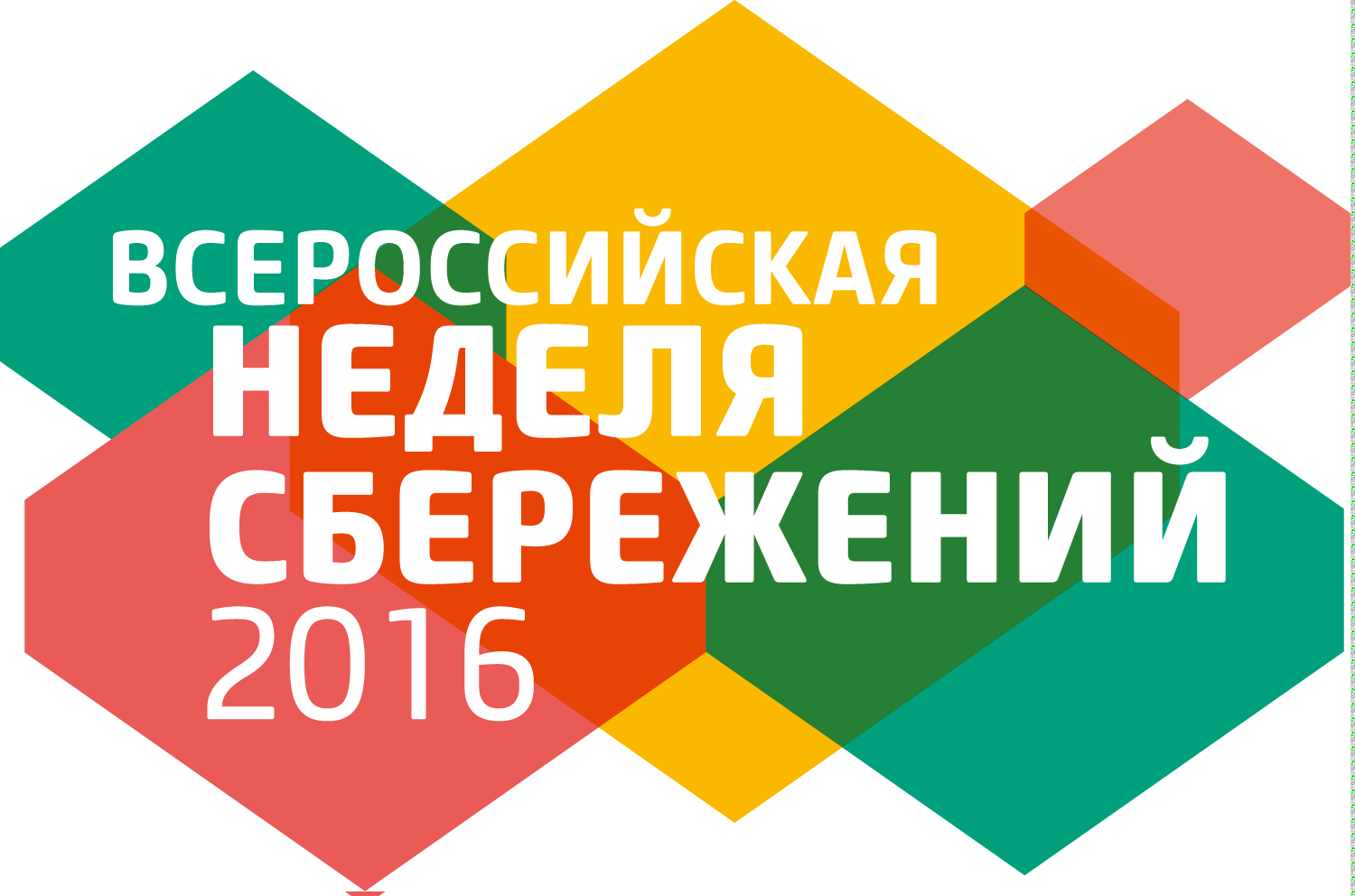 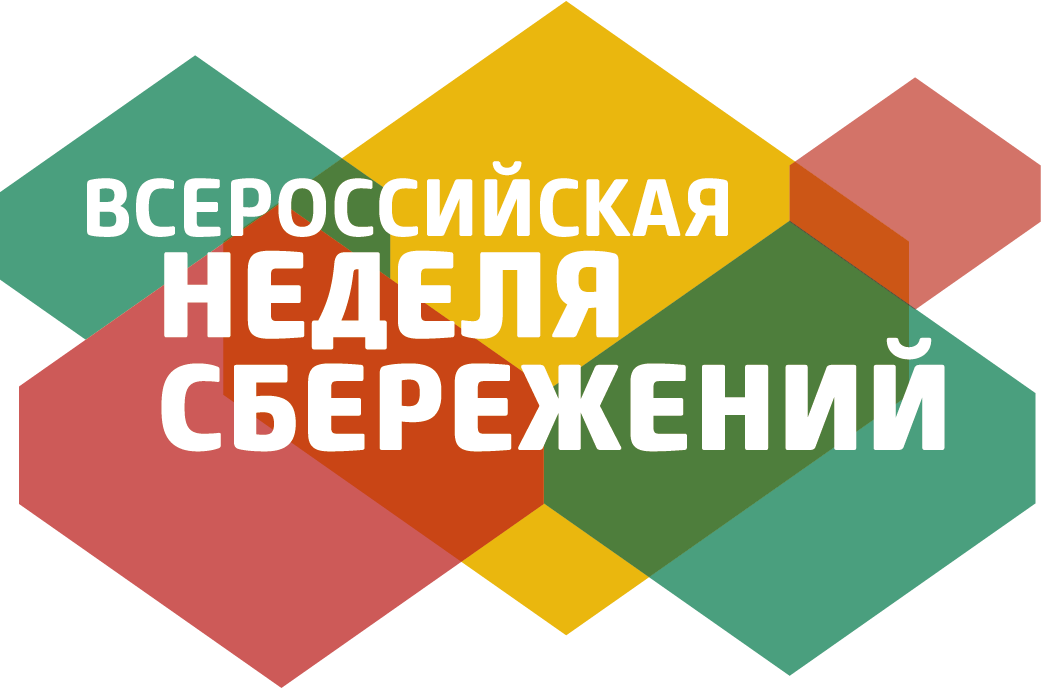 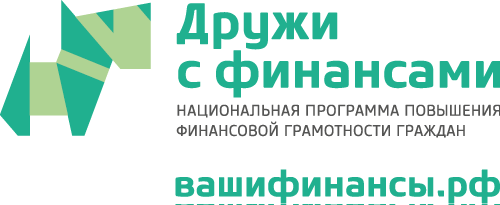 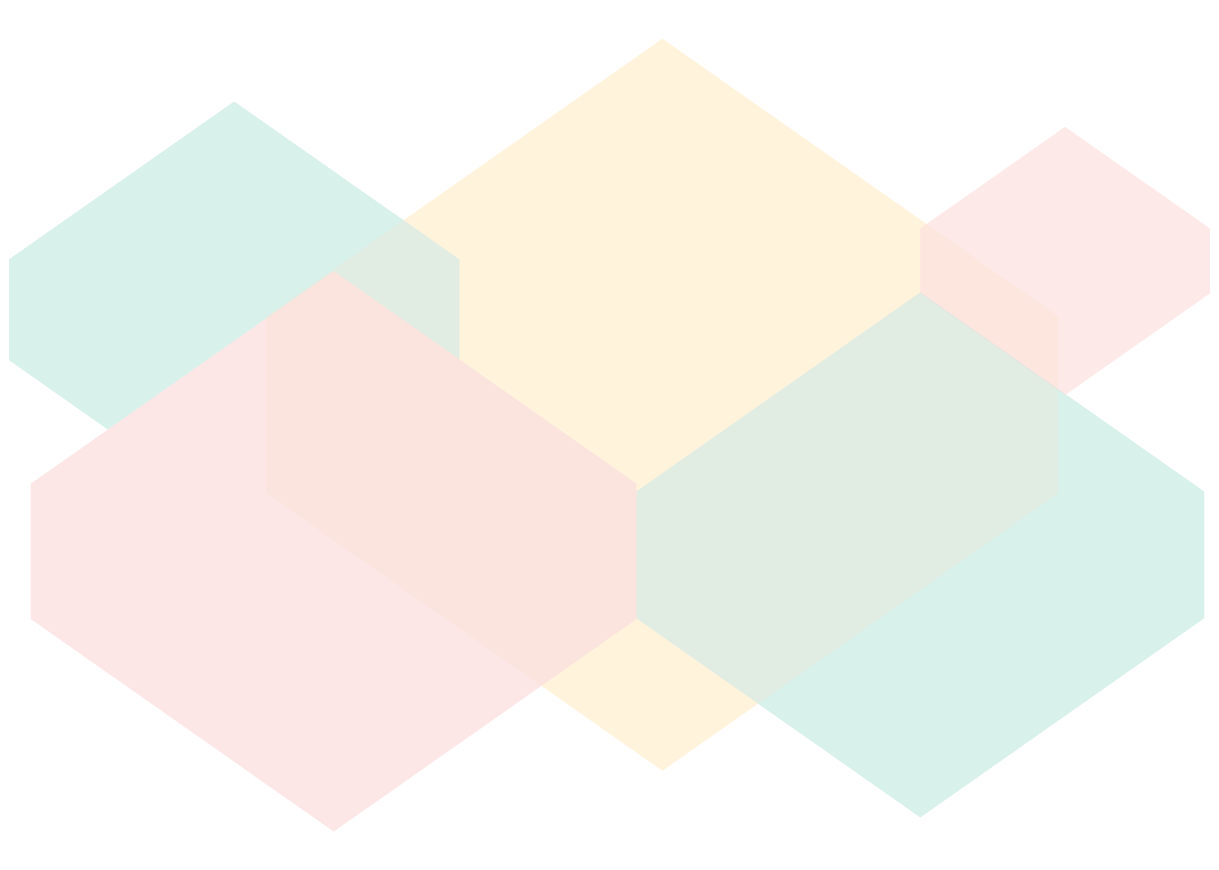 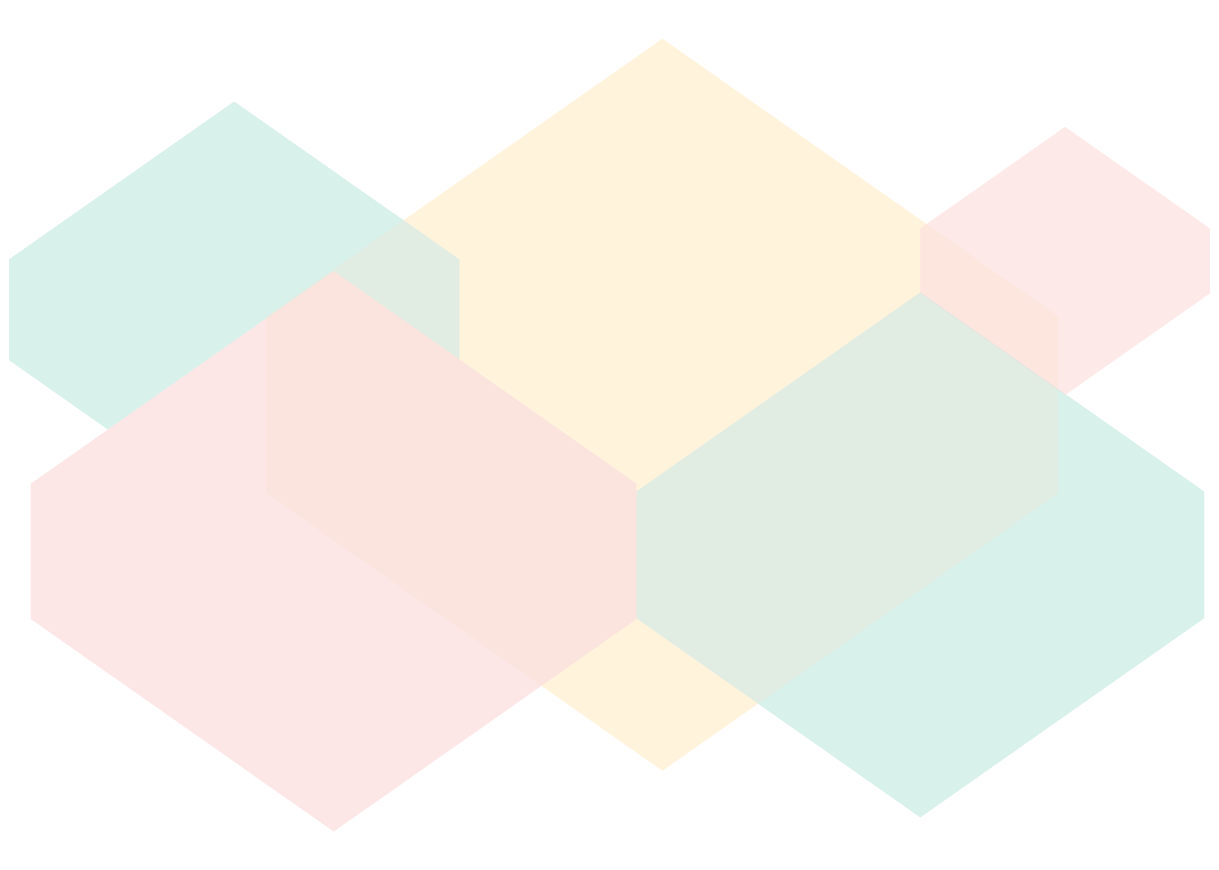 ТЕСТ
6. Стоит ли обращаться в банк в случае, если нет возможности вносить платеж по кредиту:

Нет, все само собой разрешится
Да, нужно составить план по выходу из долгов, обратиться в банк за реструктуризацией или рефинансированием кредитов
Нет, нужно обратиться за помощью к коллекторам

7. Банкротство физического лица означает, что:

С него снимают все долги по кредитам и другим обязательствам, он не должен их больше выплачивать, имущество должника сохраняется
Кредиты должны быть выплачены, в процессе реструктуризации долгов помогает финансовый управляющий
Ему необходимо выплатить все кредиты за исключением ипотеки
36
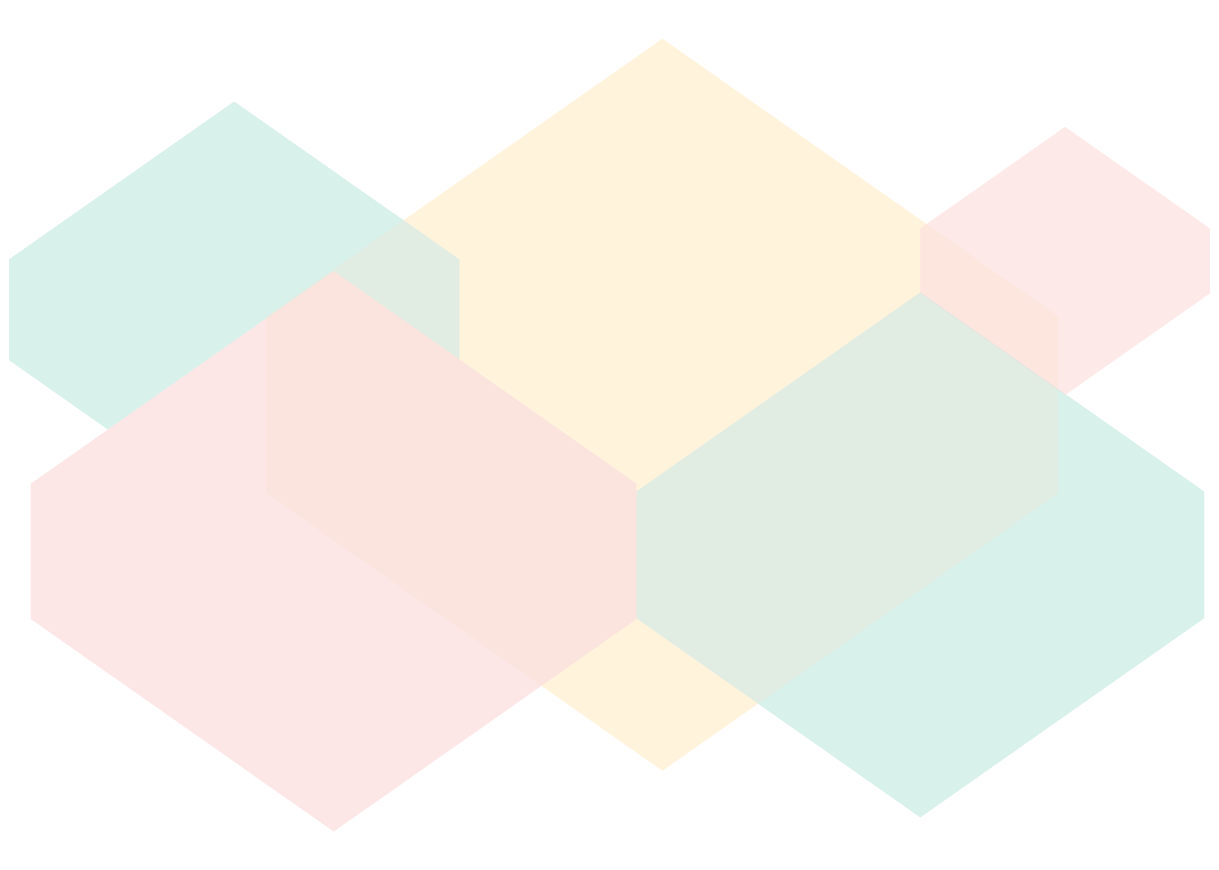 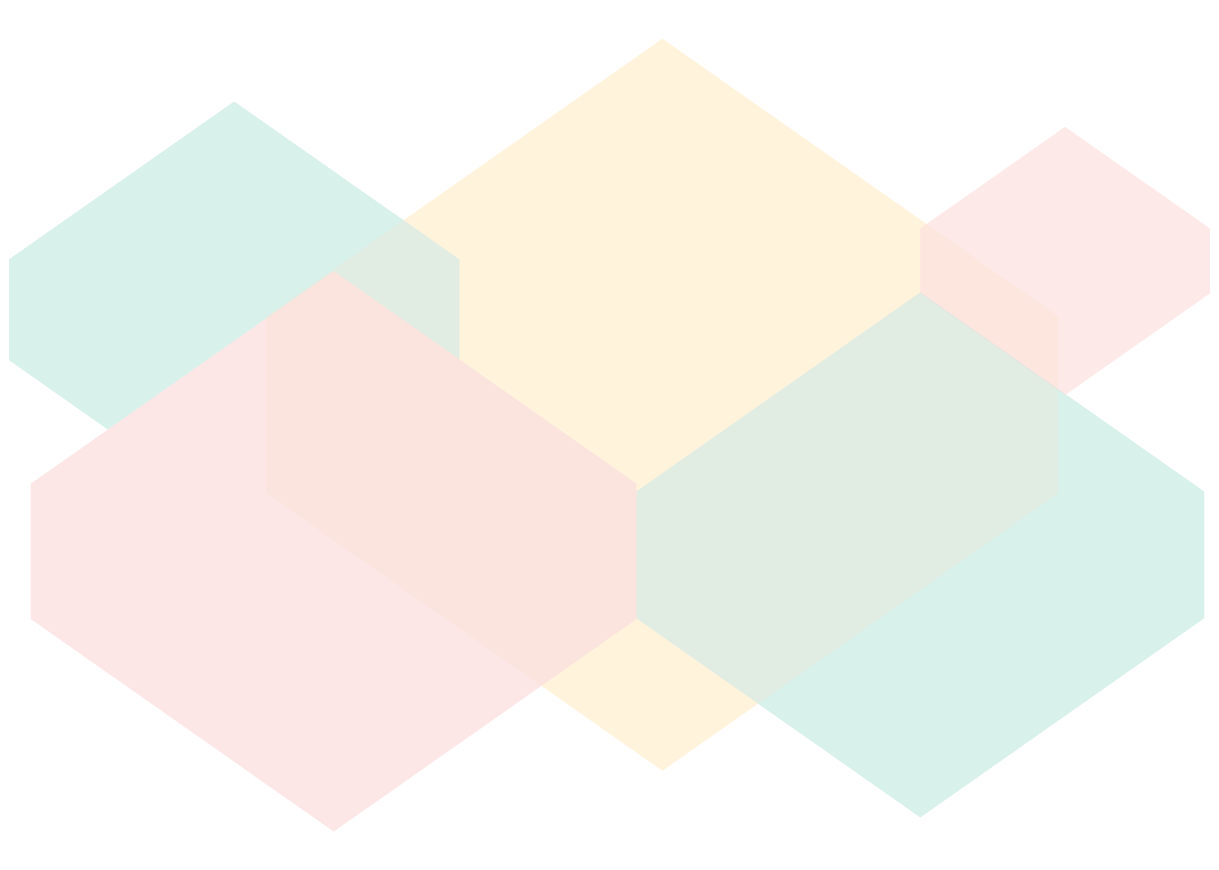 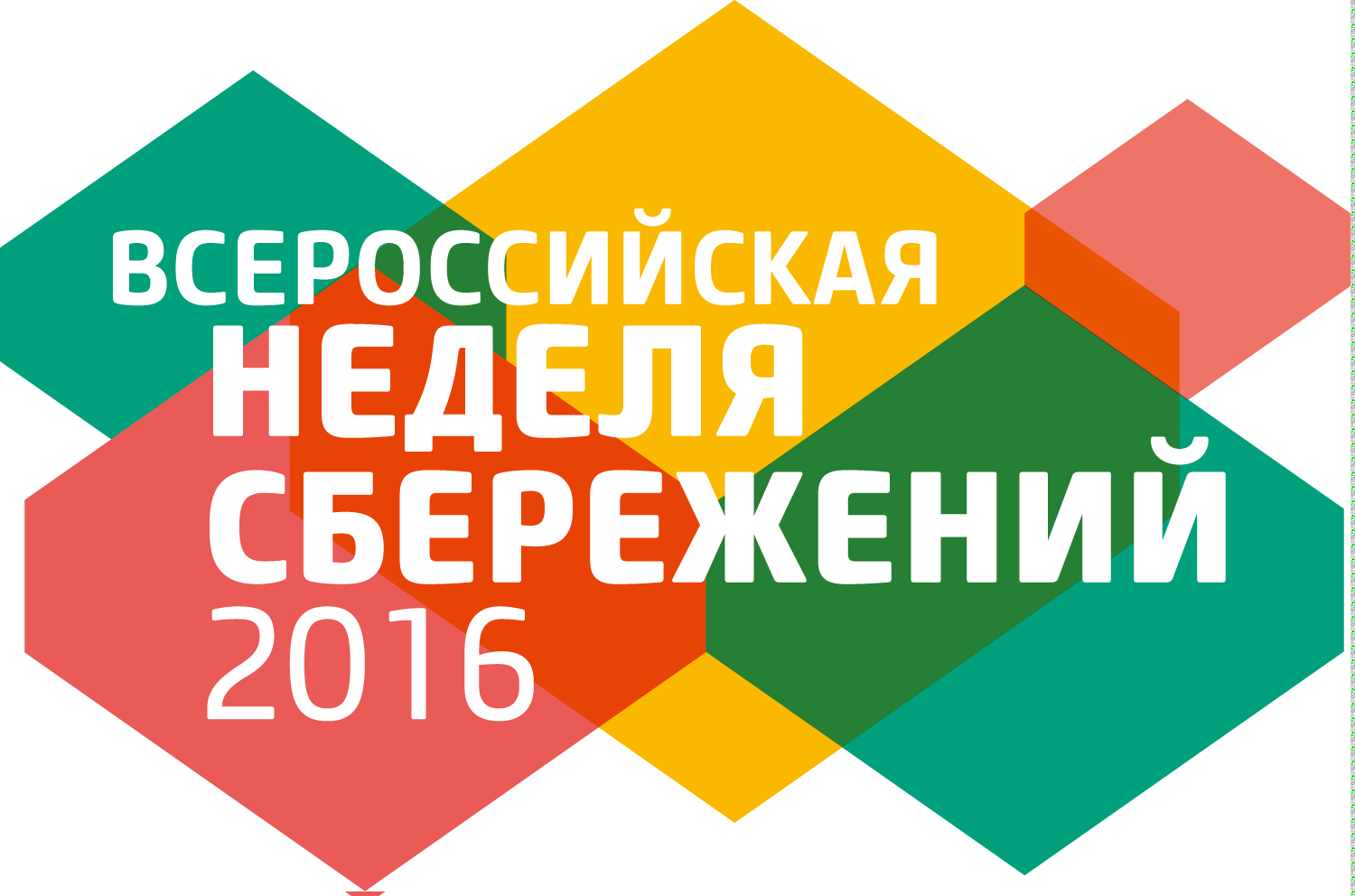 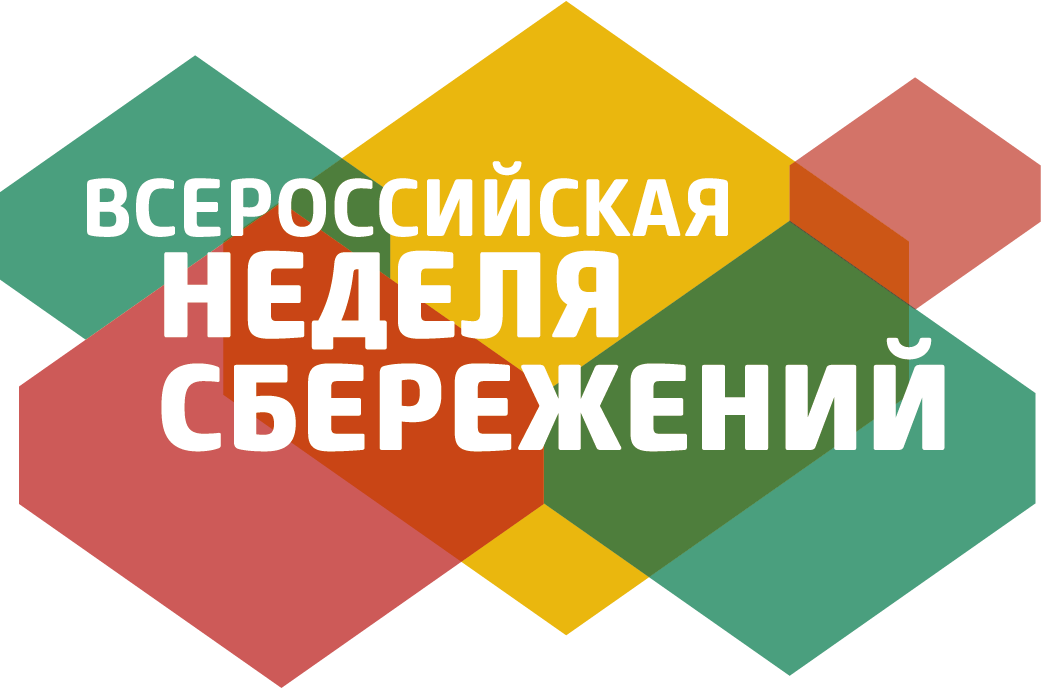 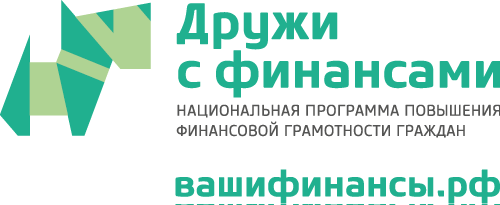 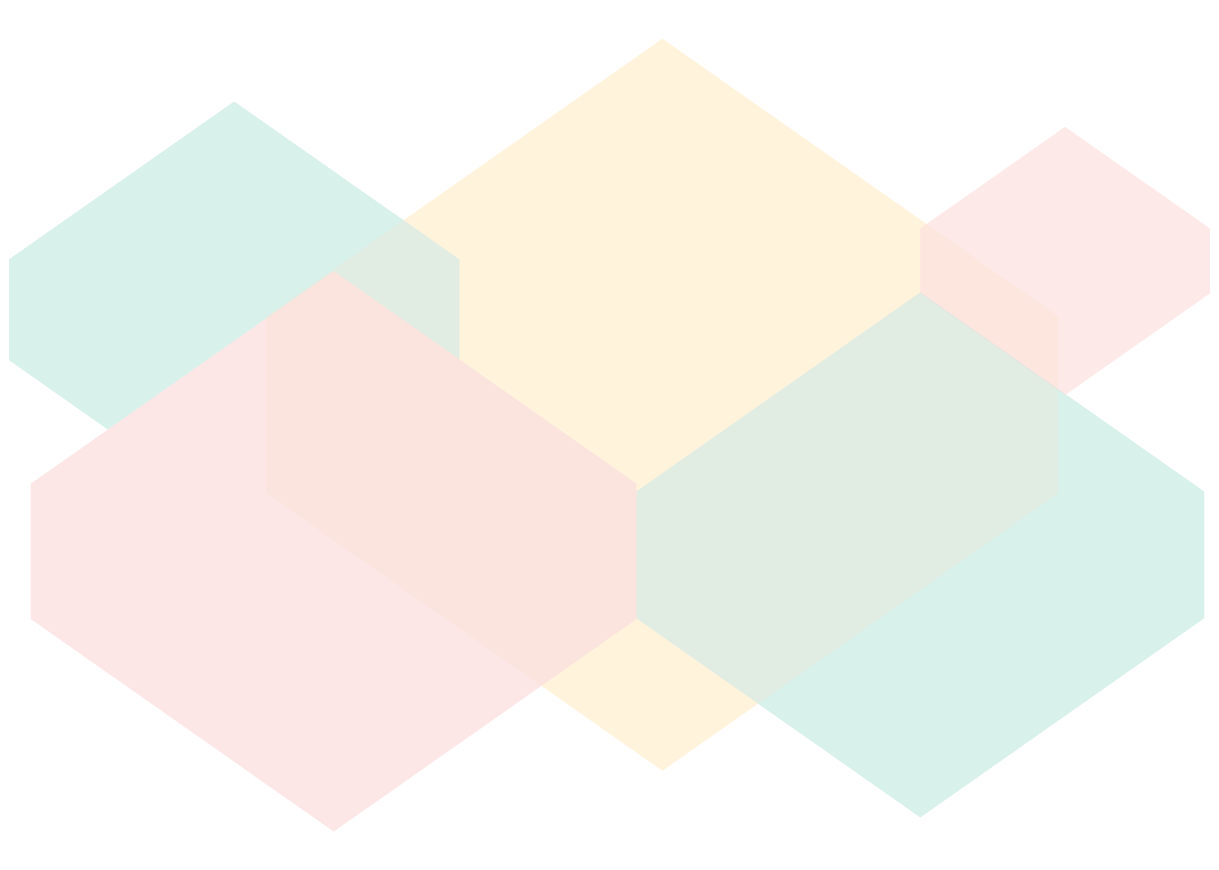 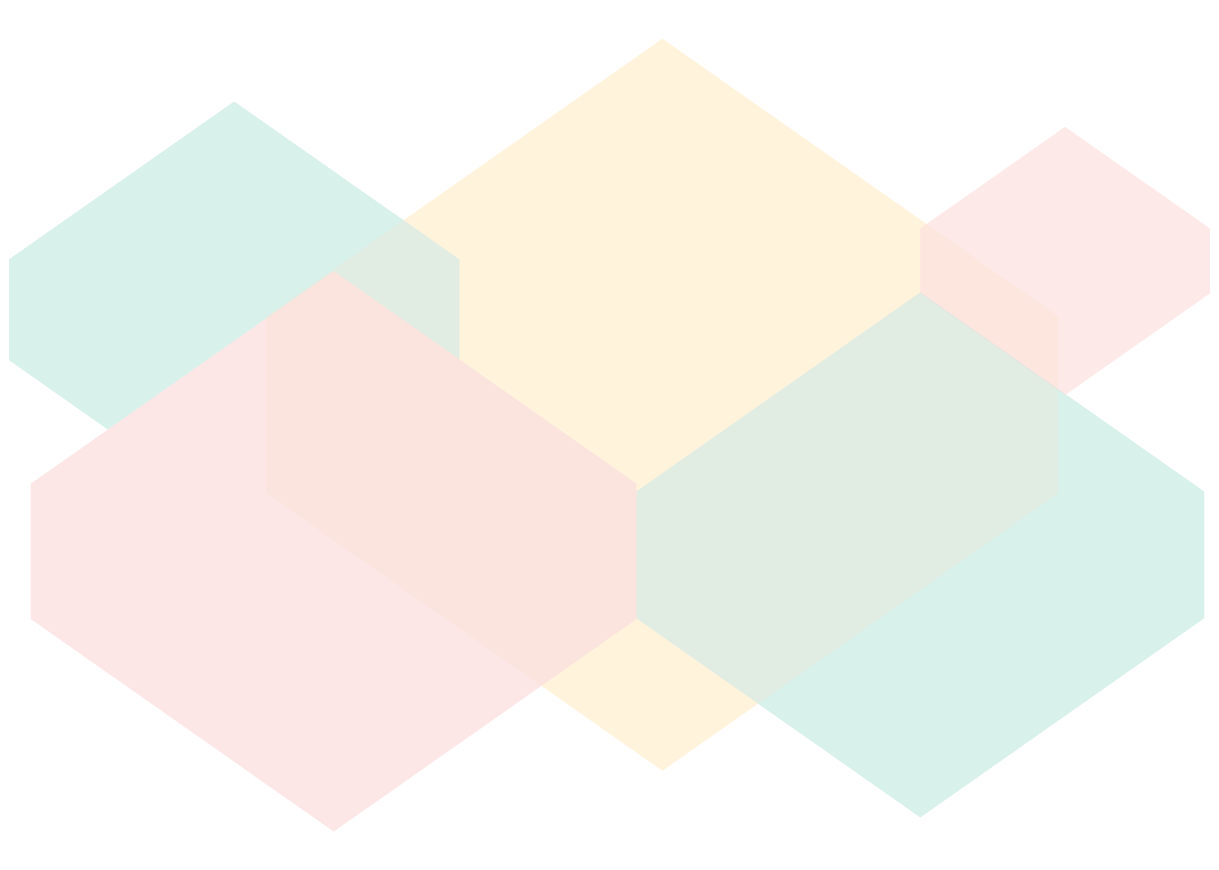 ТЕСТ
8. В ходе процедуры банкротства имущество физического лица (банкрота)


Остается неприкосновенным
Может быть полностью распродано, вырученные деньги направлены на погашение долгов
Имущество может быть распродано, за исключением единственного жилья (если оно не является предметом ипотеки) 

9. Коллектор – это:
Организация, которая помогает выбираться из долгов  
Представитель специального агентства, чья основная задача – возврат долгов по кредитам
То же самое, что и омбудсмен
37
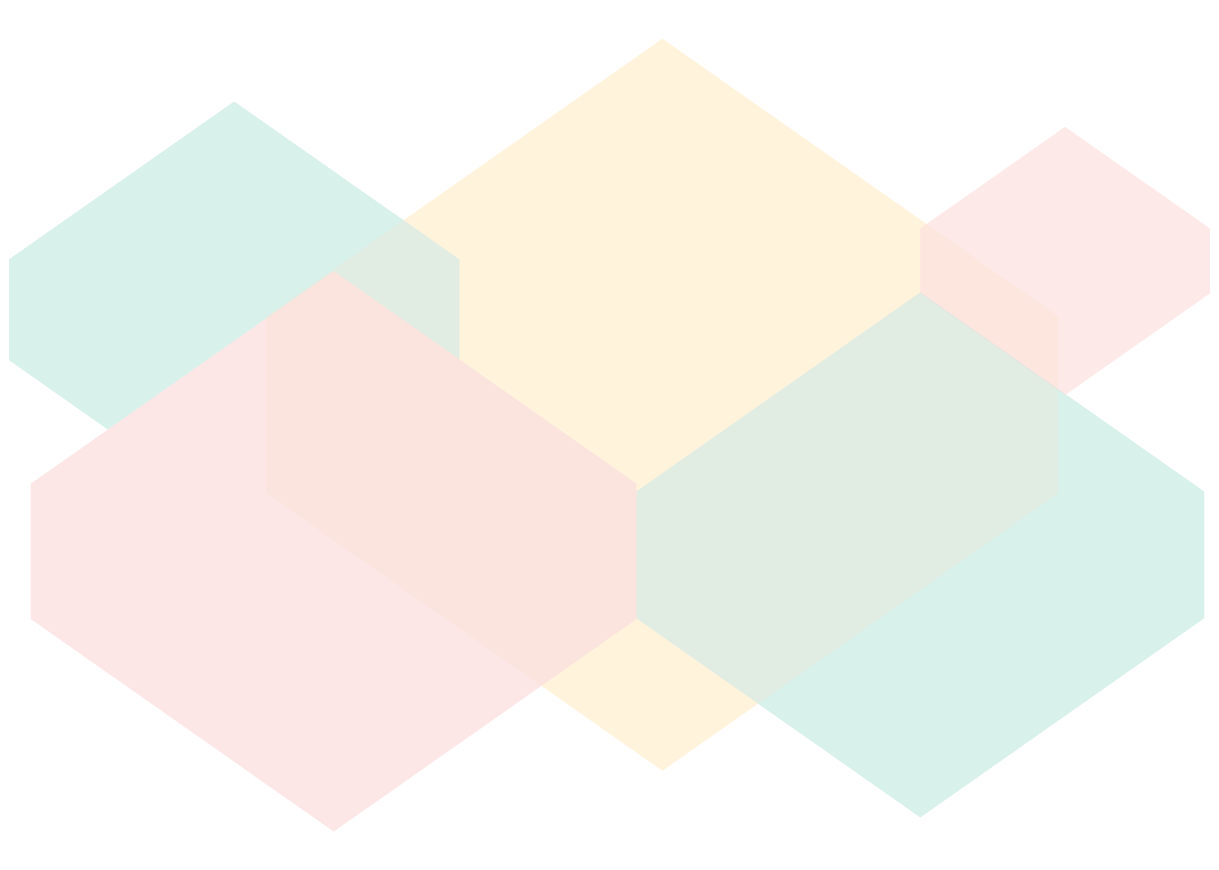 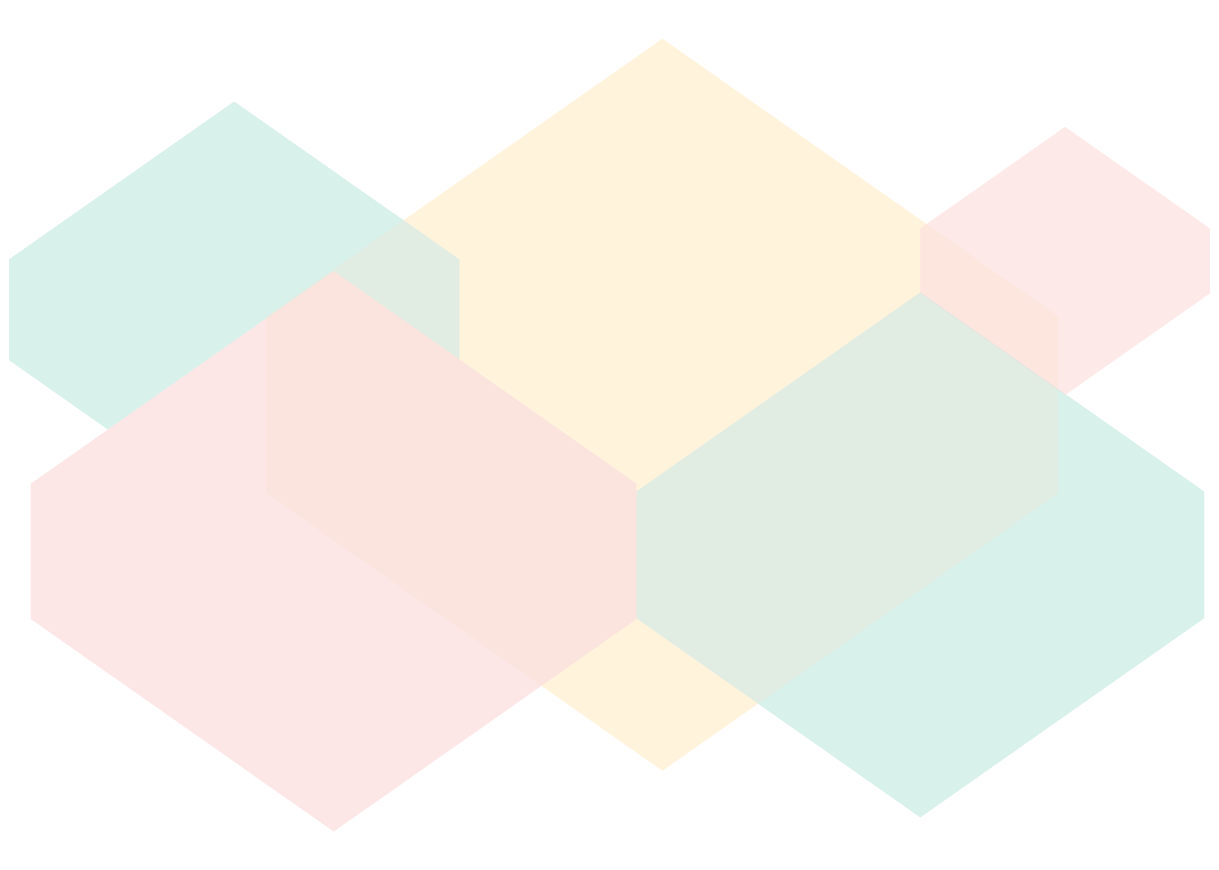 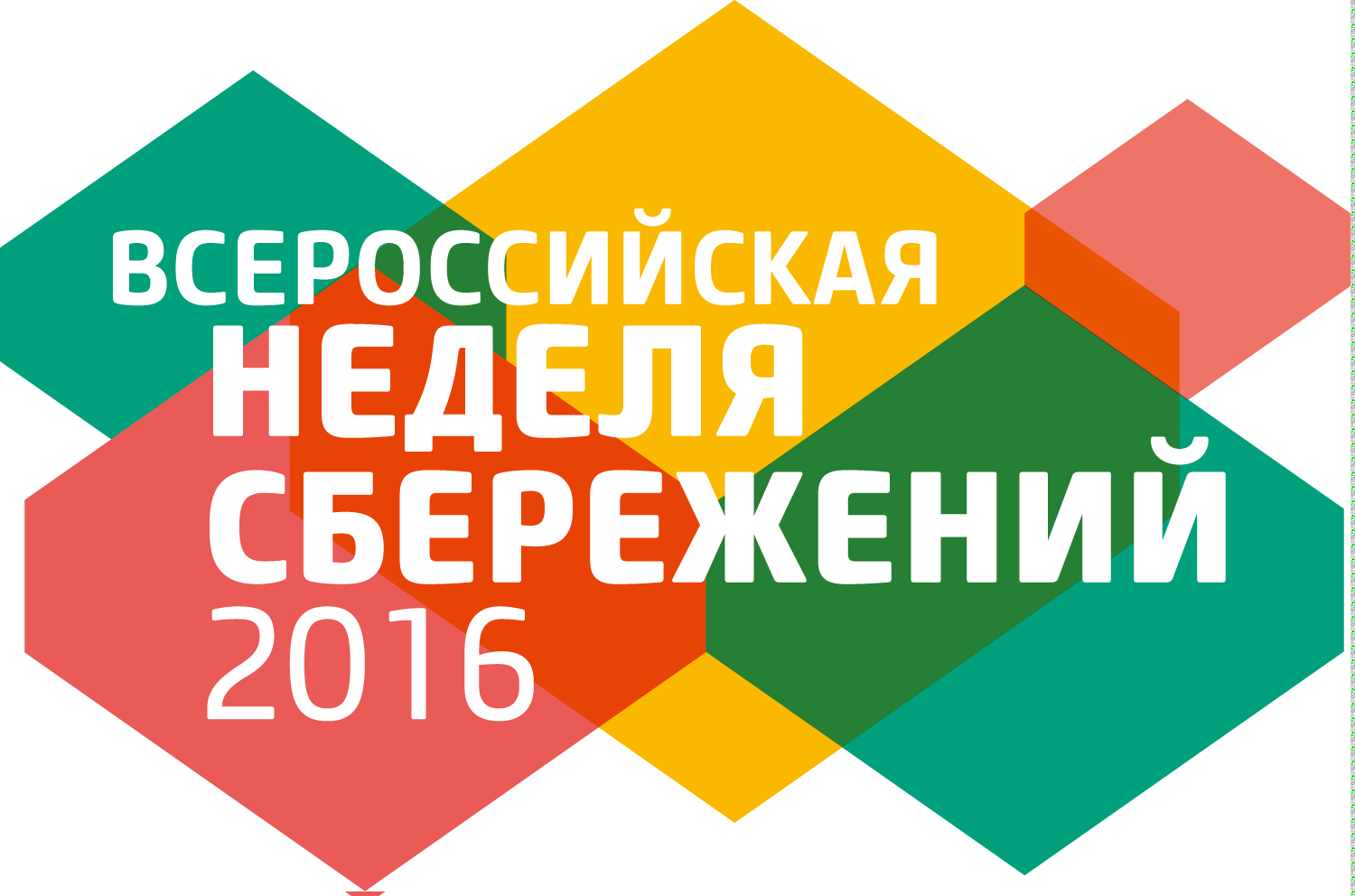 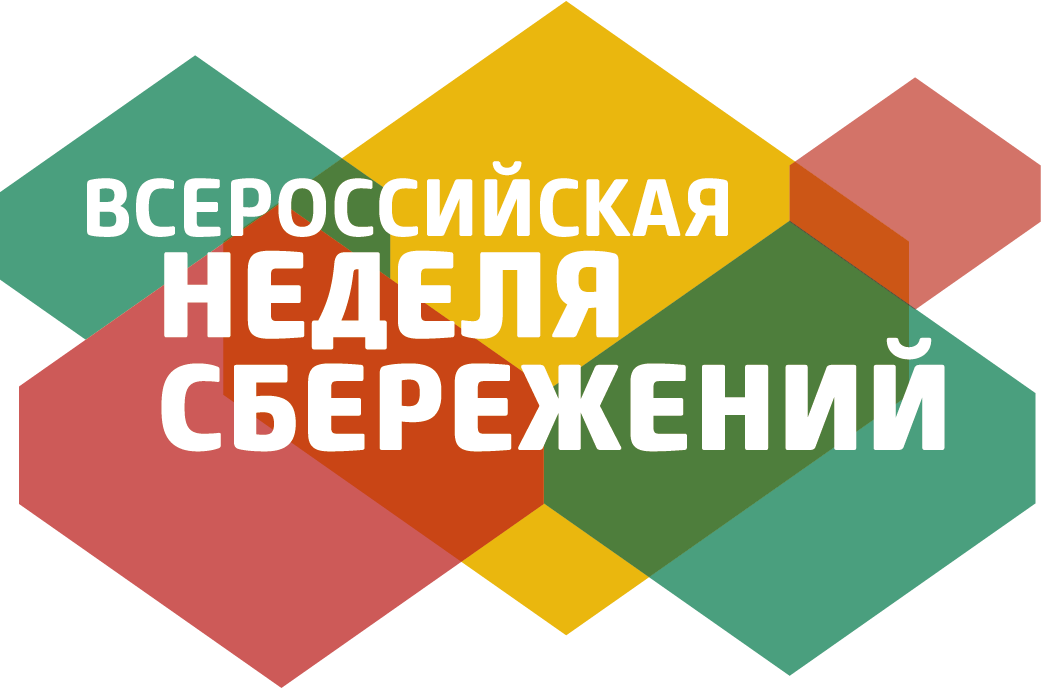 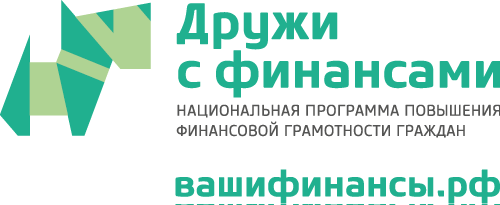 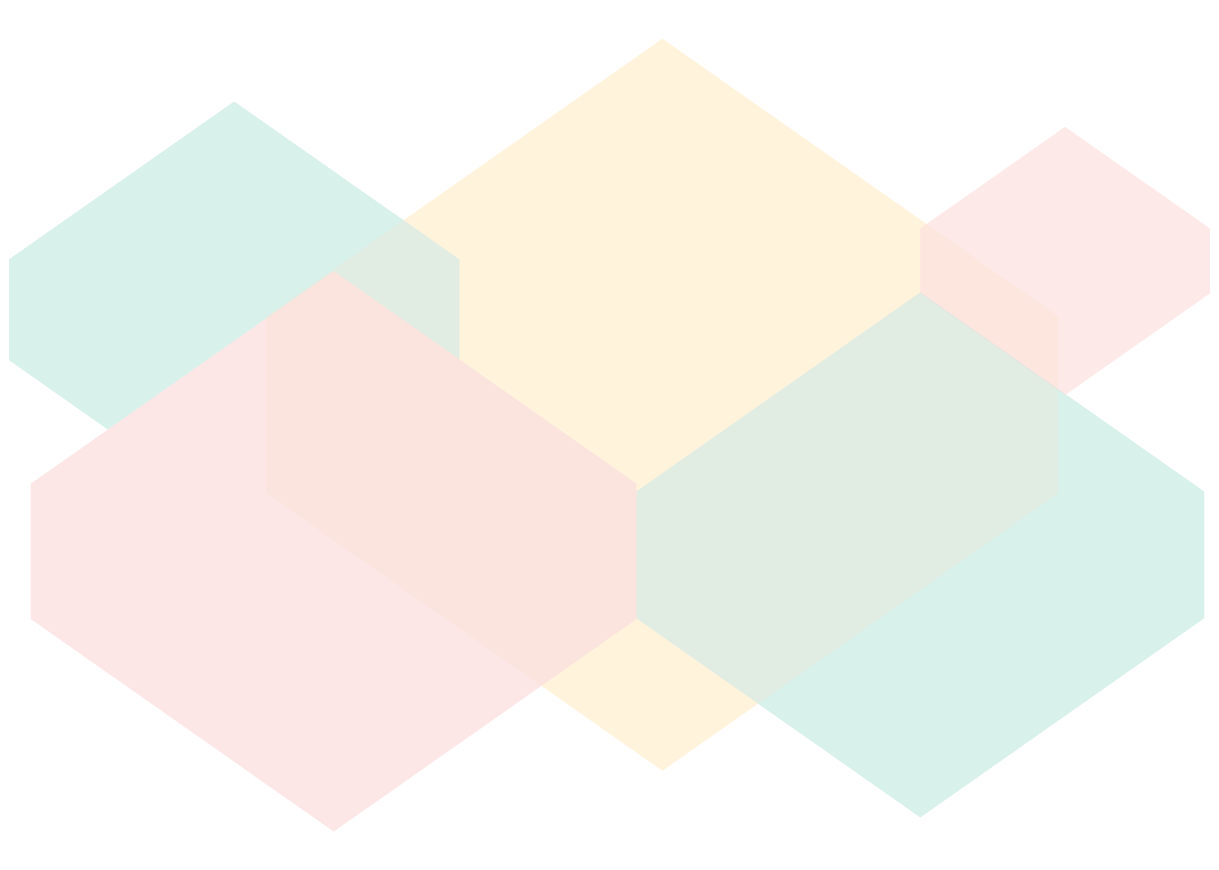 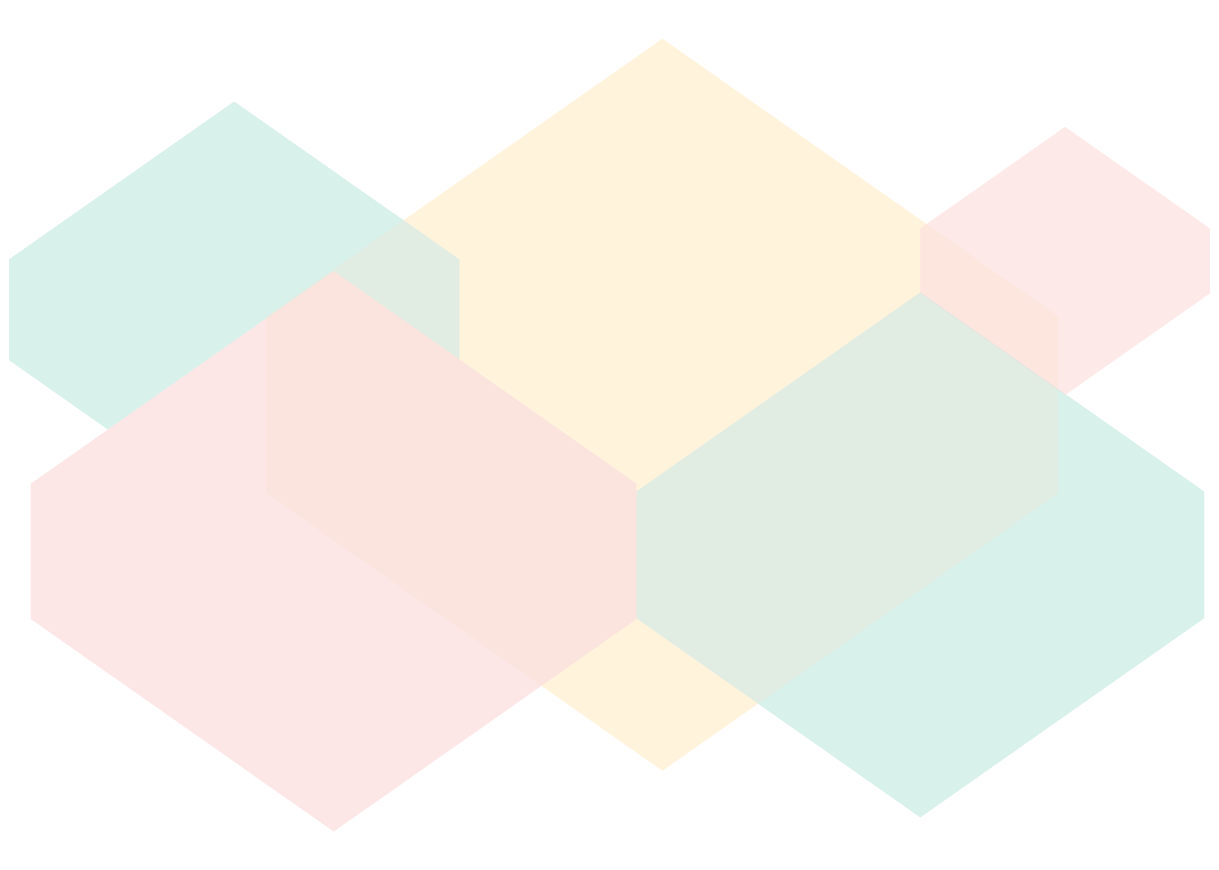 ТЕСТ
10. Как себя необходимо вести при общении с коллекторами по поводу вашей задолженности по кредиту
С ними не нужно общаться, следует избегать контактов с ними, не открывать двери и не отвечать на звонки
Выяснить ФИО взыскателя, его место работы, основание для обращения и проверить эту информацию
Перевести общение в письменную форму, записывать на аудио телефонные разговоры и визитов коллекторов
Следует предоставлять им ложную информацию, чтобы они не нашли ваших данных по задолженности, тогда они прекратят общение сами.
38
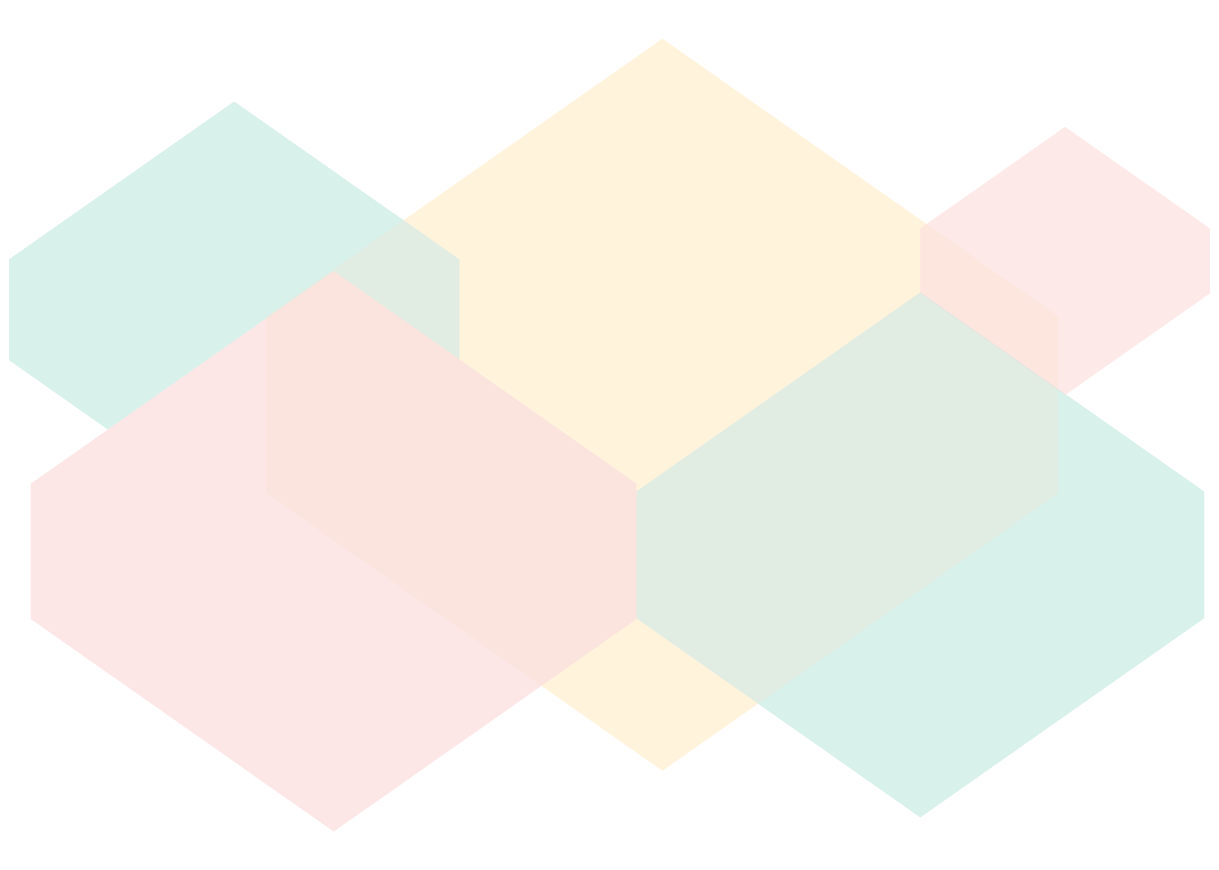 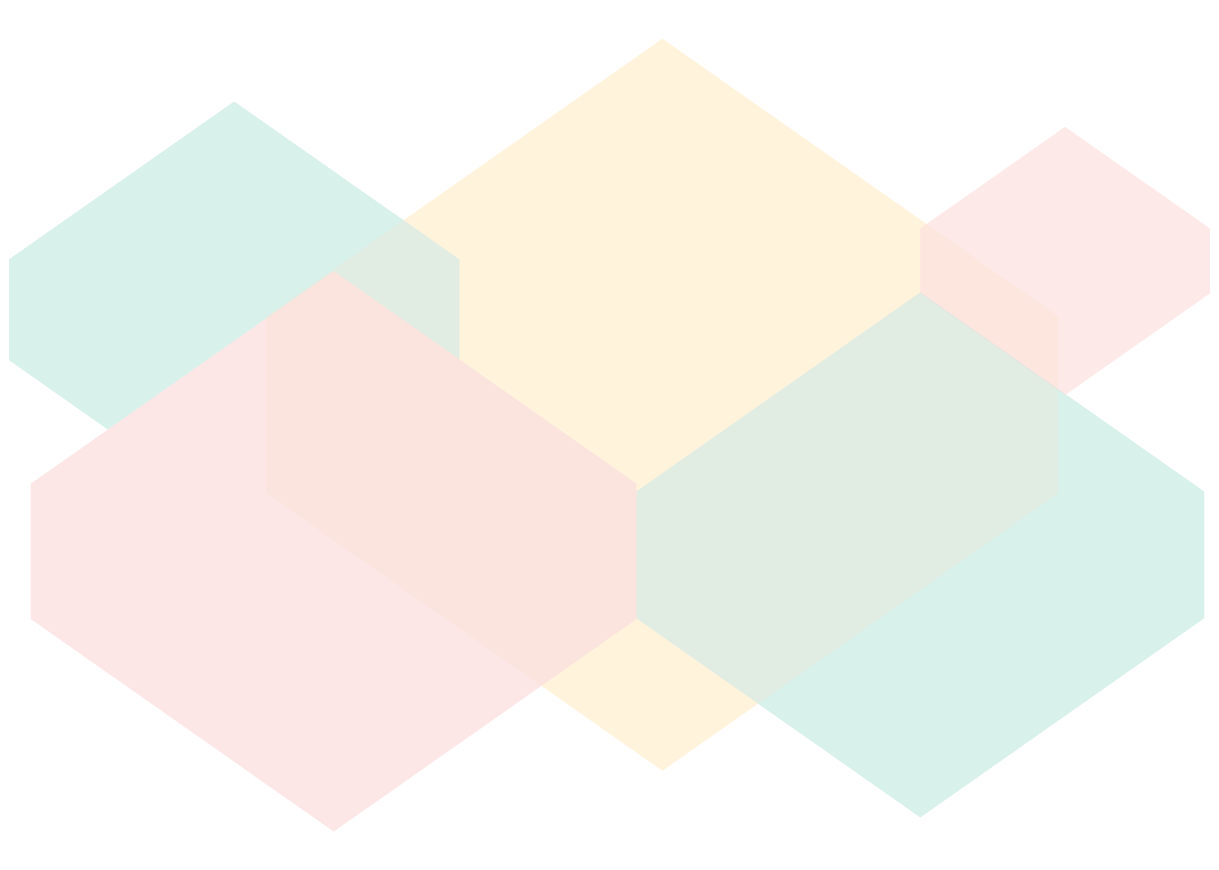 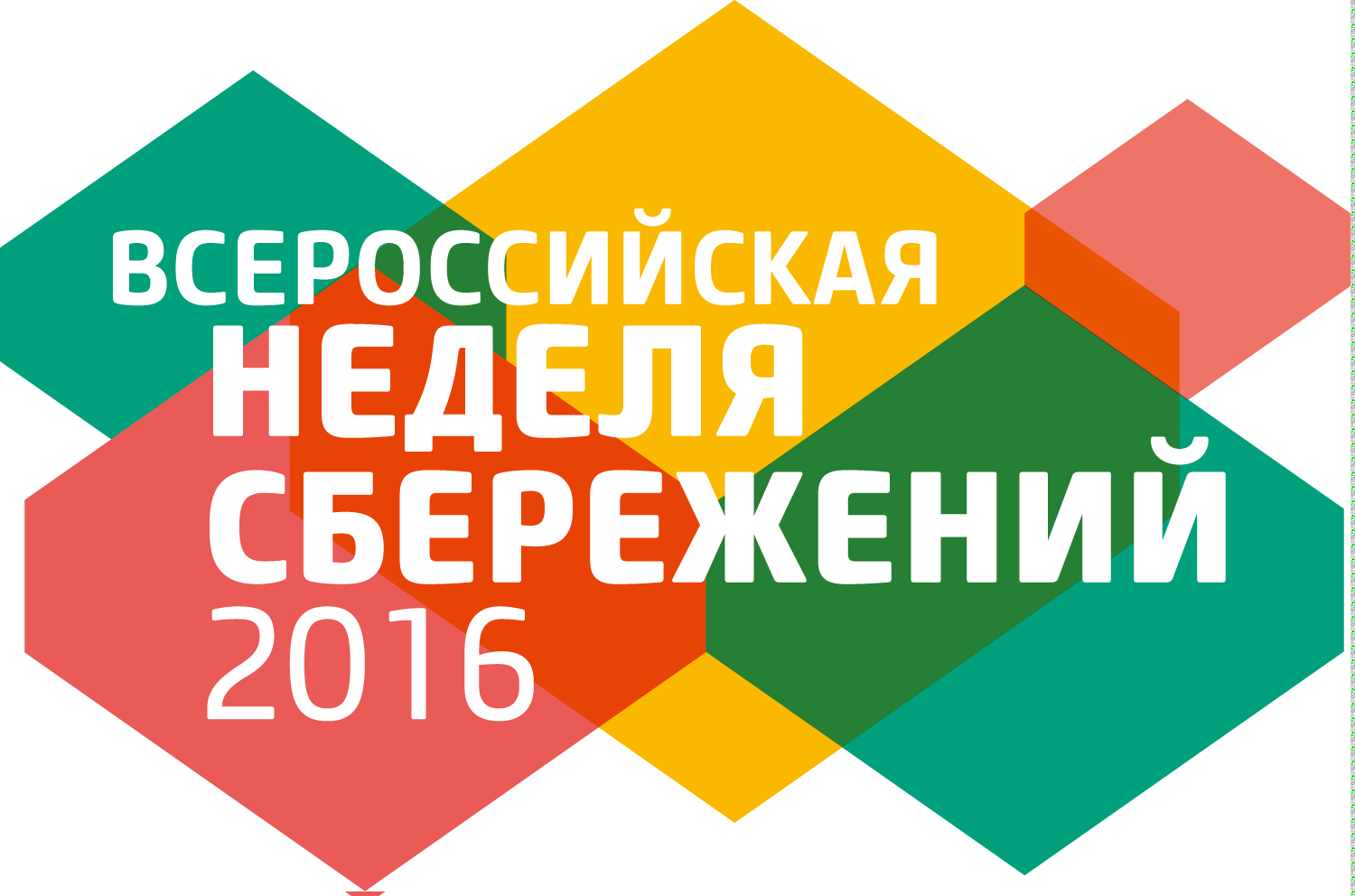 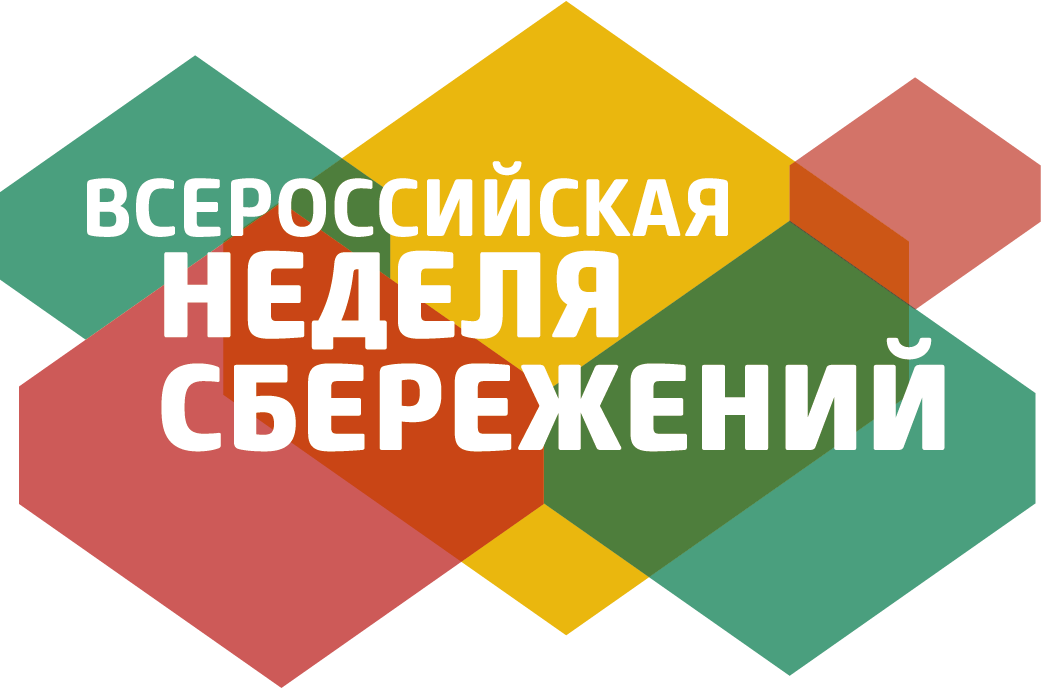 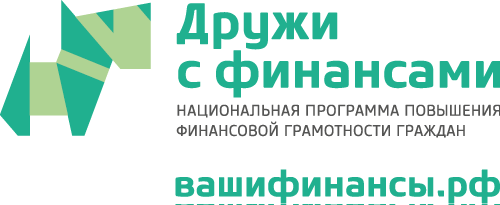 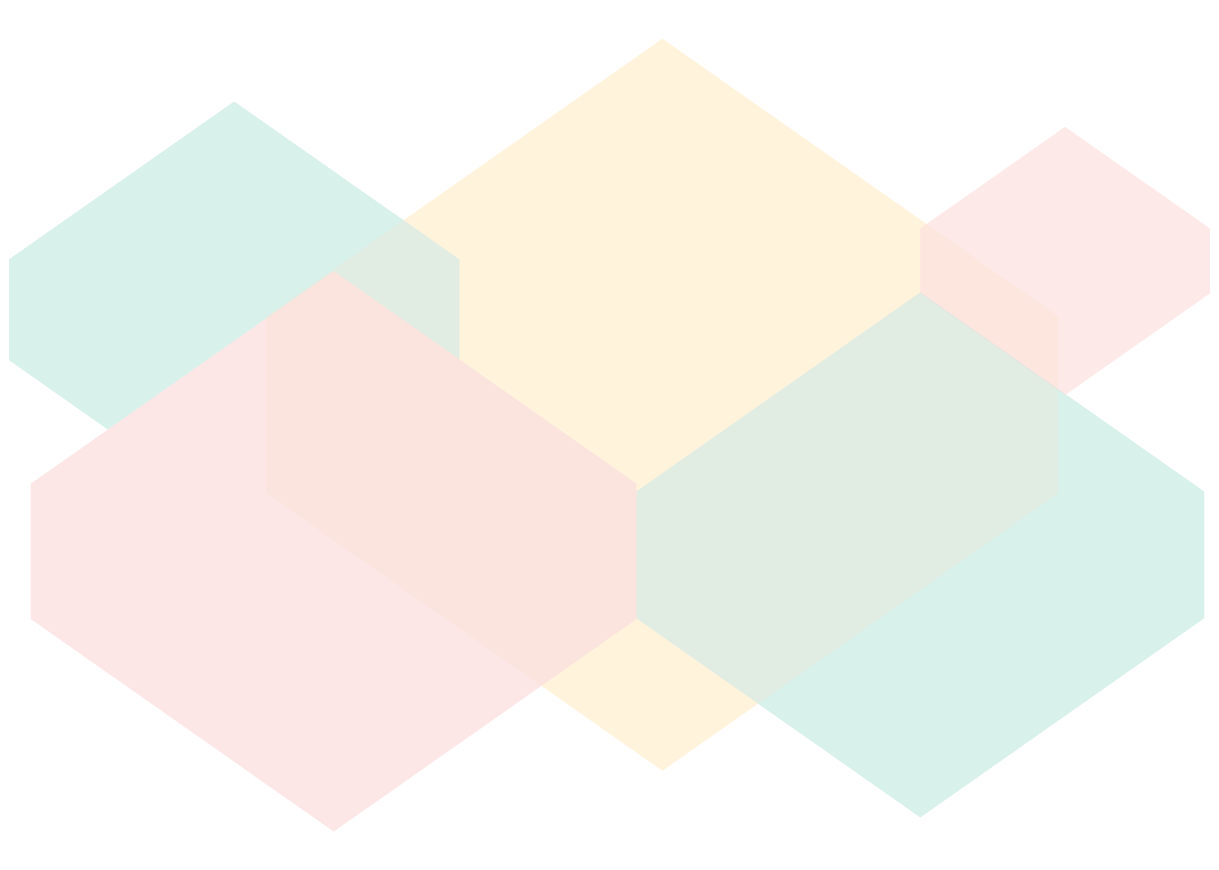 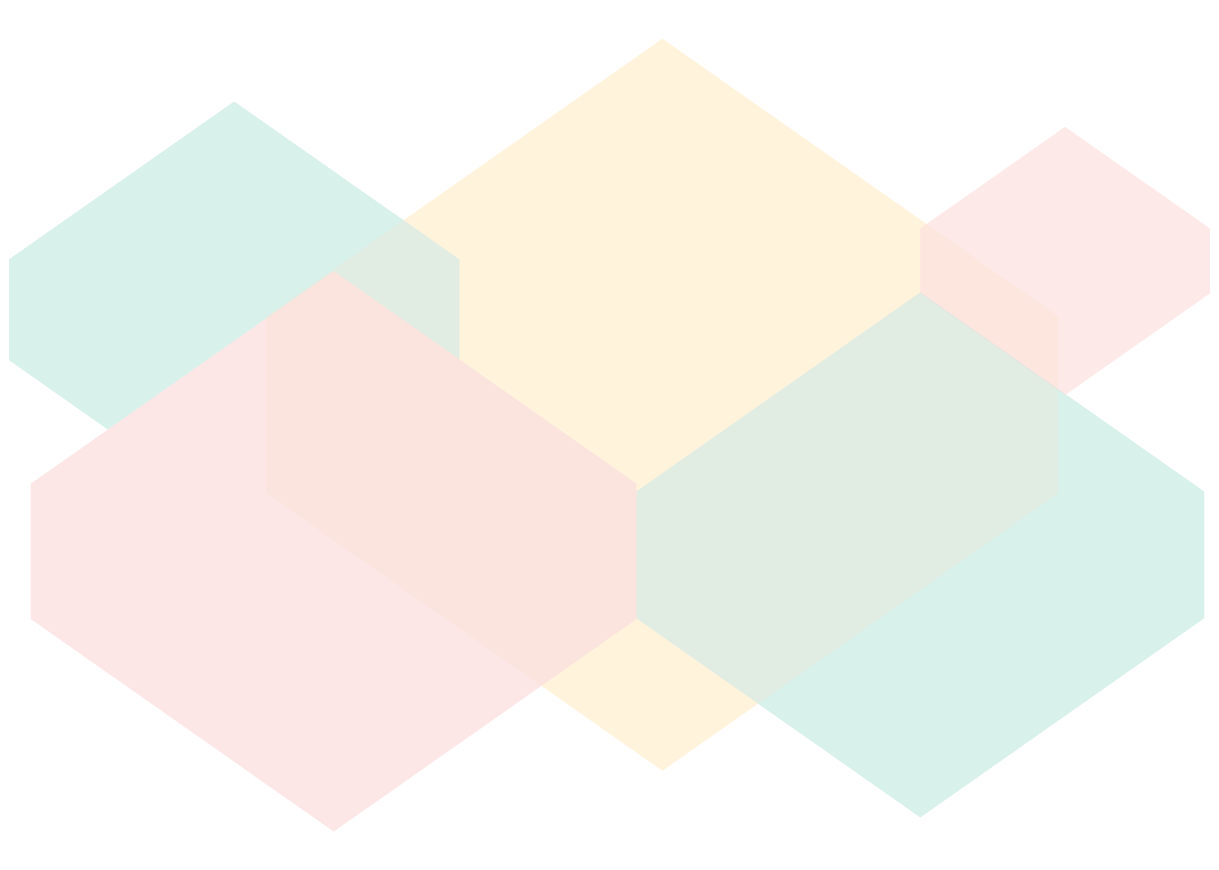 ТЕСТ
11. В какое время коллекторы могут общаться с должниками

В любое время суток, это их право, поскольку им необходимо получить с должника деньги банка
Коллекторы могут звонить не более двух раз в неделю и в строго отведенное время. Беспокоить должников запрещено с 22.00 до 8.00 в будни и с 20.00 до 9.00 в выходные.
Коллекторам запрещено общаться с должниками. Это долг банку, а не коллекторам.
39
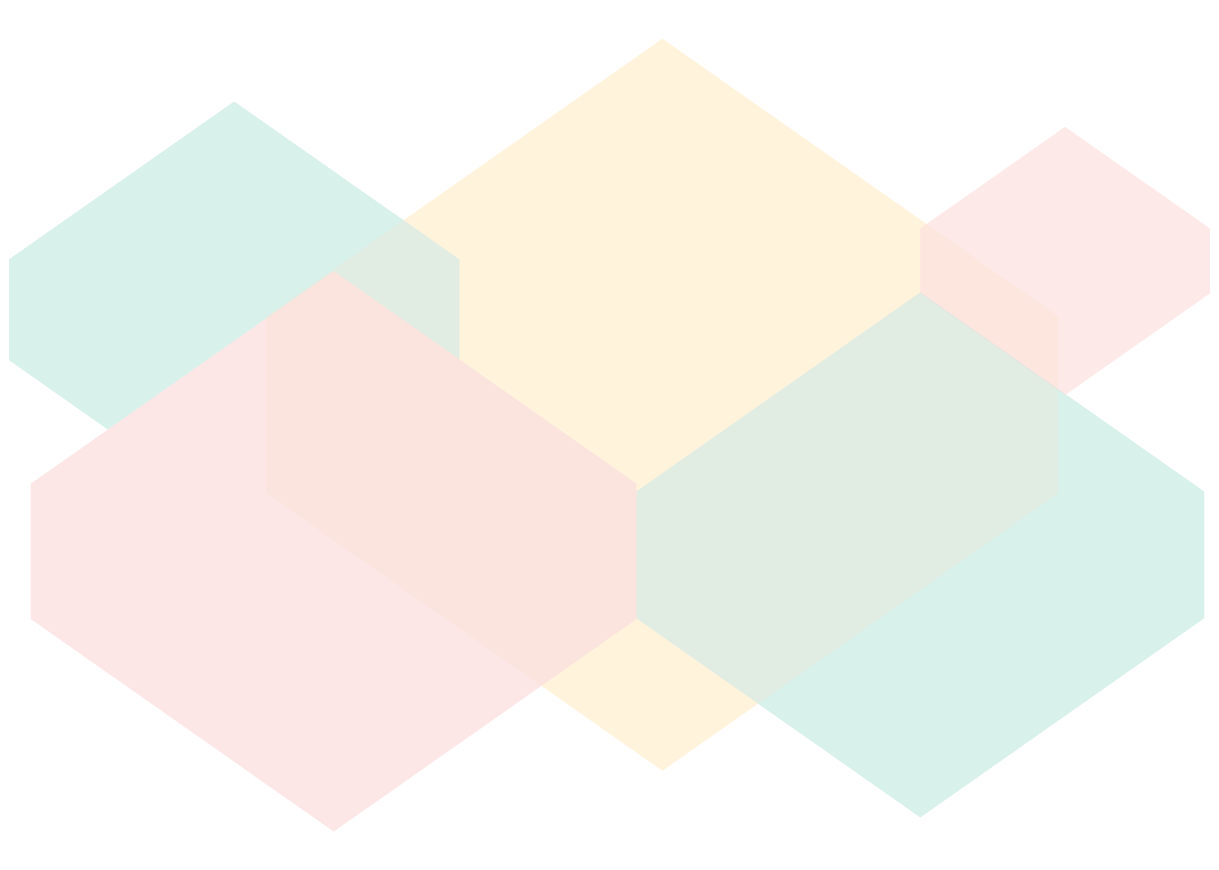 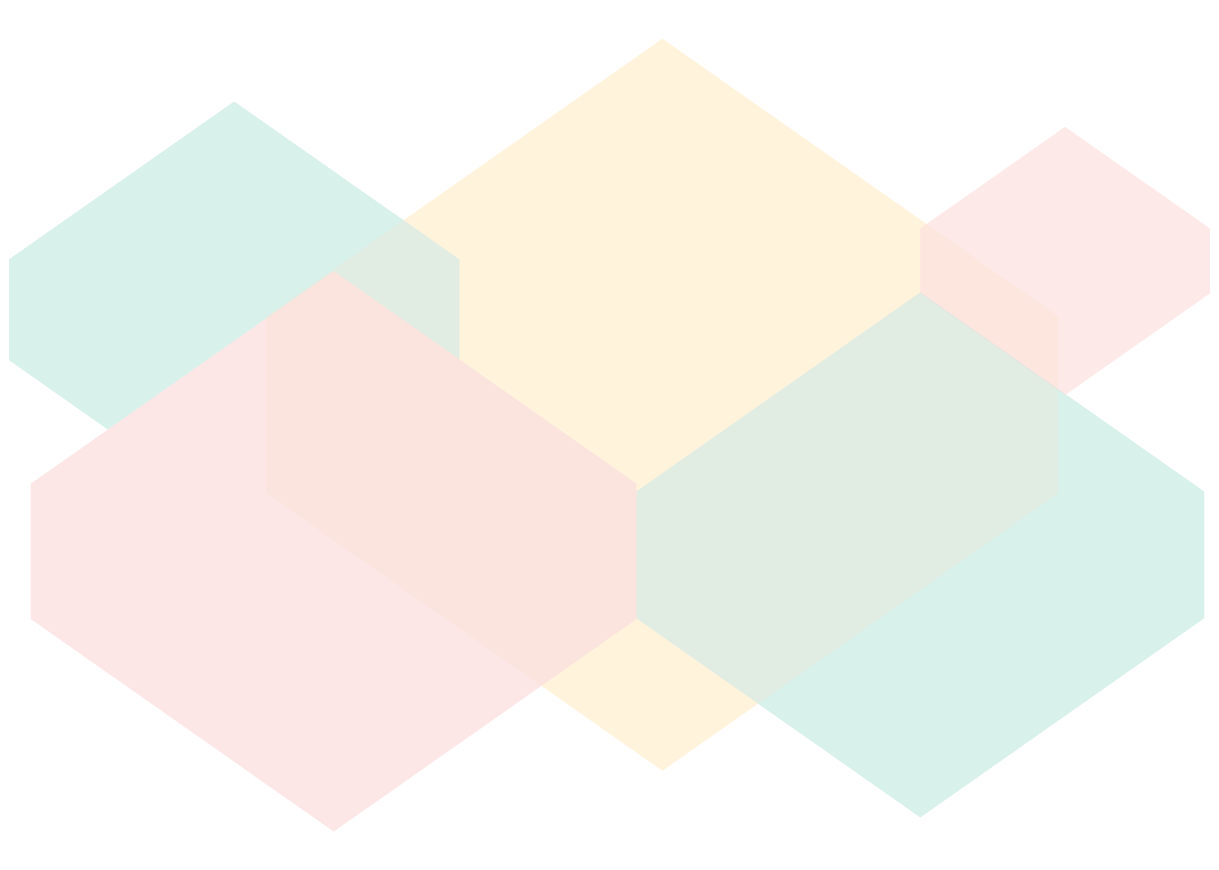 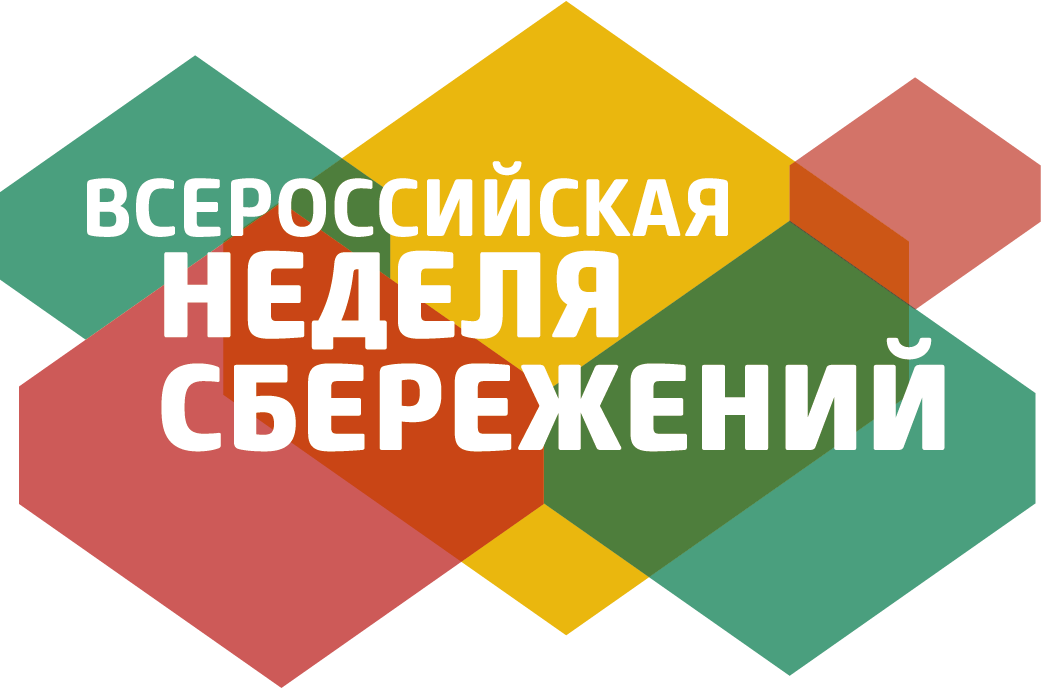 СПАСИБО ЗА ВНИМАНИЕ!
ДО СВИДАНИЯ!